Old Spec Q’s
Second Order Differentials
SAM 1
SAM 2
2019 1
2019 2
SAM Paper 1
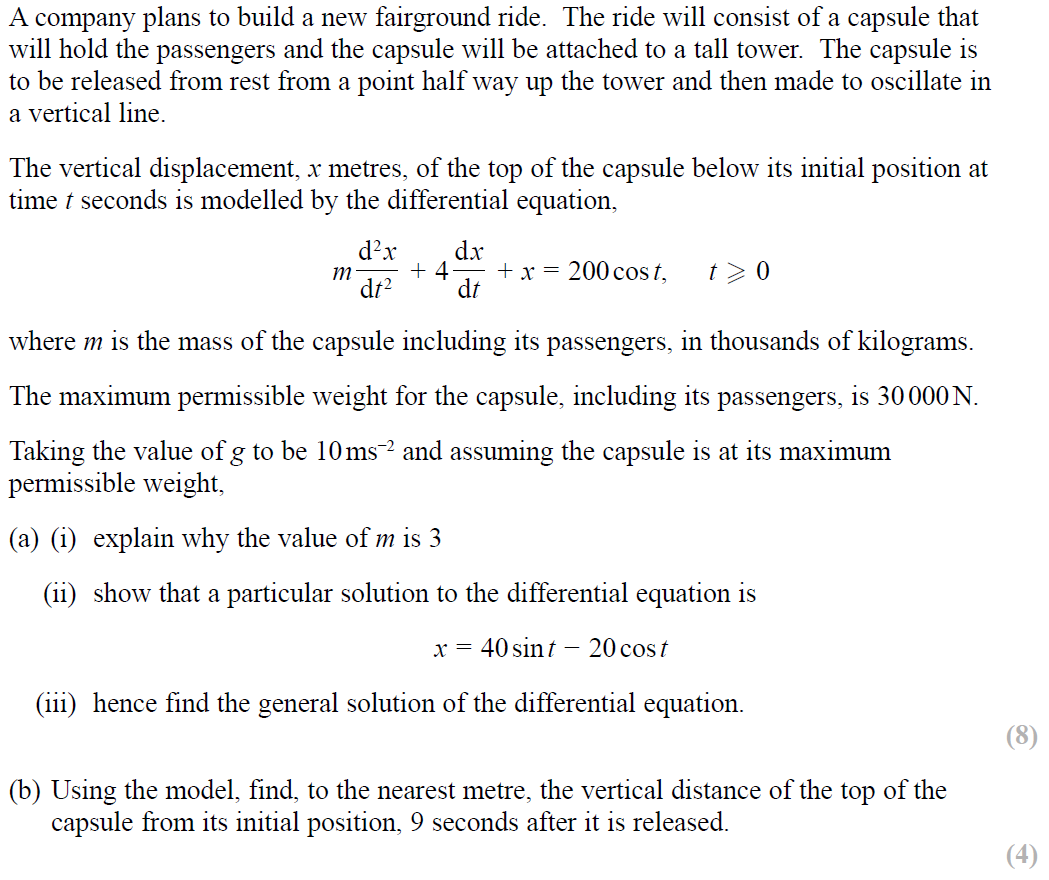 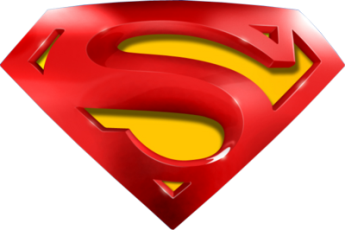 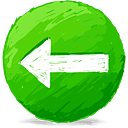 SAM Paper 1
A (i)
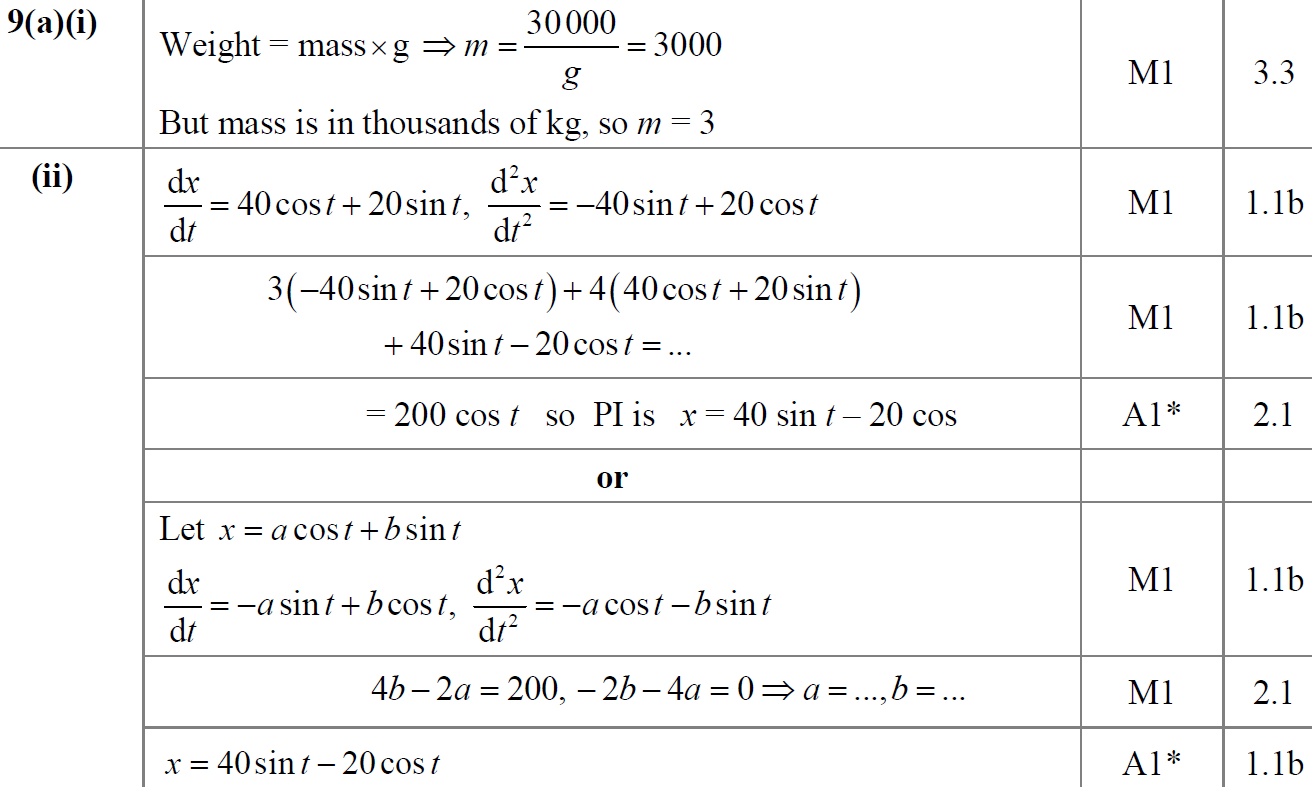 A (ii)
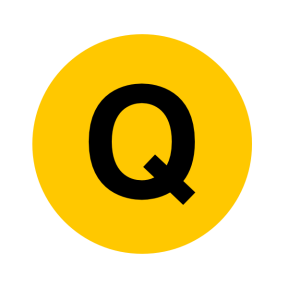 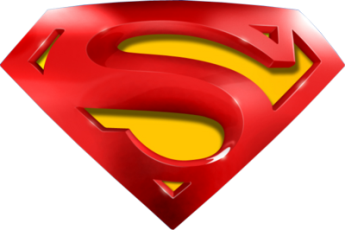 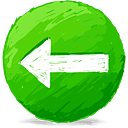 SAM Paper 1
A (iii)
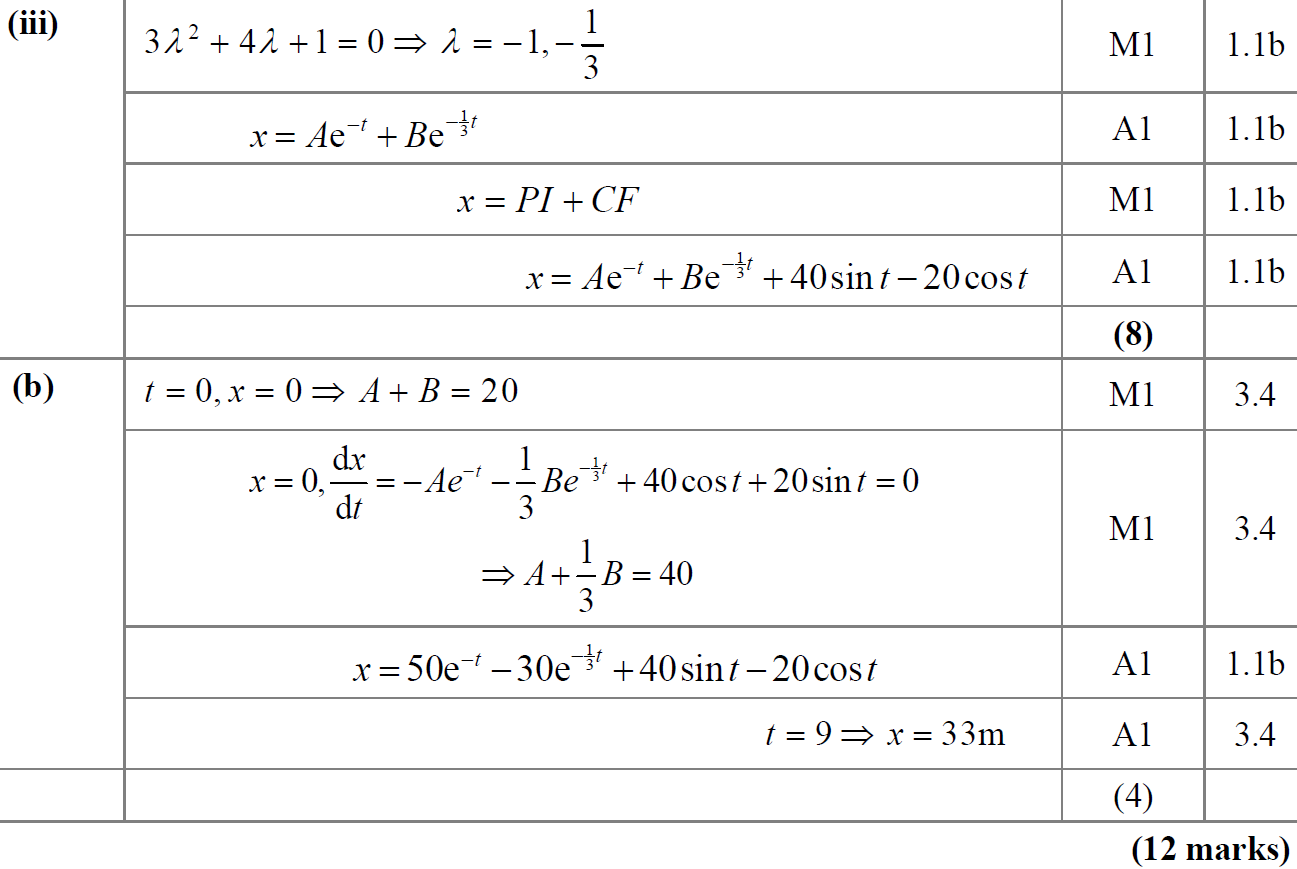 B
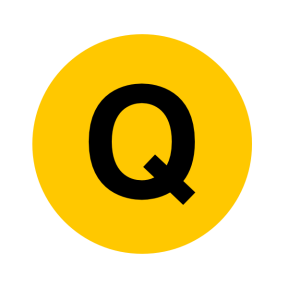 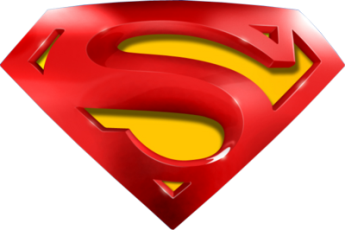 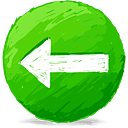 SAM Paper 1
A (i) notes
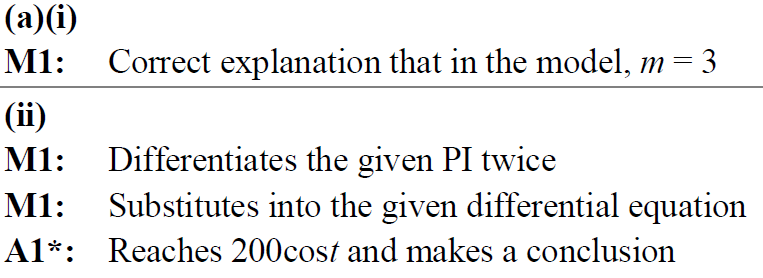 A (ii) notes
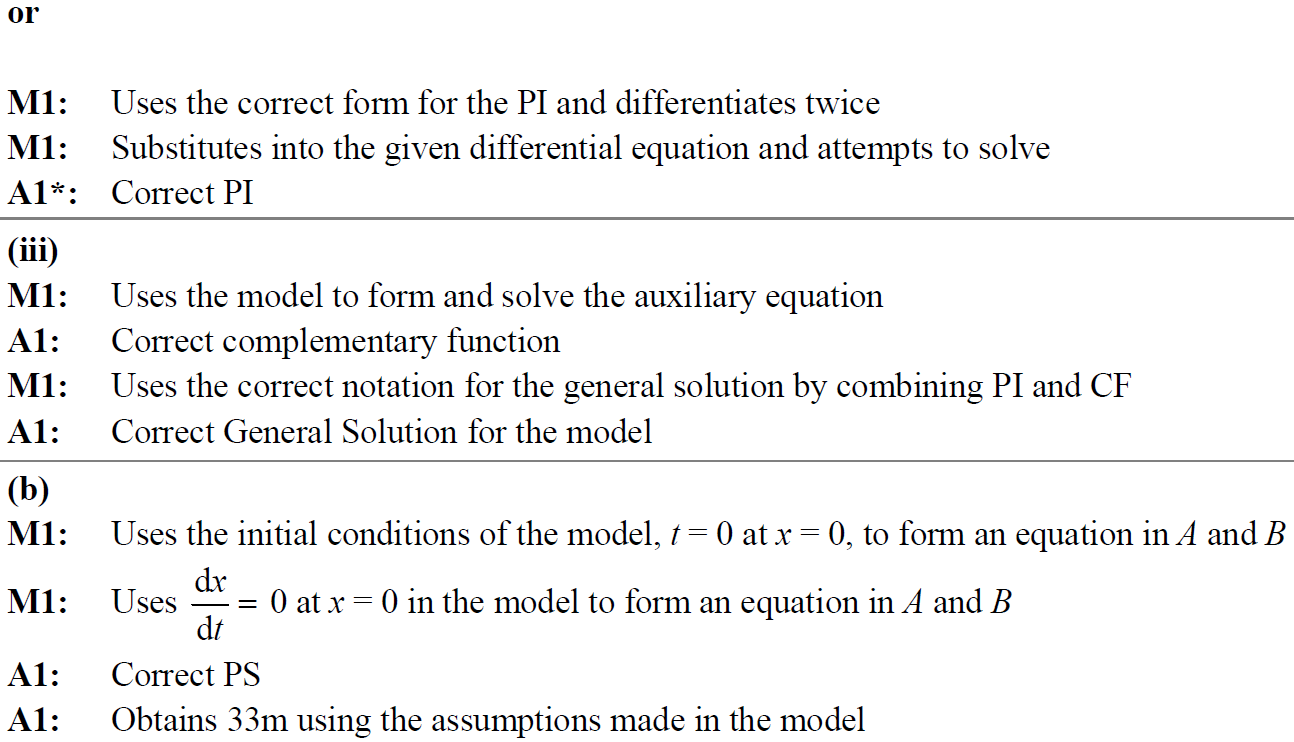 A (iii) notes
B notes
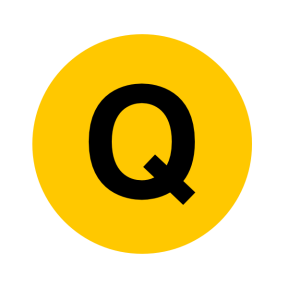 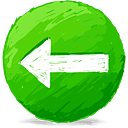 SAM Paper 2
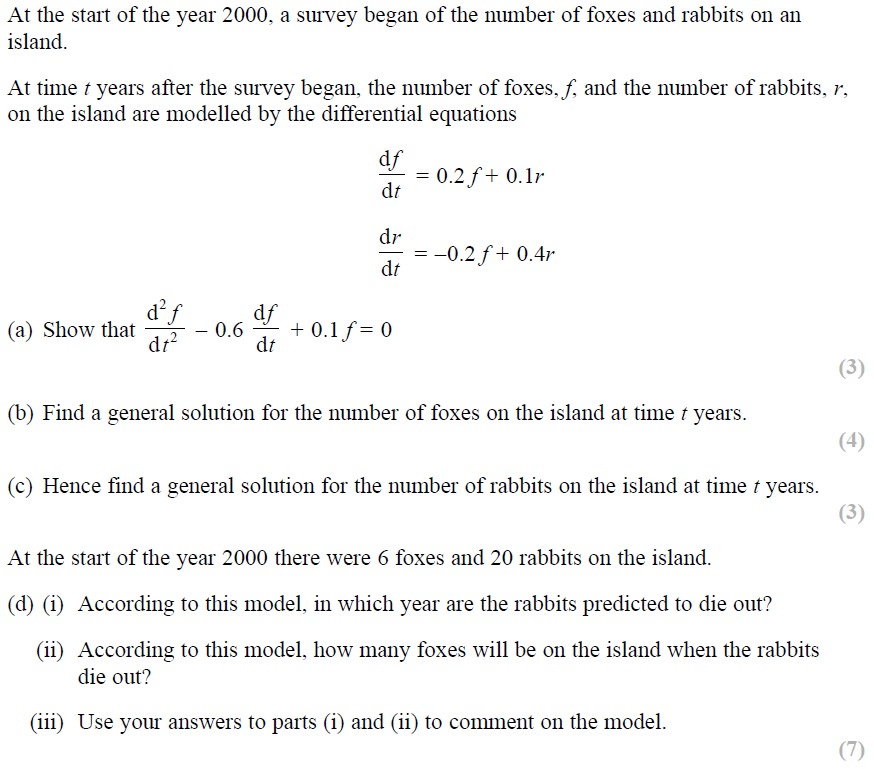 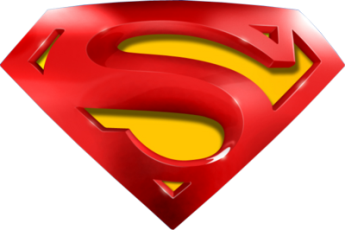 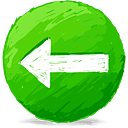 SAM Paper 2
A
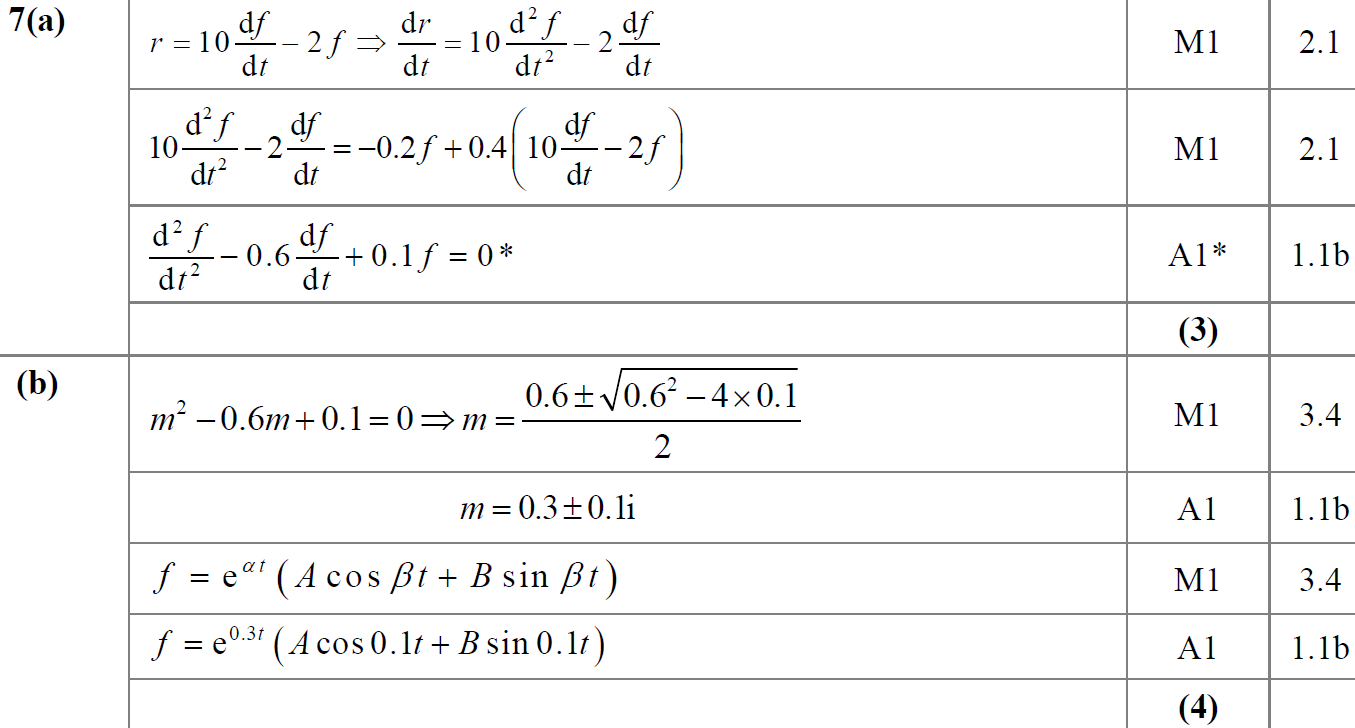 B
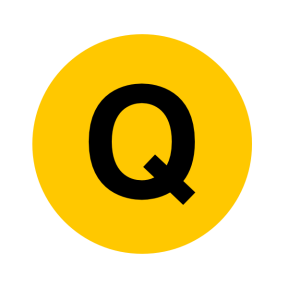 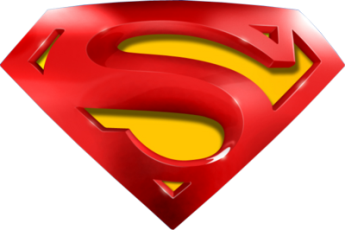 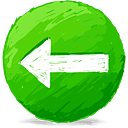 SAM Paper 2
C
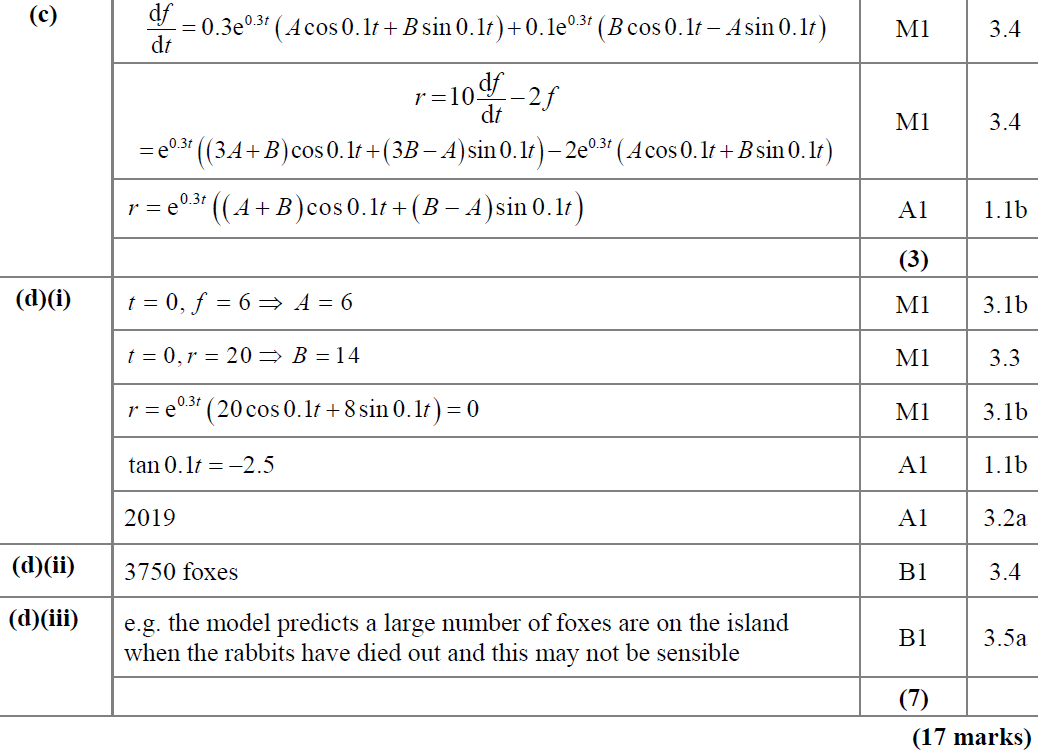 D (i)
D (ii)
D (iii)
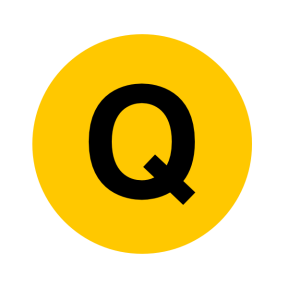 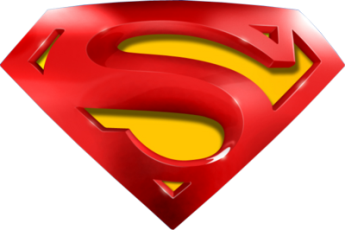 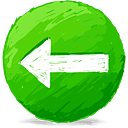 SAM Paper 2
A notes
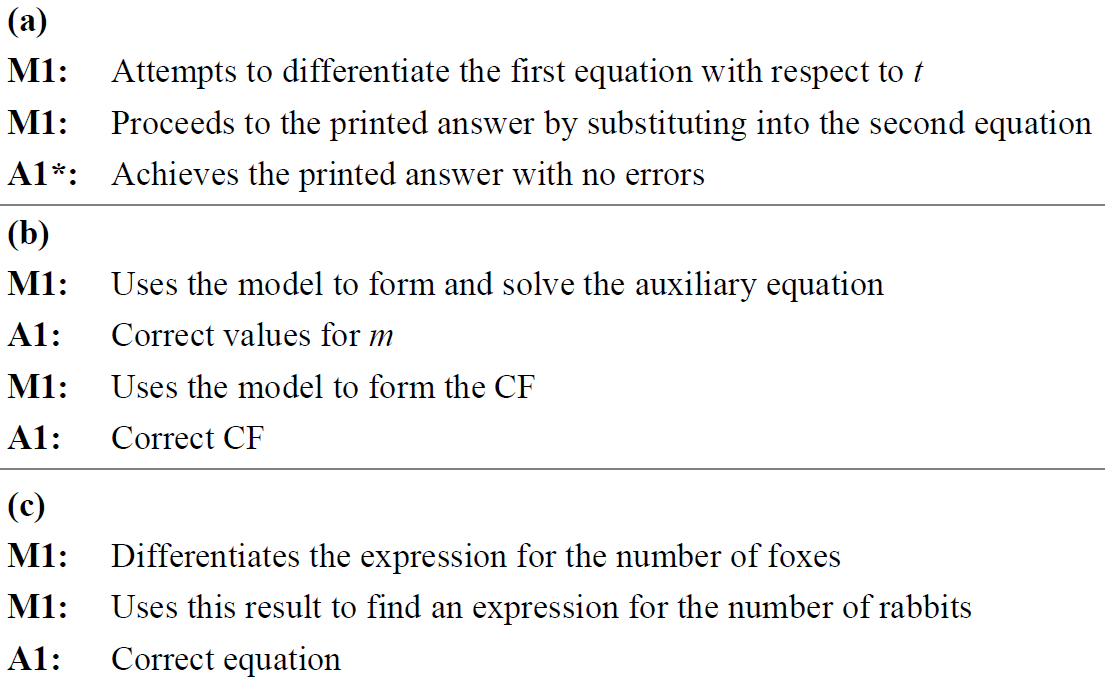 B notes
C notes
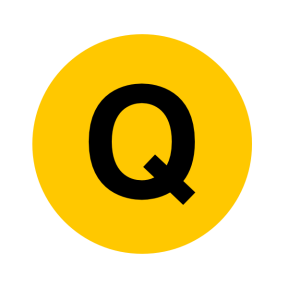 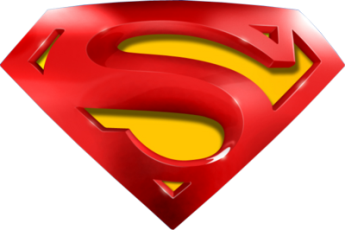 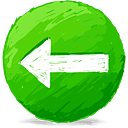 SAM Paper 2
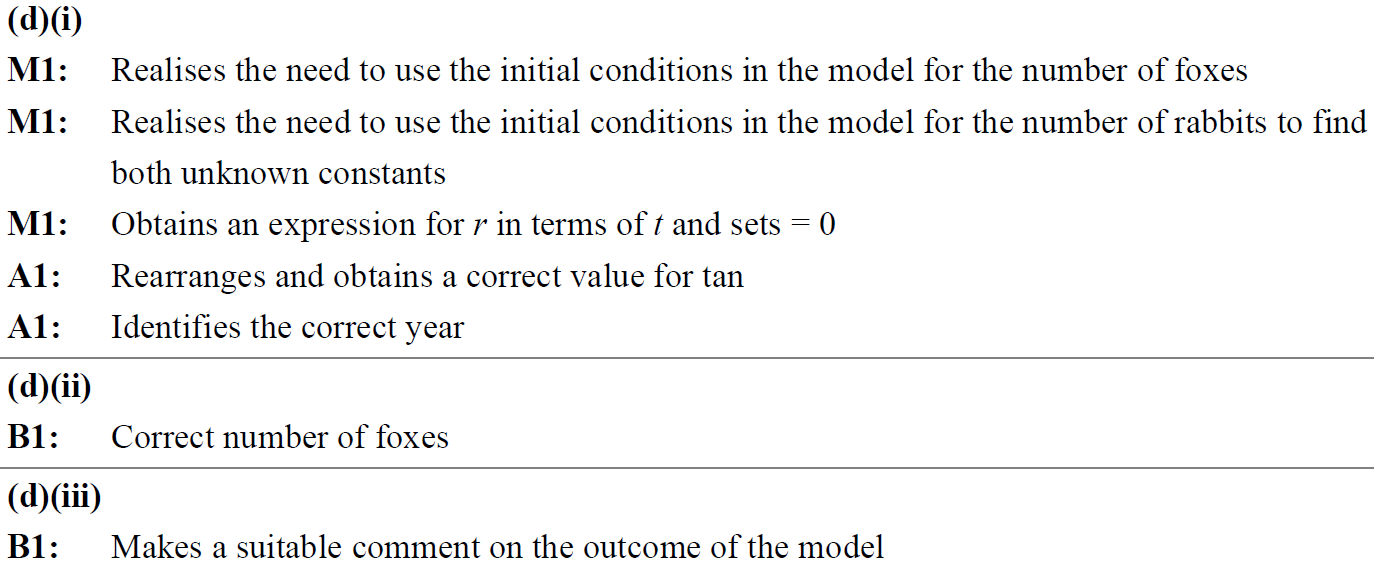 D (i) notes
D (ii) notes
D (iii) notes
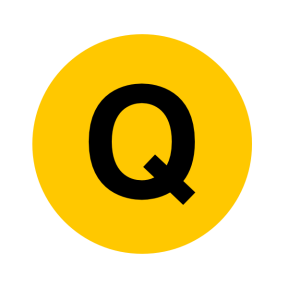 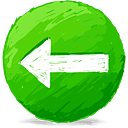 2019 Paper 1
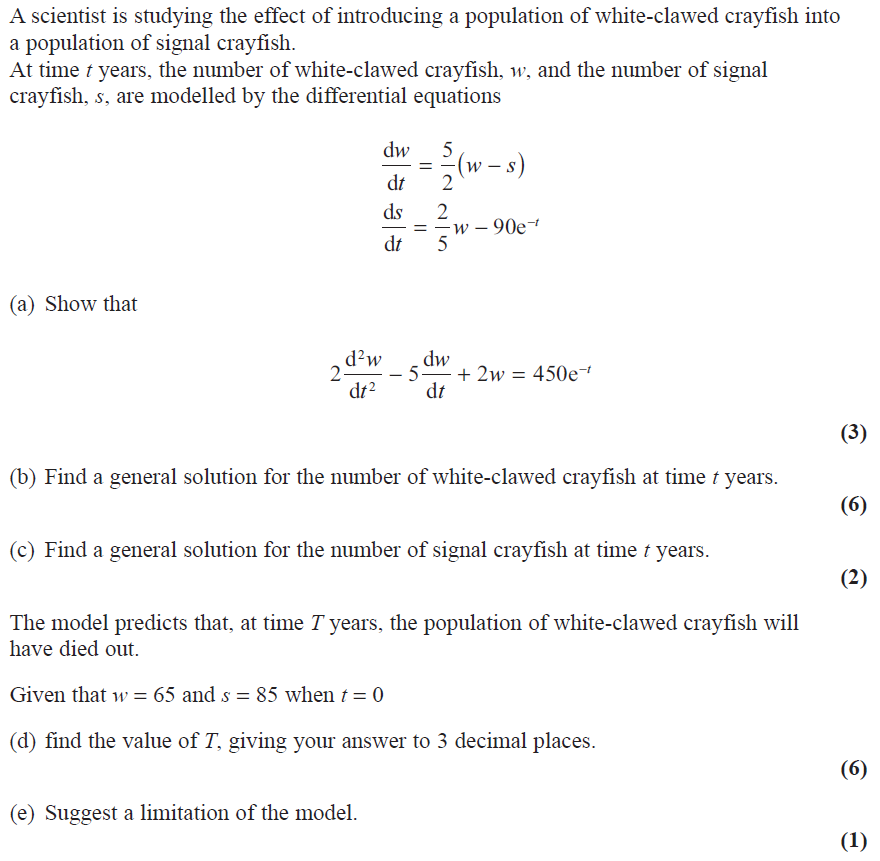 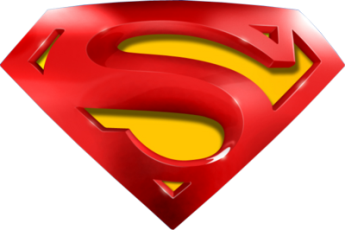 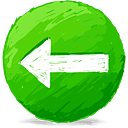 2019 Paper 1
A
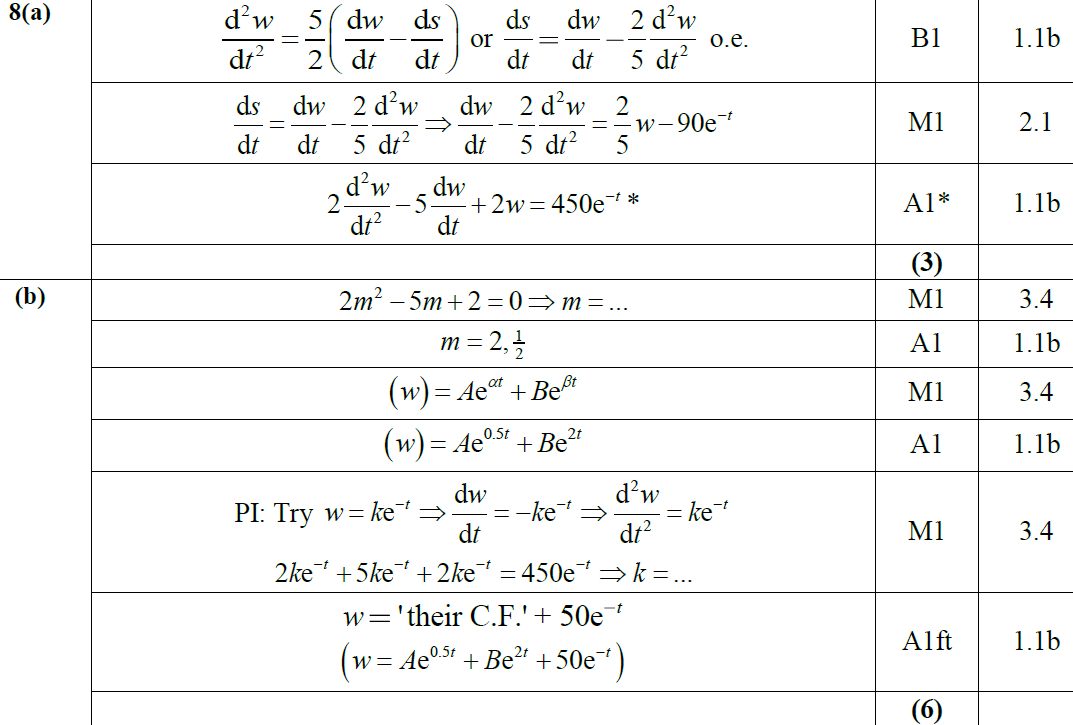 B
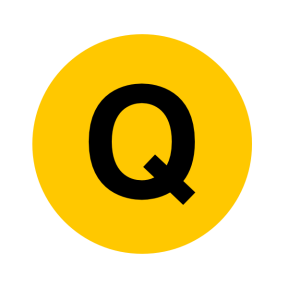 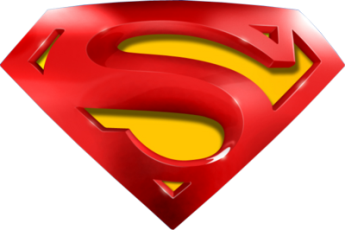 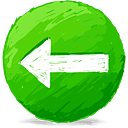 2019 Paper 1
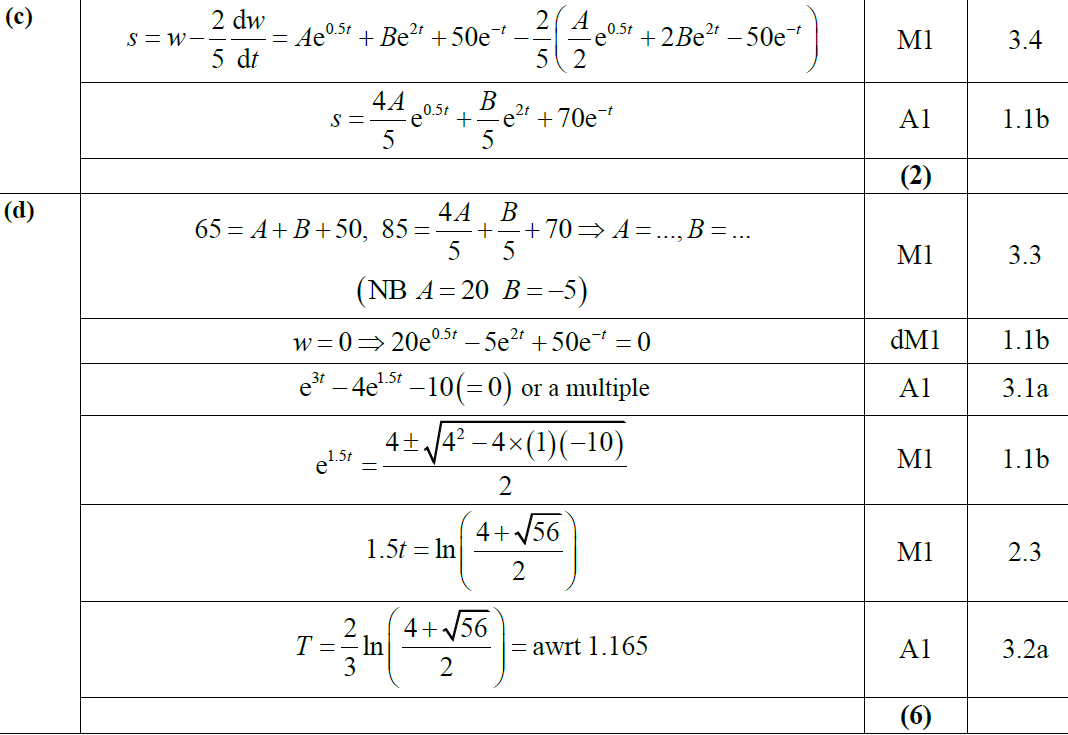 C
D
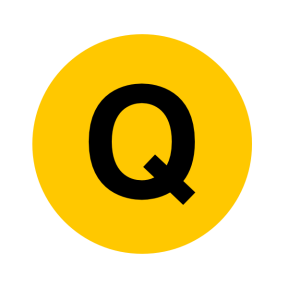 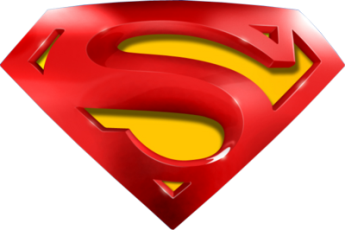 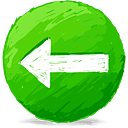 2019 Paper 1
E
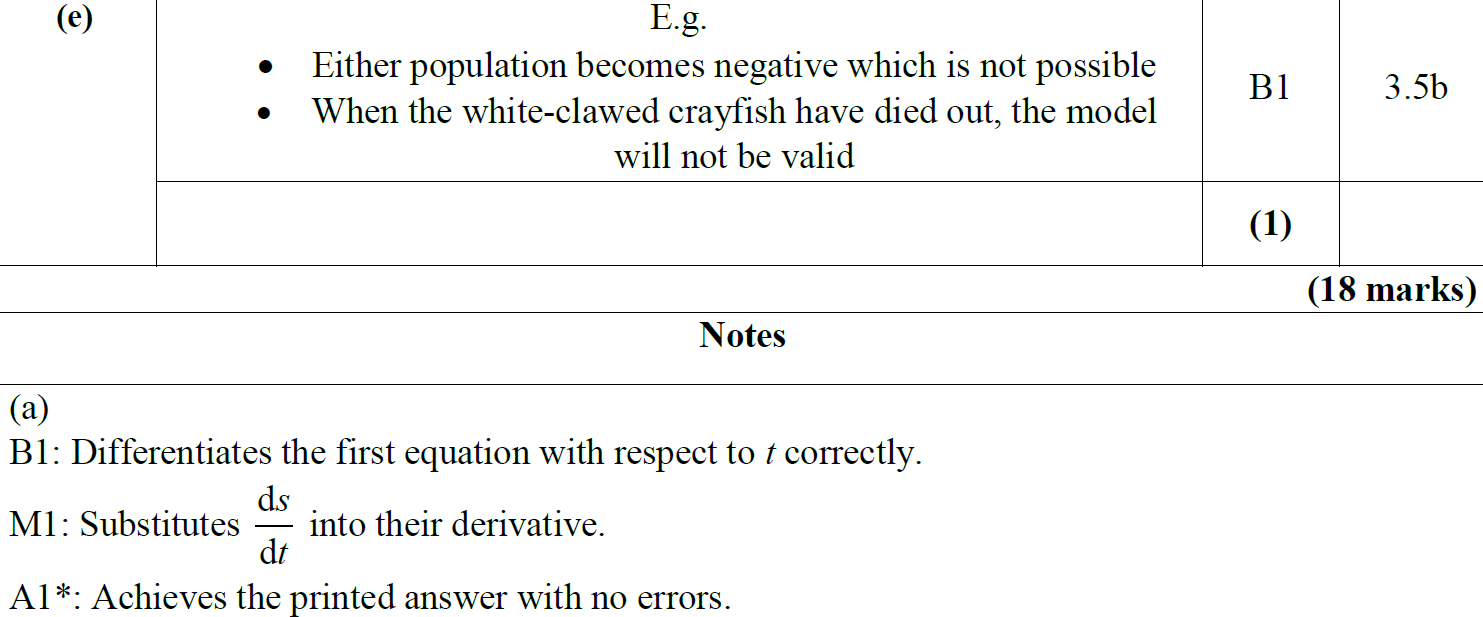 A notes
E notes
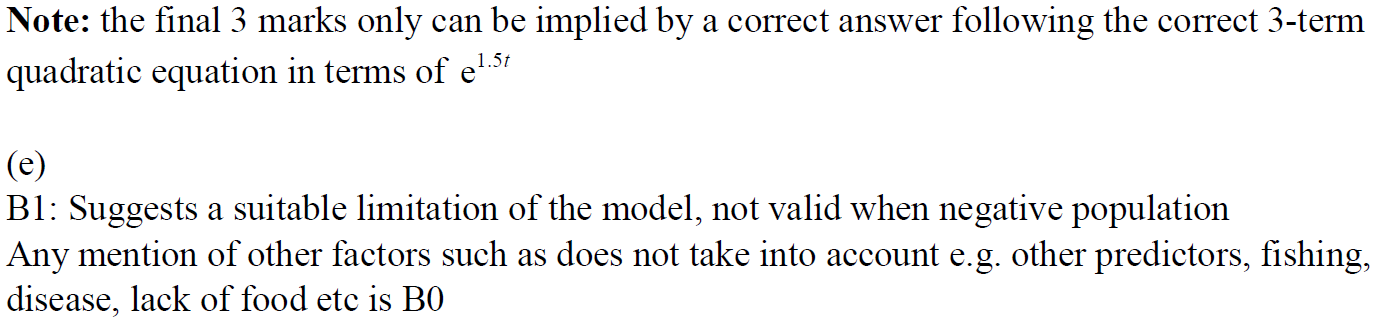 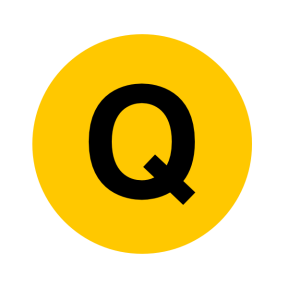 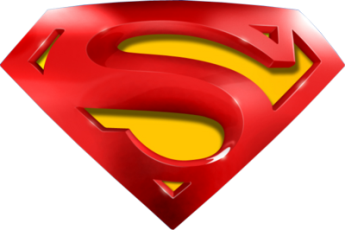 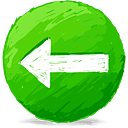 2019 Paper 1
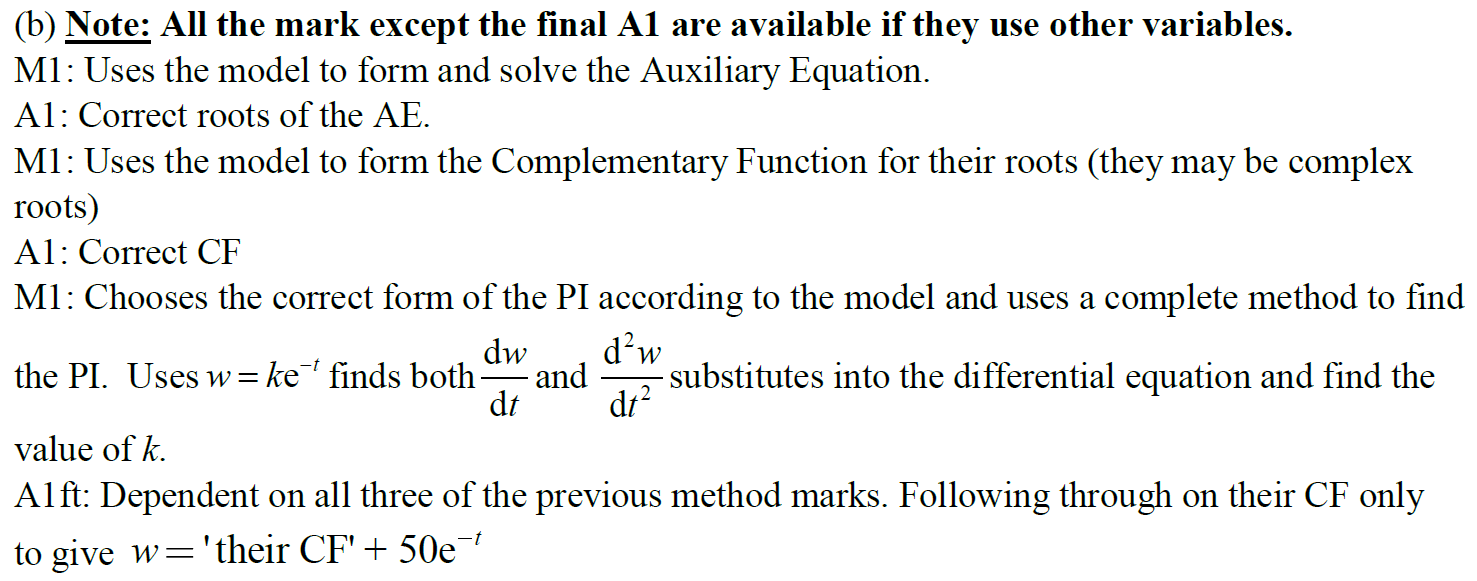 B notes
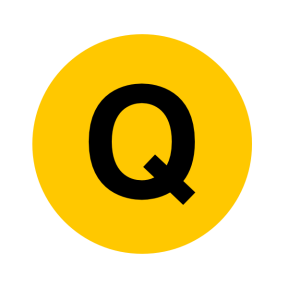 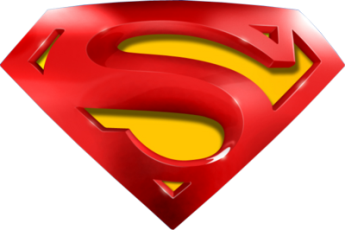 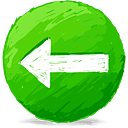 2019 Paper 1
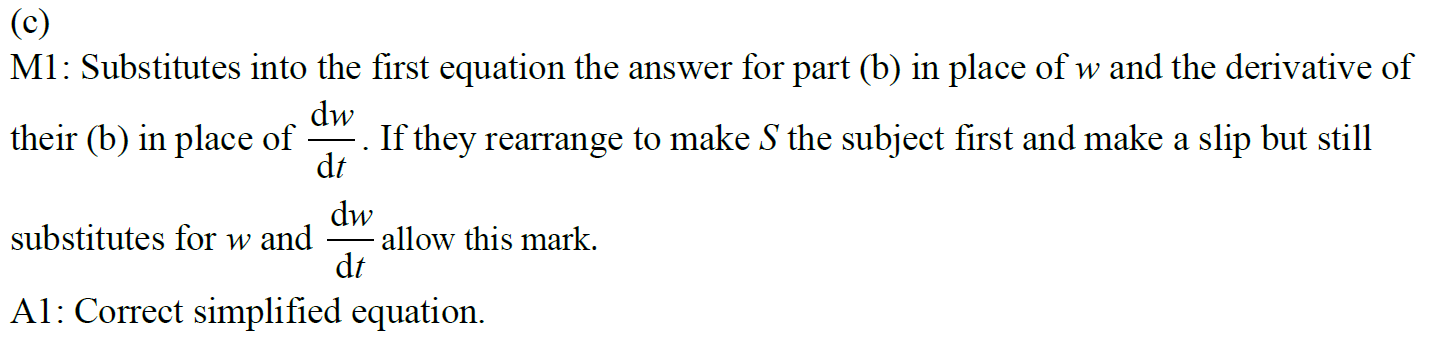 C notes
D notes
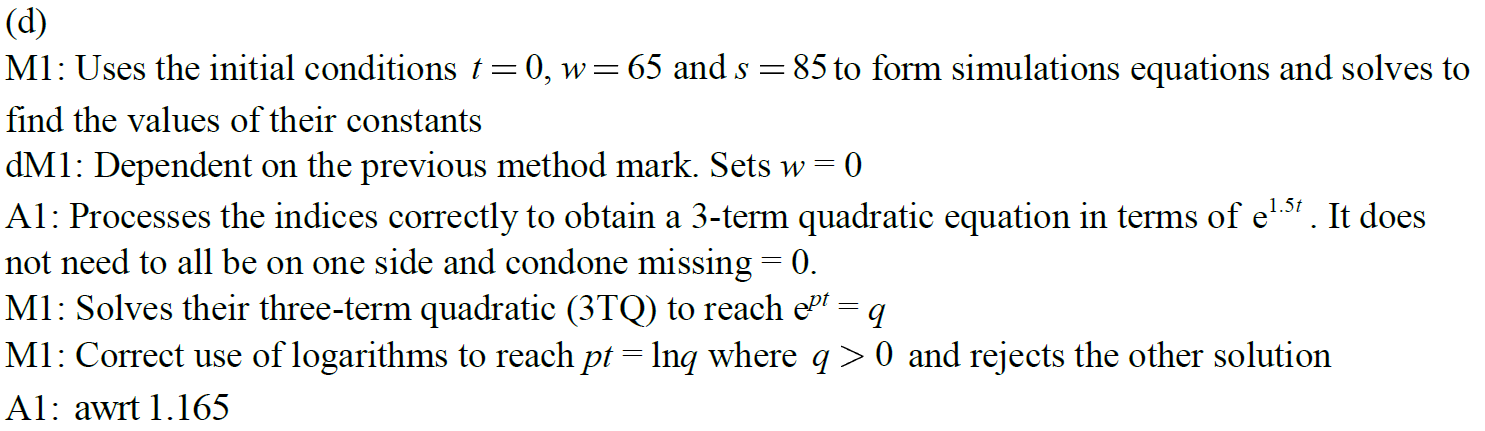 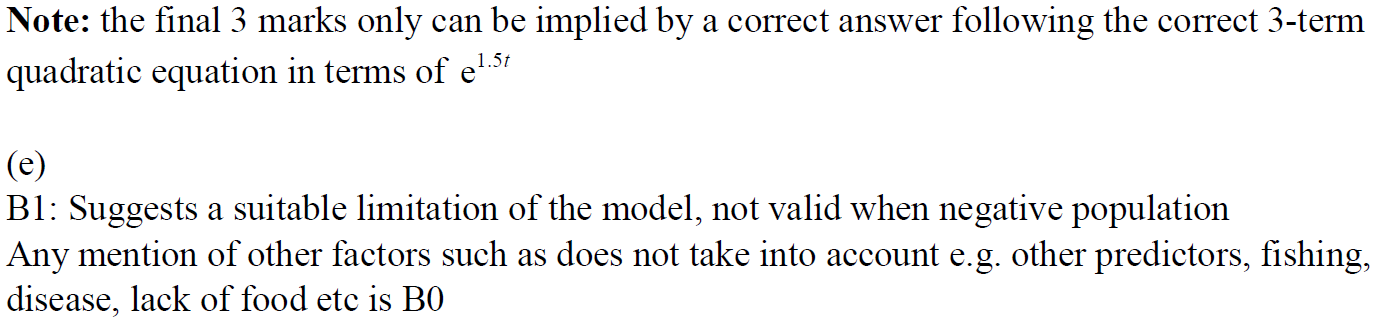 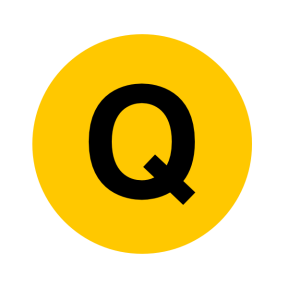 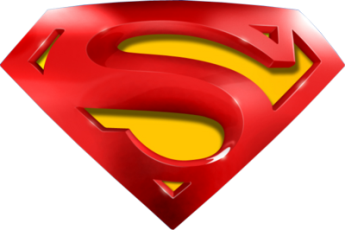 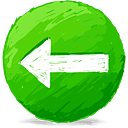 2019 Paper 2
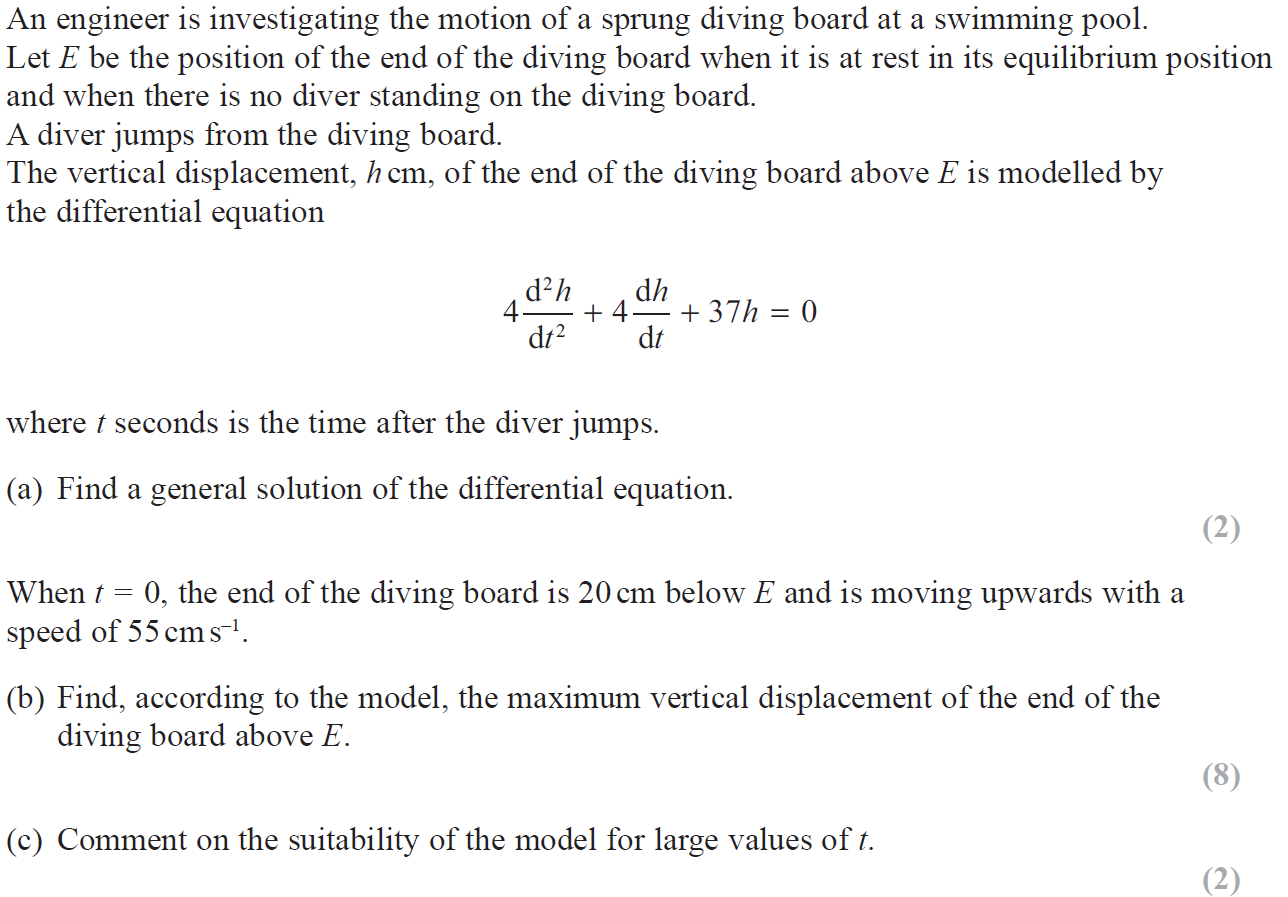 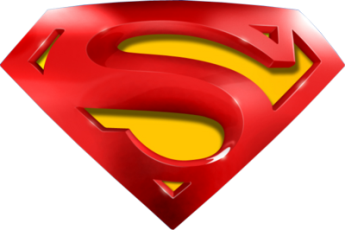 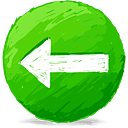 2019 Paper 2
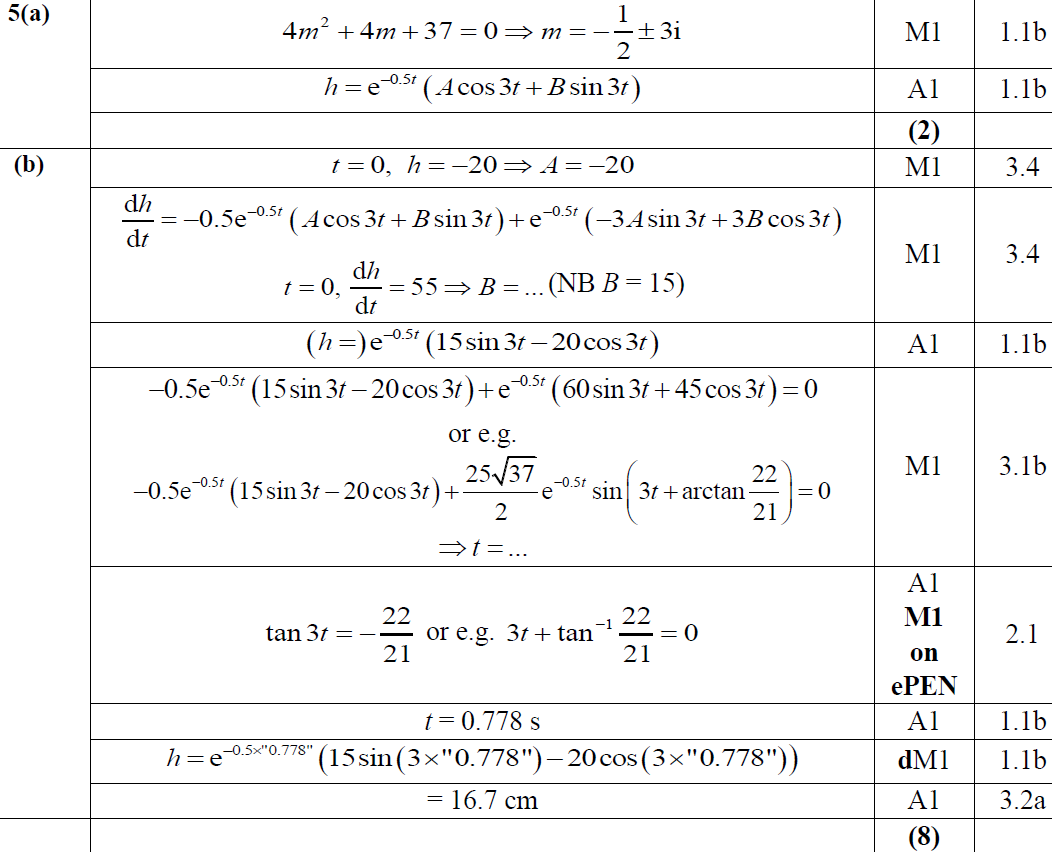 A
B
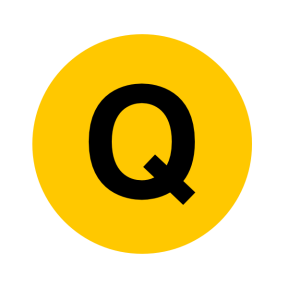 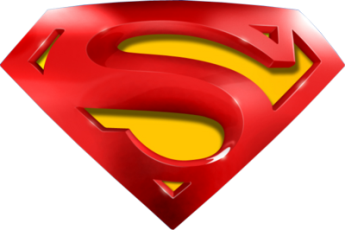 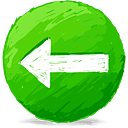 2019 Paper 2
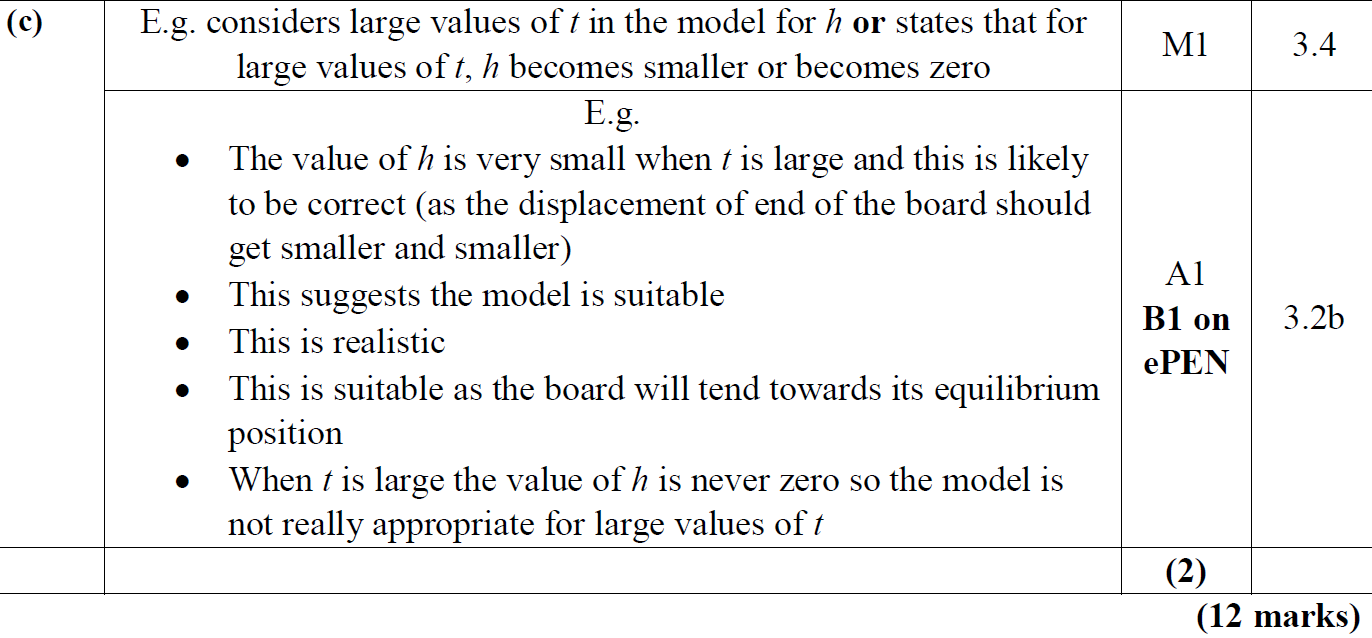 C
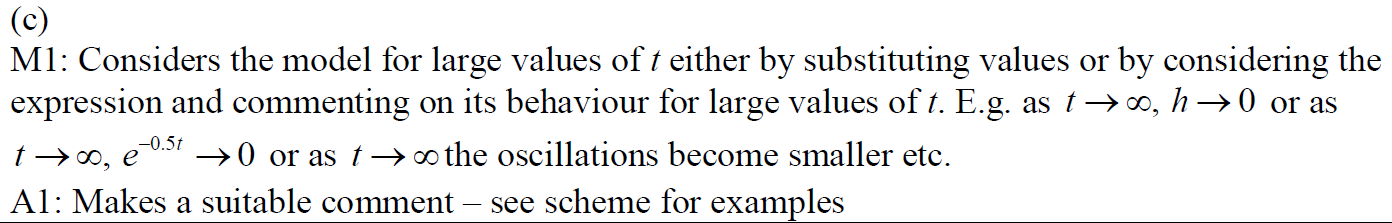 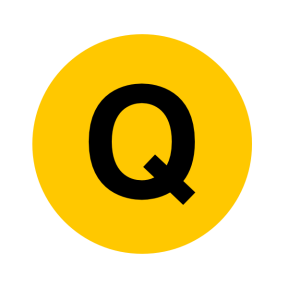 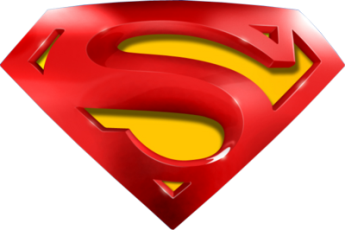 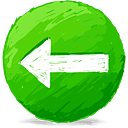 2019 Paper 2
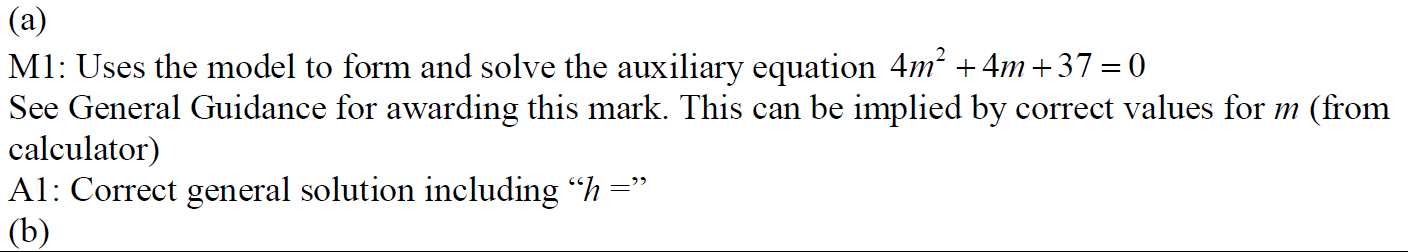 A notes
B notes
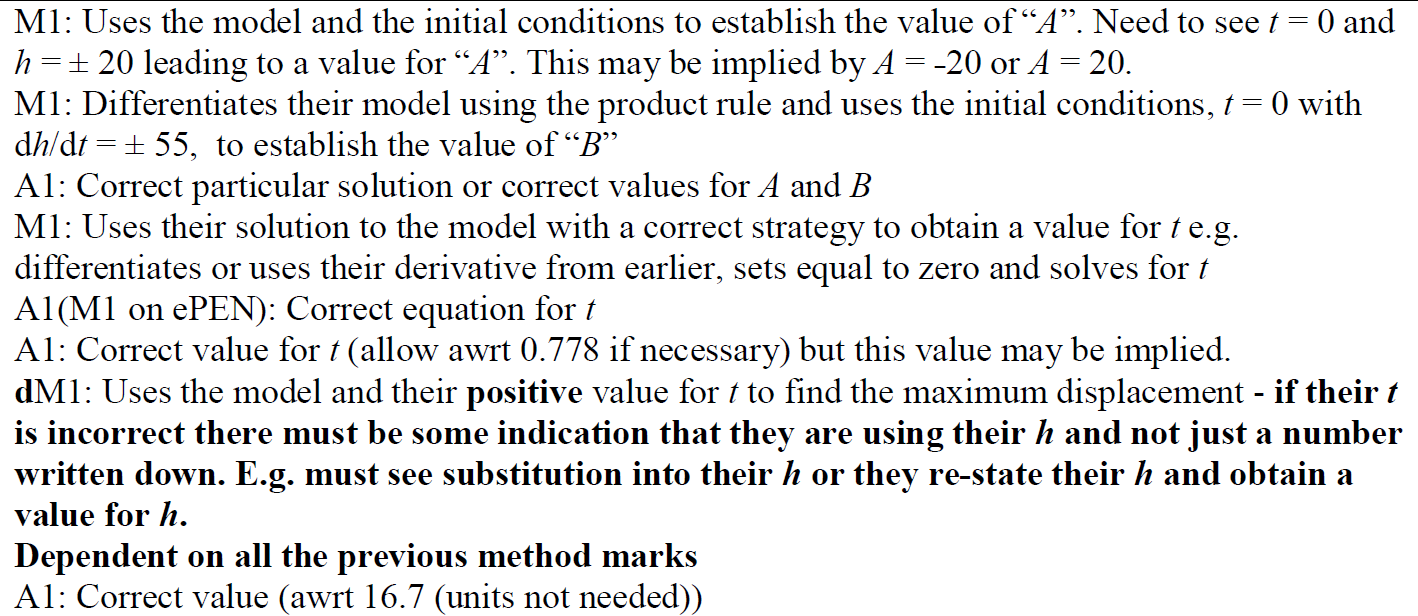 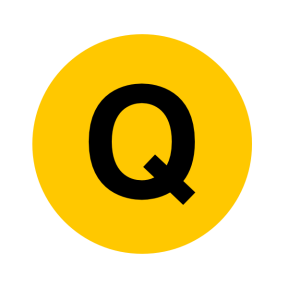 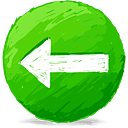 New Spec Q’s
M4 modelling (all contain element not in Core Spec)
Old Spec Second Order Differentials
FP2
M4
Jan 2006
June 2014
P4/ Old FP1
Jan 2002
Jan 2006
June 2009
June 2014 R
Jan 2002
June 2006
June 2014 R
June 2002
June 2006
June 2010
June 2015
June 2002
June 2007
June 2015
Jan 2003
Jan 2007
June 2011
June 2016
Jan 2003
June 2008 (i)
June 2016 (i)
June 2003
June 2007
June 2012
June 2017
June 2003
June 2008 (ii)
June 2016 (ii)
June 2003
Jan 2008
June 2013
June 2018
Jan 2004
June 2009
June 2017
Jan 2004
June 2008
June 2013 R
June 2019
June 2004
June 2010
June 2019
June 2004
Jan 2009
June 2013 W
Jan 2005
June 2011
Jan 2005
June 2009
June 2014
June 2005
June 2013
reduce with substitution part (ignore as not in this spec yet)
June 2005
Jan 2010
June 2013 R
Jan 2002
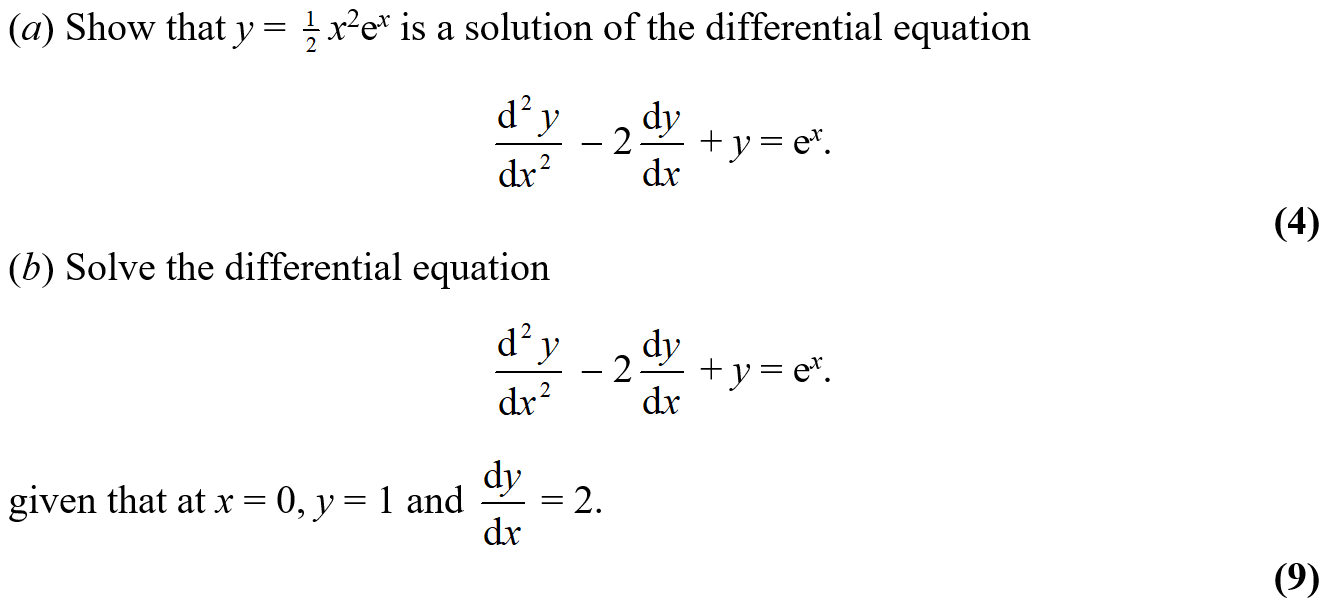 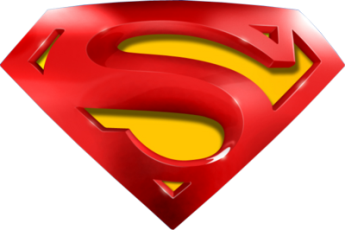 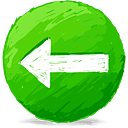 Jan 2002
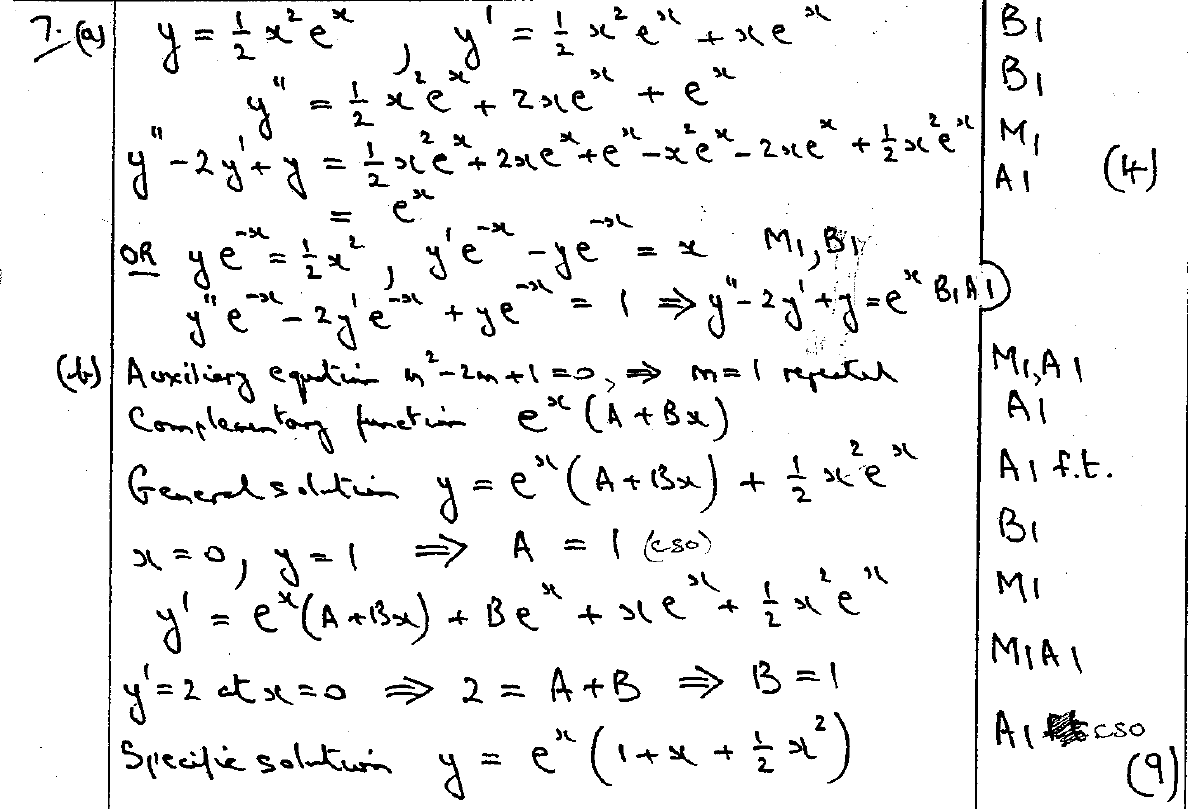 A
B
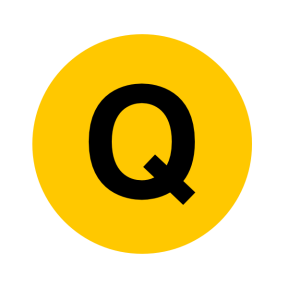 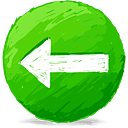 June 2002
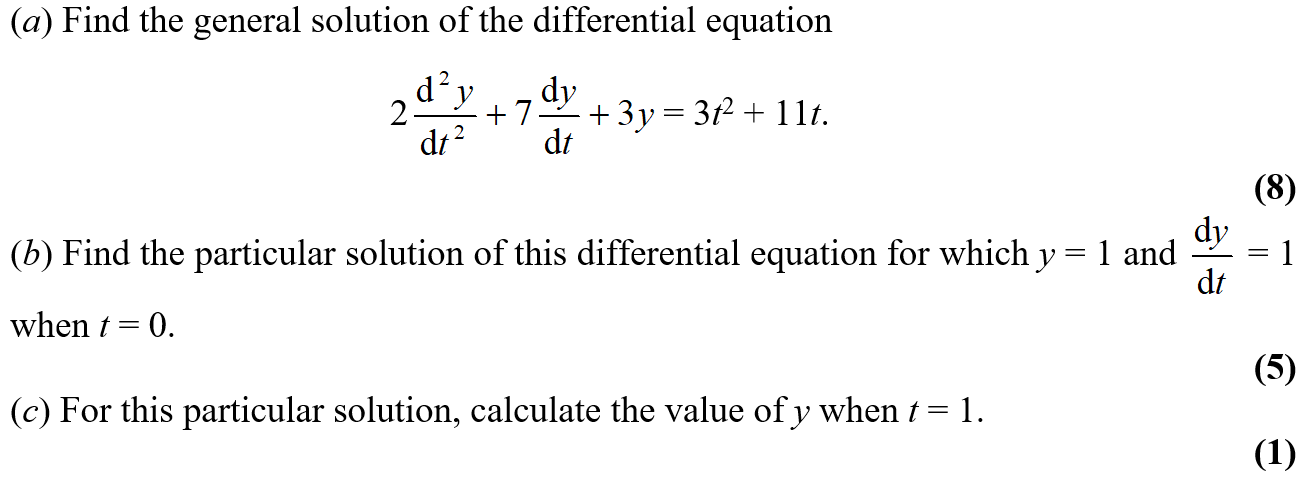 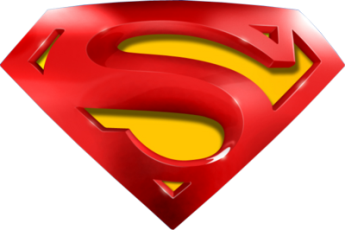 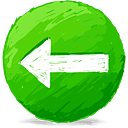 June 2002
A
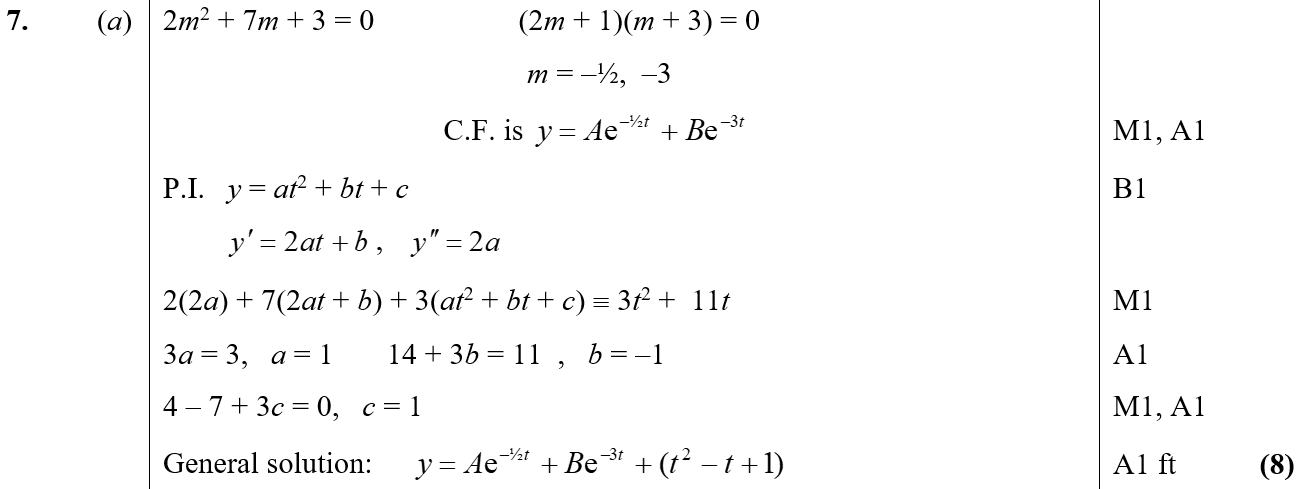 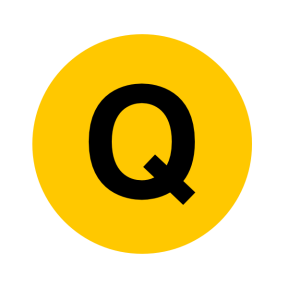 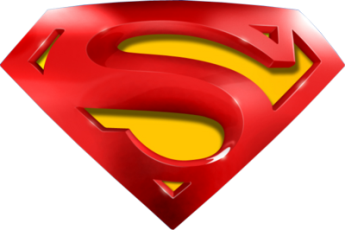 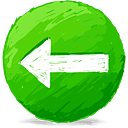 June 2002
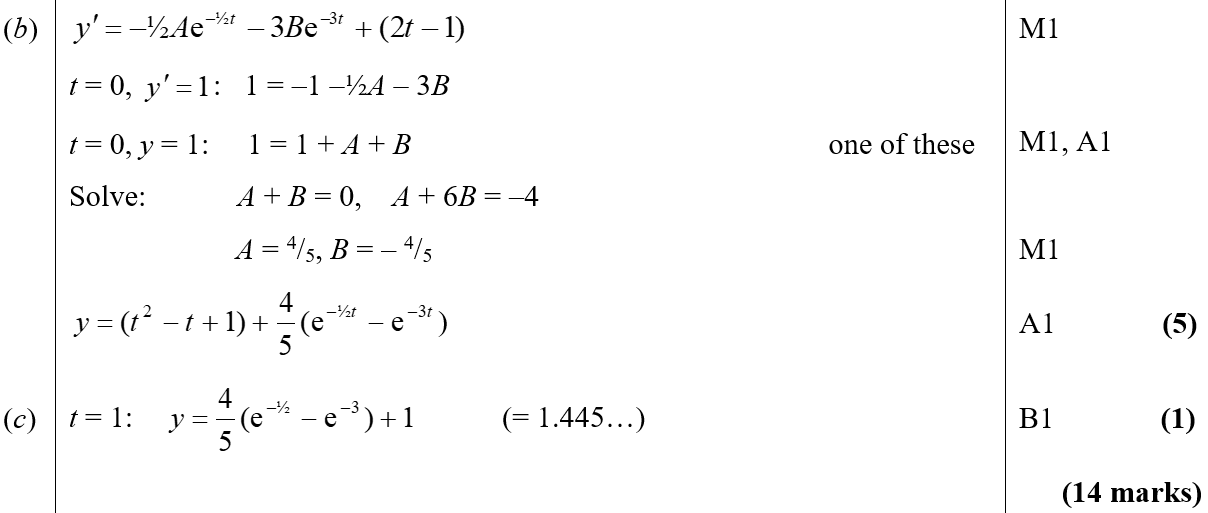 B
C
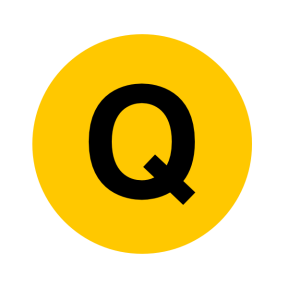 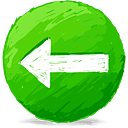 Jan 2003
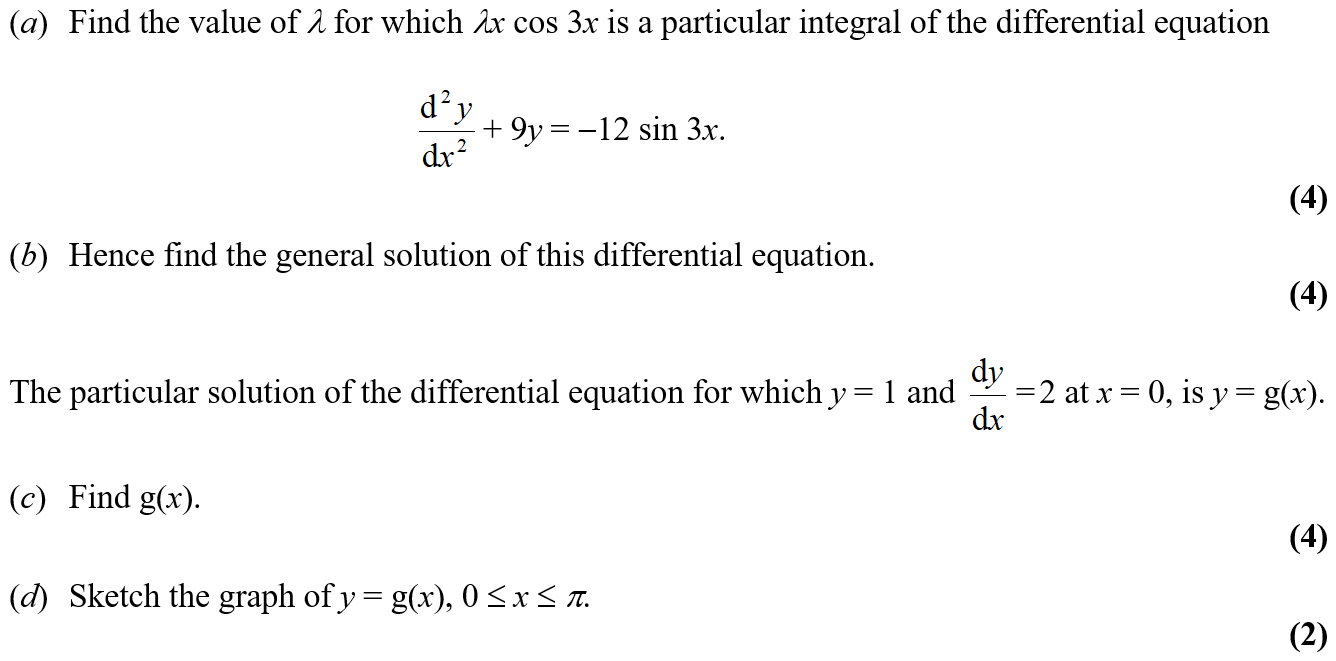 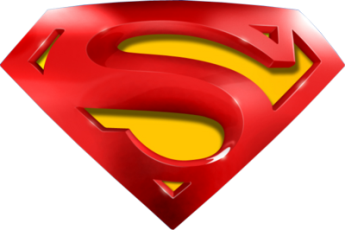 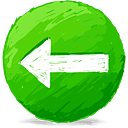 Jan 2003
A
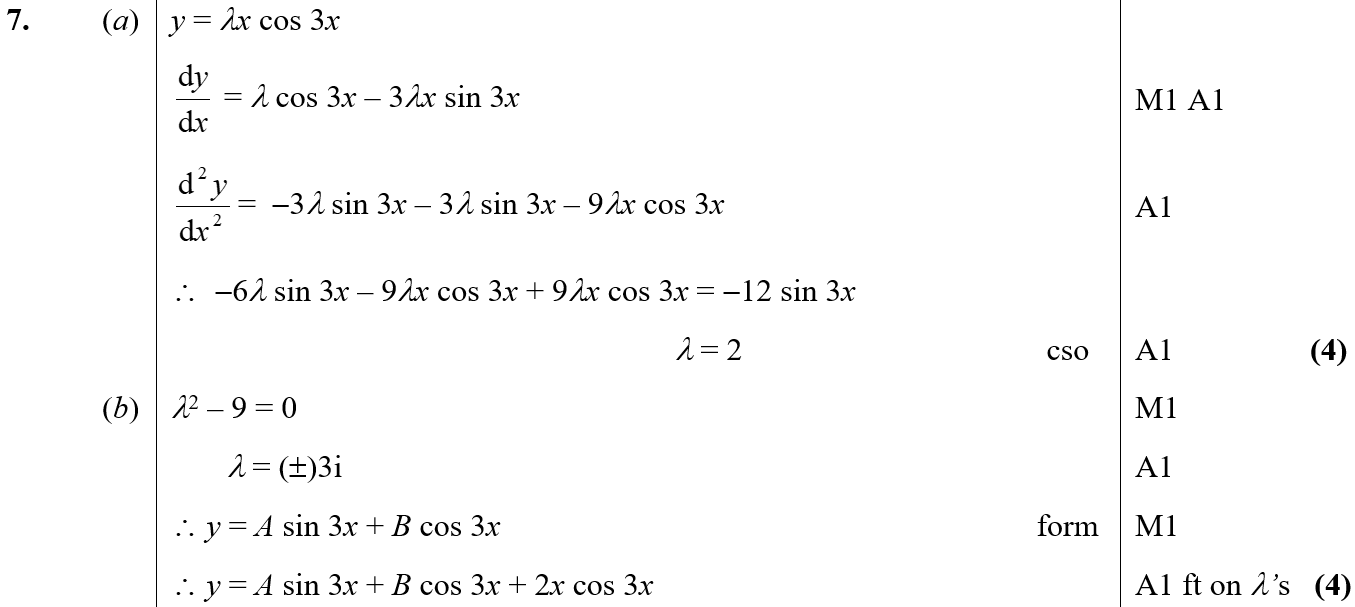 B
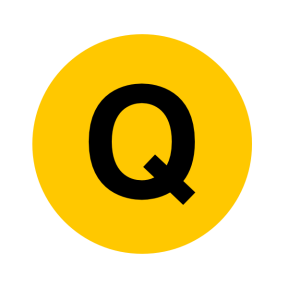 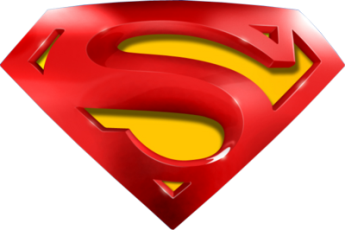 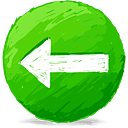 Jan 2003
C
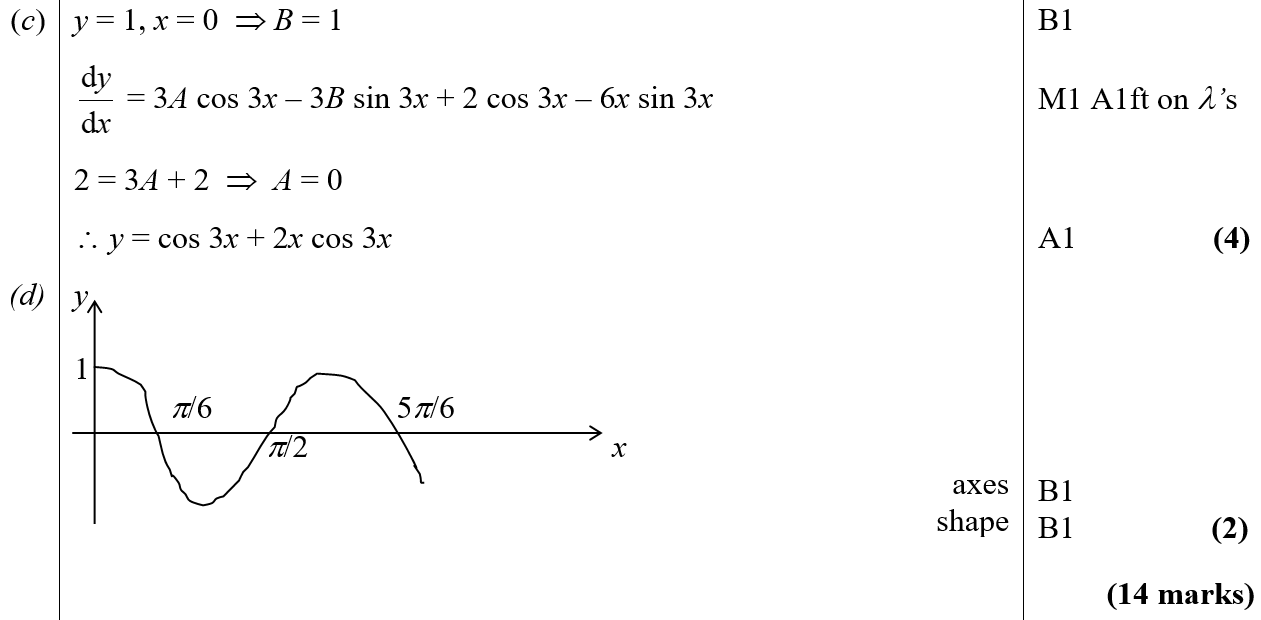 D
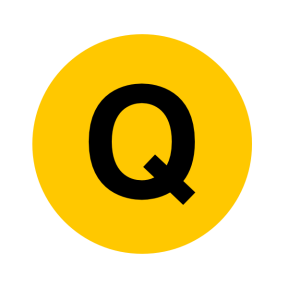 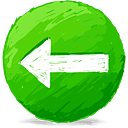 June 2003
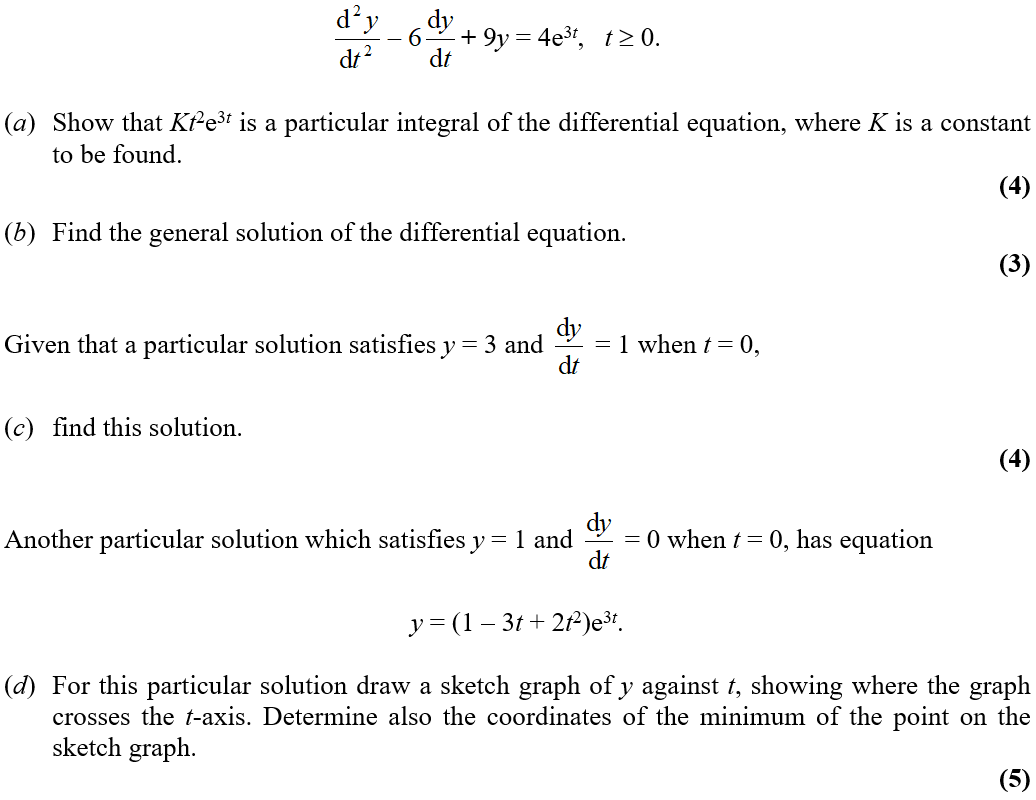 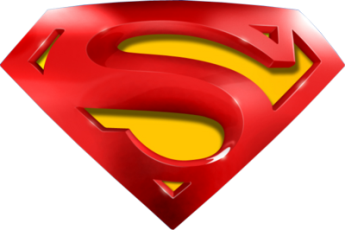 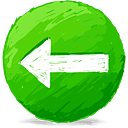 June 2003
A
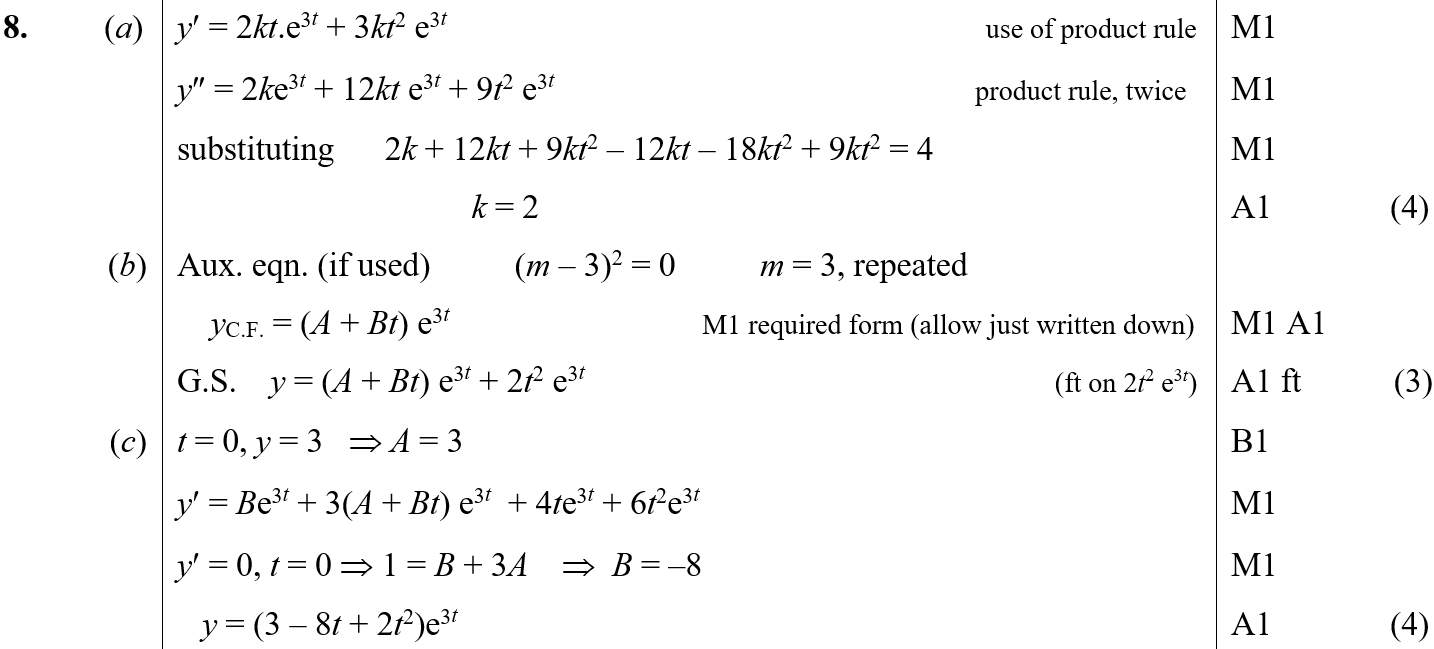 B
C
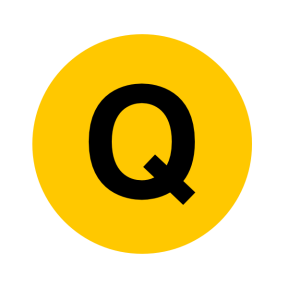 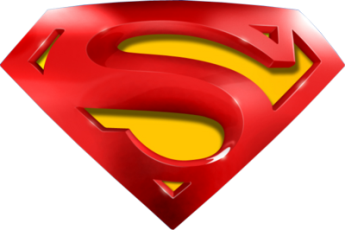 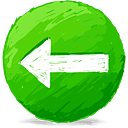 June 2003
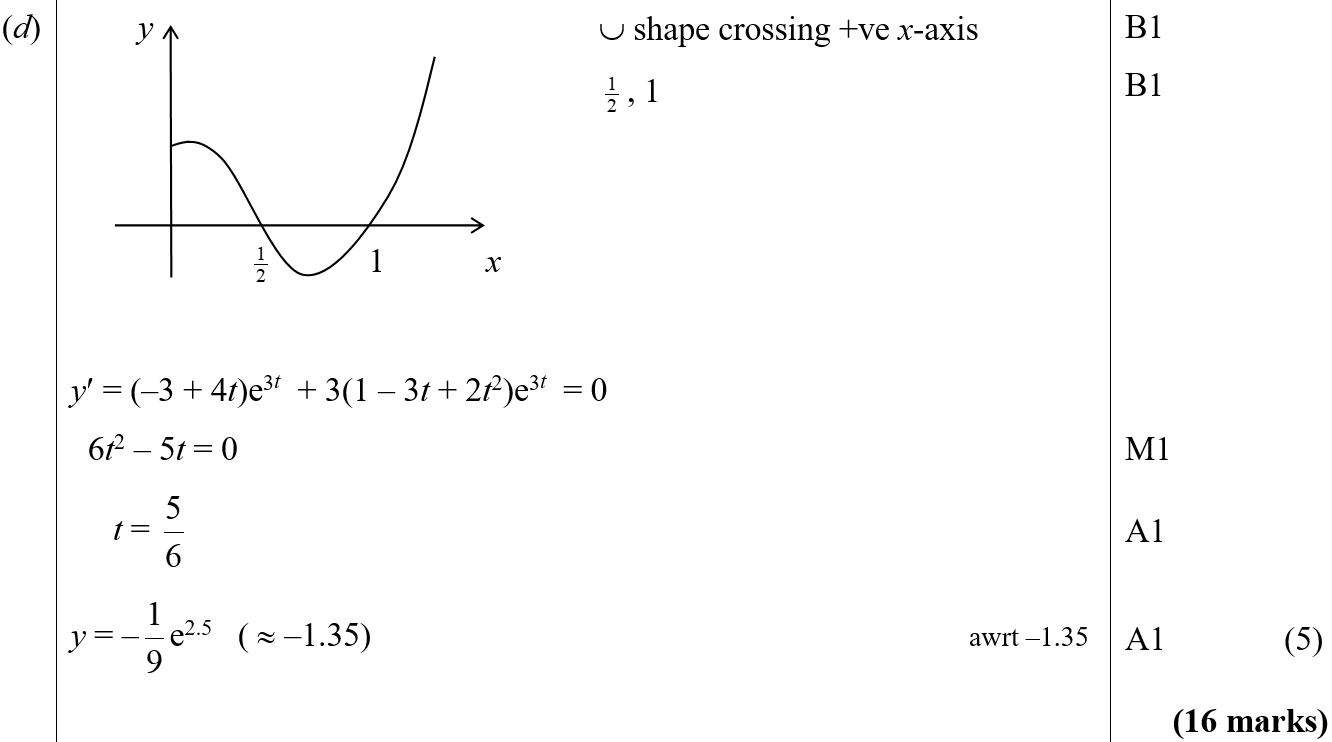 D
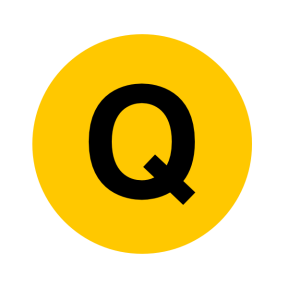 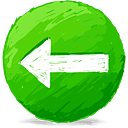 Jan 2004
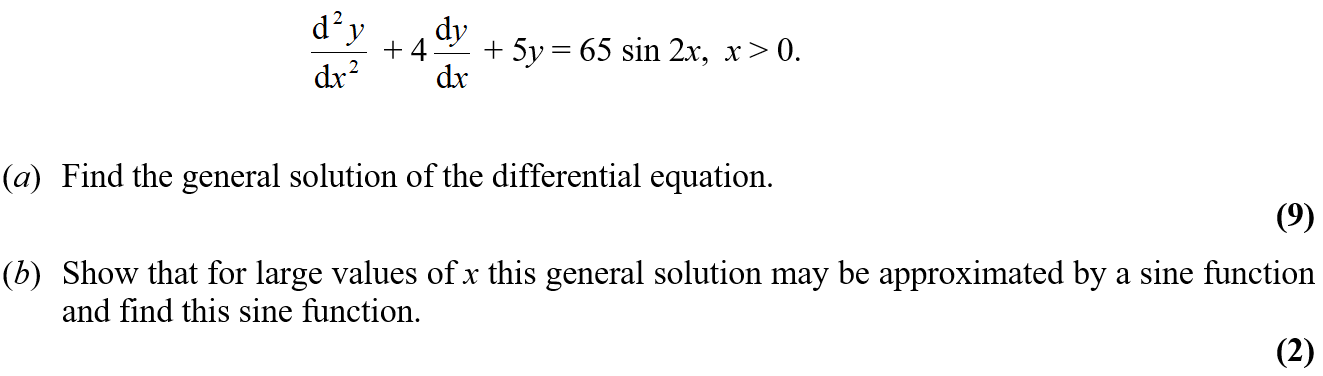 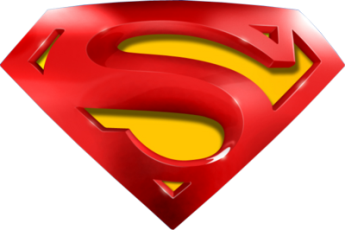 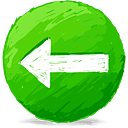 Jan 2004
A
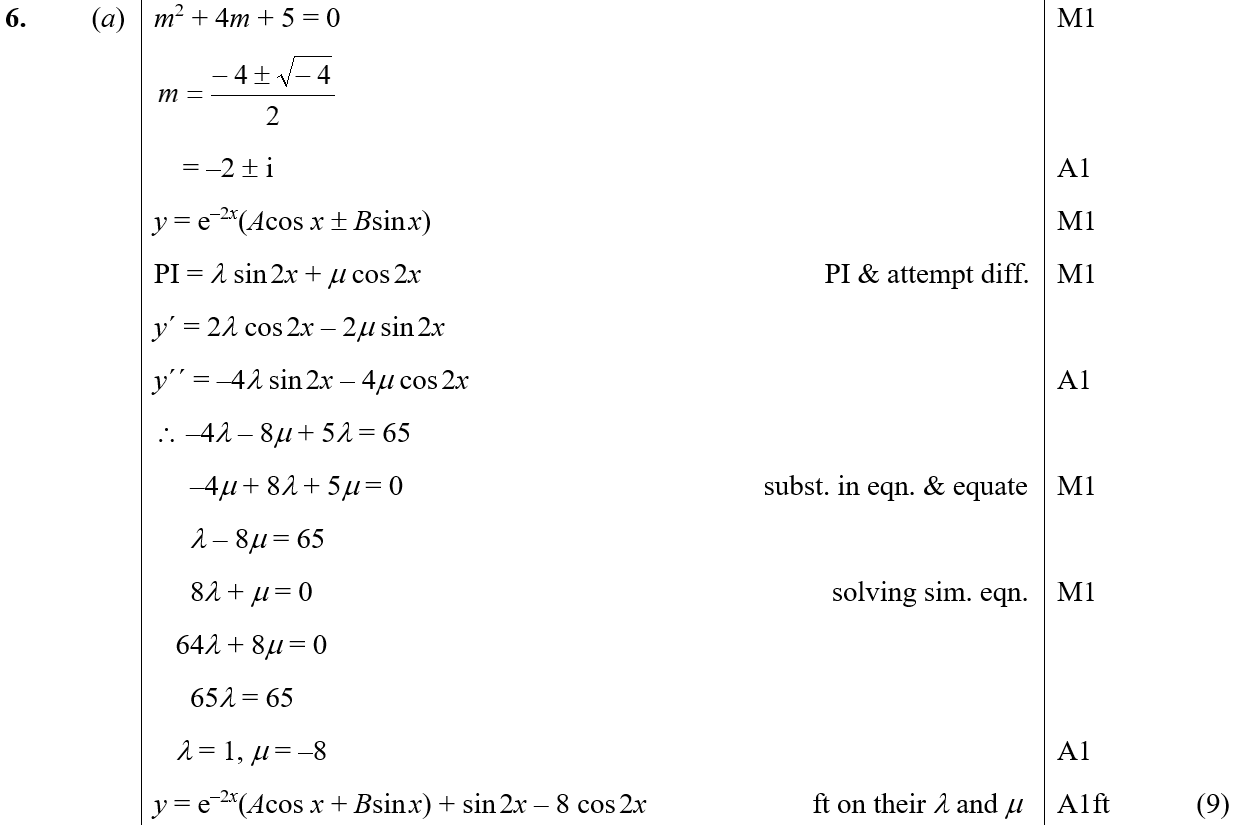 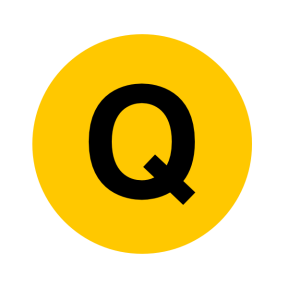 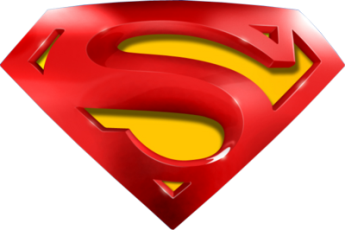 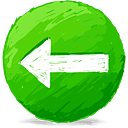 Jan 2004
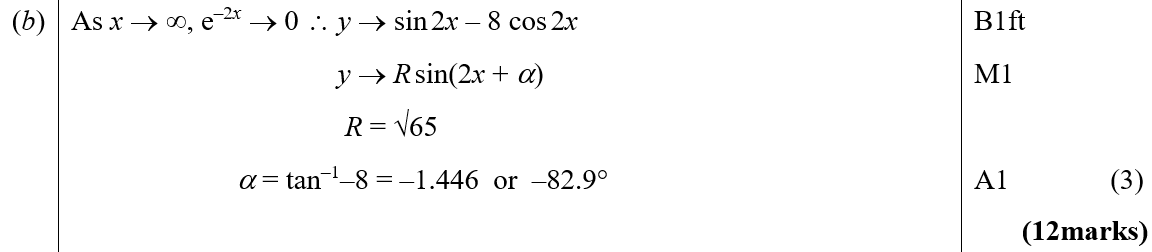 B
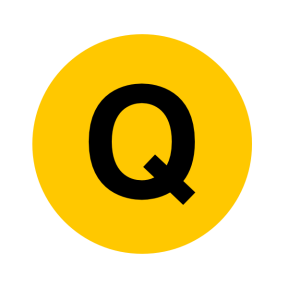 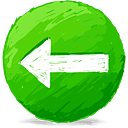 June 2004
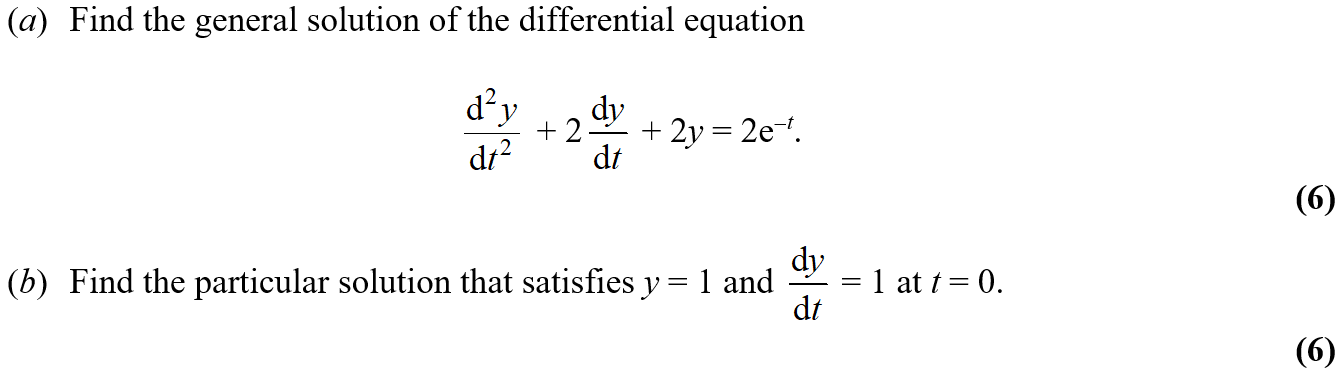 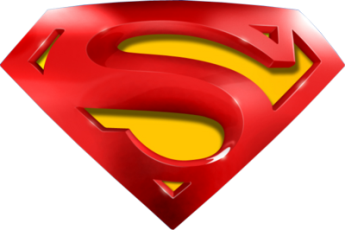 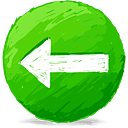 June 2004
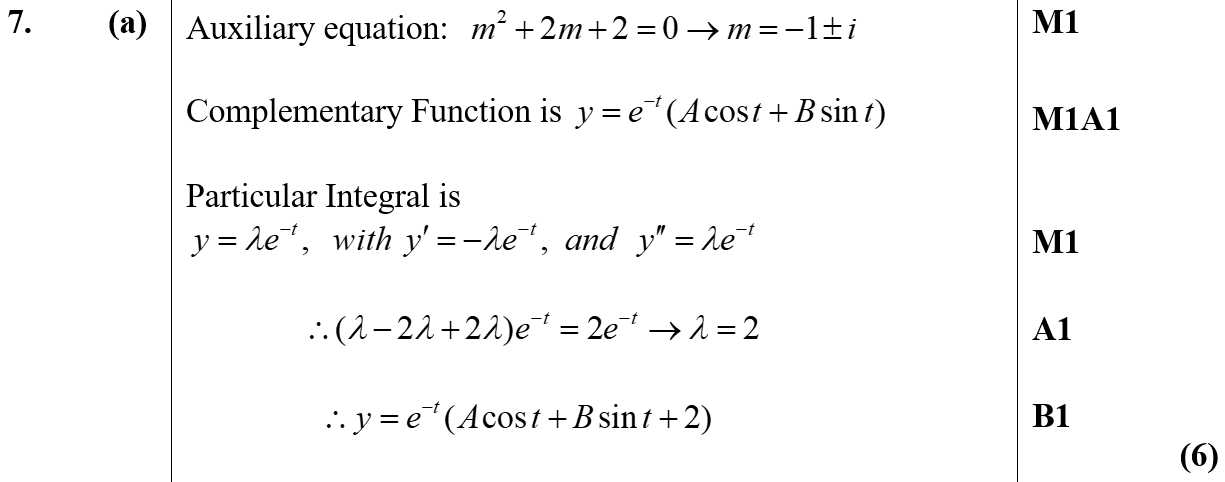 A
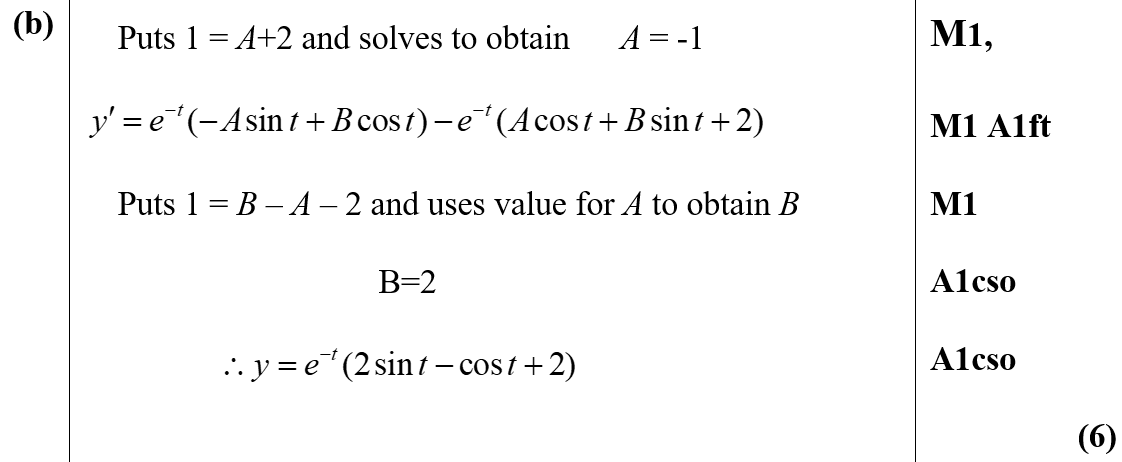 B
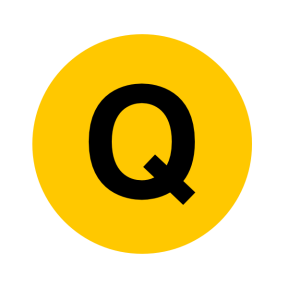 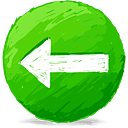 Jan 2005
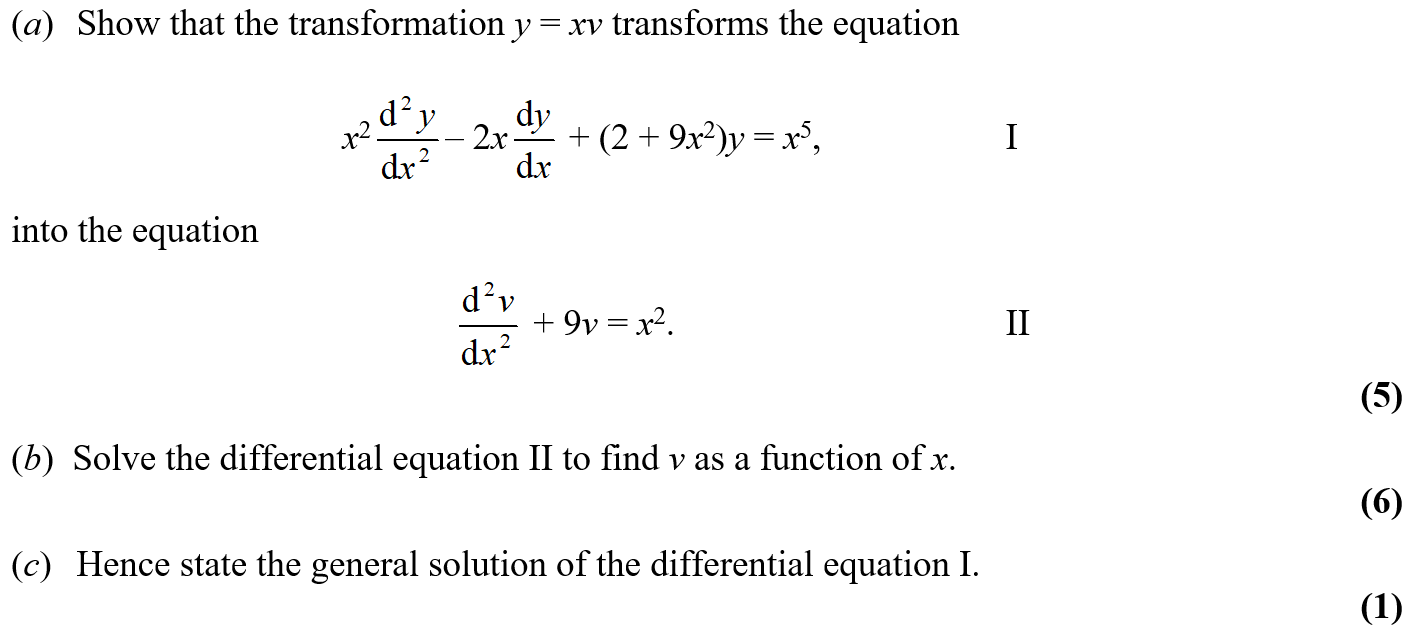 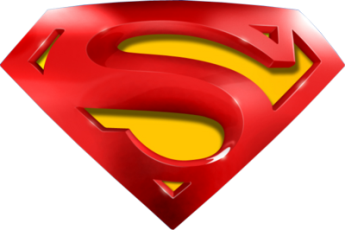 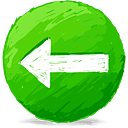 Jan 2005
A
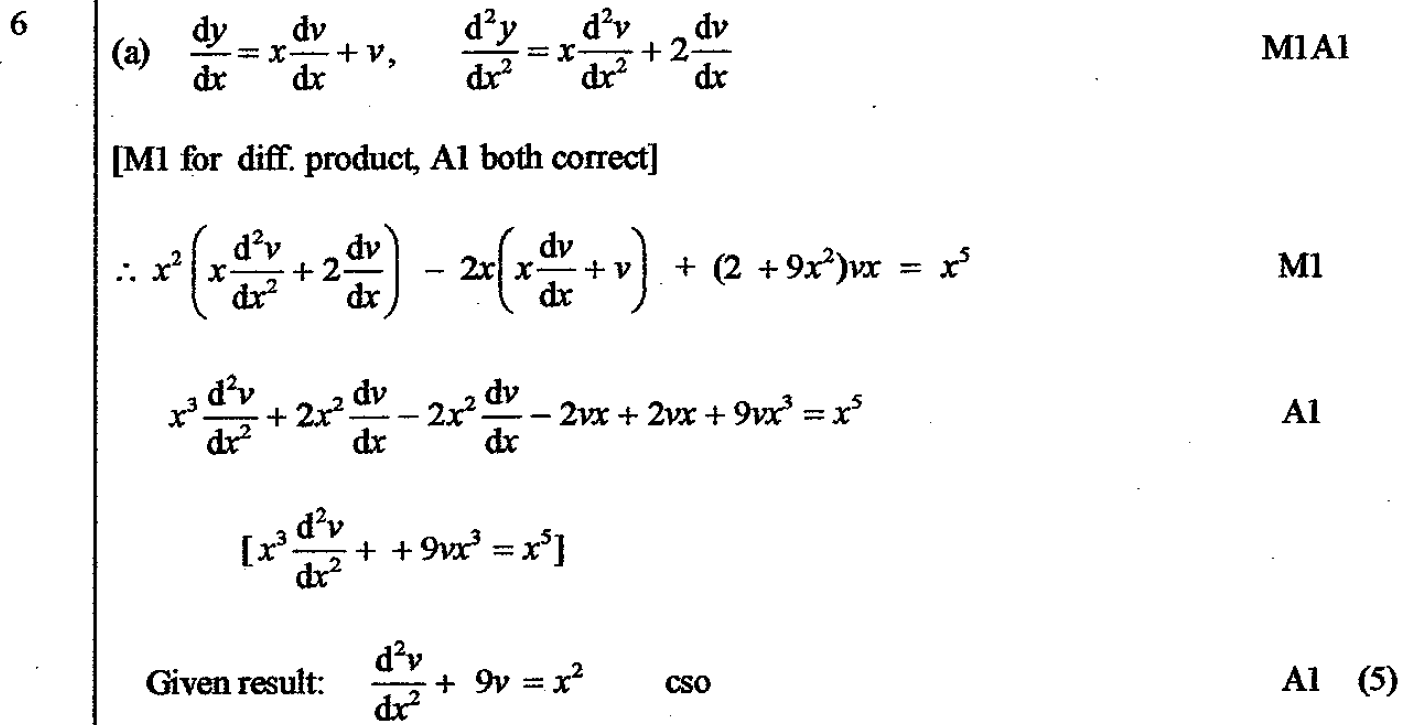 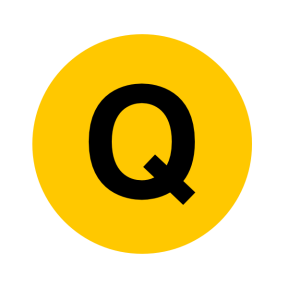 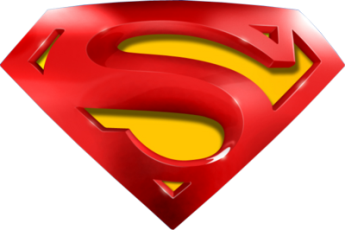 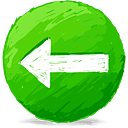 Jan 2005
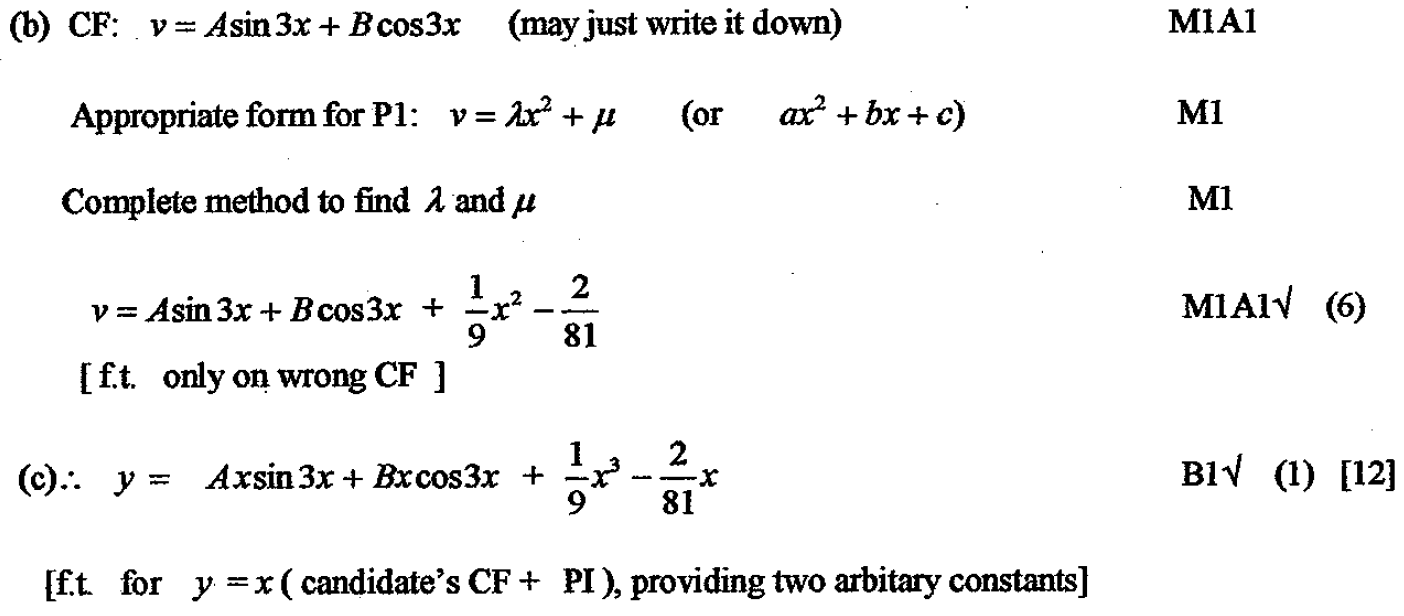 B
C
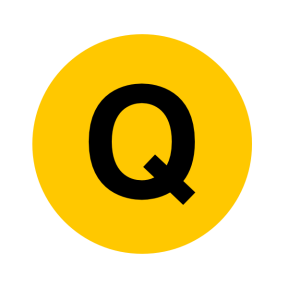 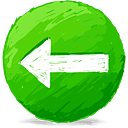 June 2005
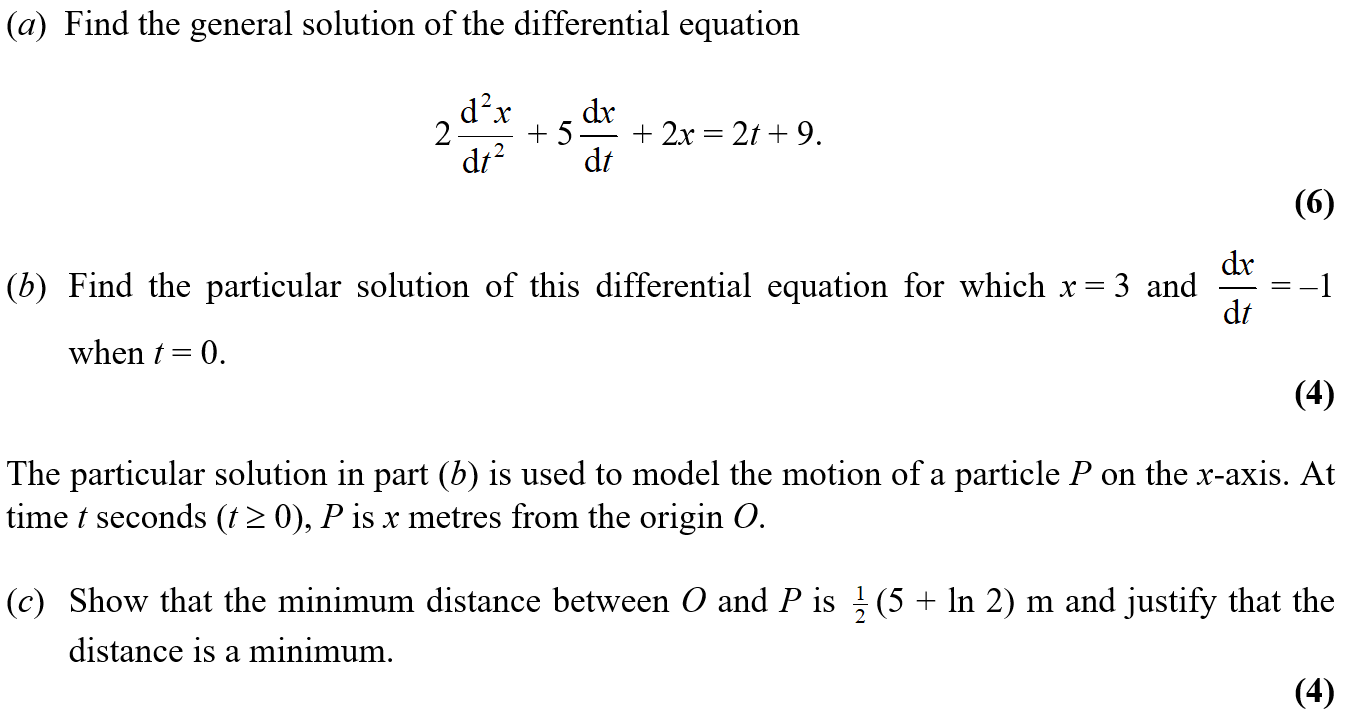 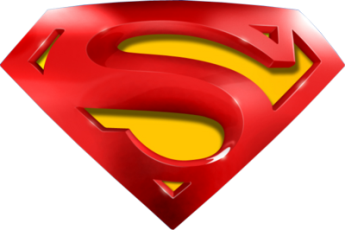 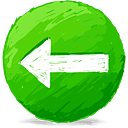 June 2005
A
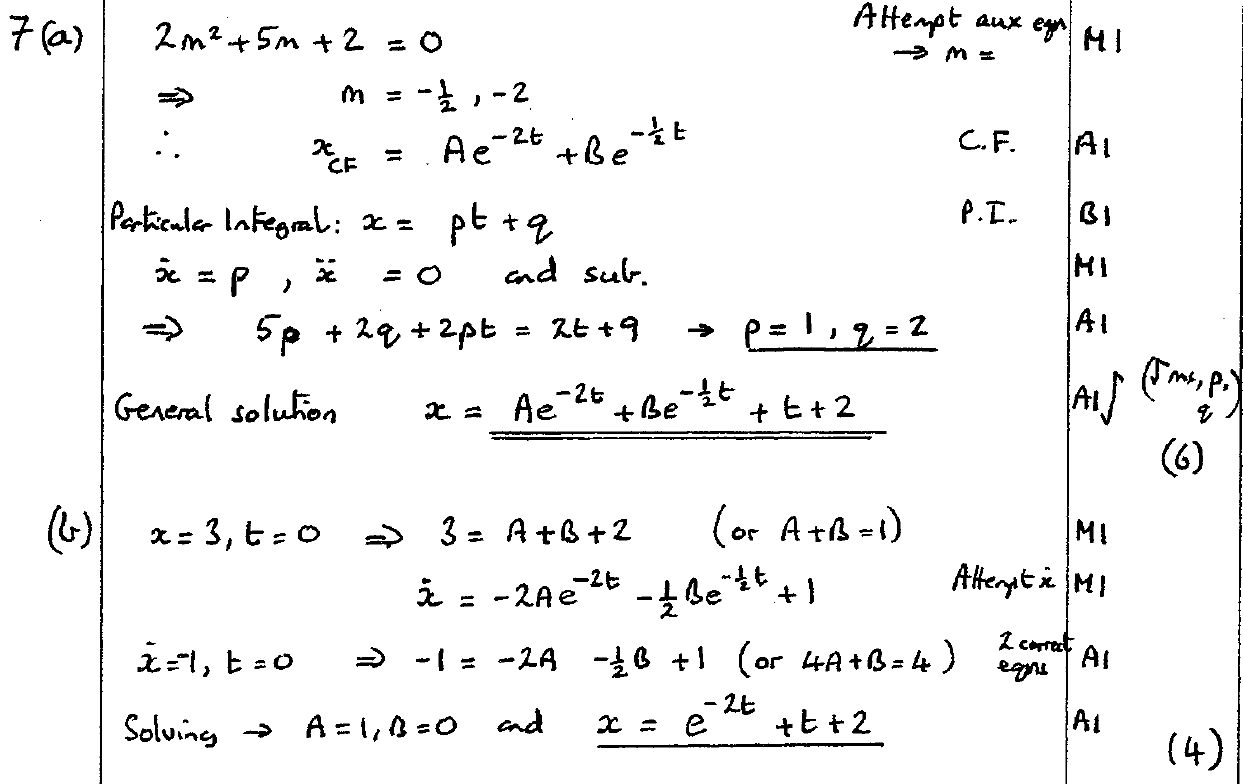 B
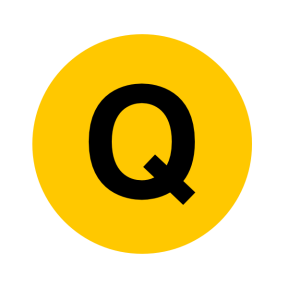 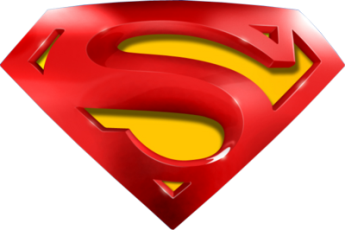 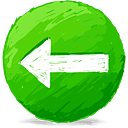 June 2005
C
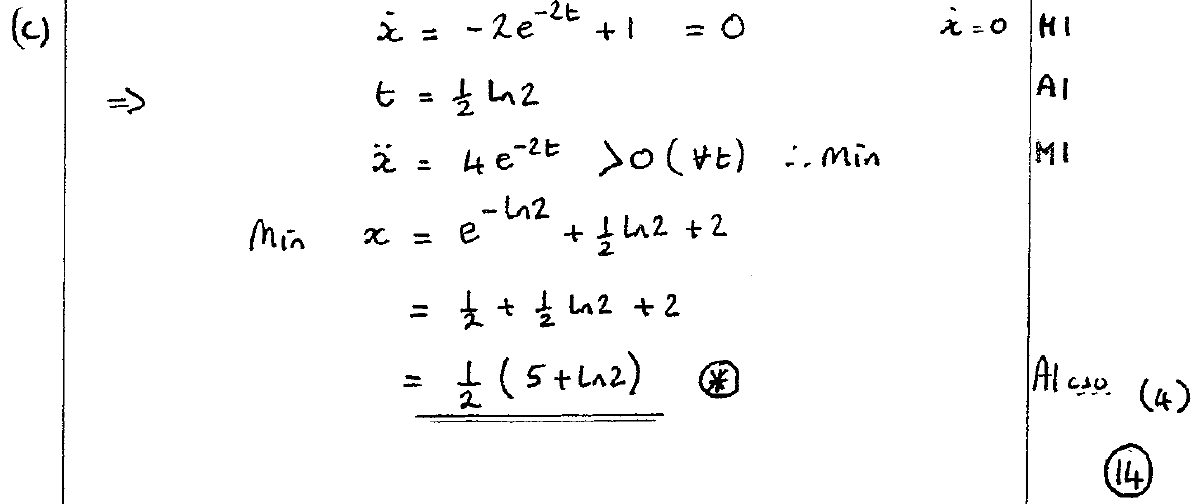 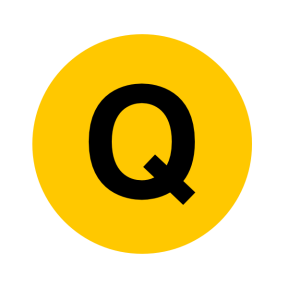 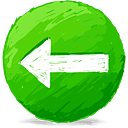 Jan 2006
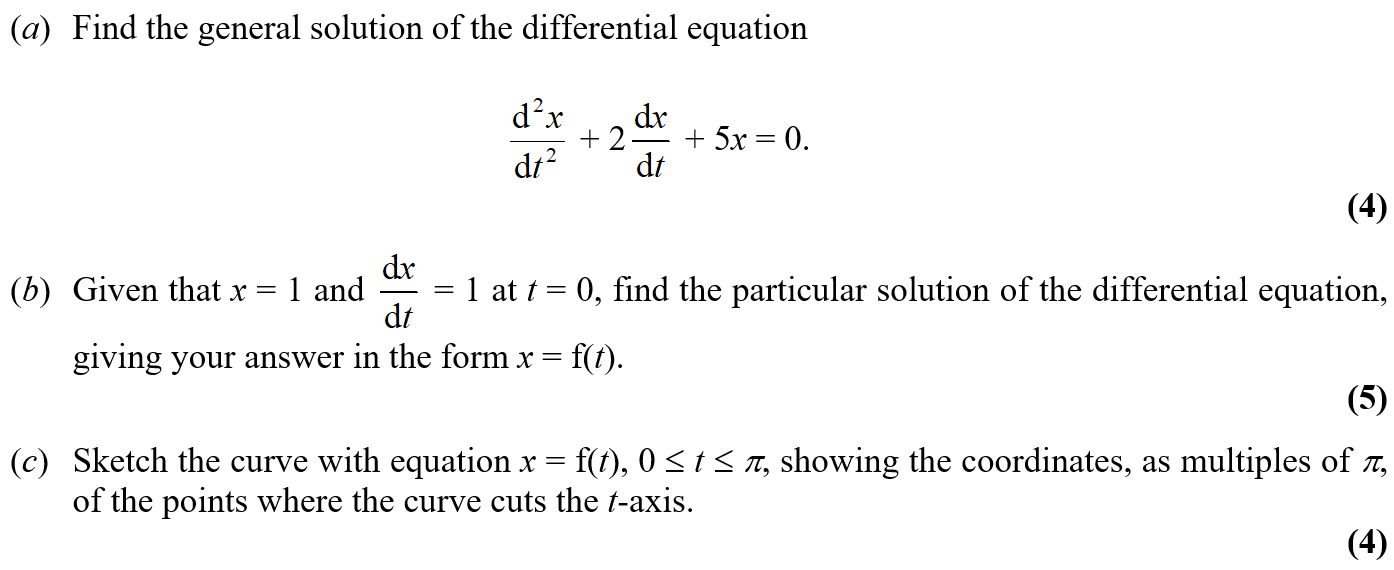 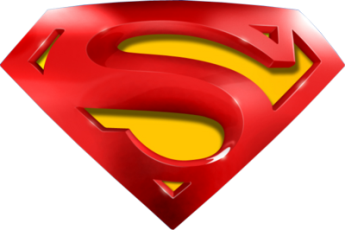 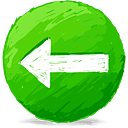 Jan 2006
A
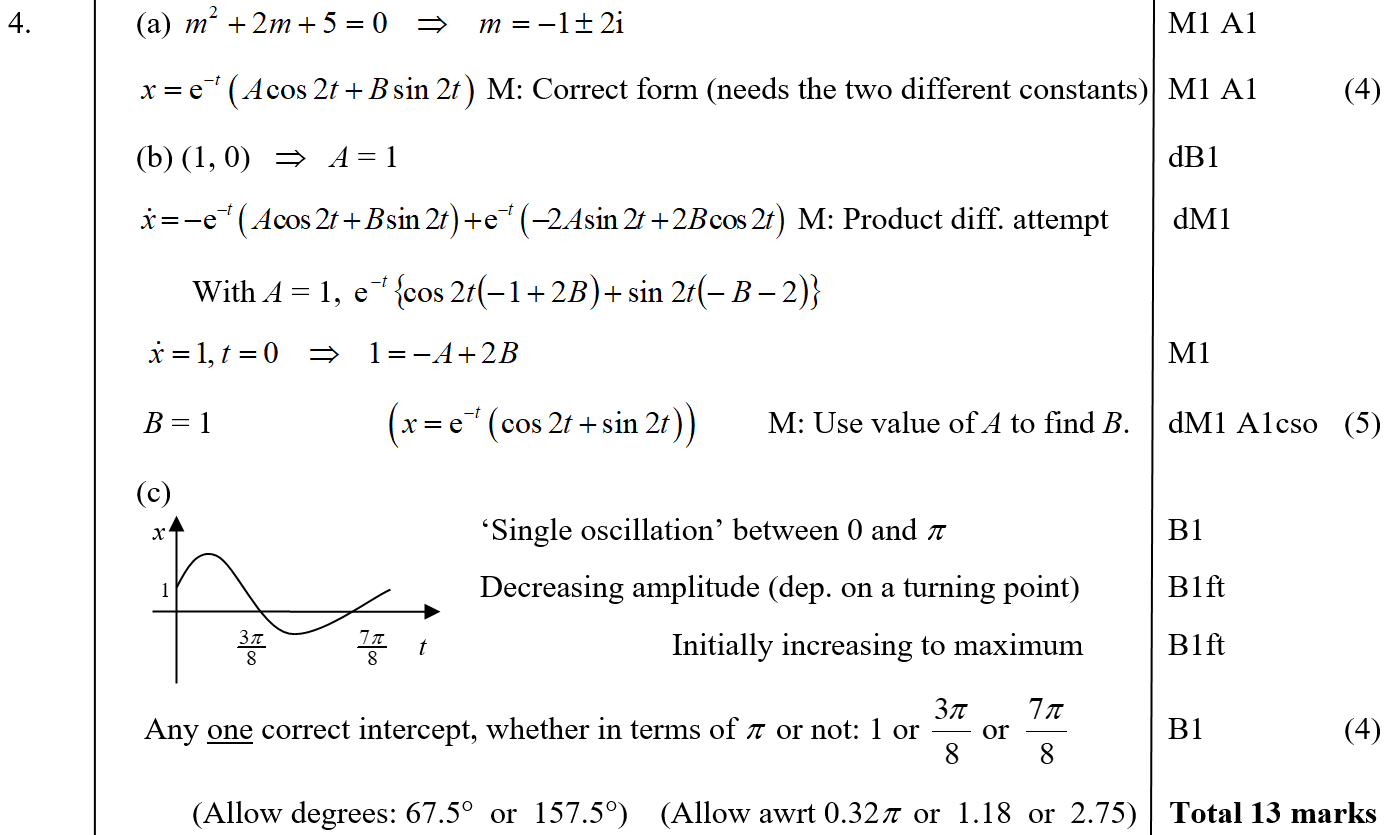 B
C
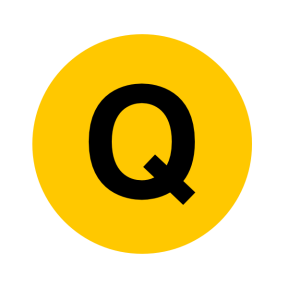 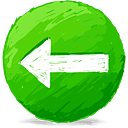 June 2006
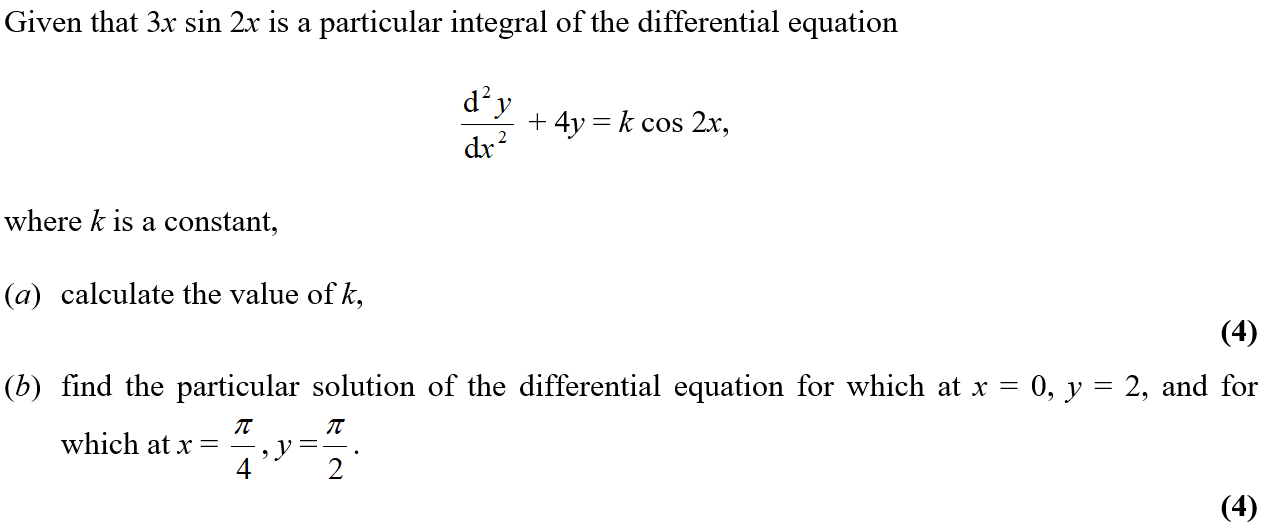 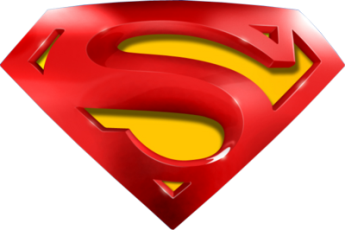 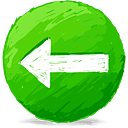 June 2006
A
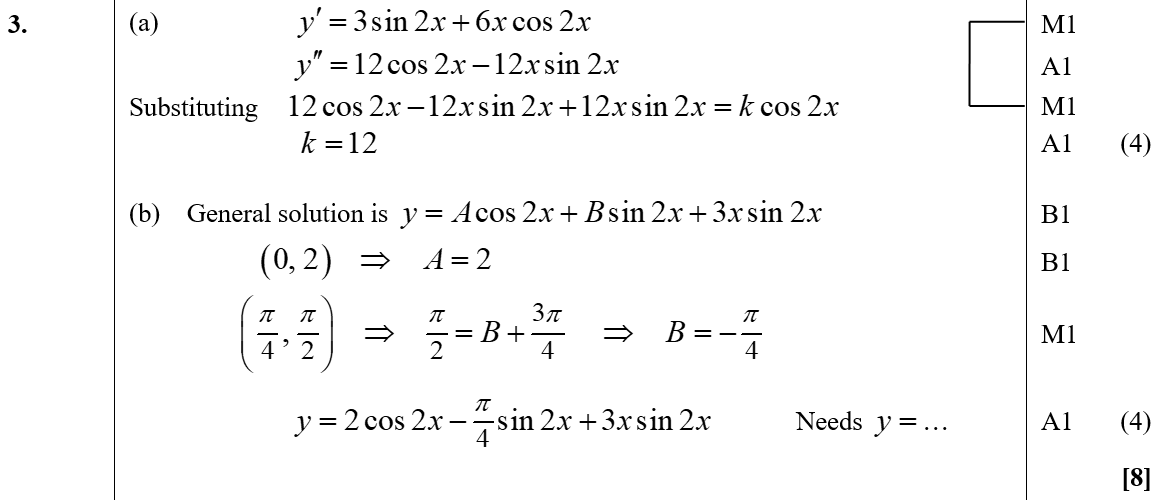 B
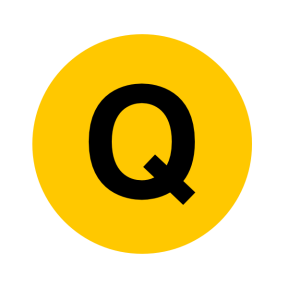 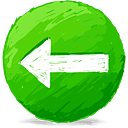 Jan 2007
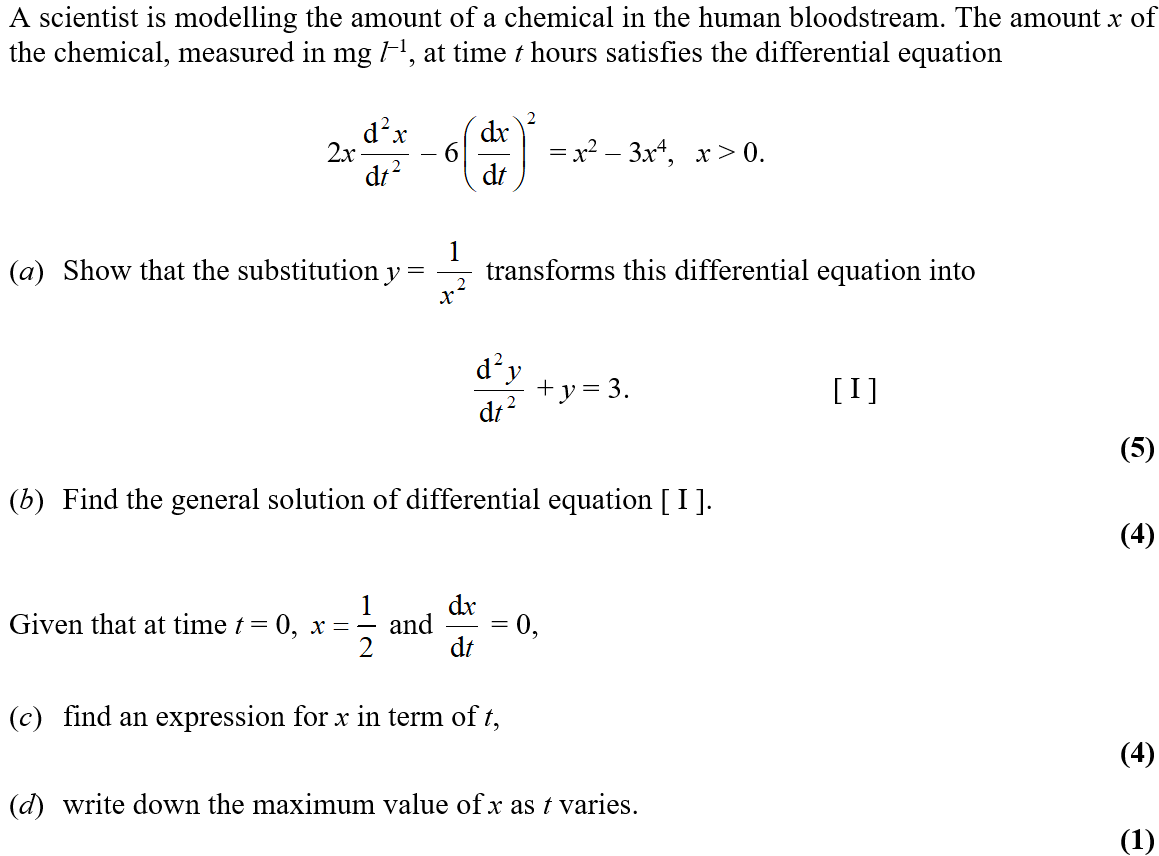 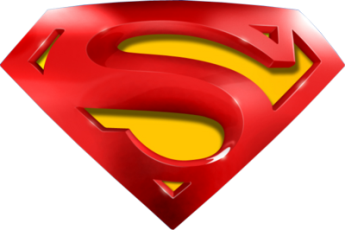 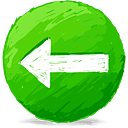 Jan 2007
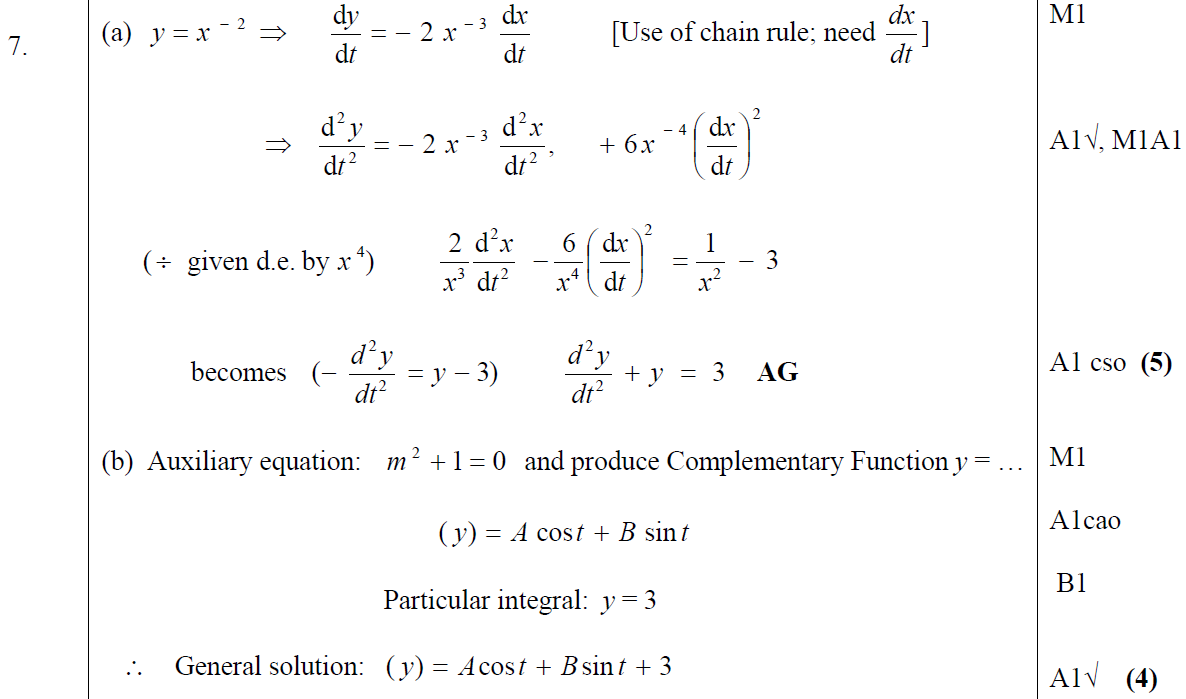 A
B
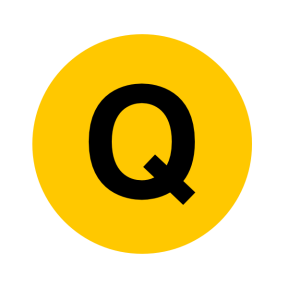 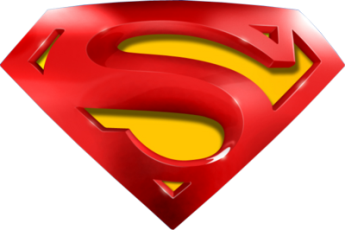 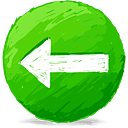 Jan 2007
C
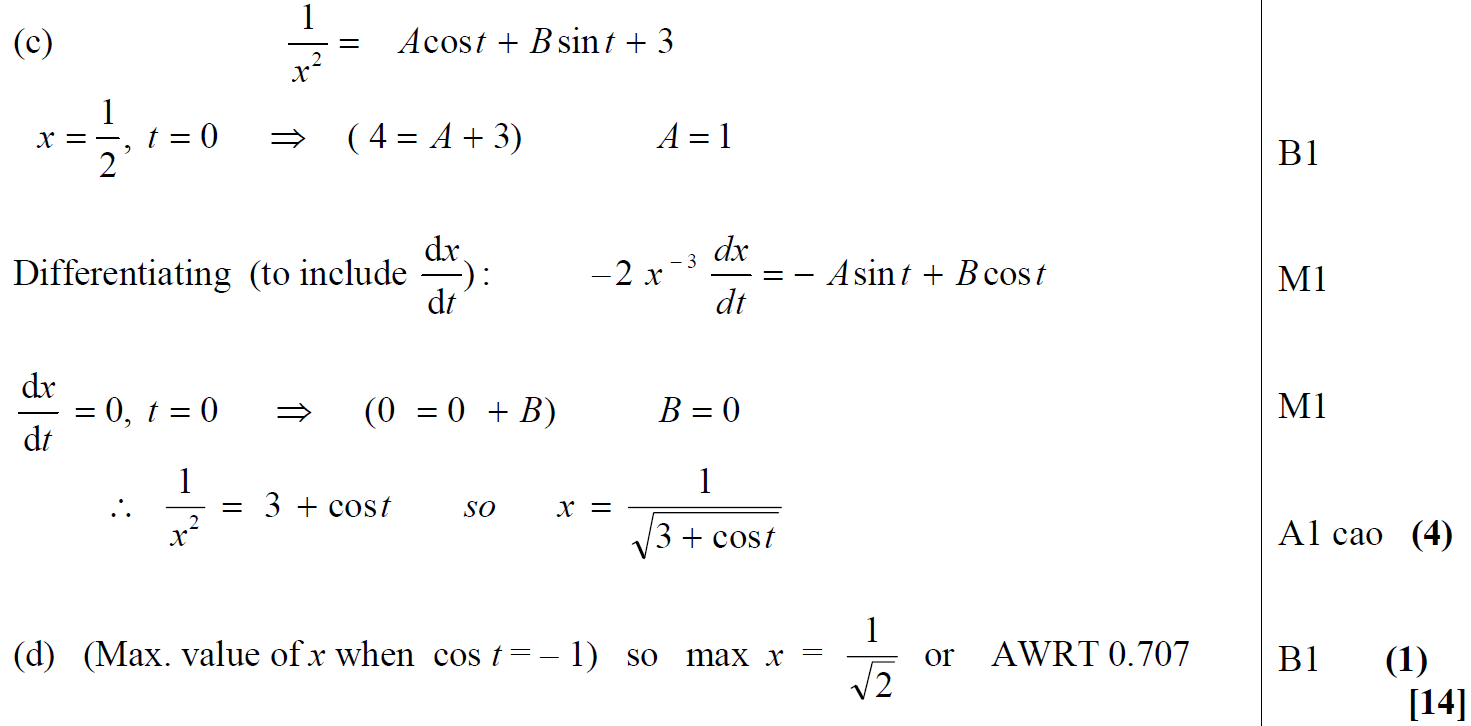 D
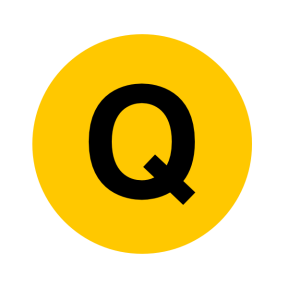 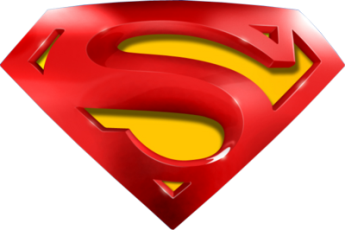 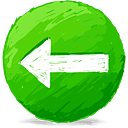 Jan 2007
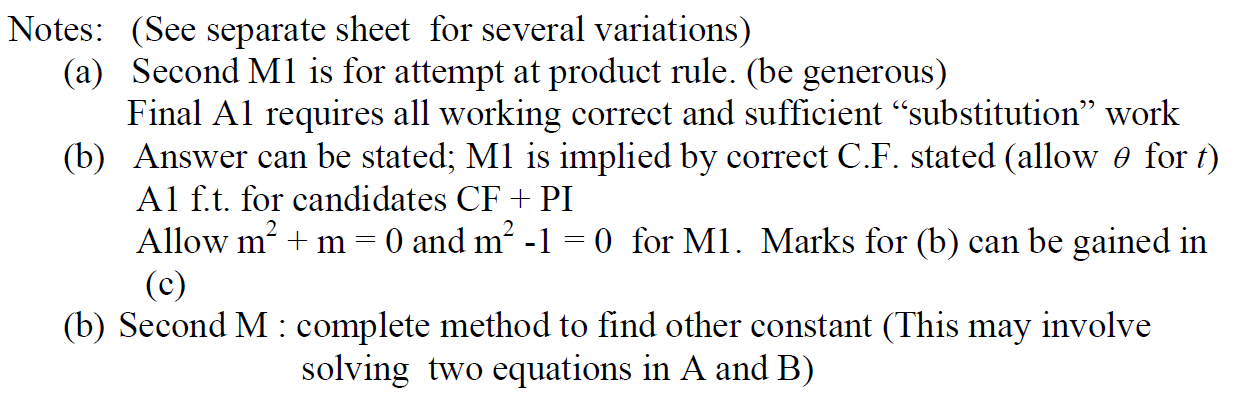 A notes
B notes
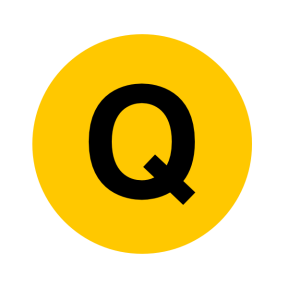 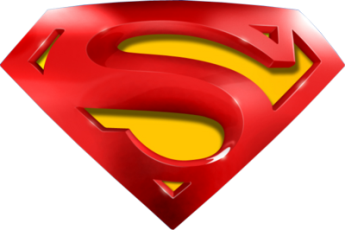 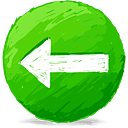 June 2007
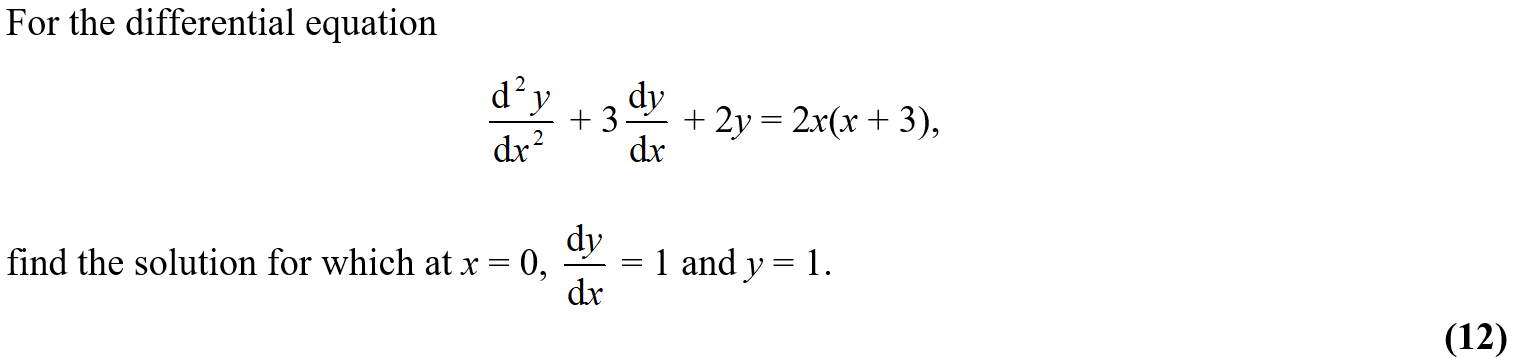 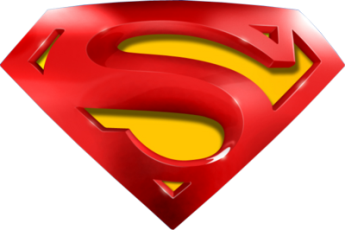 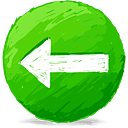 June 2007
A
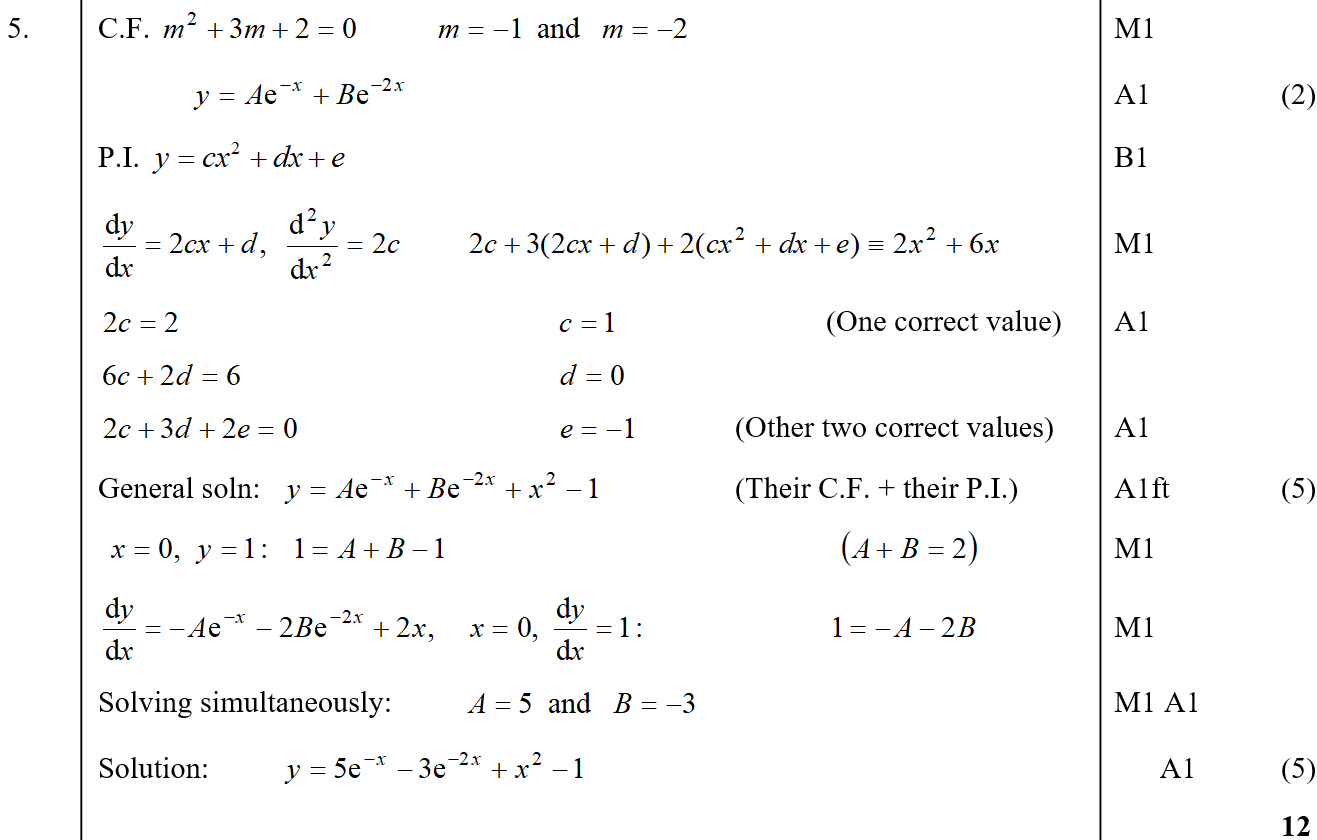 B
C
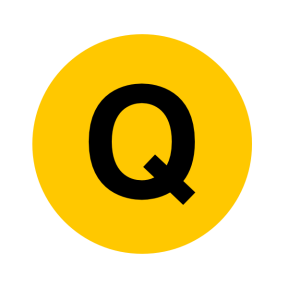 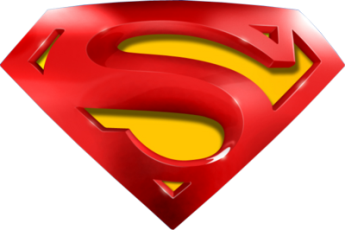 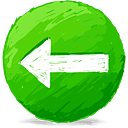 June 2007
notes
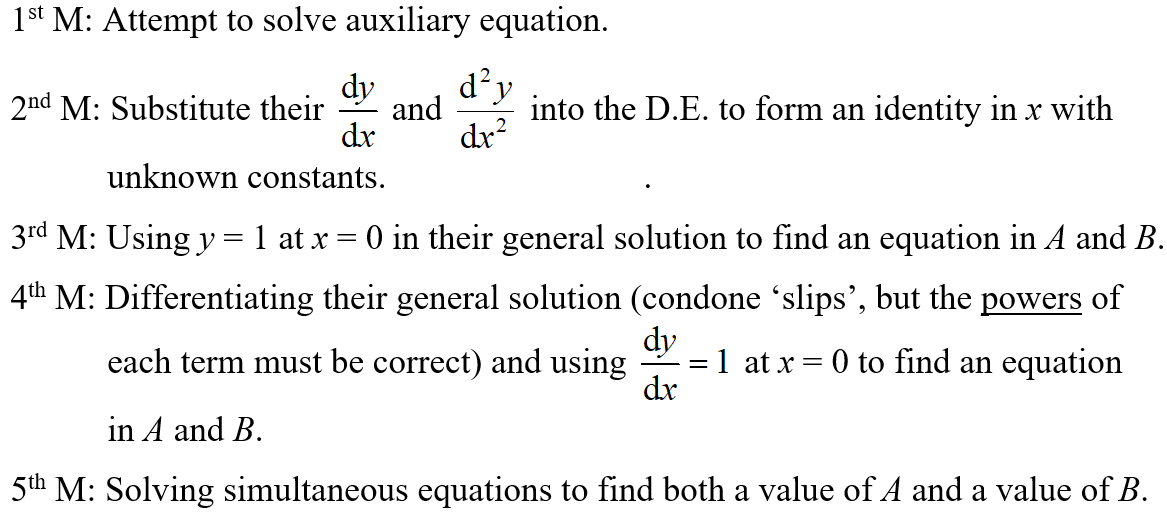 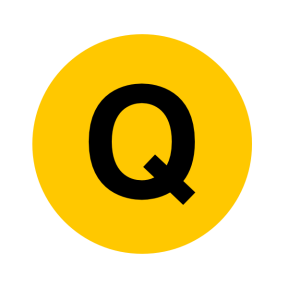 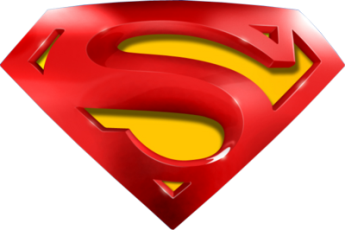 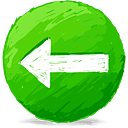 Jan 2008
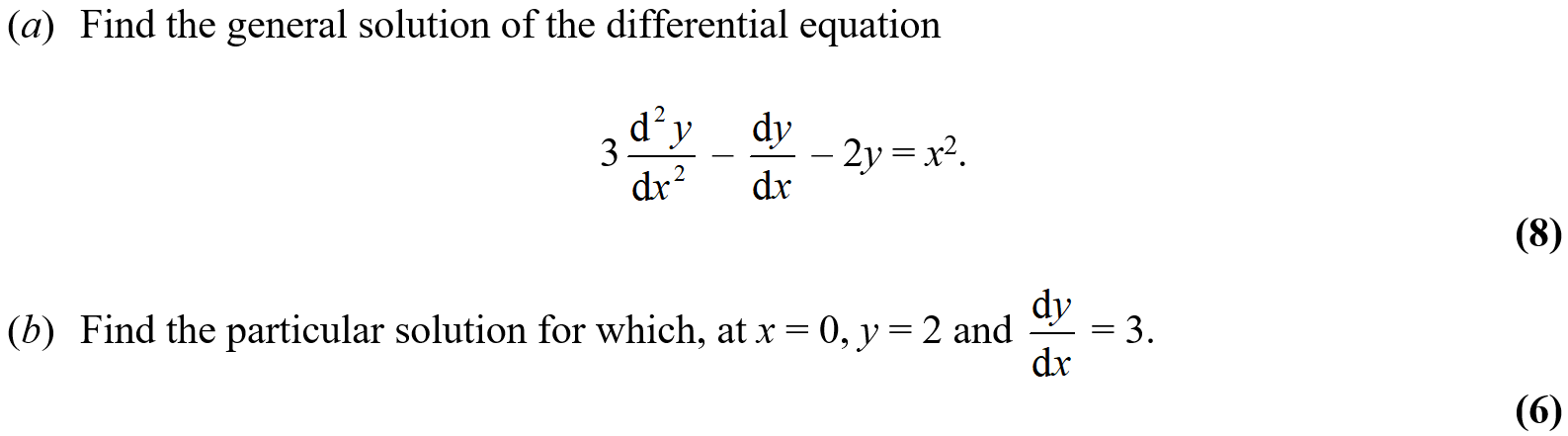 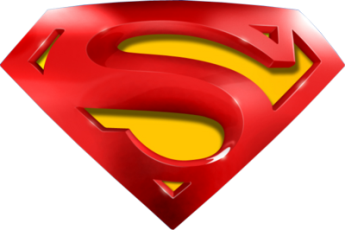 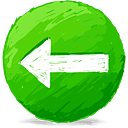 Jan 2008
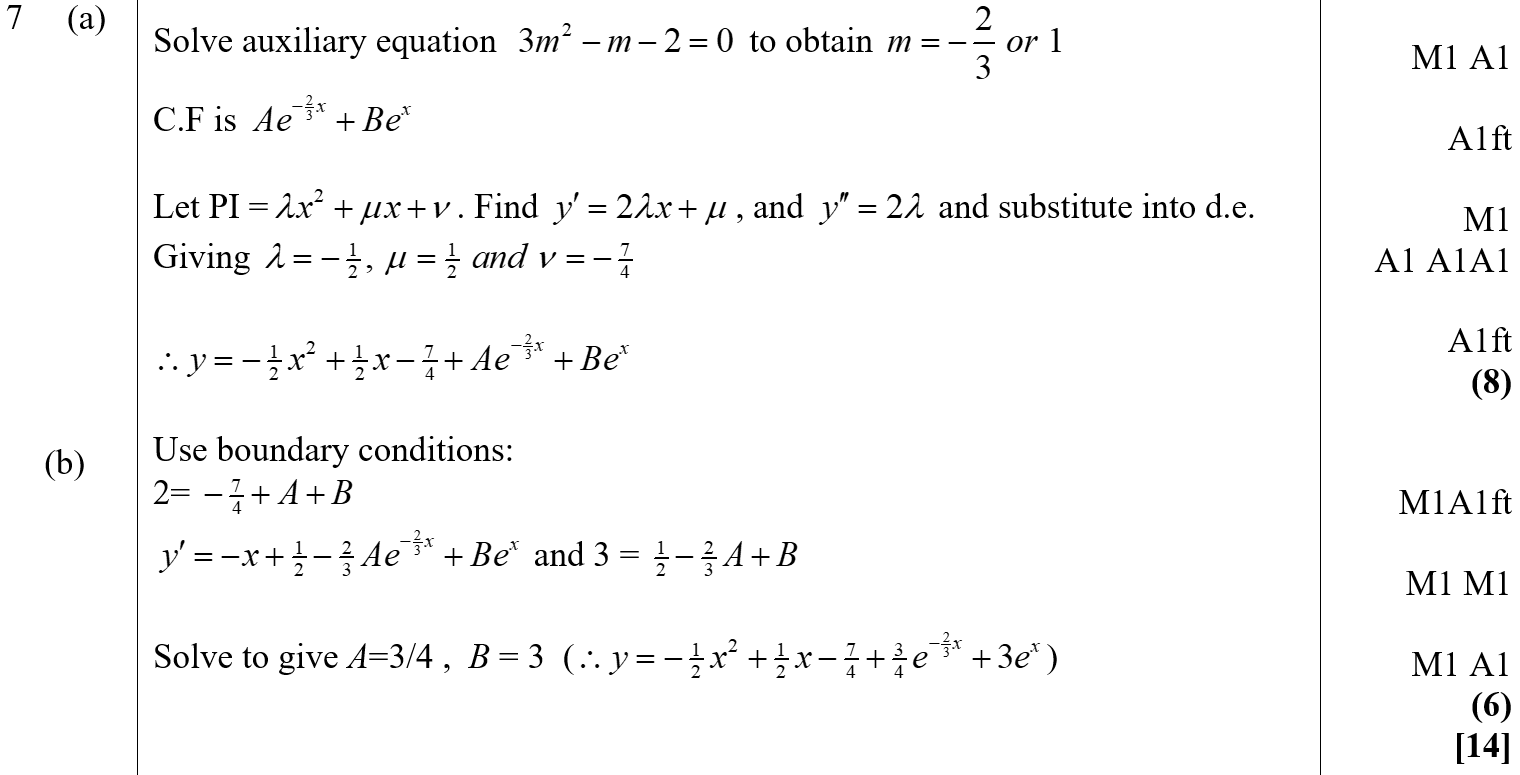 A
B
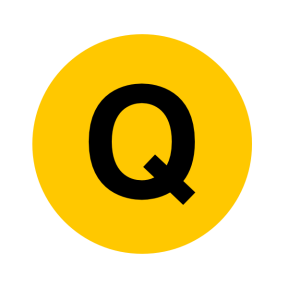 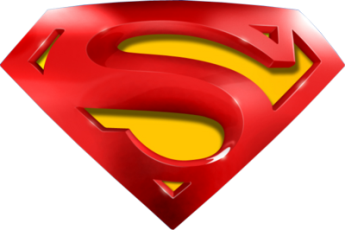 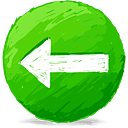 Jan 2008
A notes
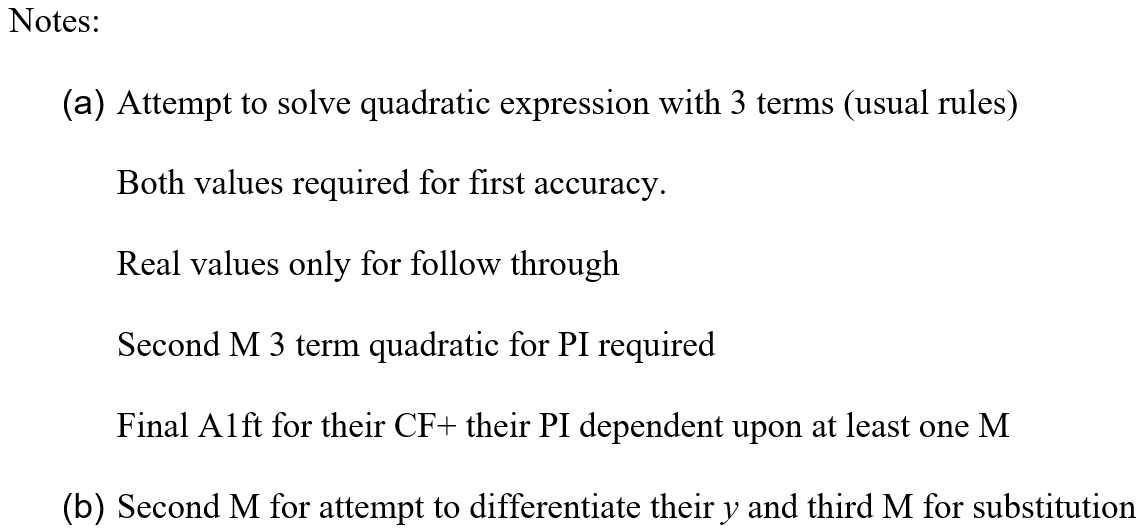 B notes
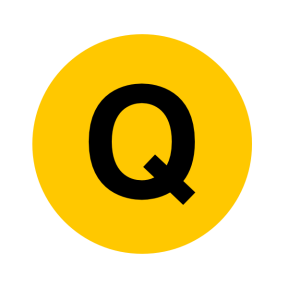 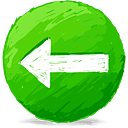 June 2008
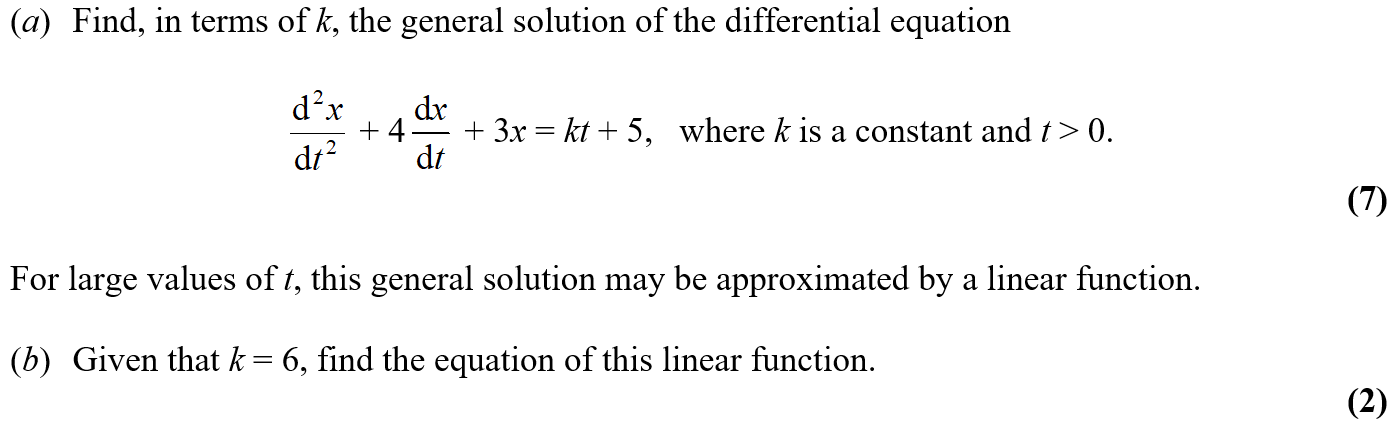 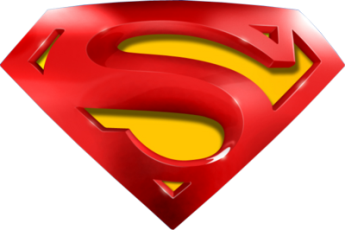 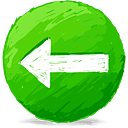 June 2008
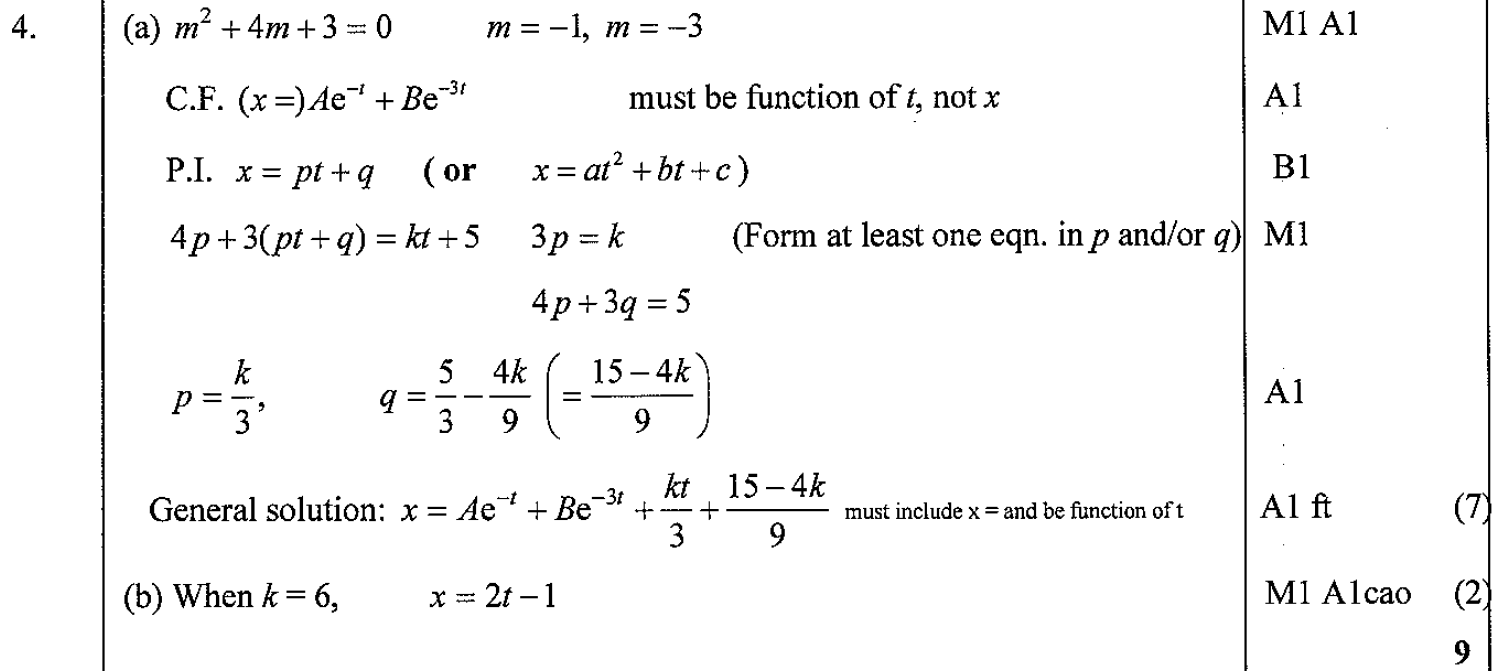 A
B
A notes
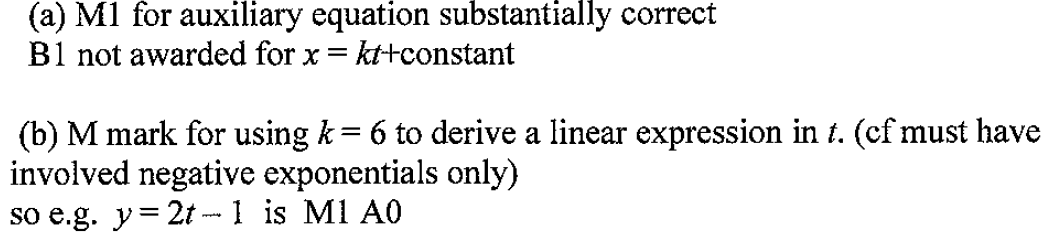 B notes
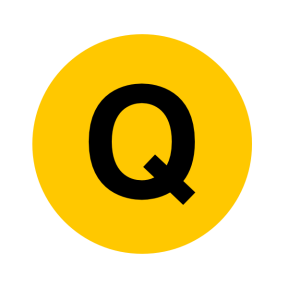 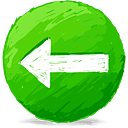 Jan 2009
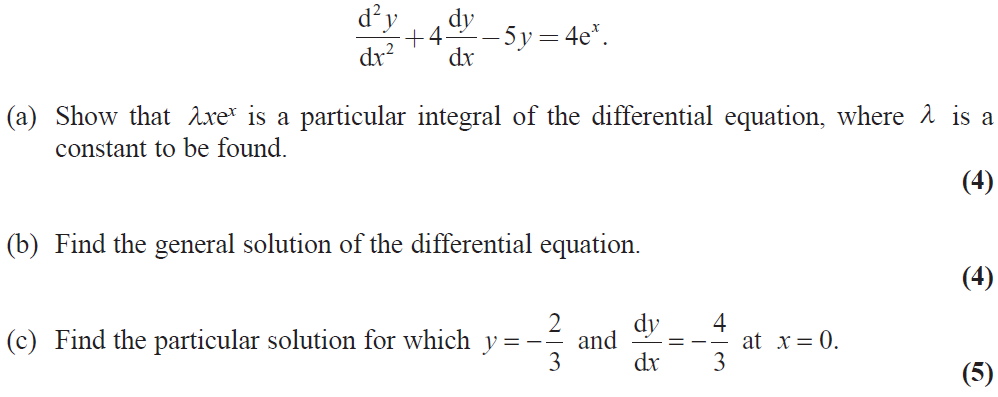 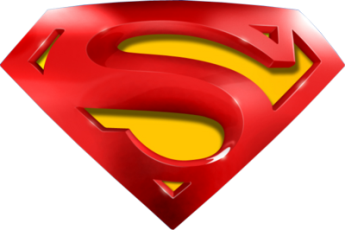 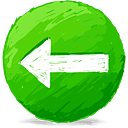 Jan 2009
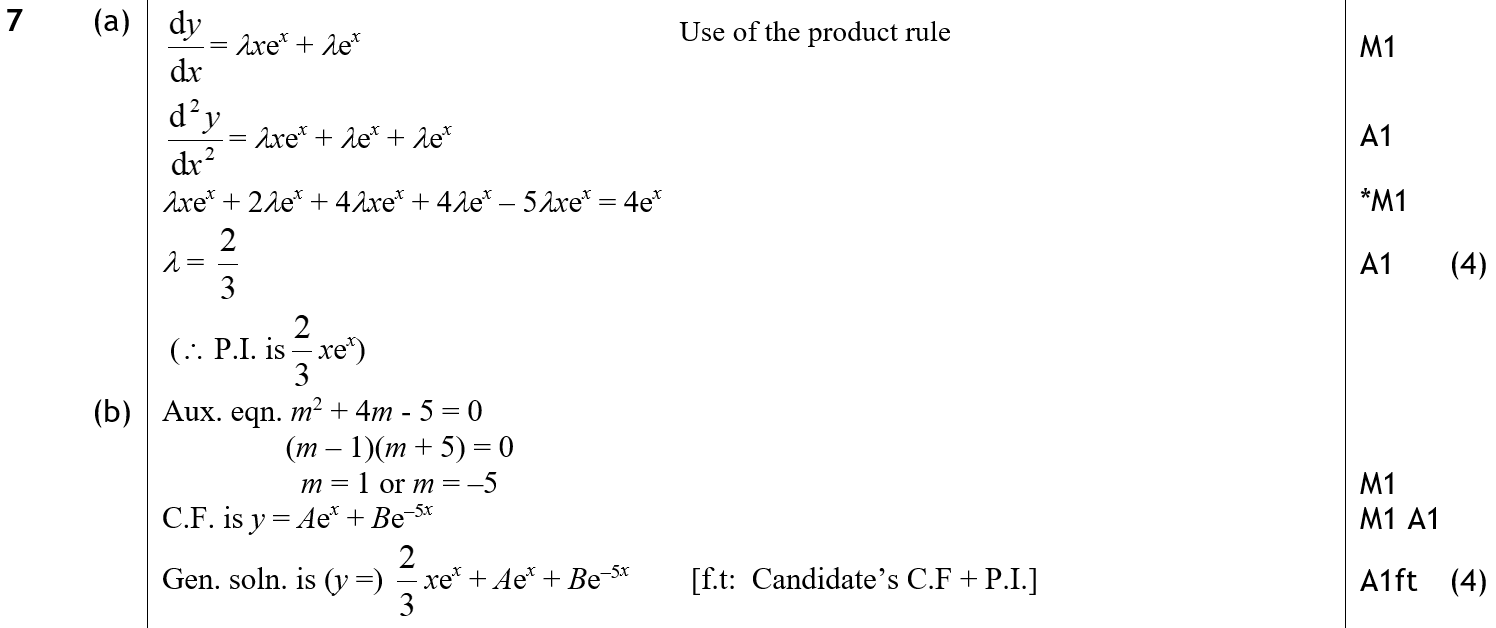 A
B
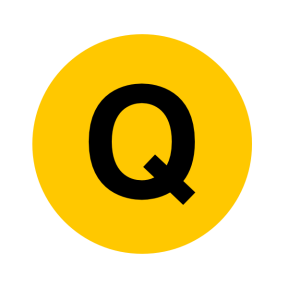 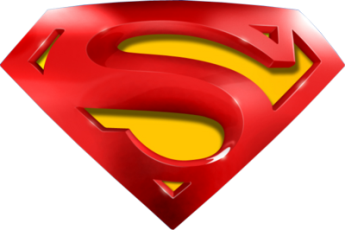 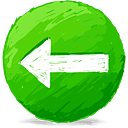 Jan 2009
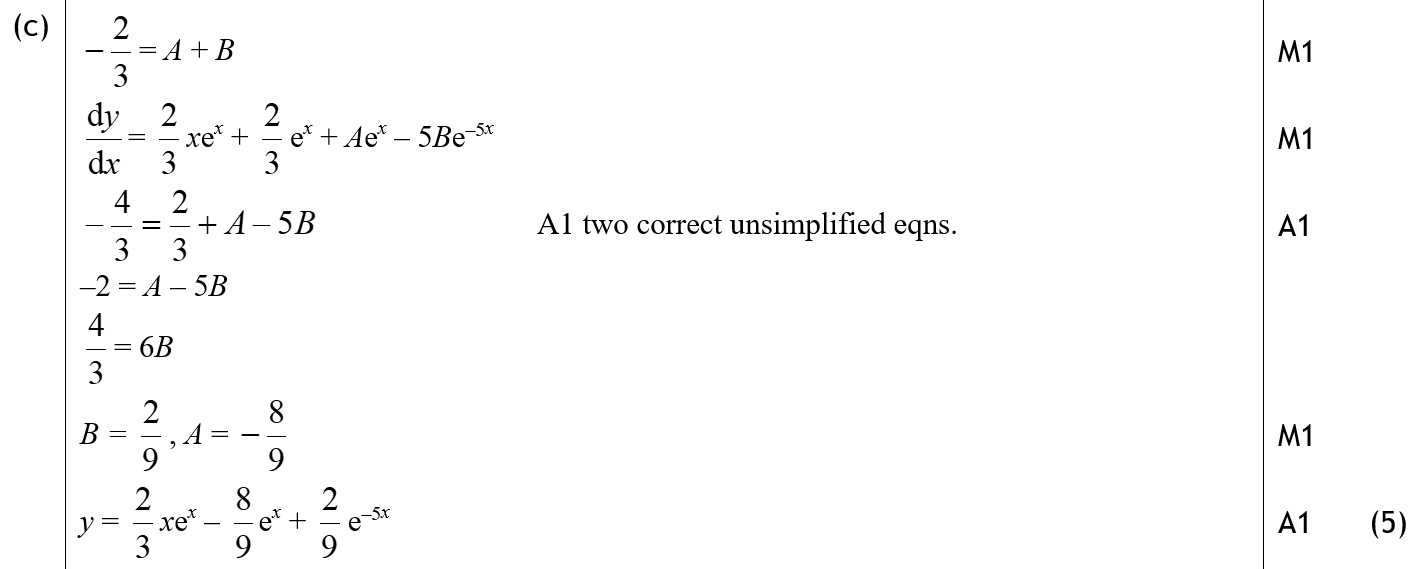 C
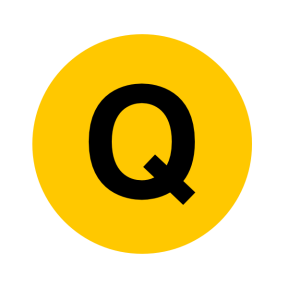 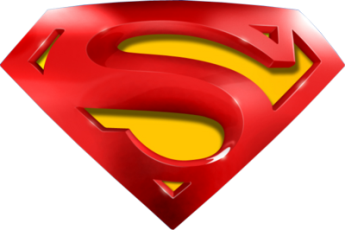 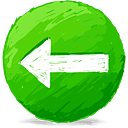 Jan 2009
A notes
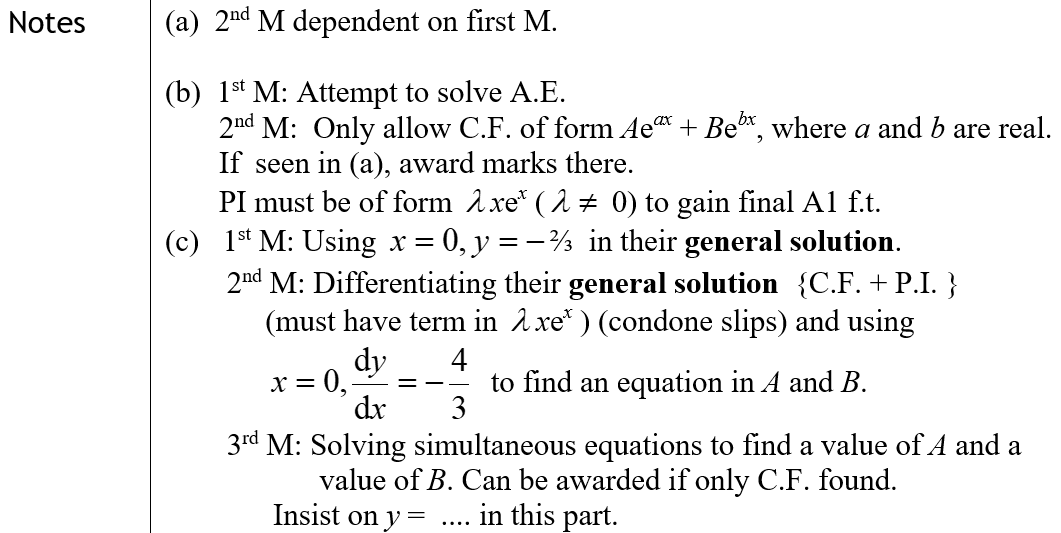 B notes
C notes
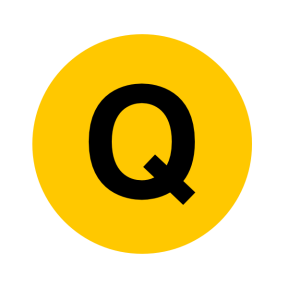 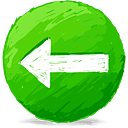 June 2009
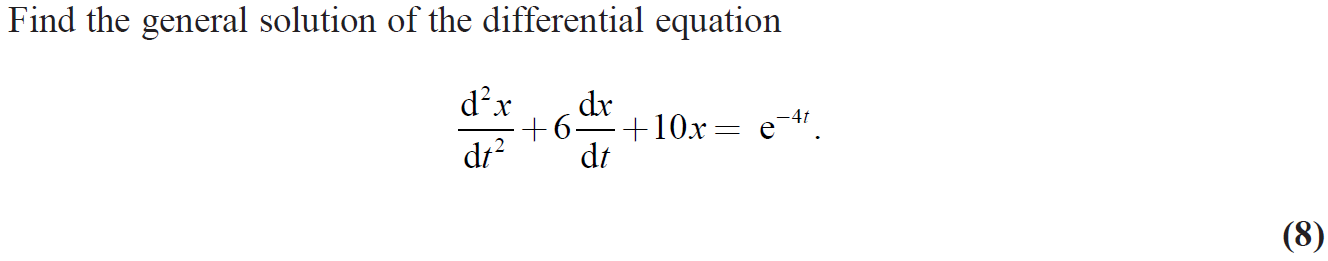 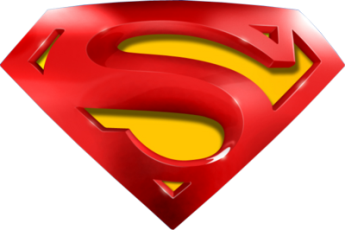 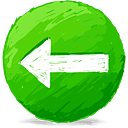 June 2009
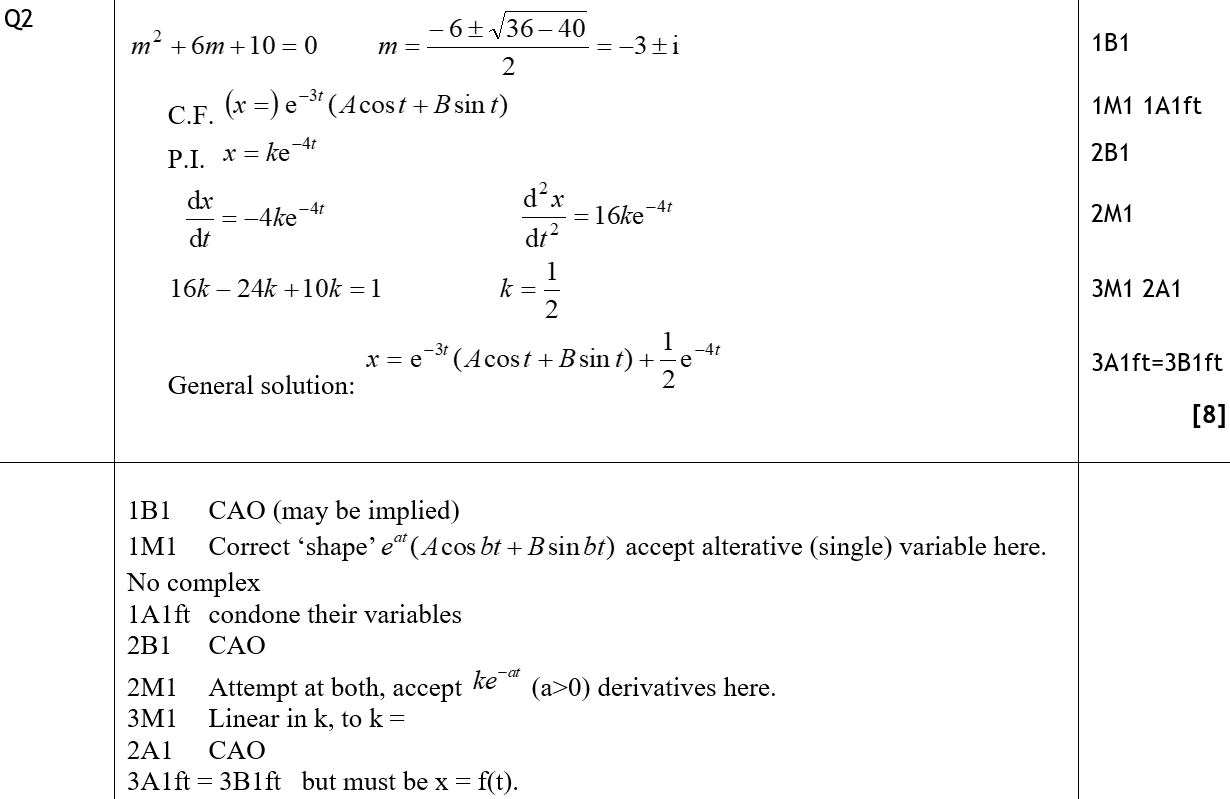 A
A notes
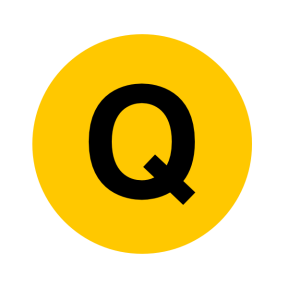 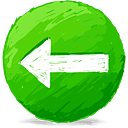 Jan 2010
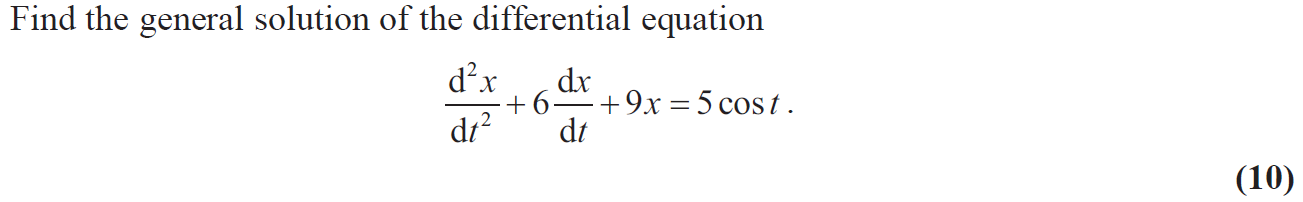 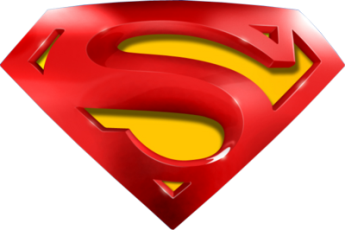 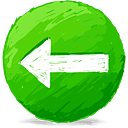 Jan 2010
A
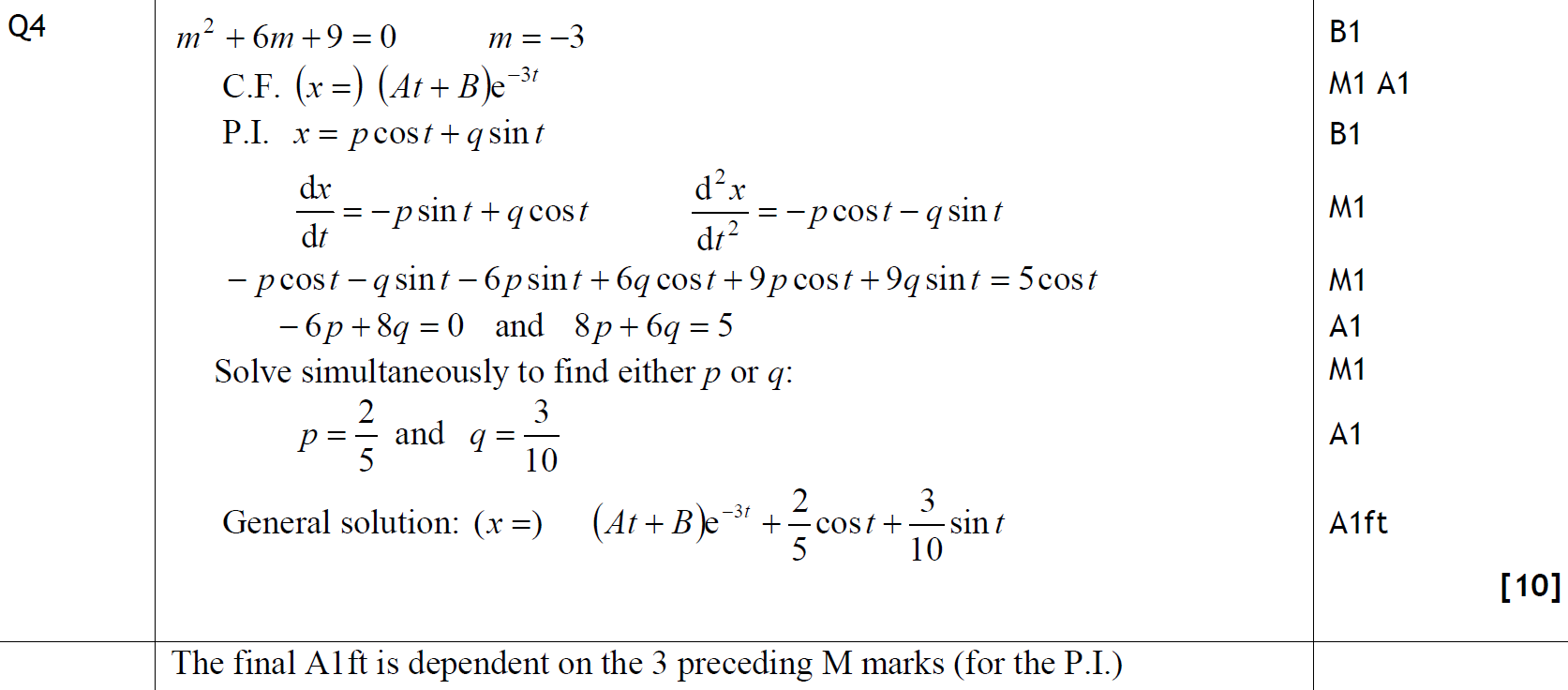 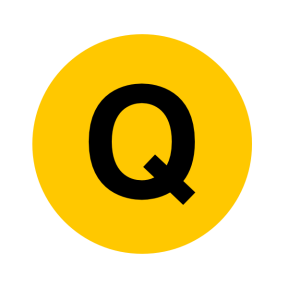 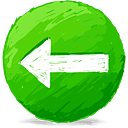 June 2009
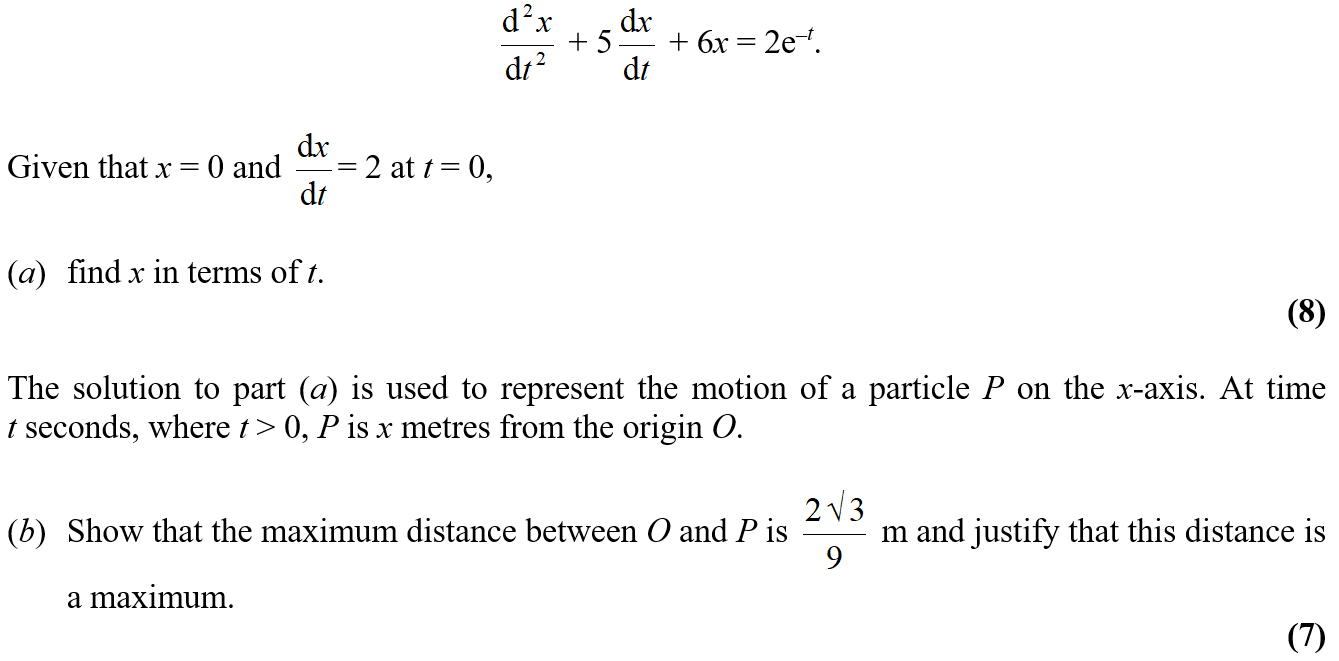 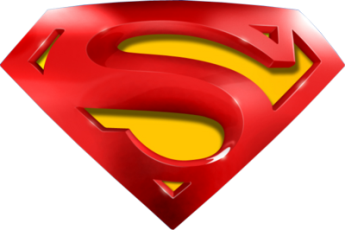 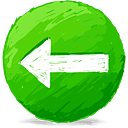 June 2009
A
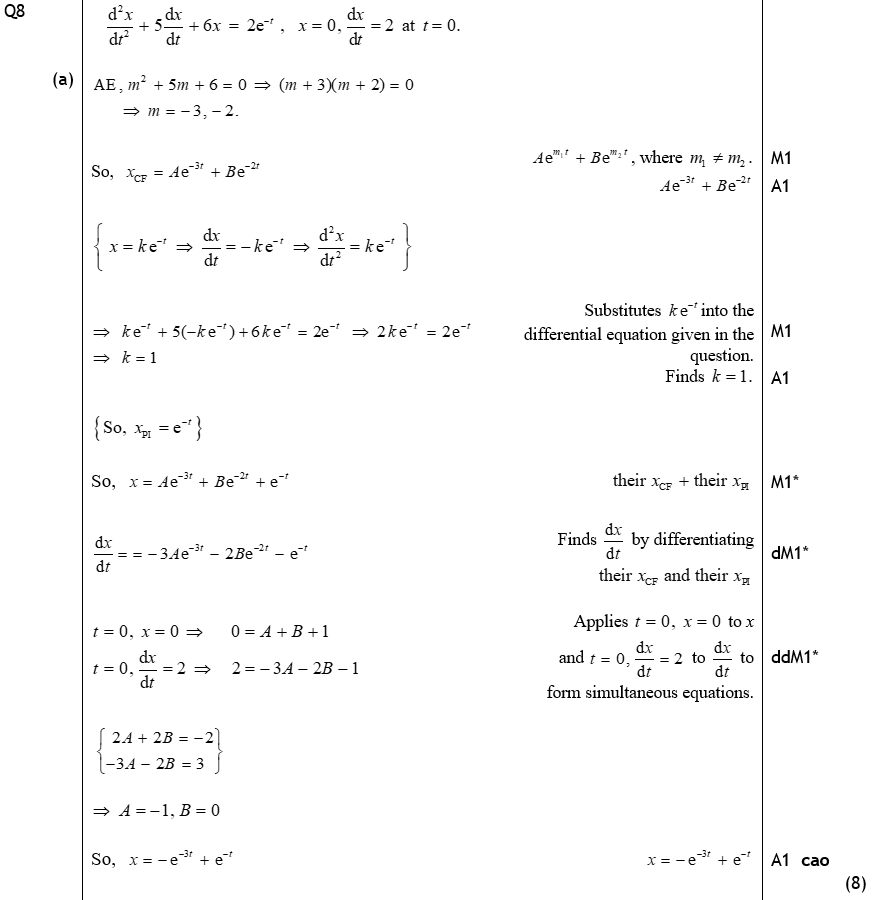 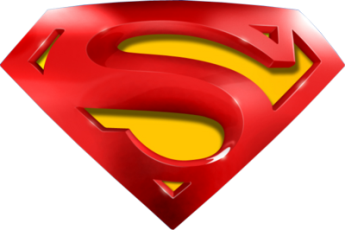 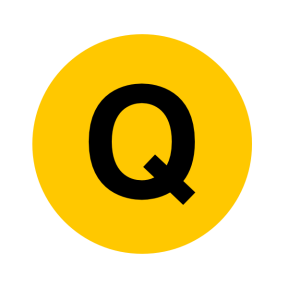 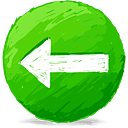 June 2009
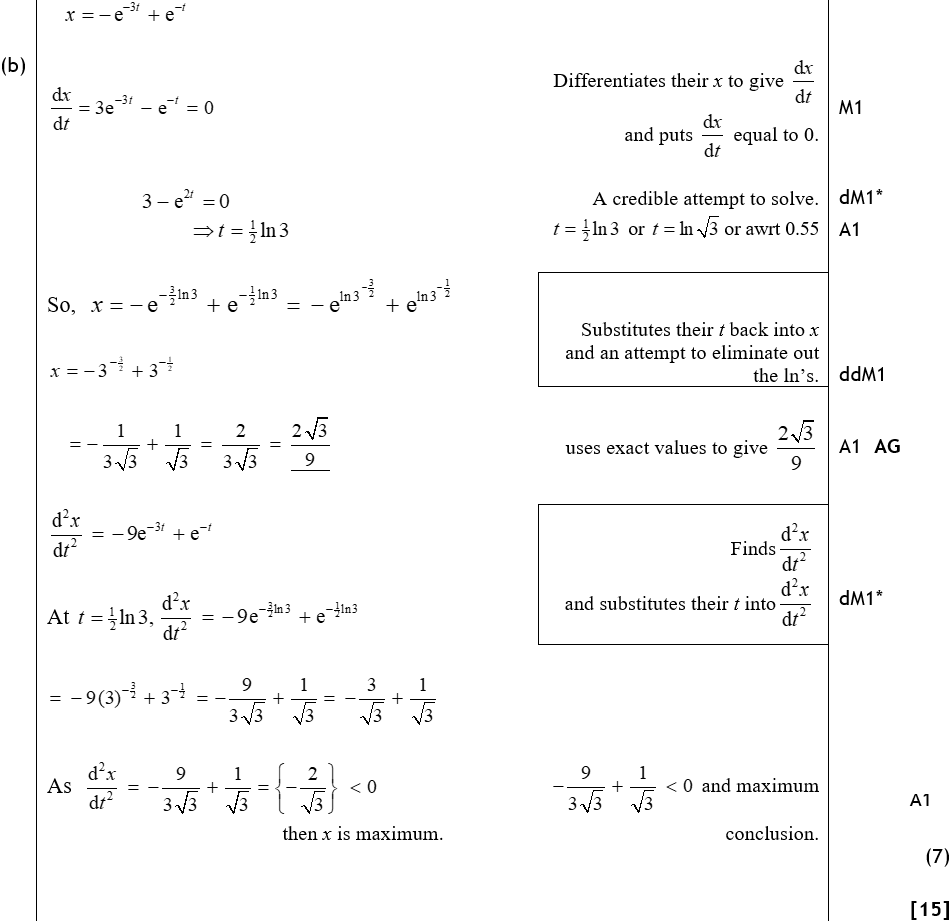 B
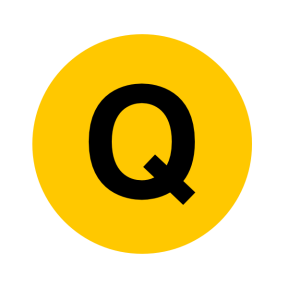 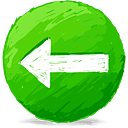 June 2010
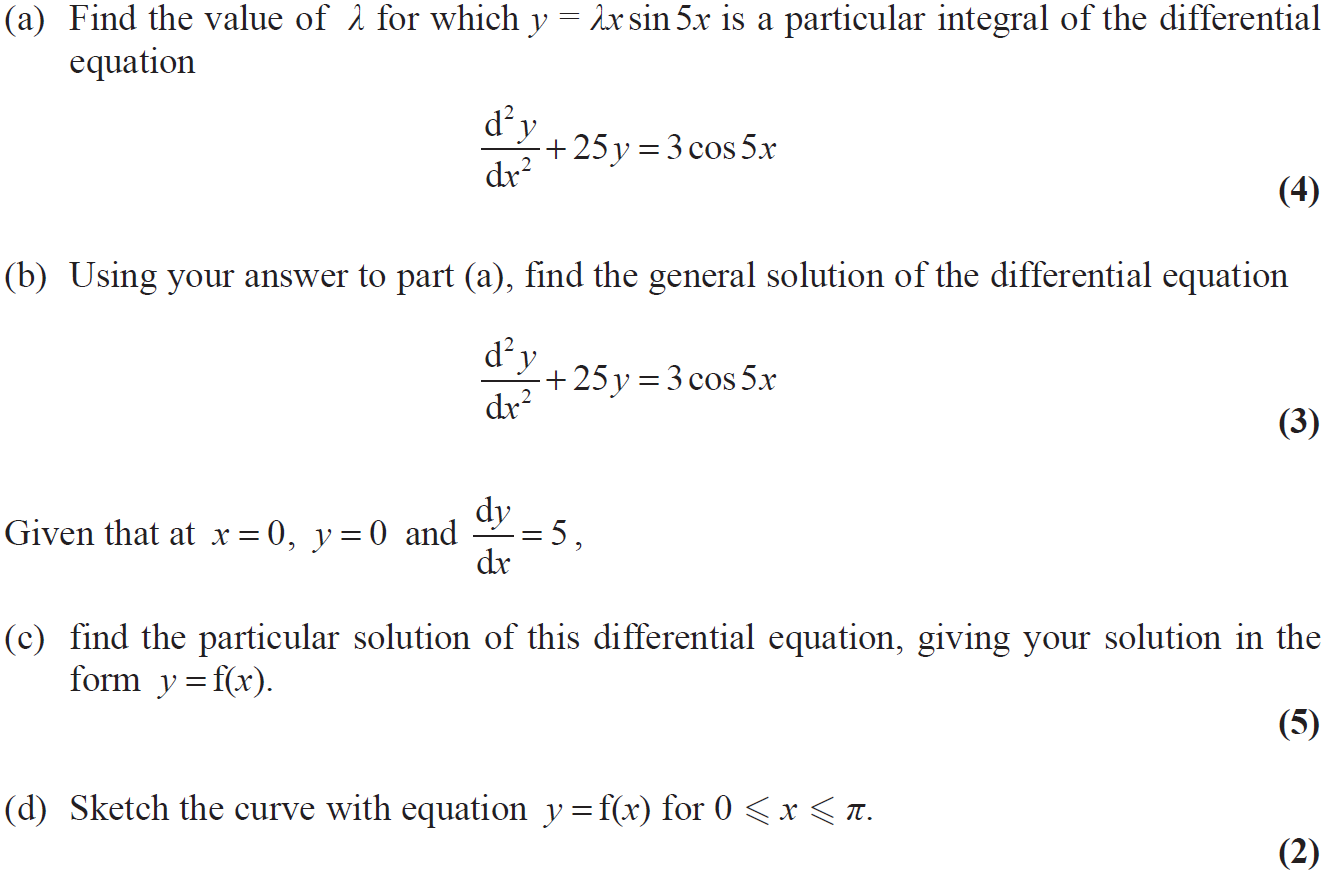 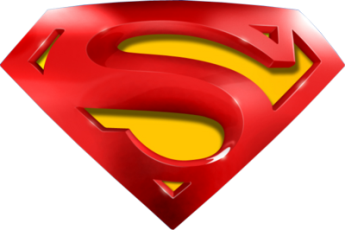 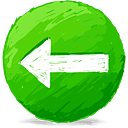 June 2010
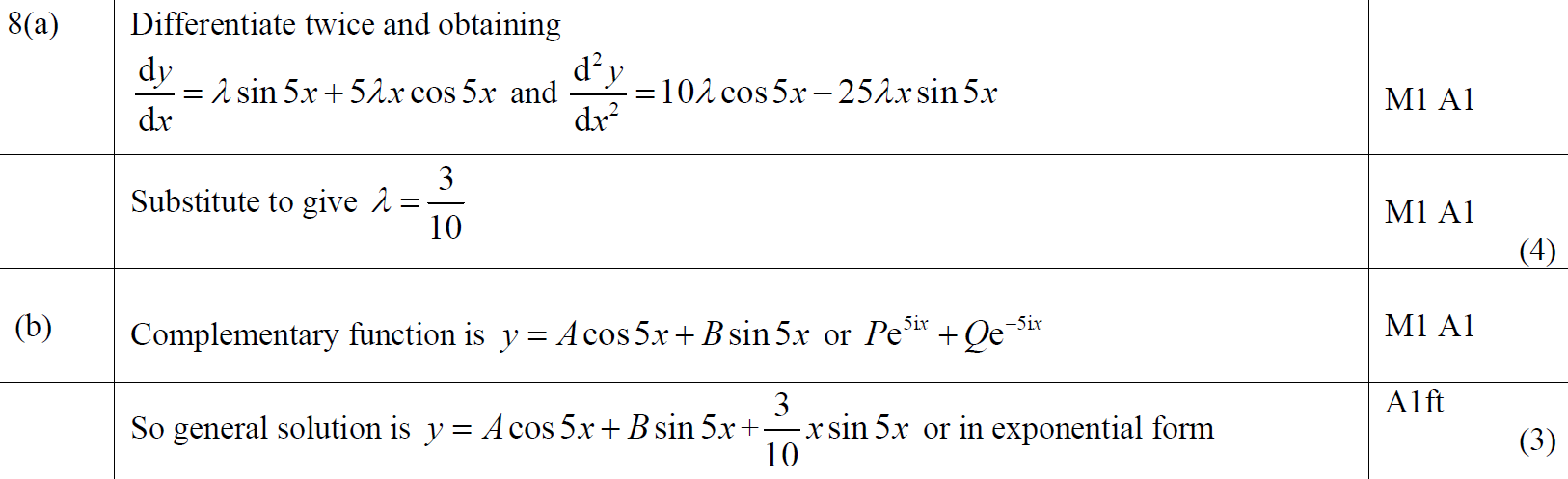 A
B
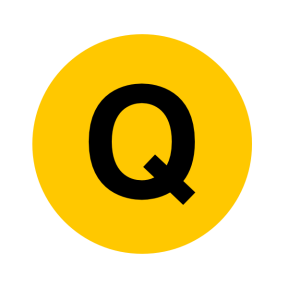 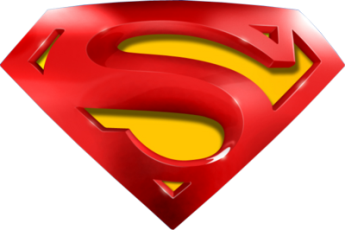 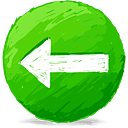 June 2010
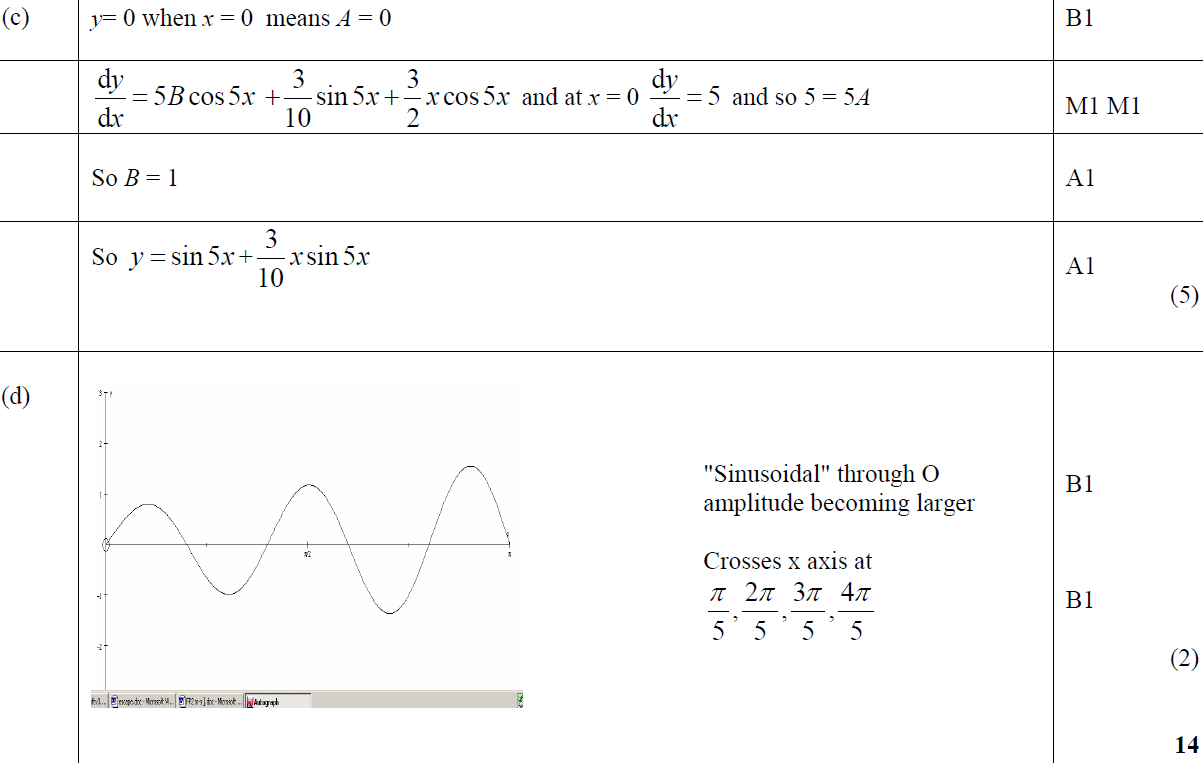 C
D
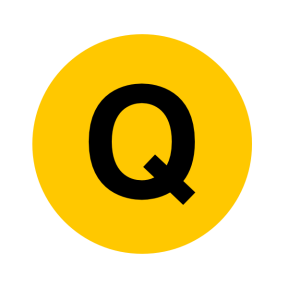 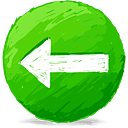 June 2011
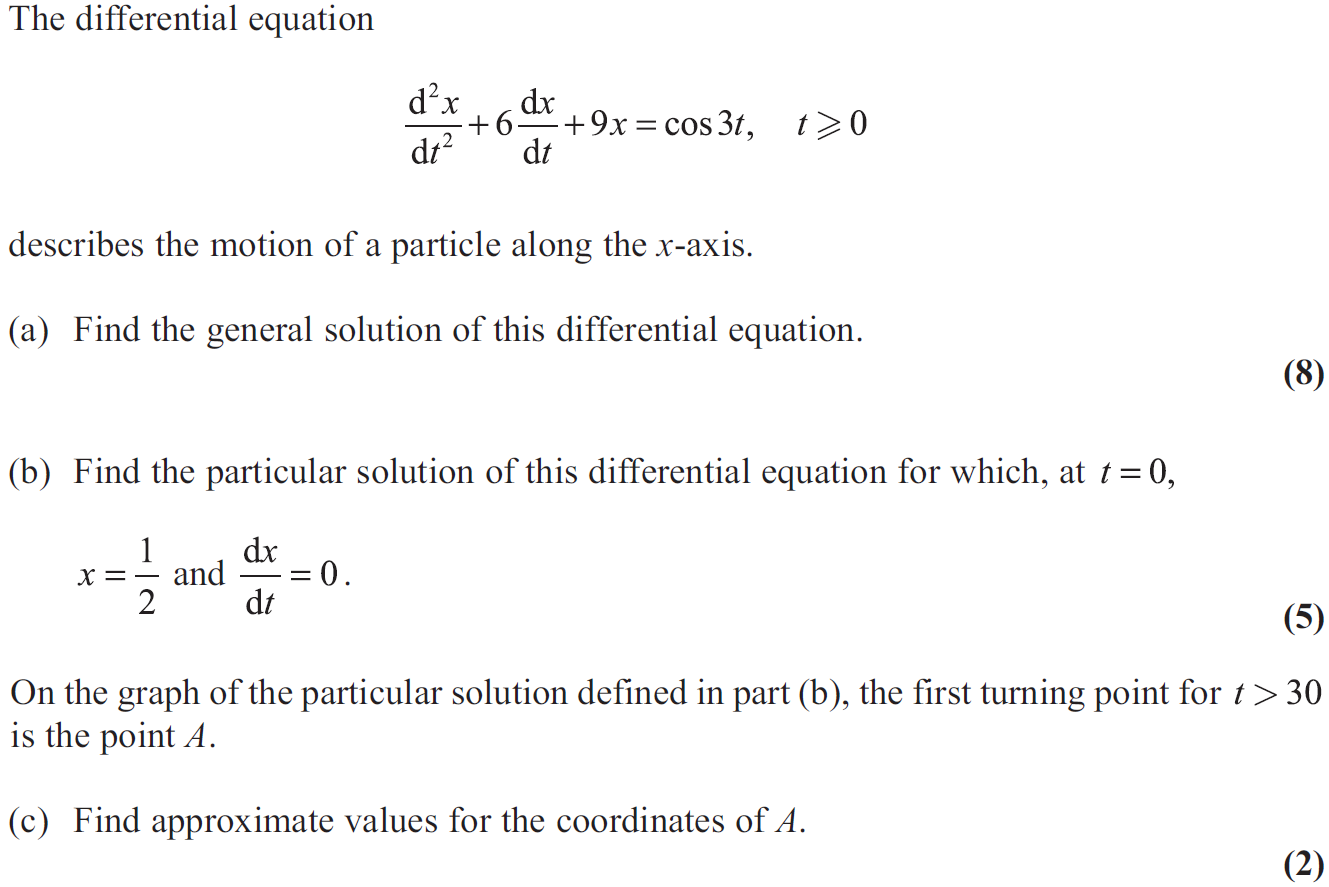 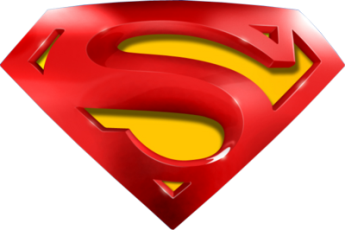 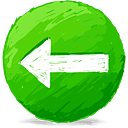 June 2011
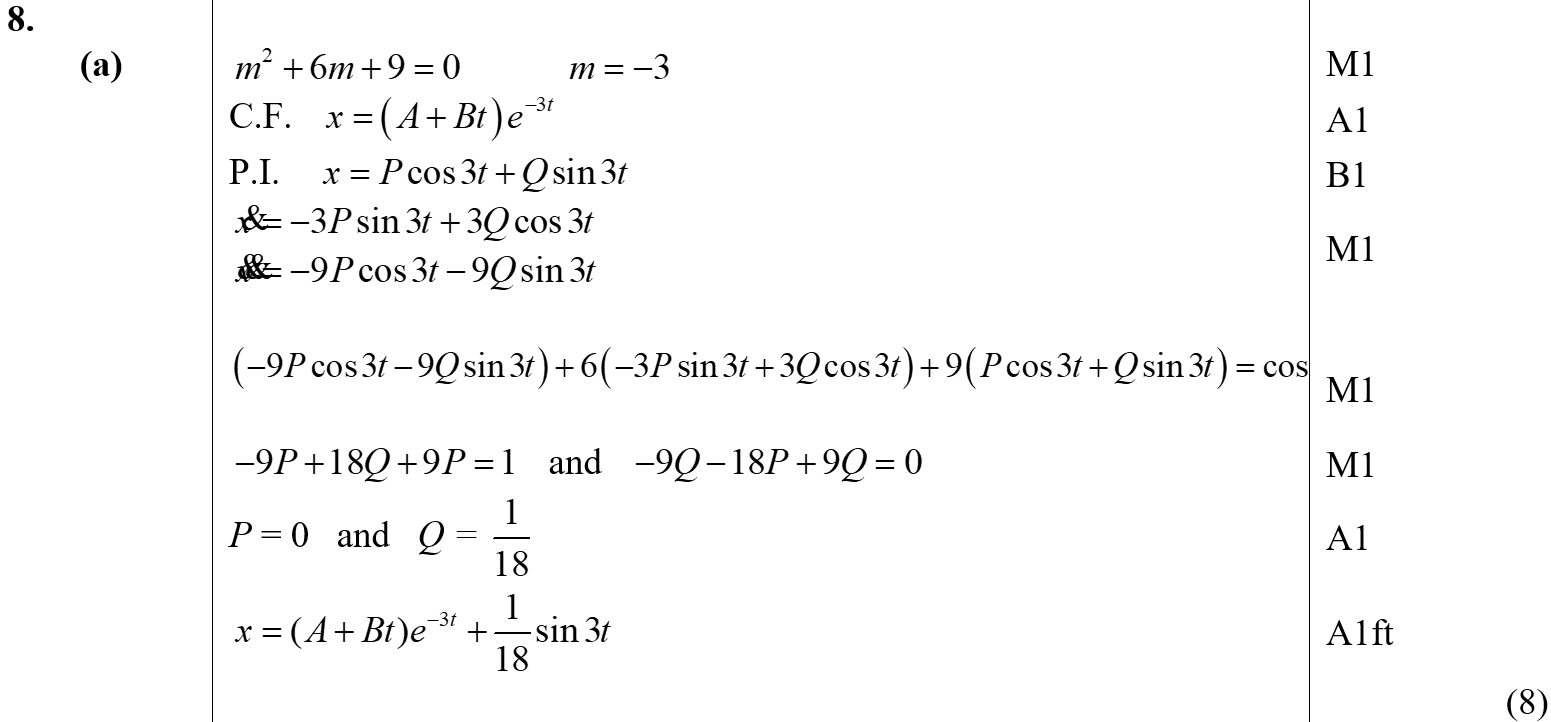 A
x’
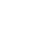 x’’
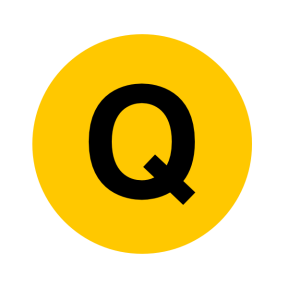 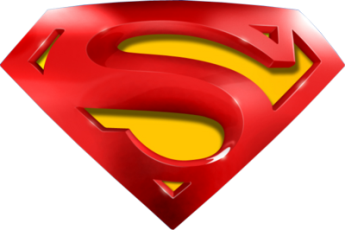 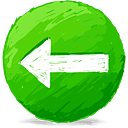 June 2011
B
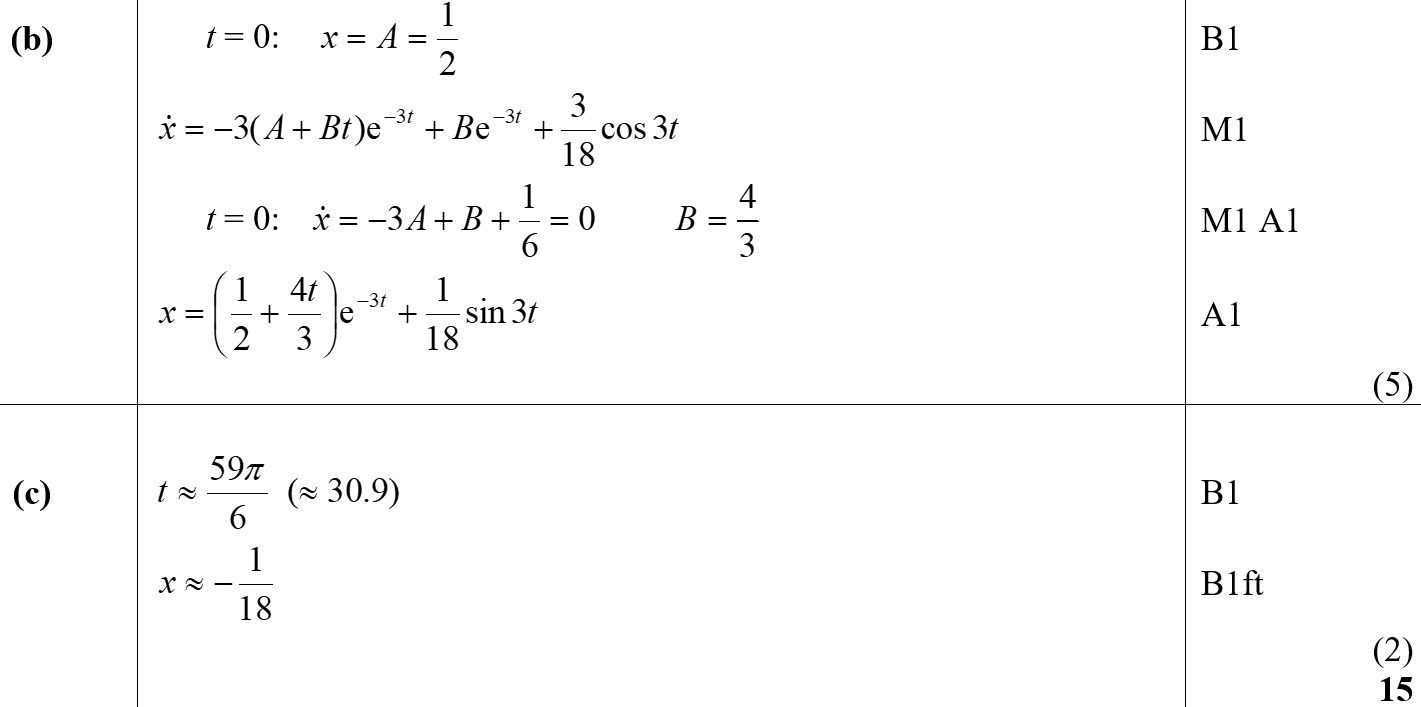 C
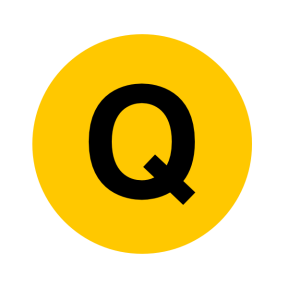 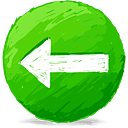 June 2012
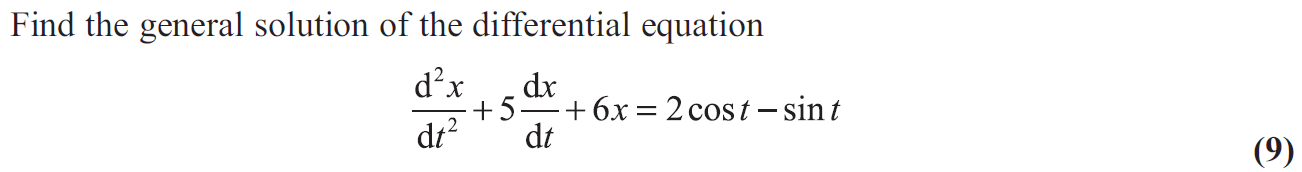 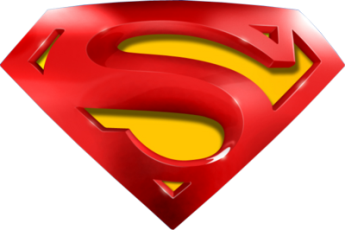 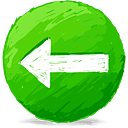 June 2012
A
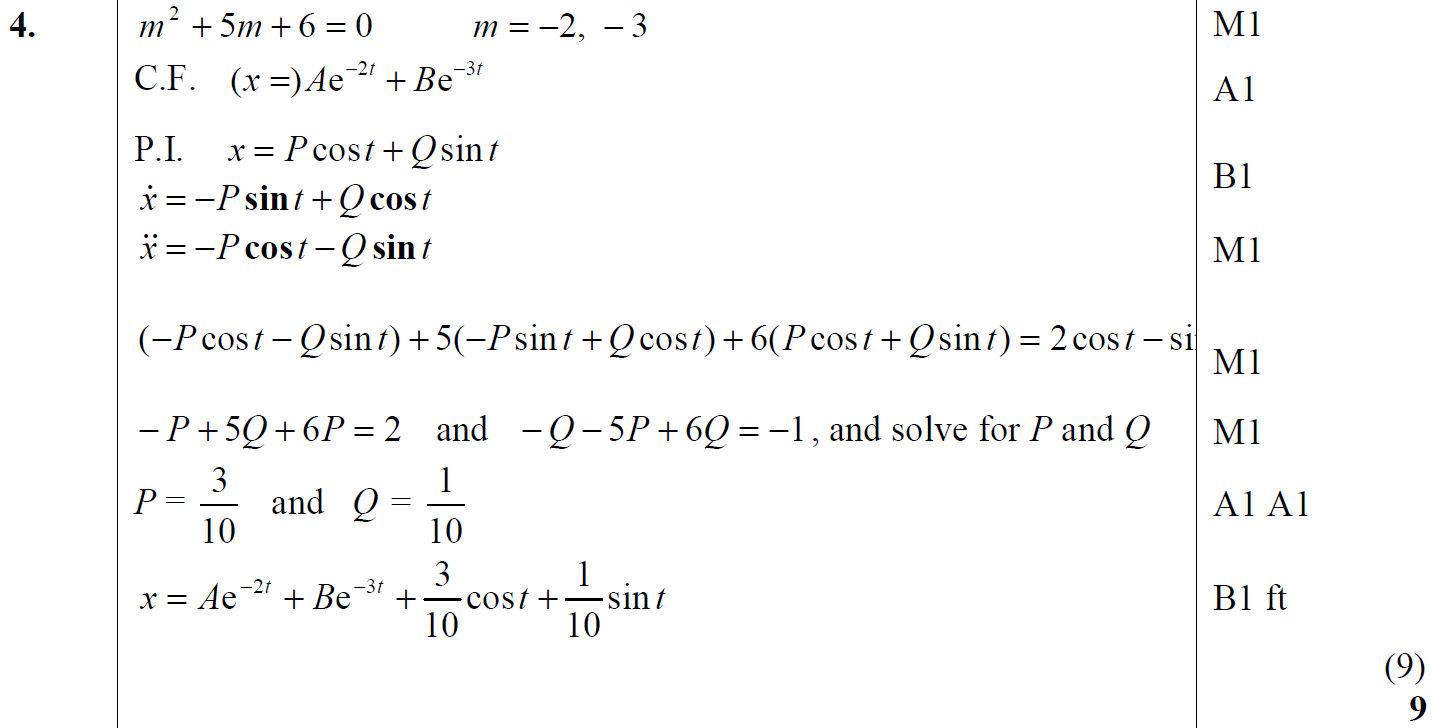 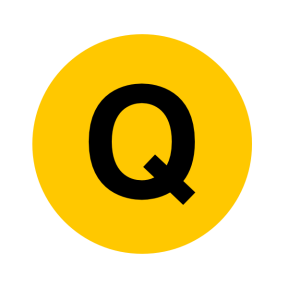 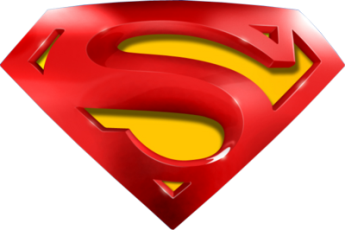 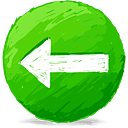 June 2012
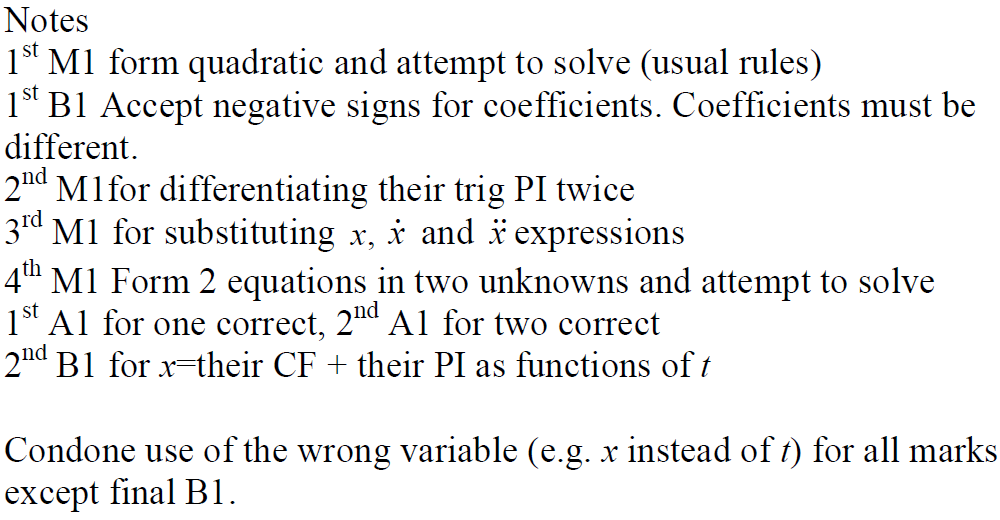 A notes
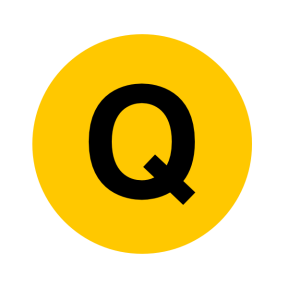 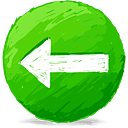 June 2013
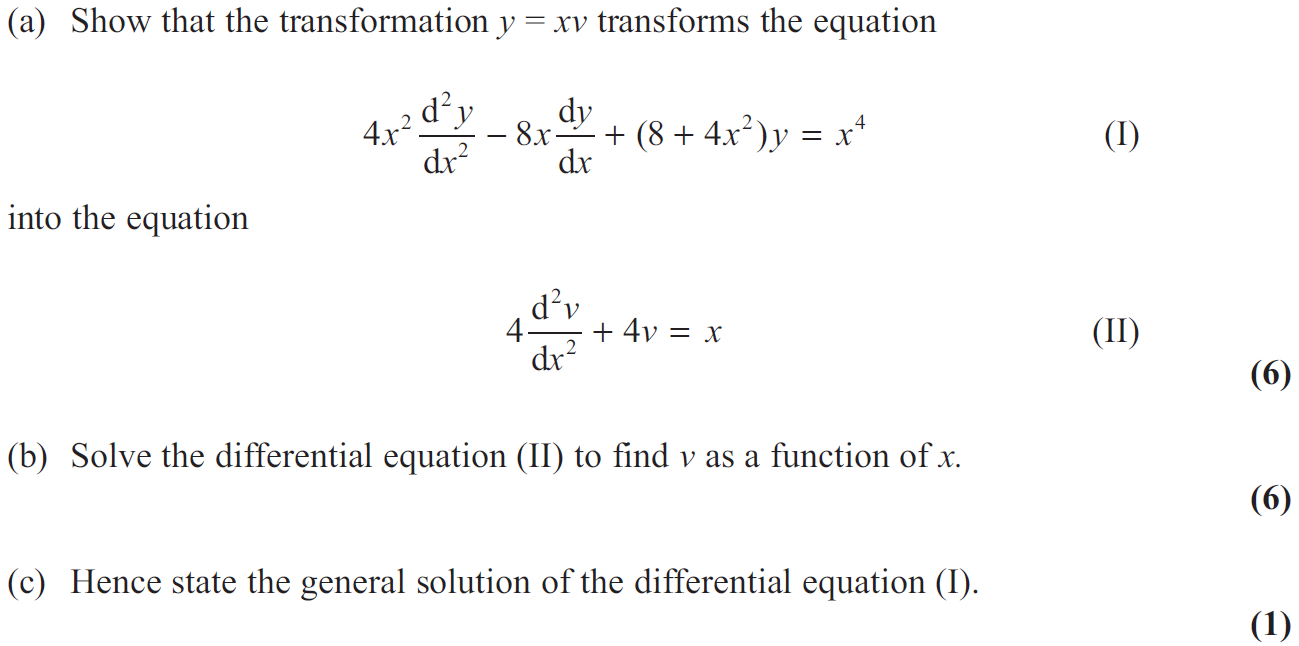 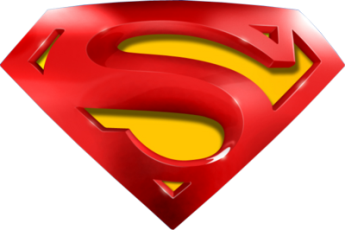 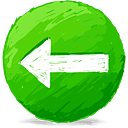 June 2013
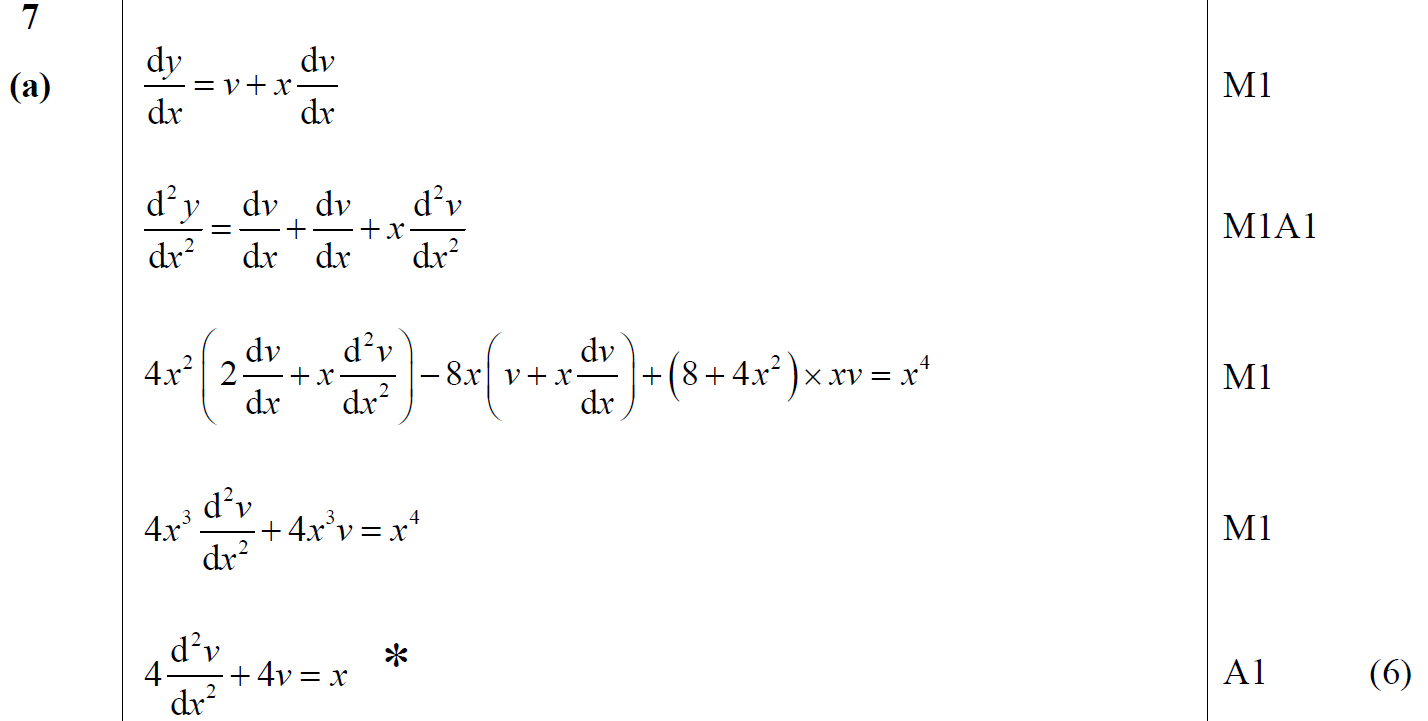 A
C
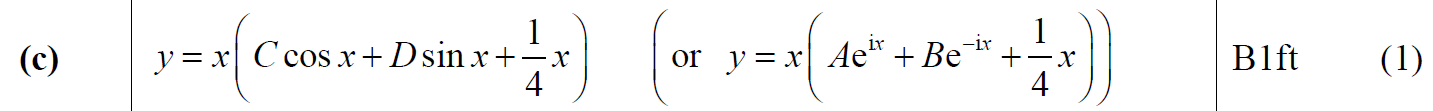 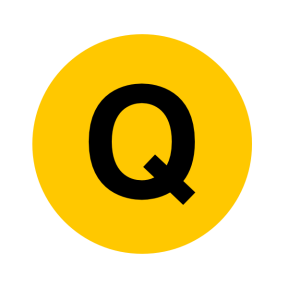 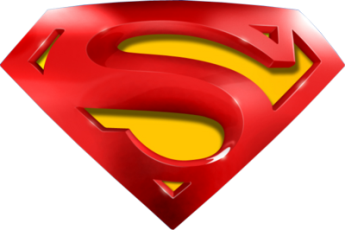 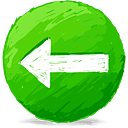 June 2013
A
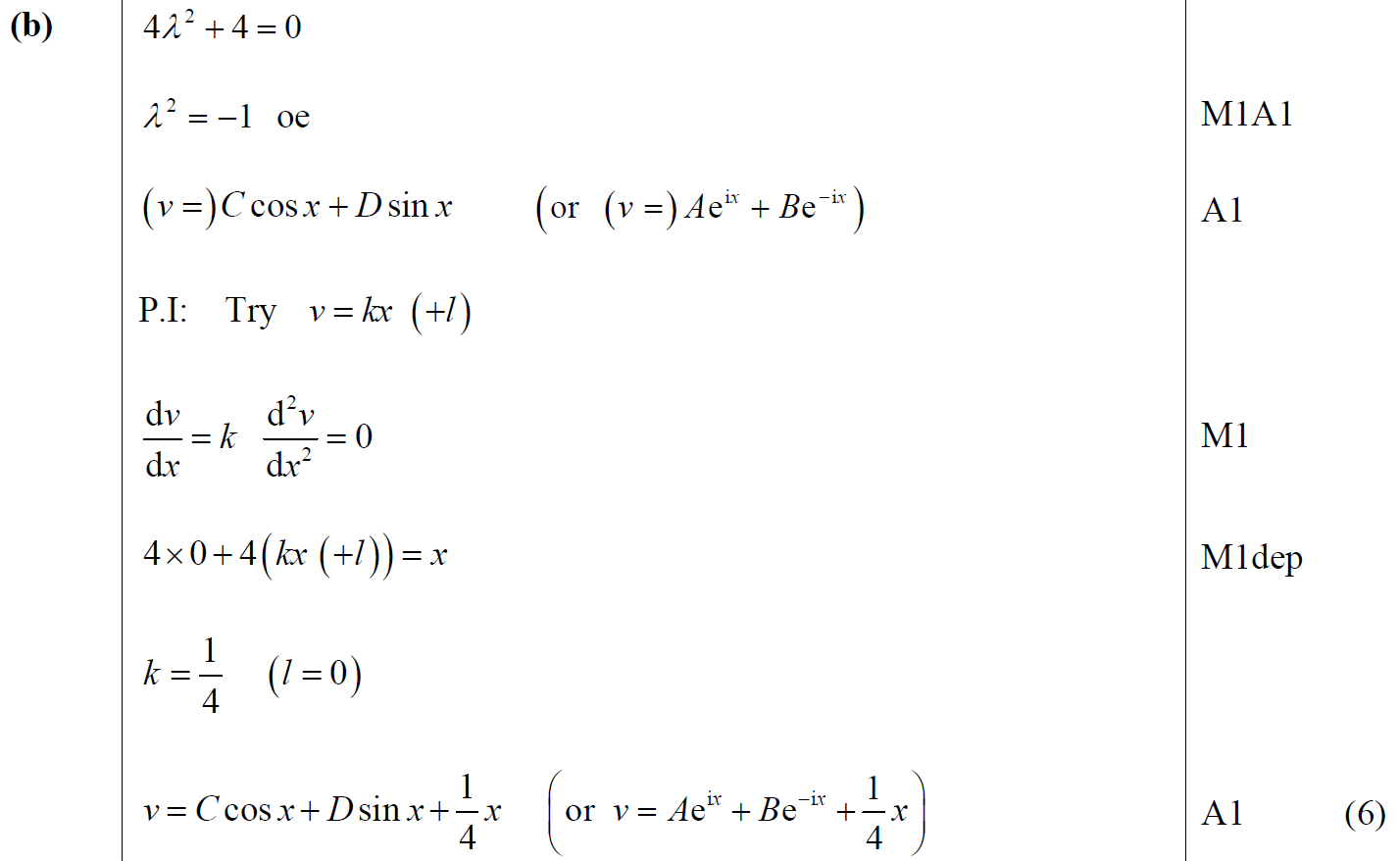 x’
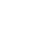 x’’
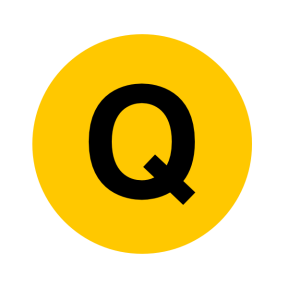 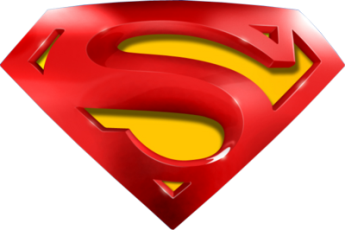 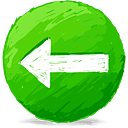 June 2013
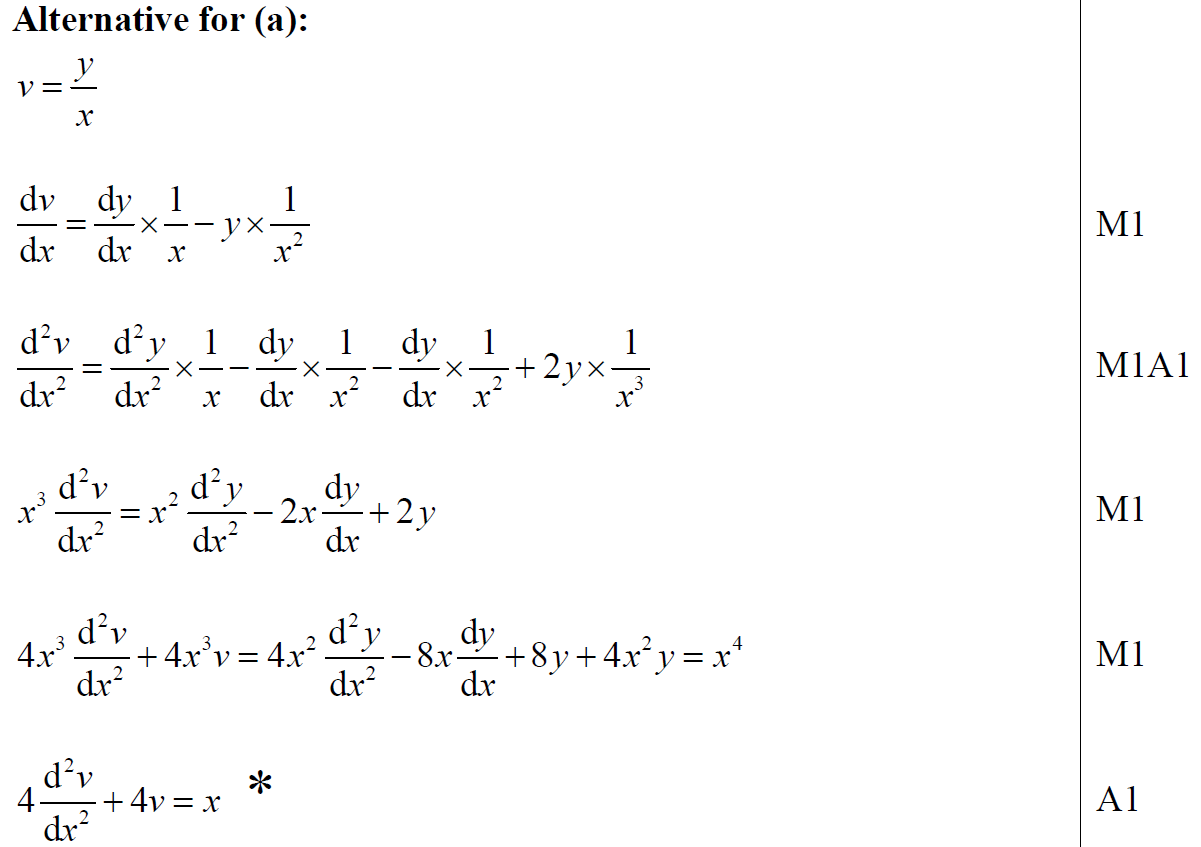 A Alternative
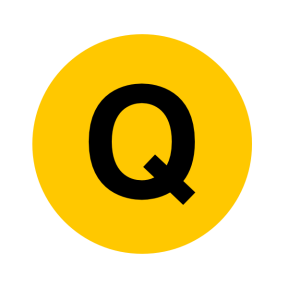 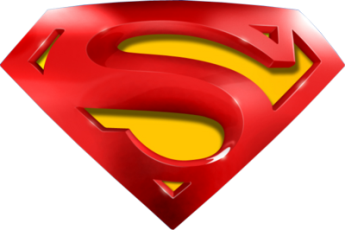 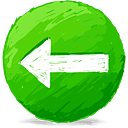 June 2013
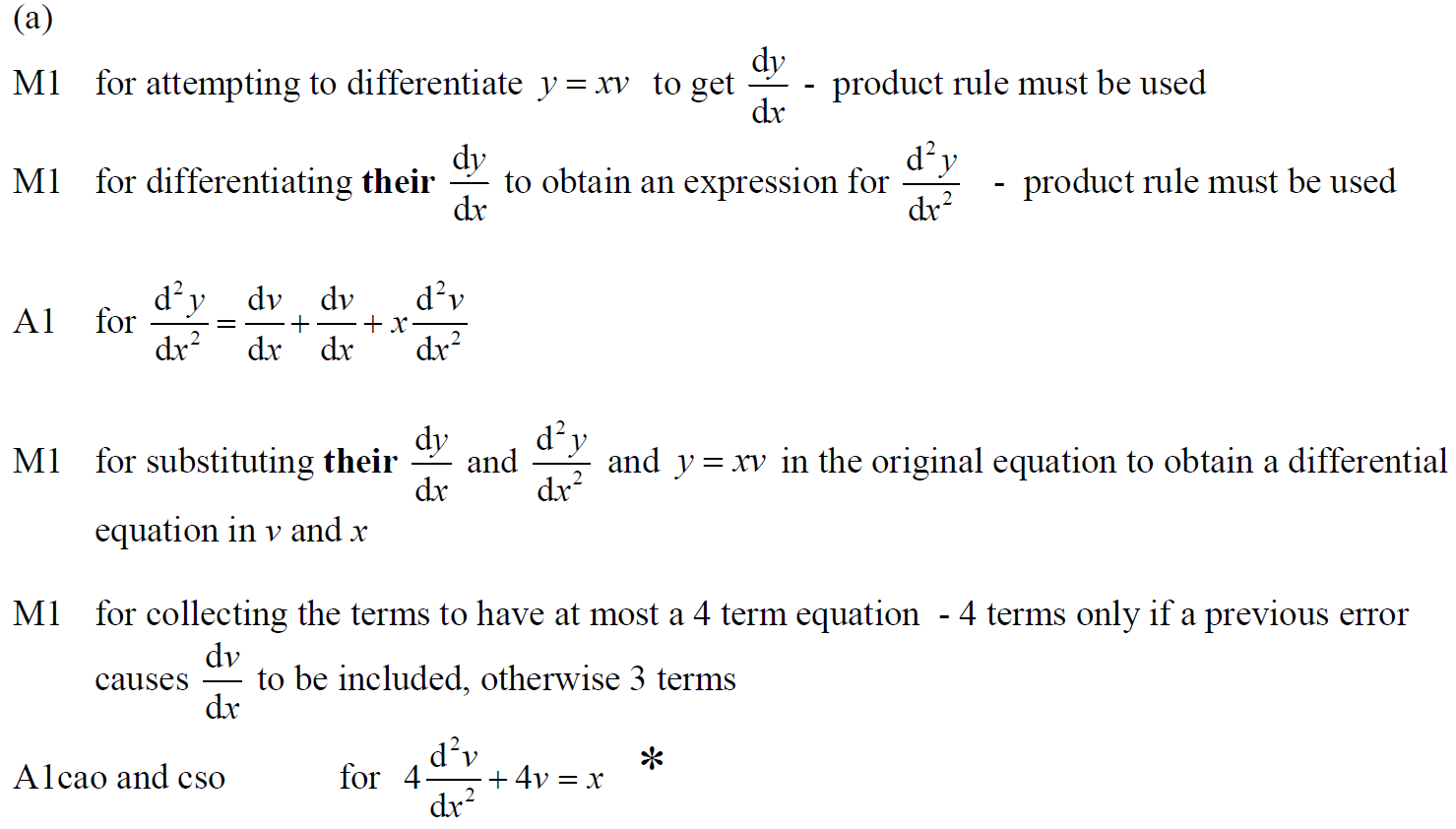 A notes
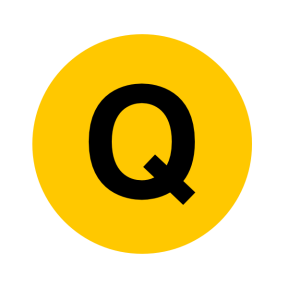 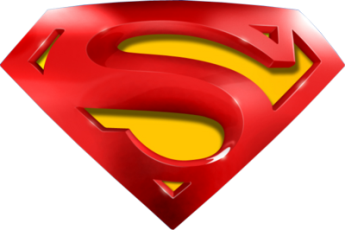 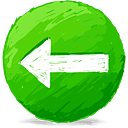 June 2013
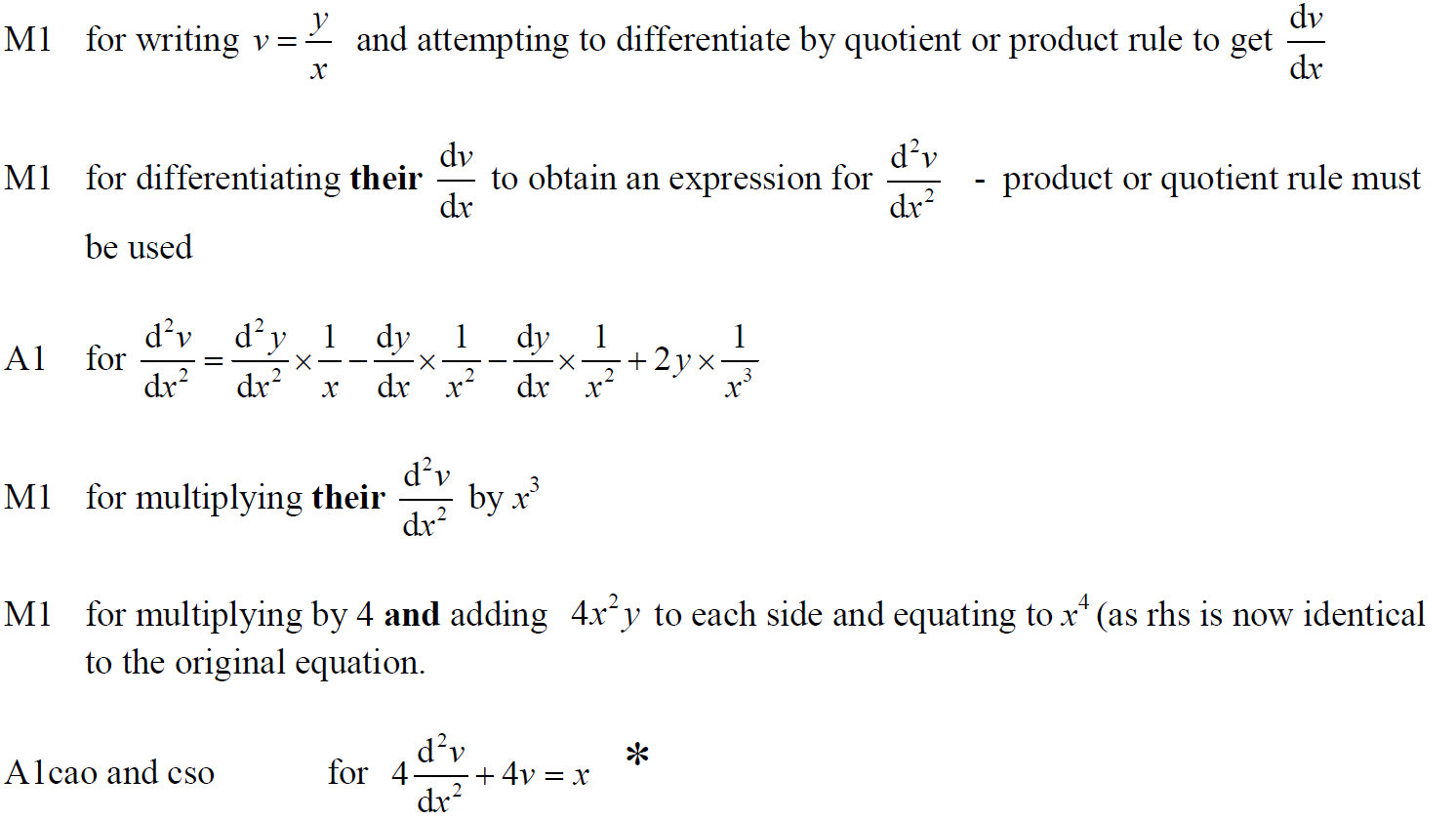 A Alternative notes
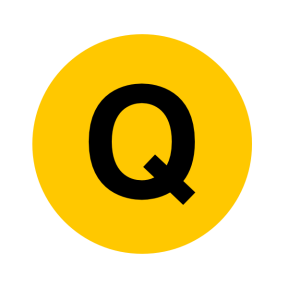 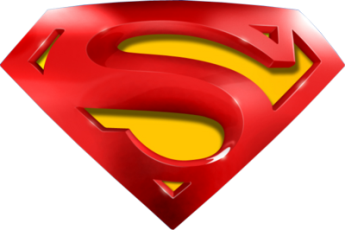 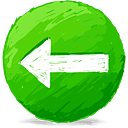 June 2013
B notes
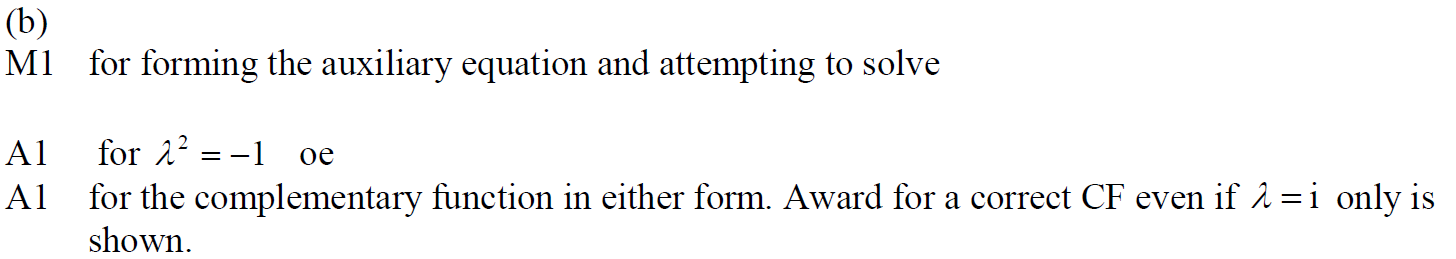 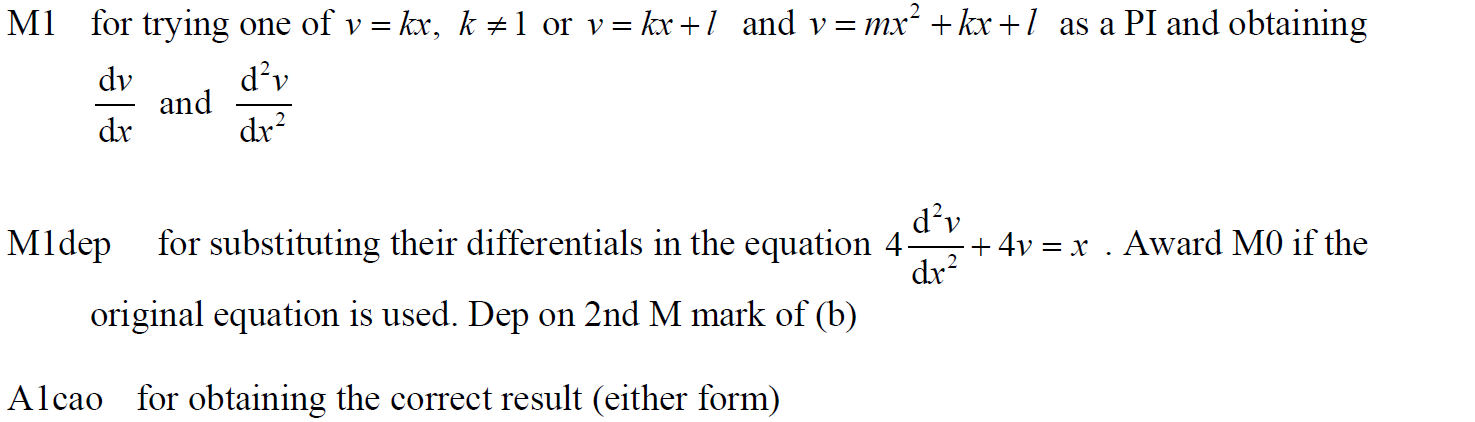 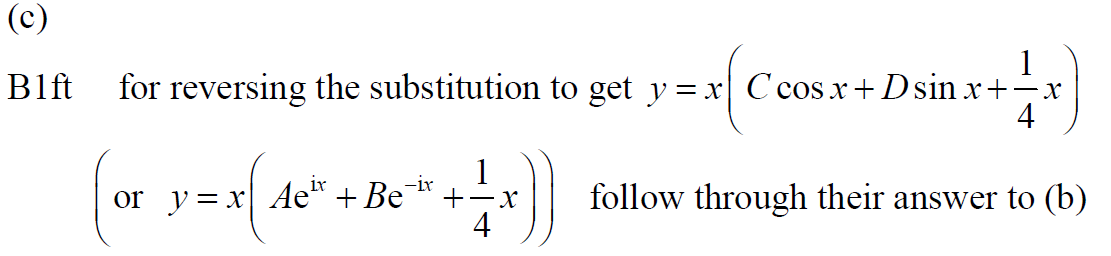 C notes
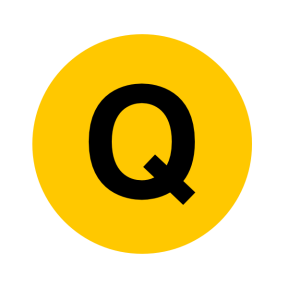 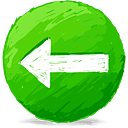 June 2013 Reserve
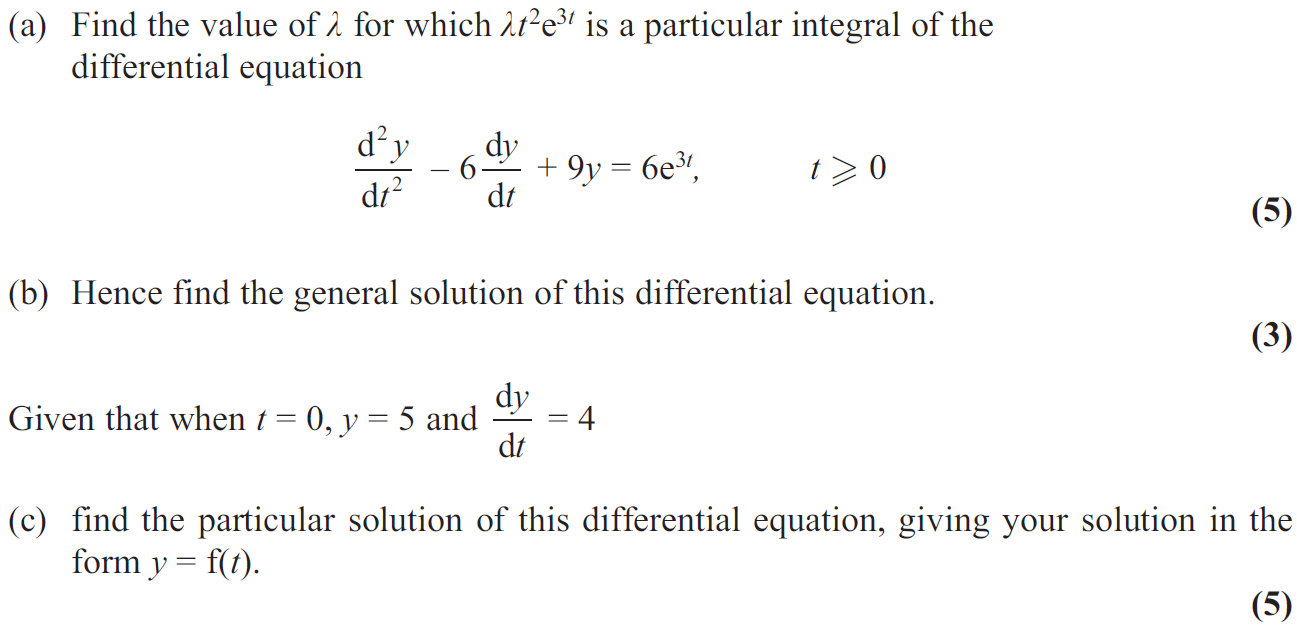 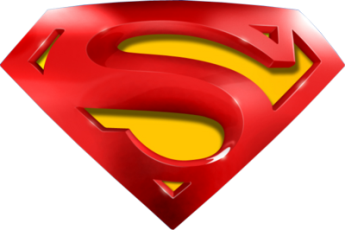 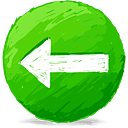 June 2013 Reserve
A
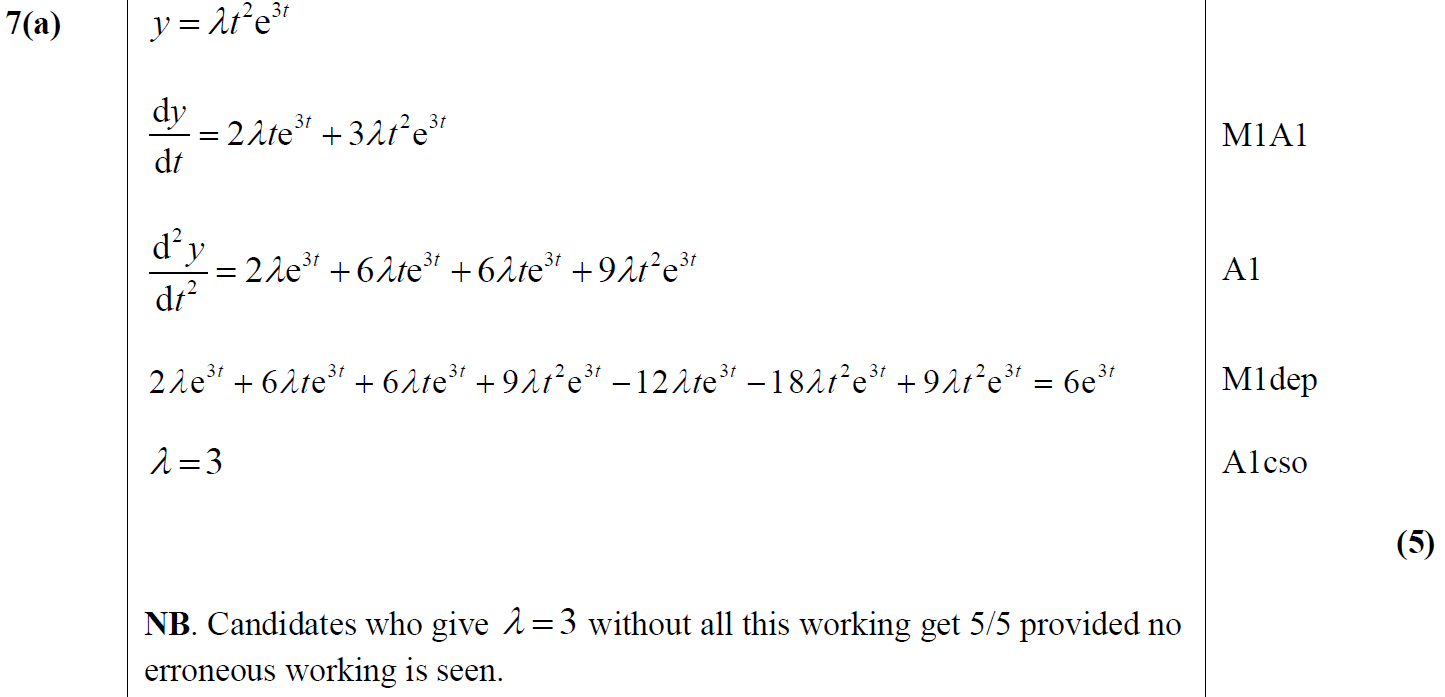 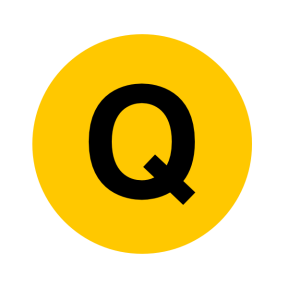 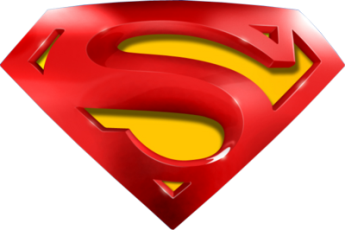 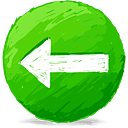 June 2013 Reserve
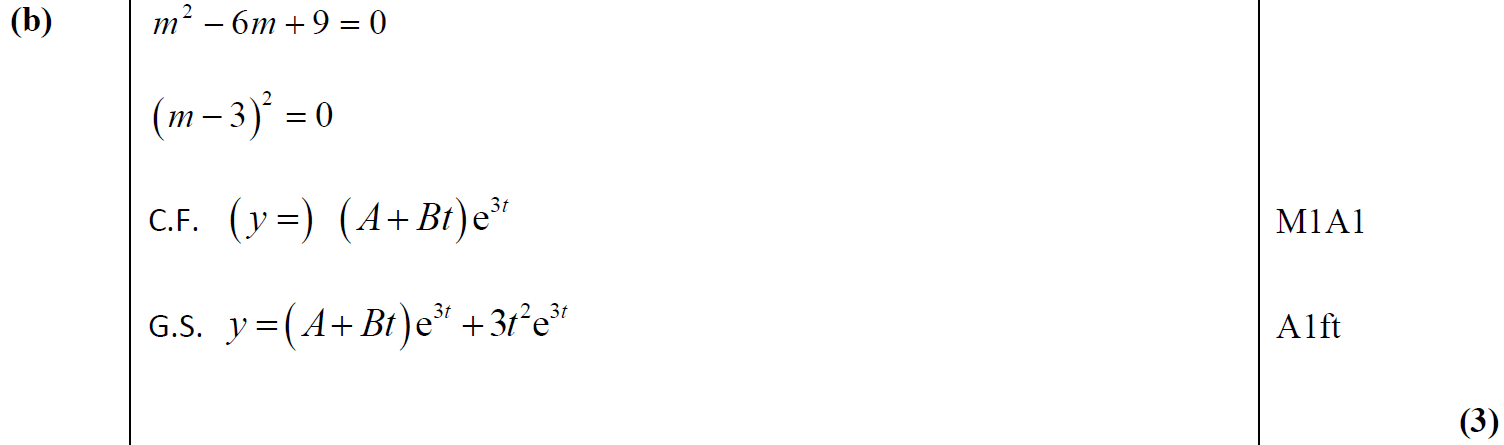 B
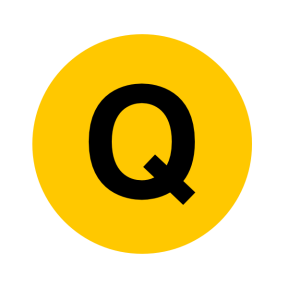 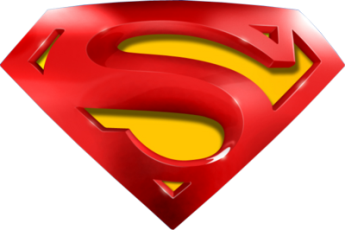 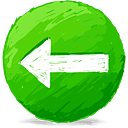 June 2013 Reserve
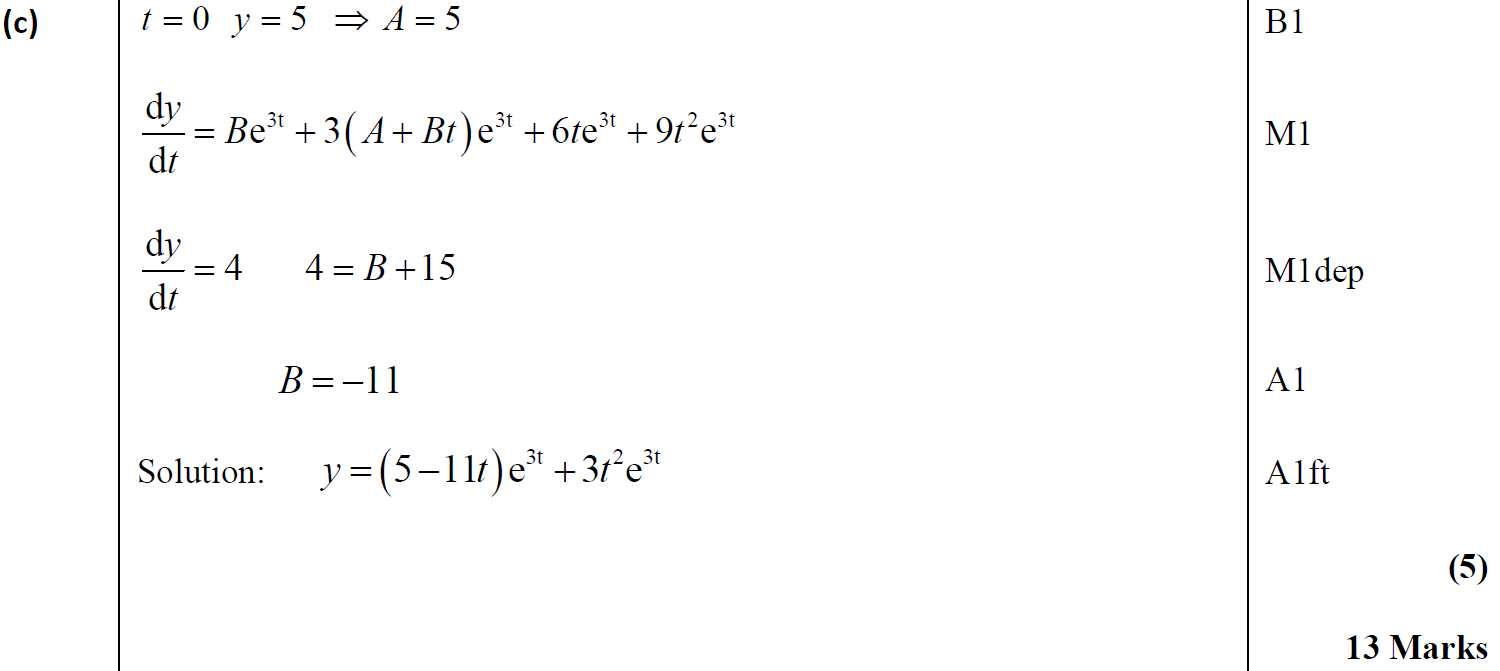 C
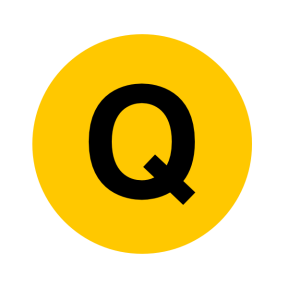 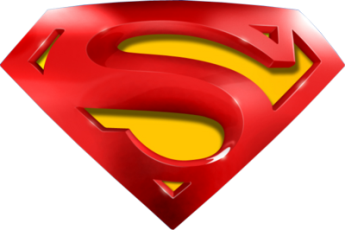 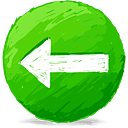 June 2013 Reserve
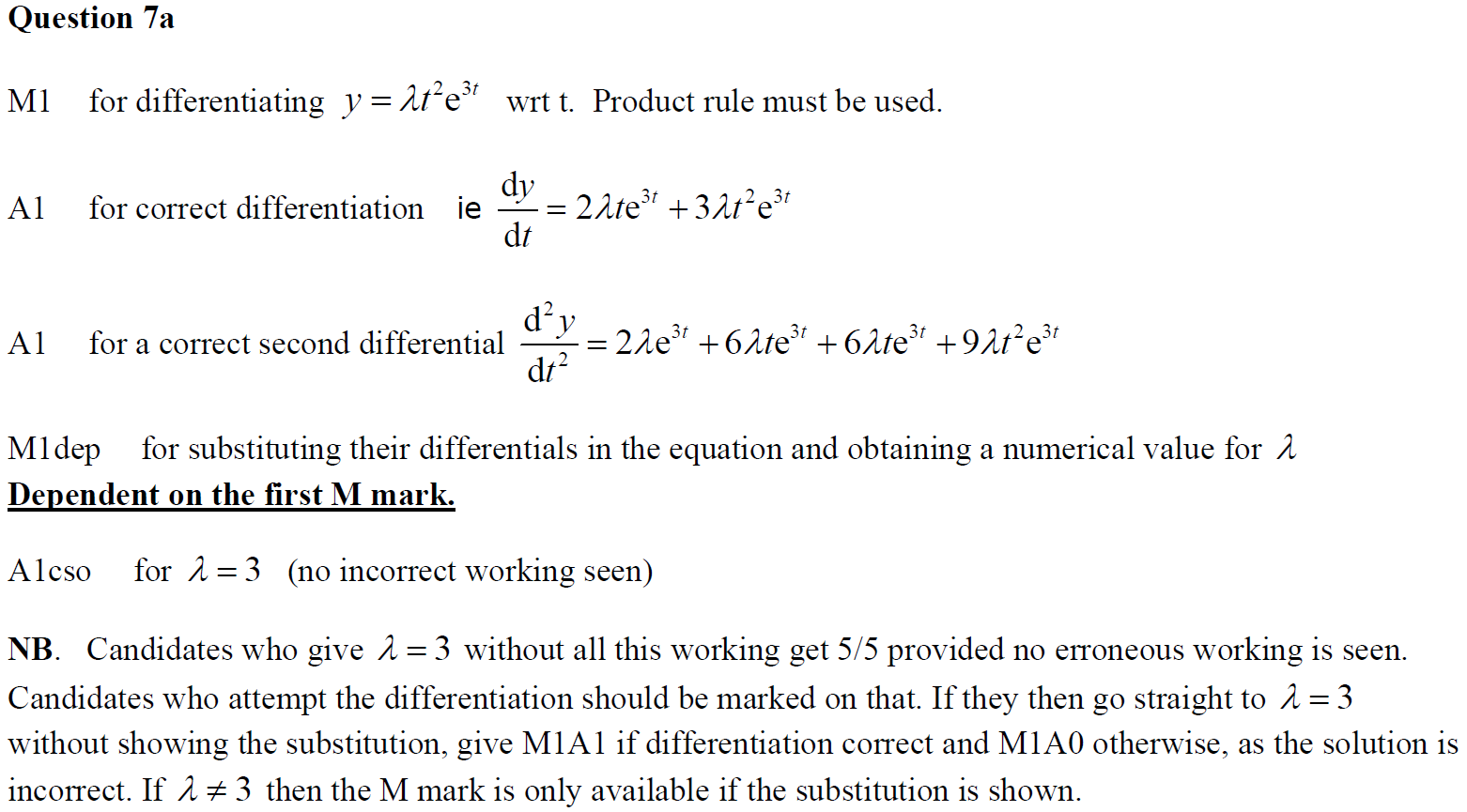 A notes
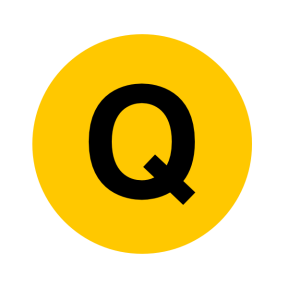 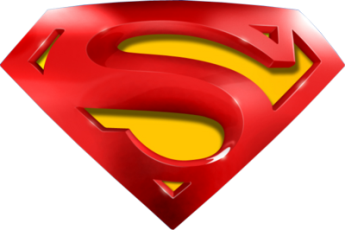 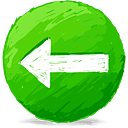 June 2013 Reserve
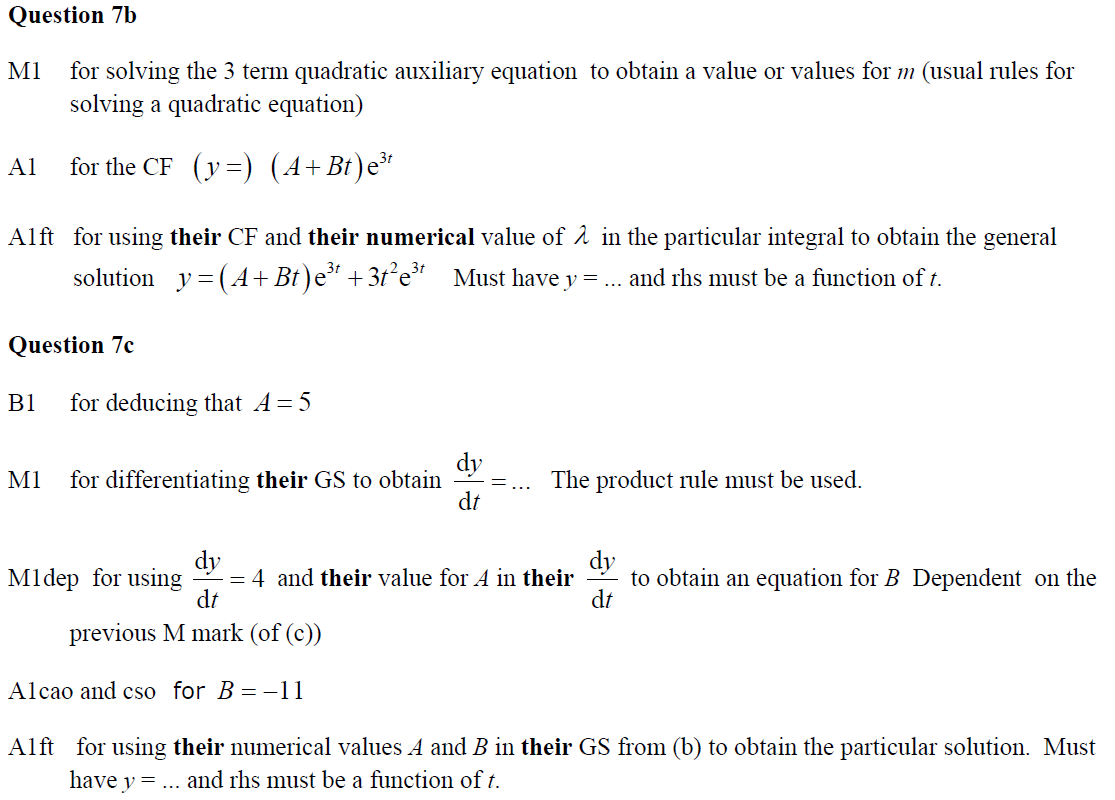 B notes
C notes
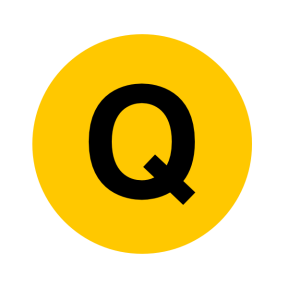 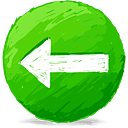 June 2013 Withdrawn
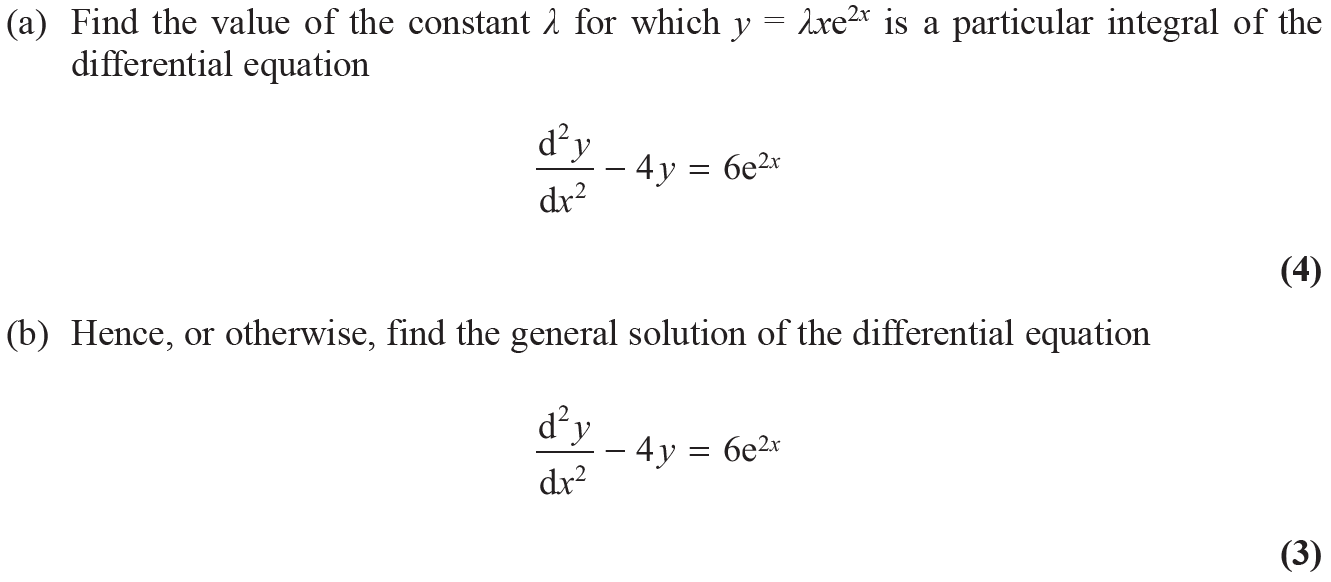 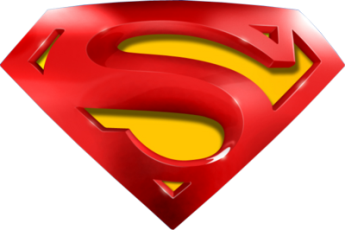 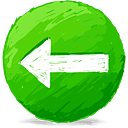 June 2013 Withdrawn
A
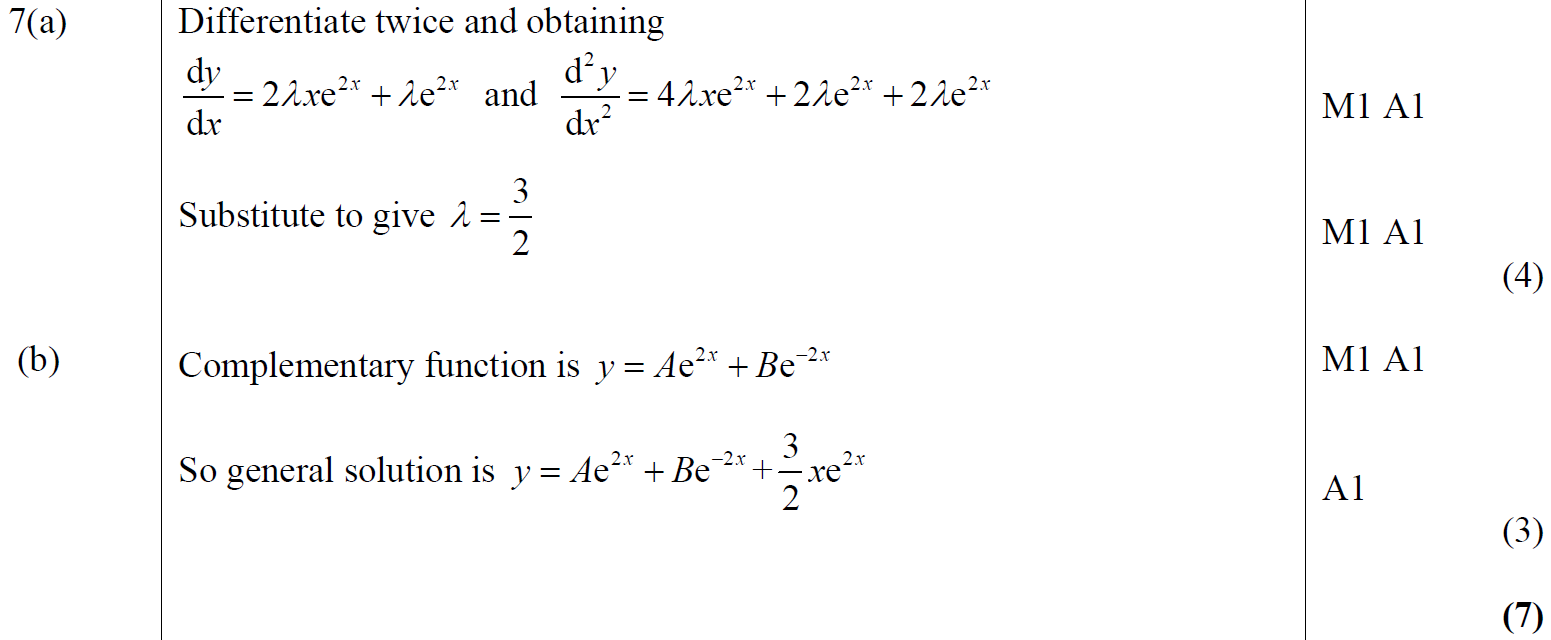 B
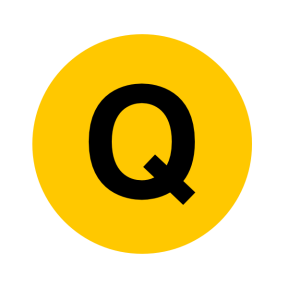 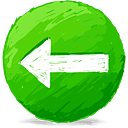 June 2014
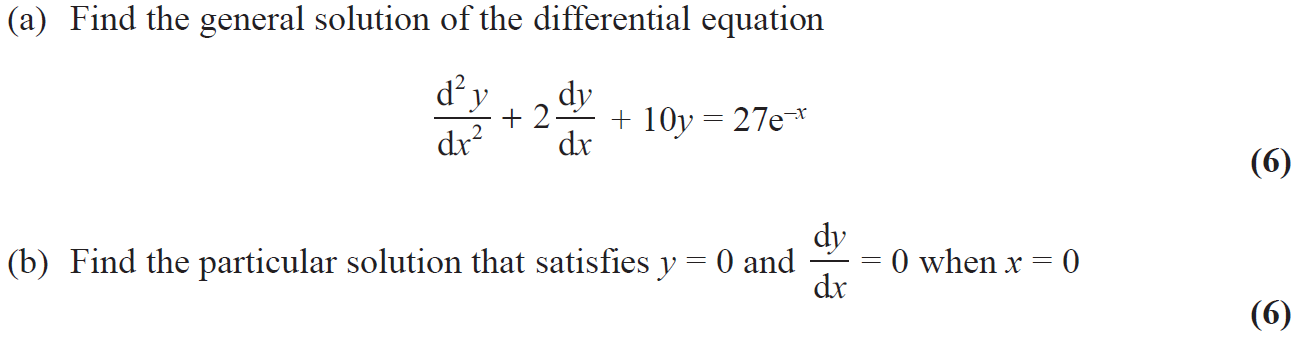 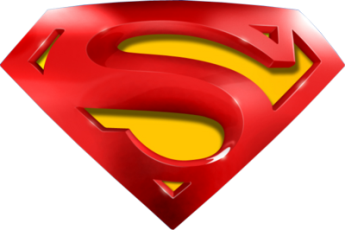 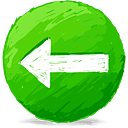 June 2014
A
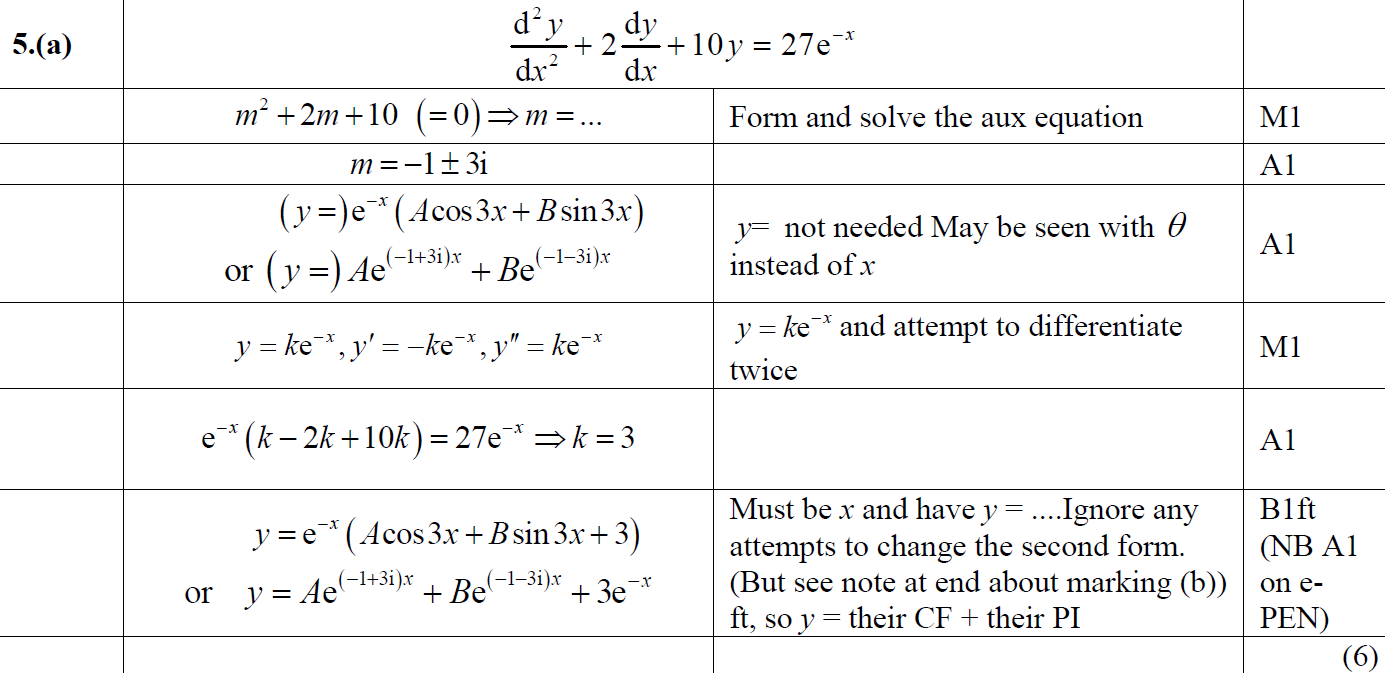 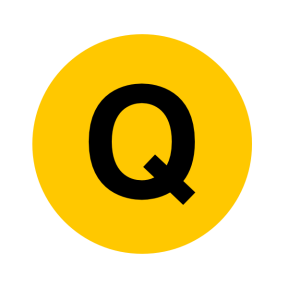 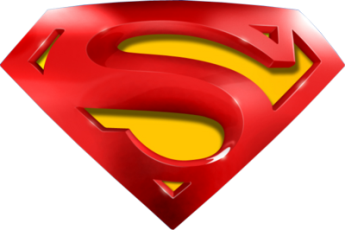 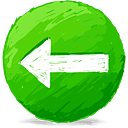 June 2014
B
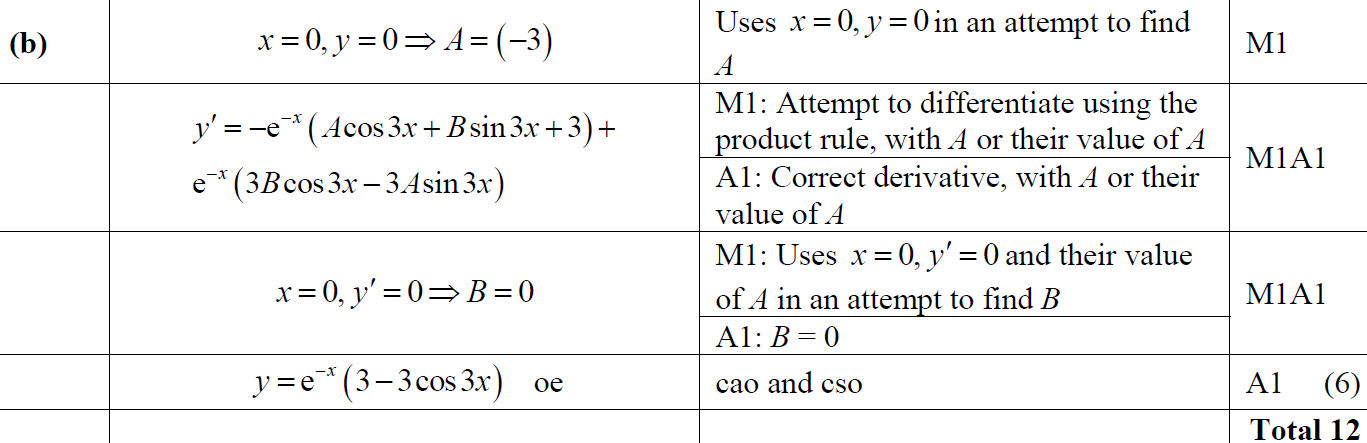 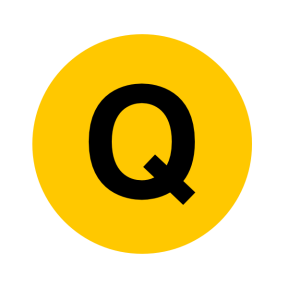 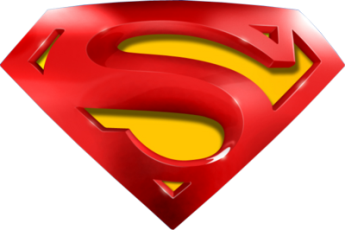 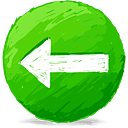 June 2014
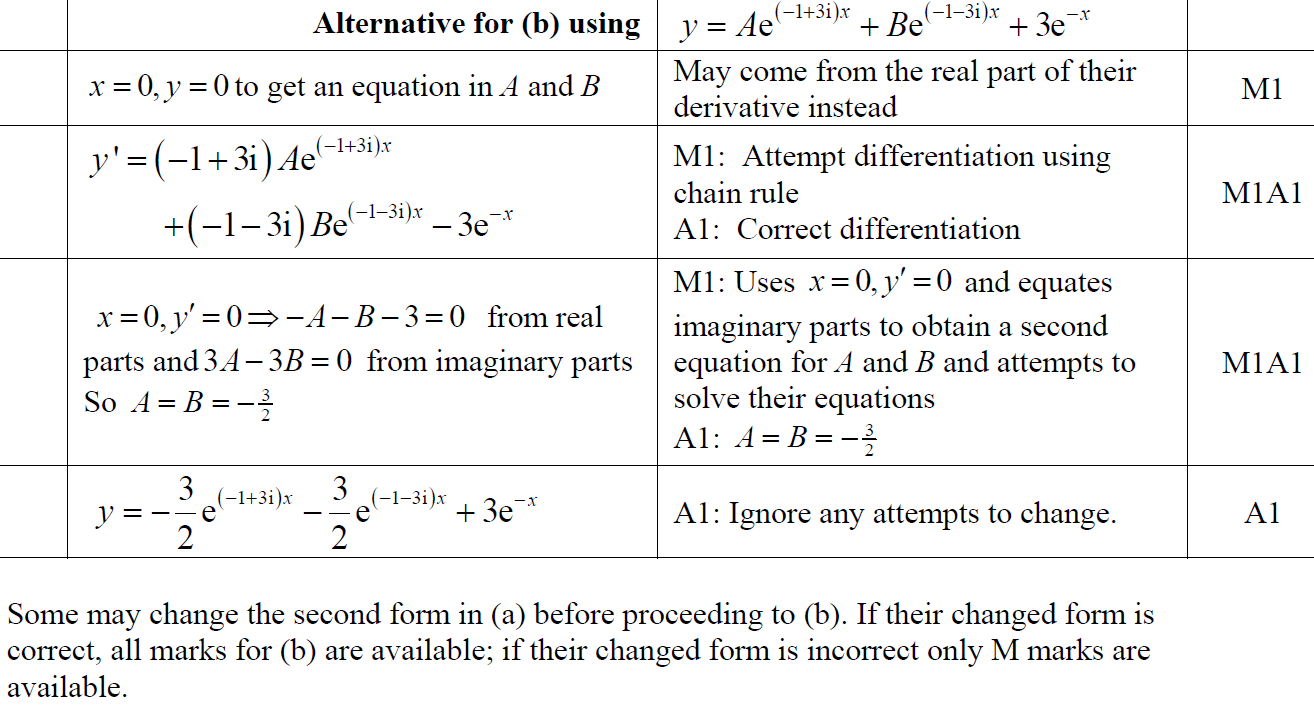 B Alternative
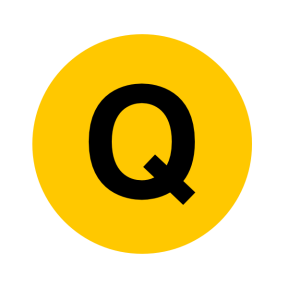 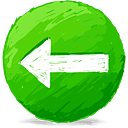 June 2014 Reserve
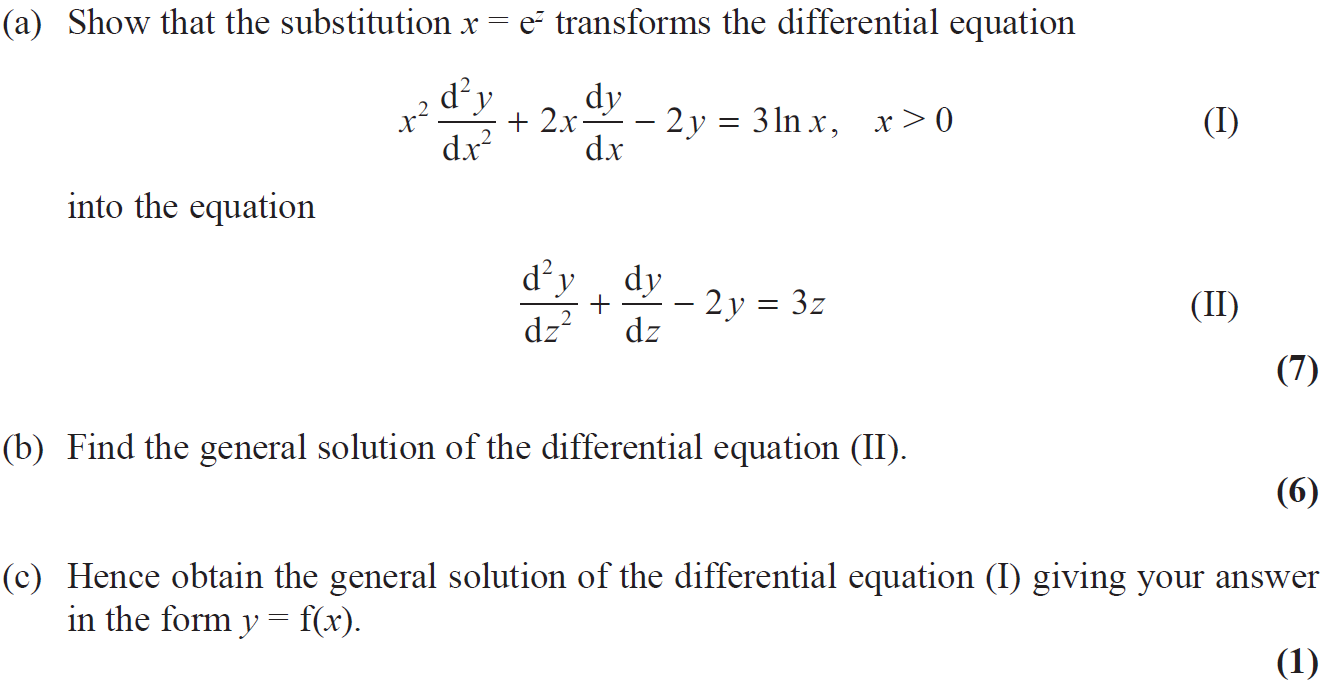 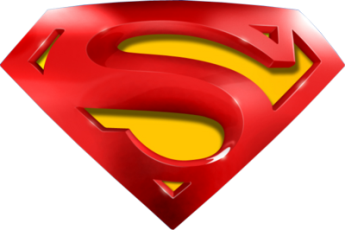 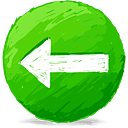 June 2014 Reserve
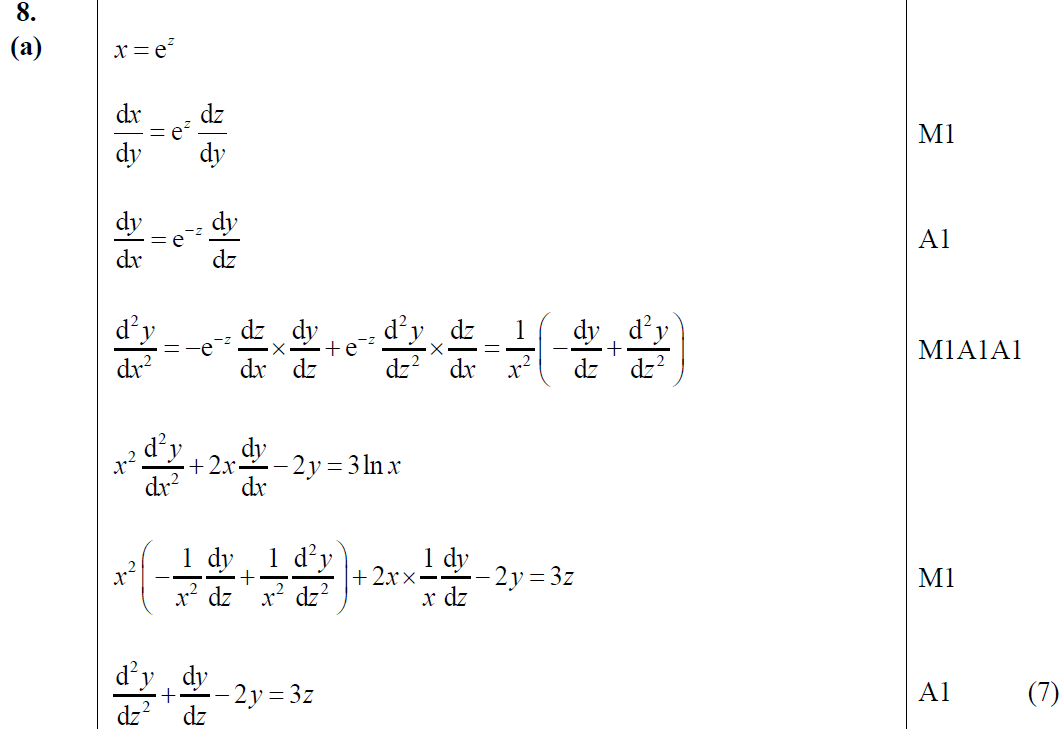 A
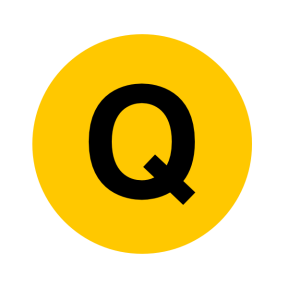 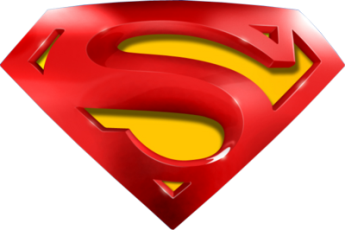 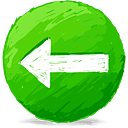 June 2014 Reserve
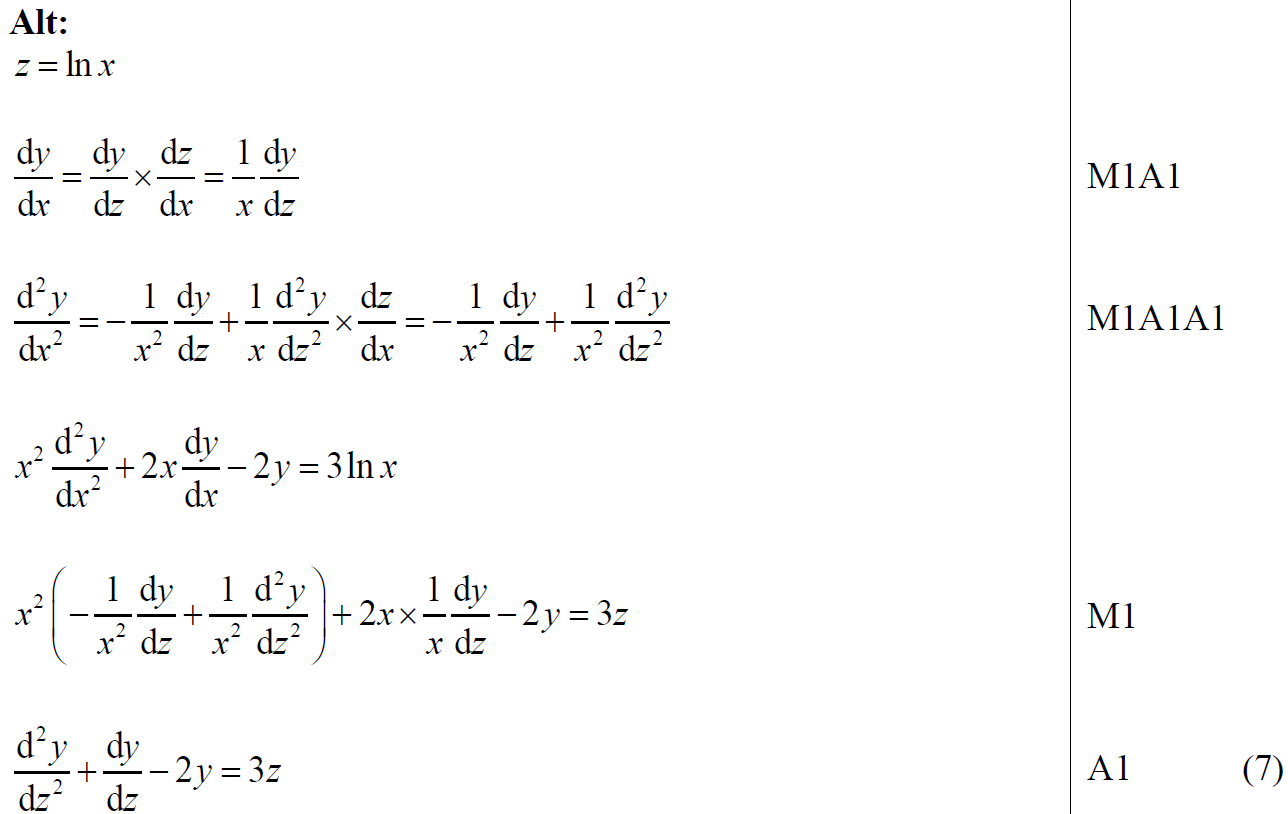 A Alternative
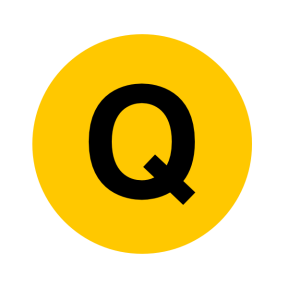 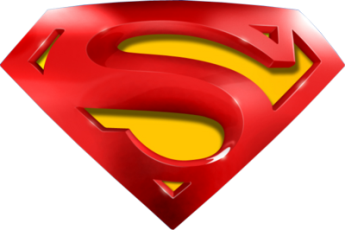 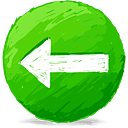 June 2014 Reserve
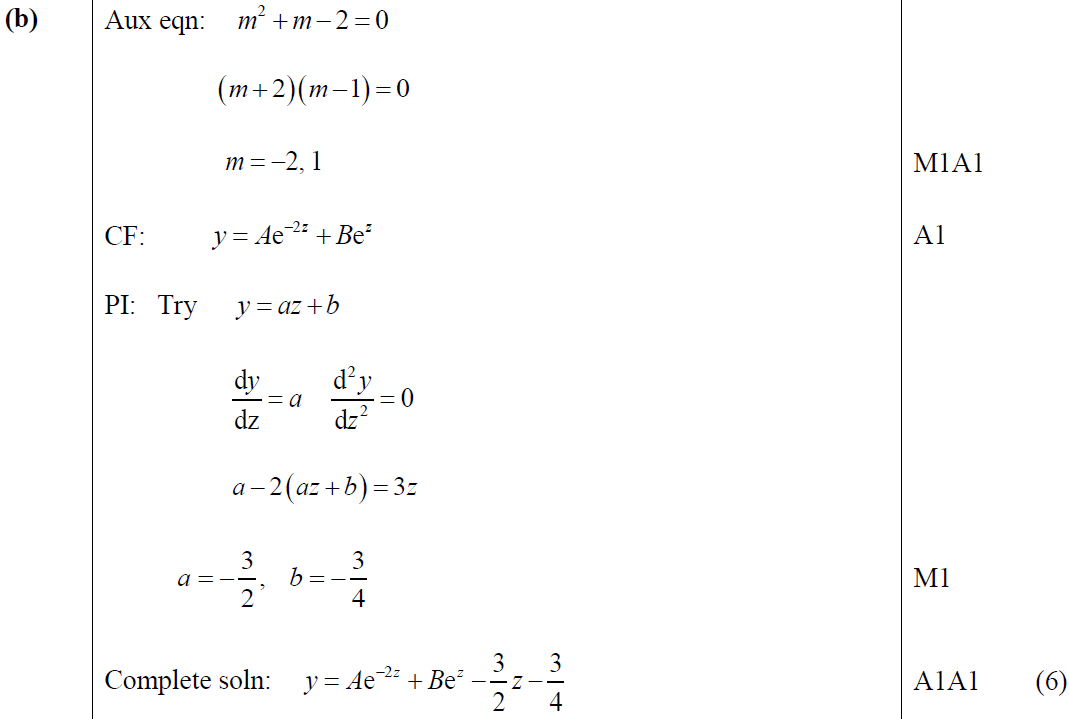 B
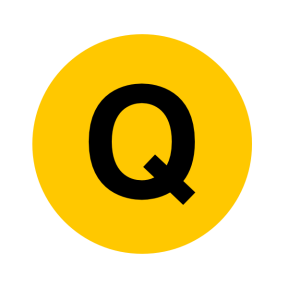 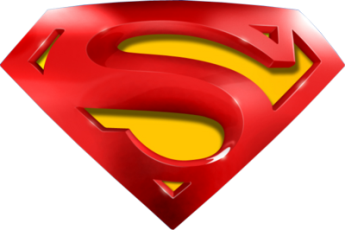 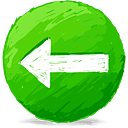 June 2014 Reserve
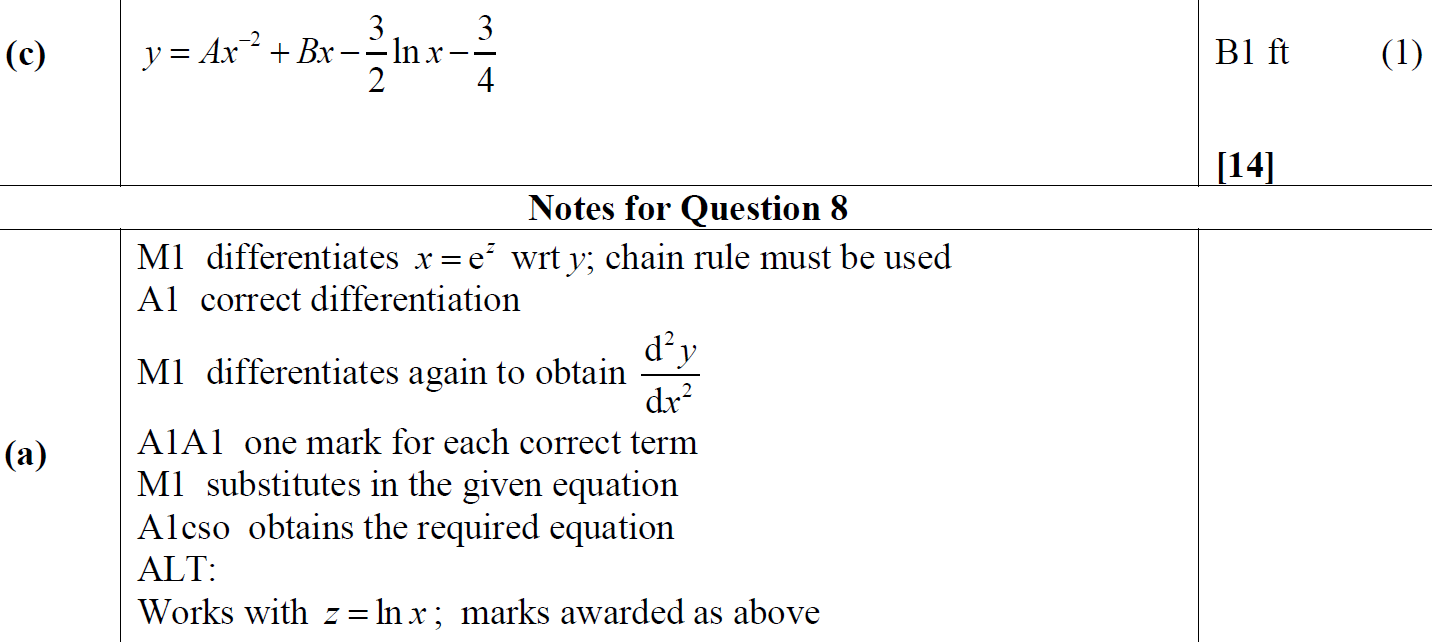 C
A notes
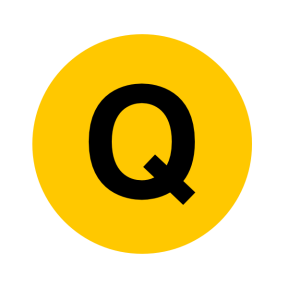 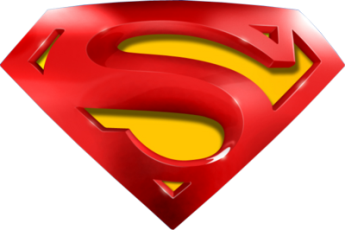 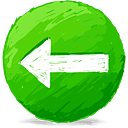 June 2014 Reserve
B notes
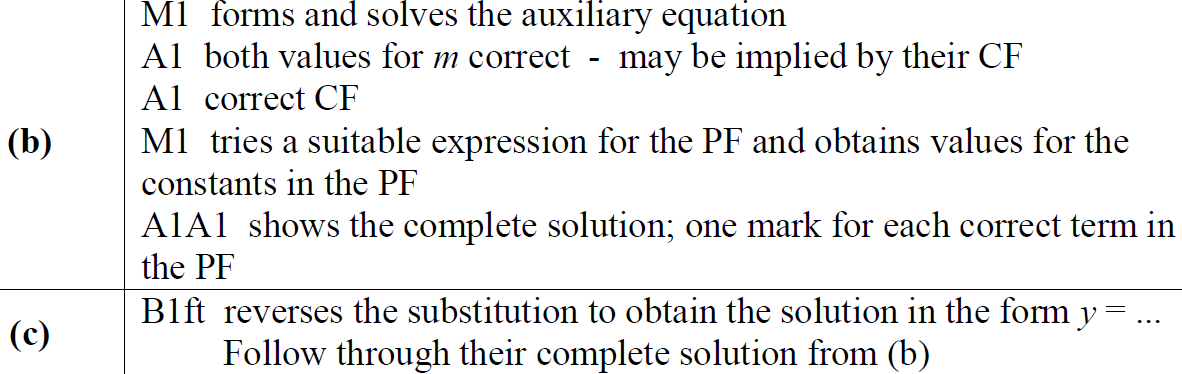 C notes
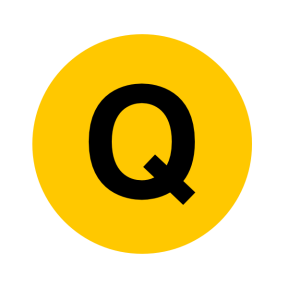 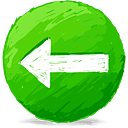 June 2015
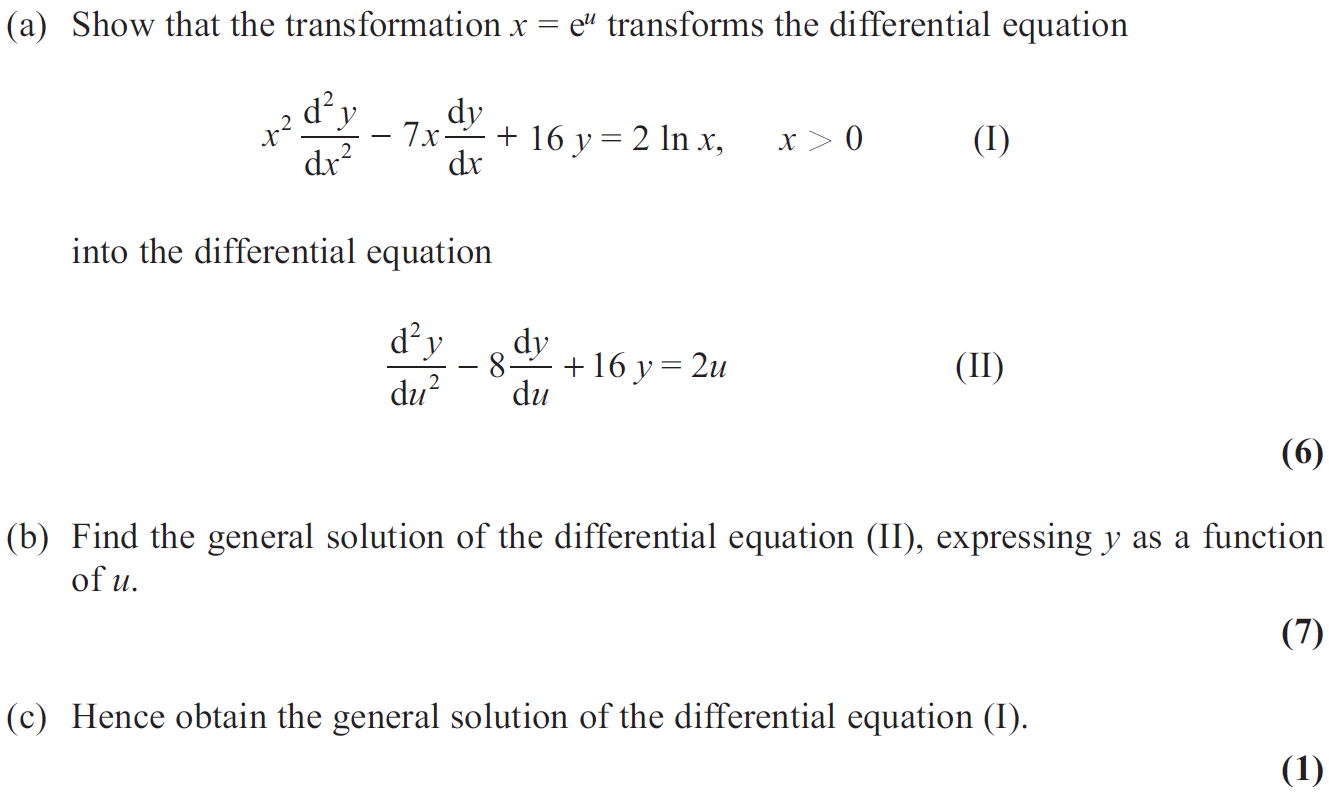 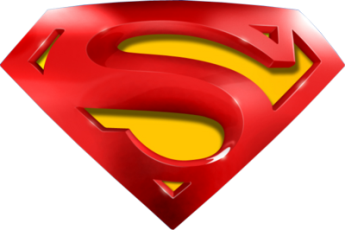 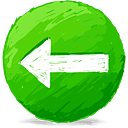 June 2015
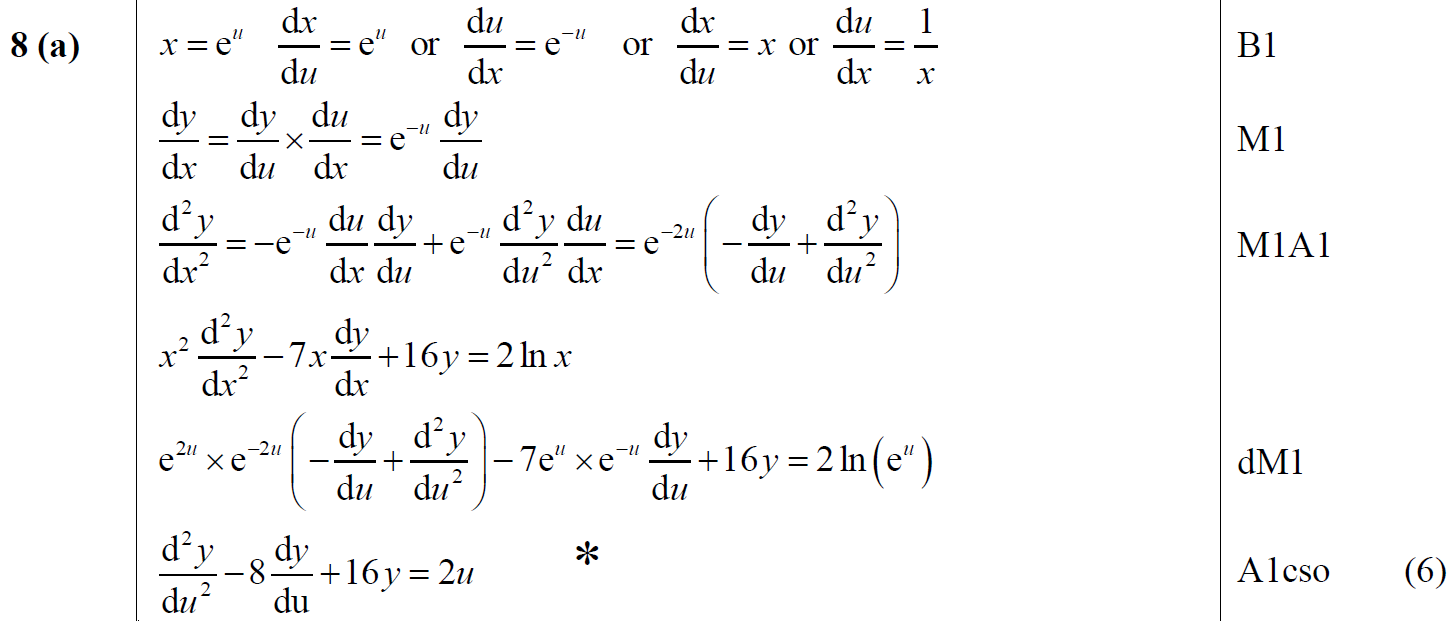 A
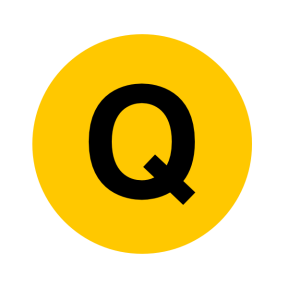 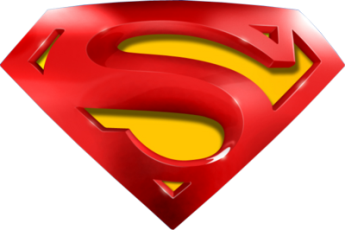 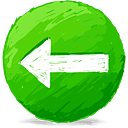 June 2015
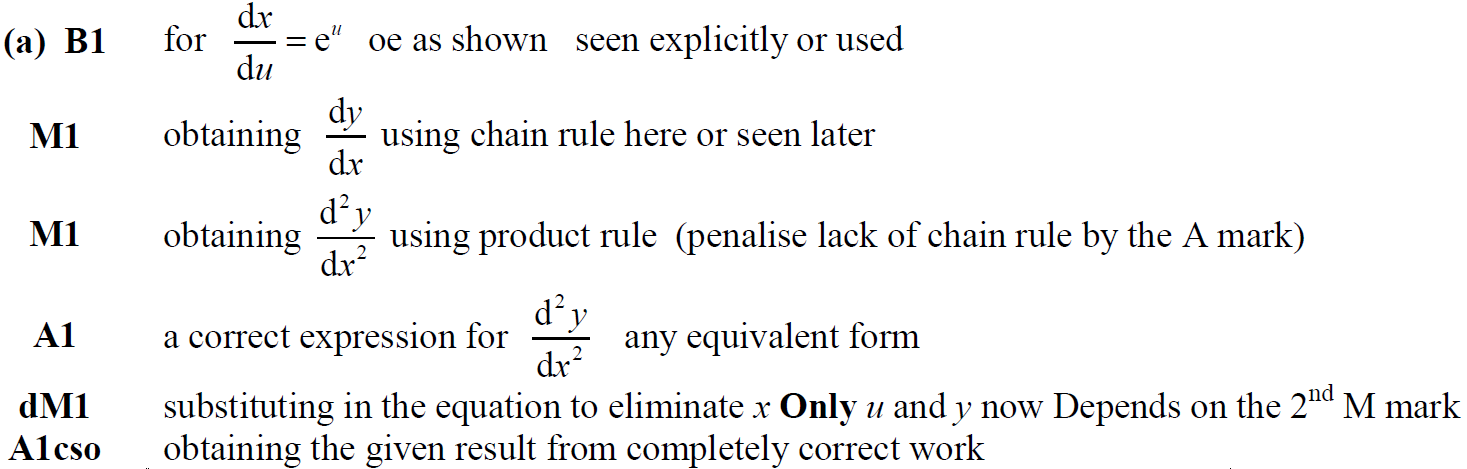 A notes
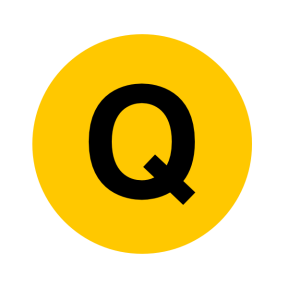 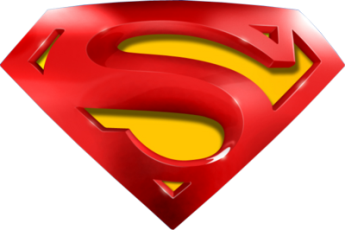 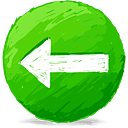 June 2015
A Alternative 1
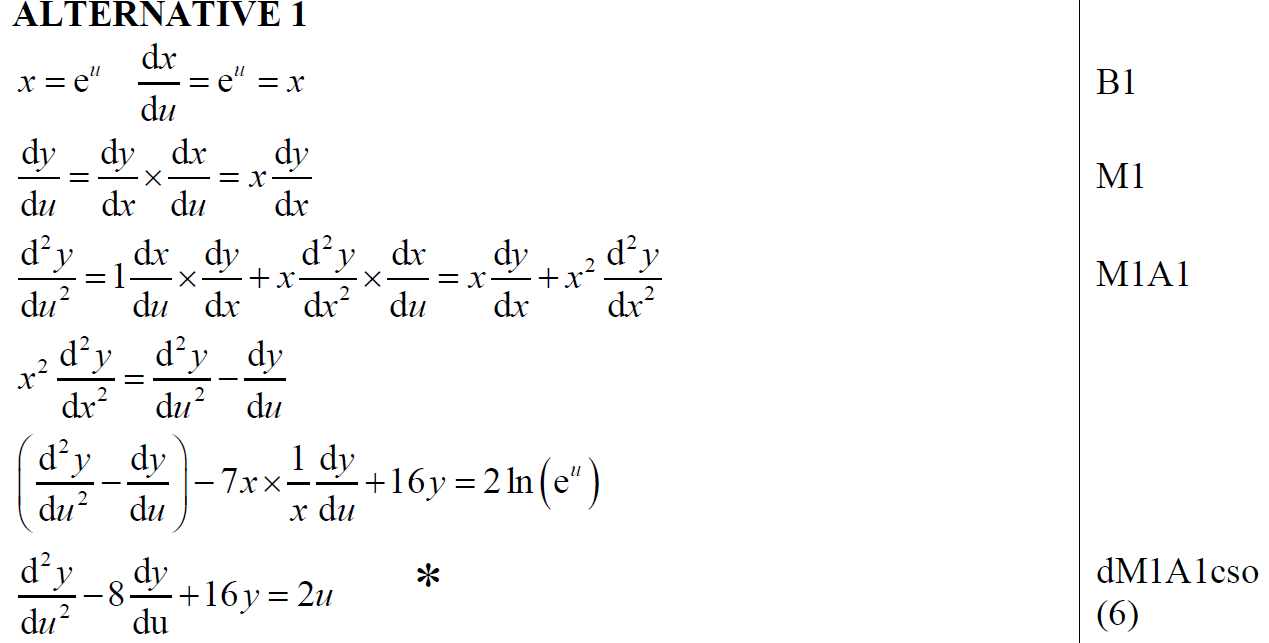 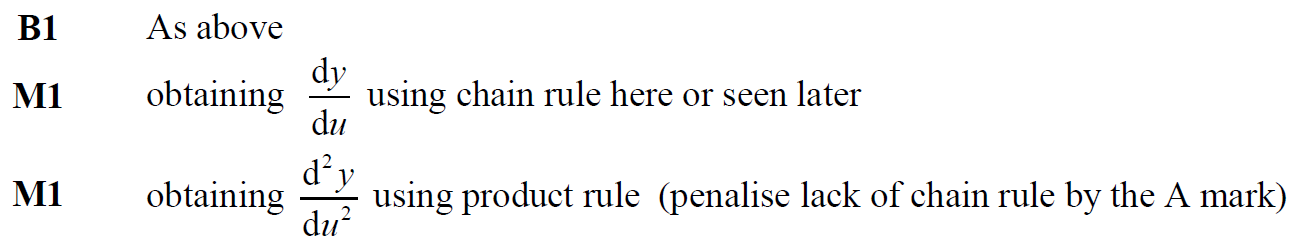 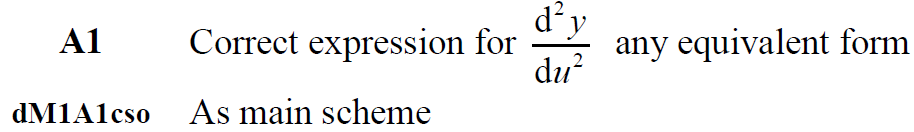 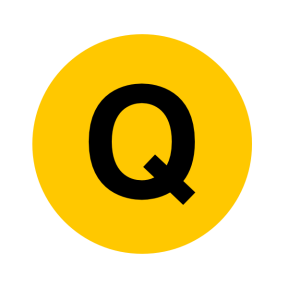 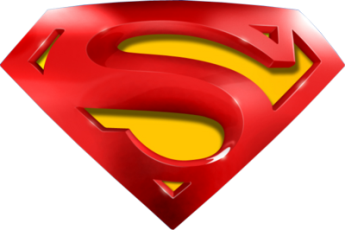 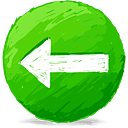 June 2015
A Alternative 2
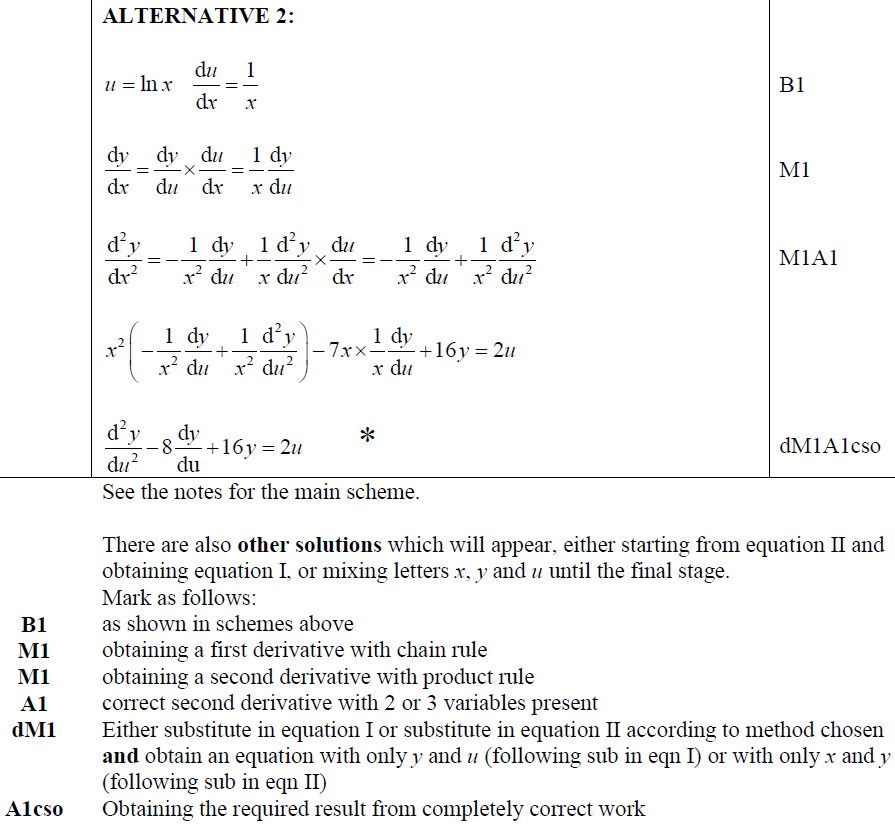 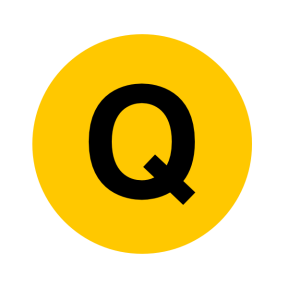 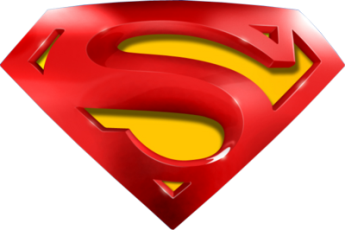 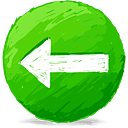 June 2015
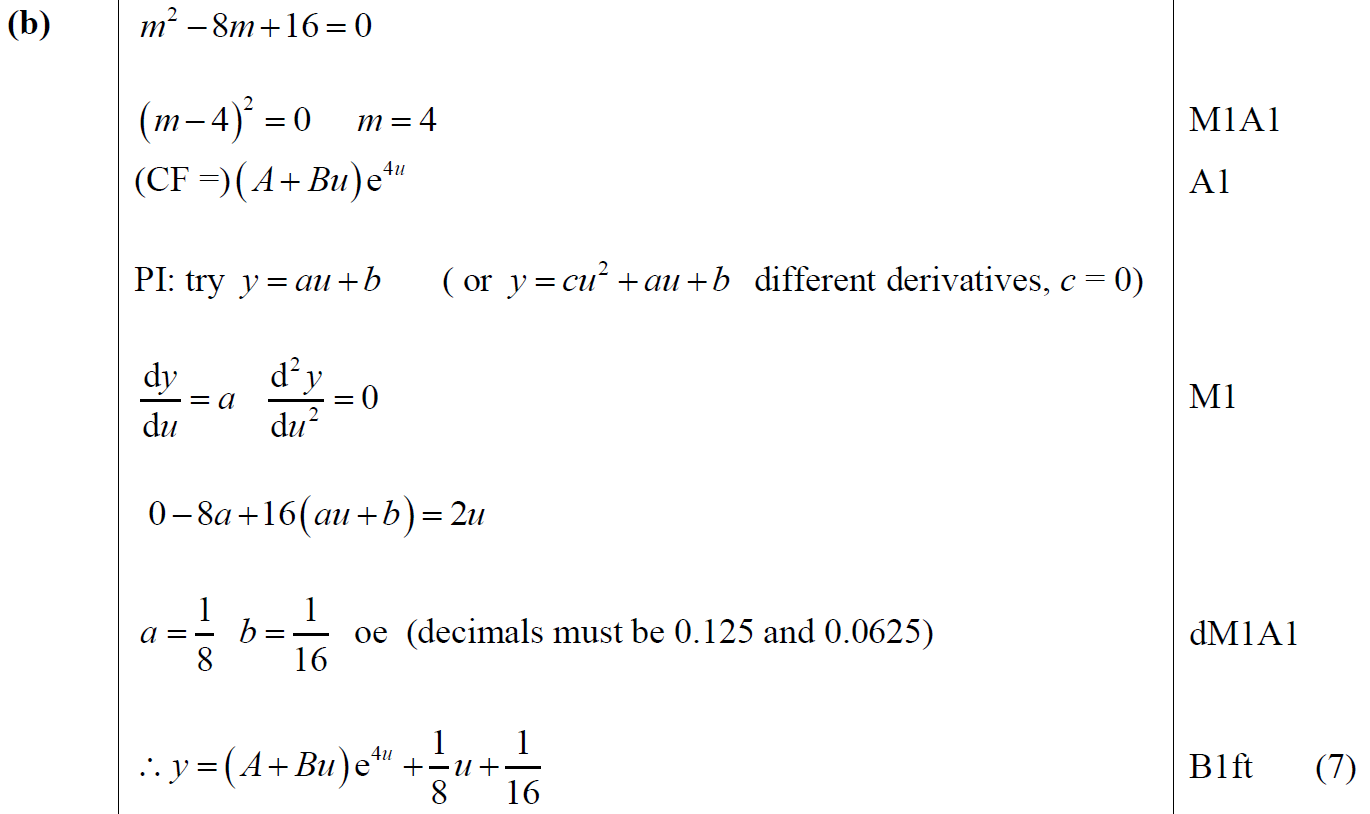 B
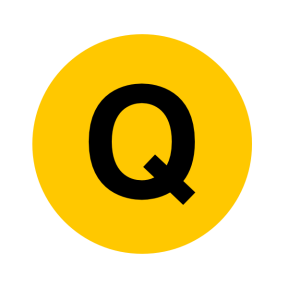 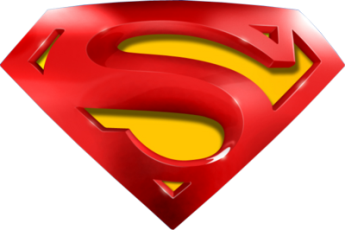 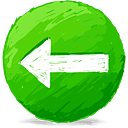 June 2015
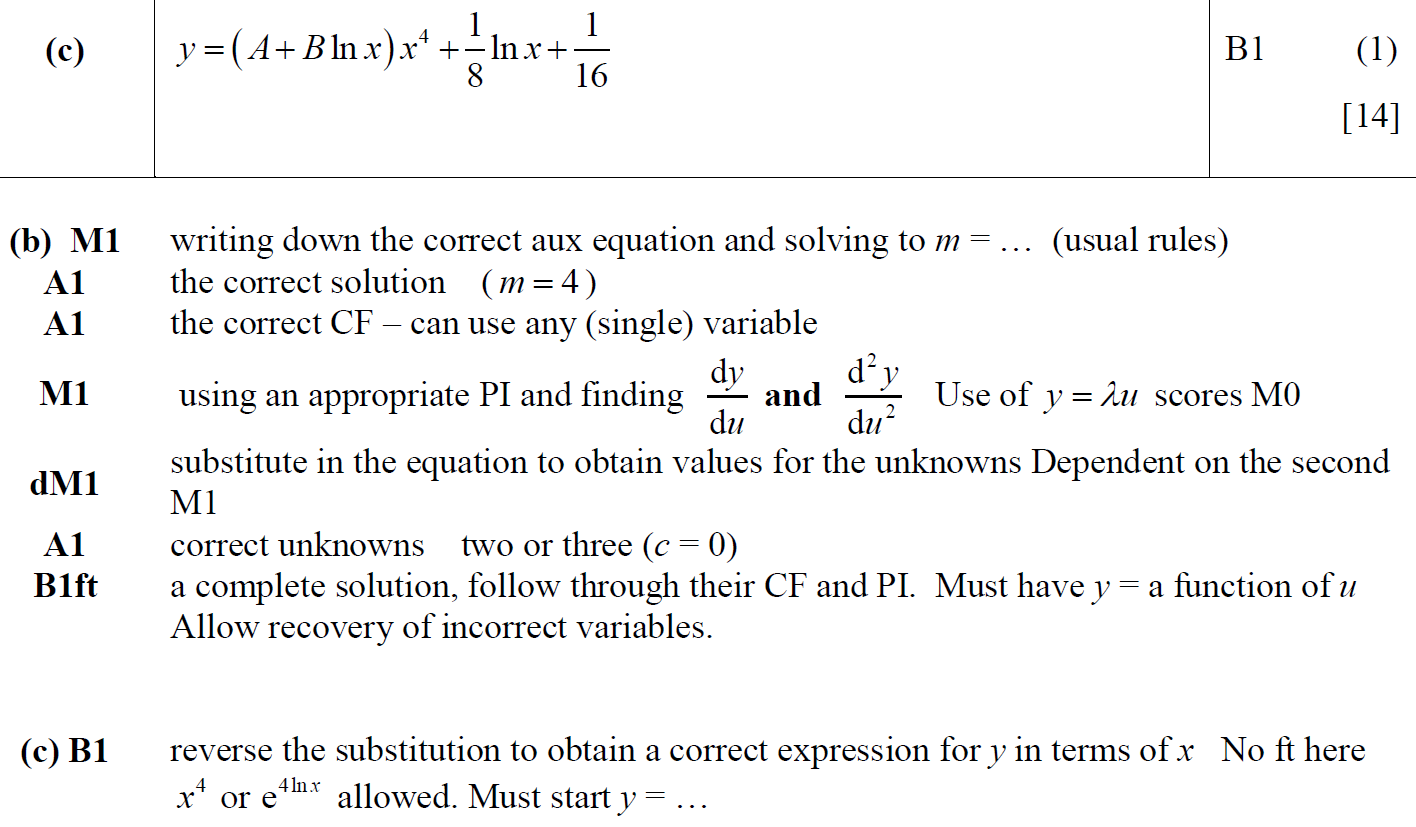 C
B notes
C notes
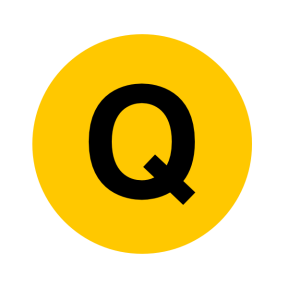 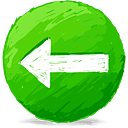 June 2016
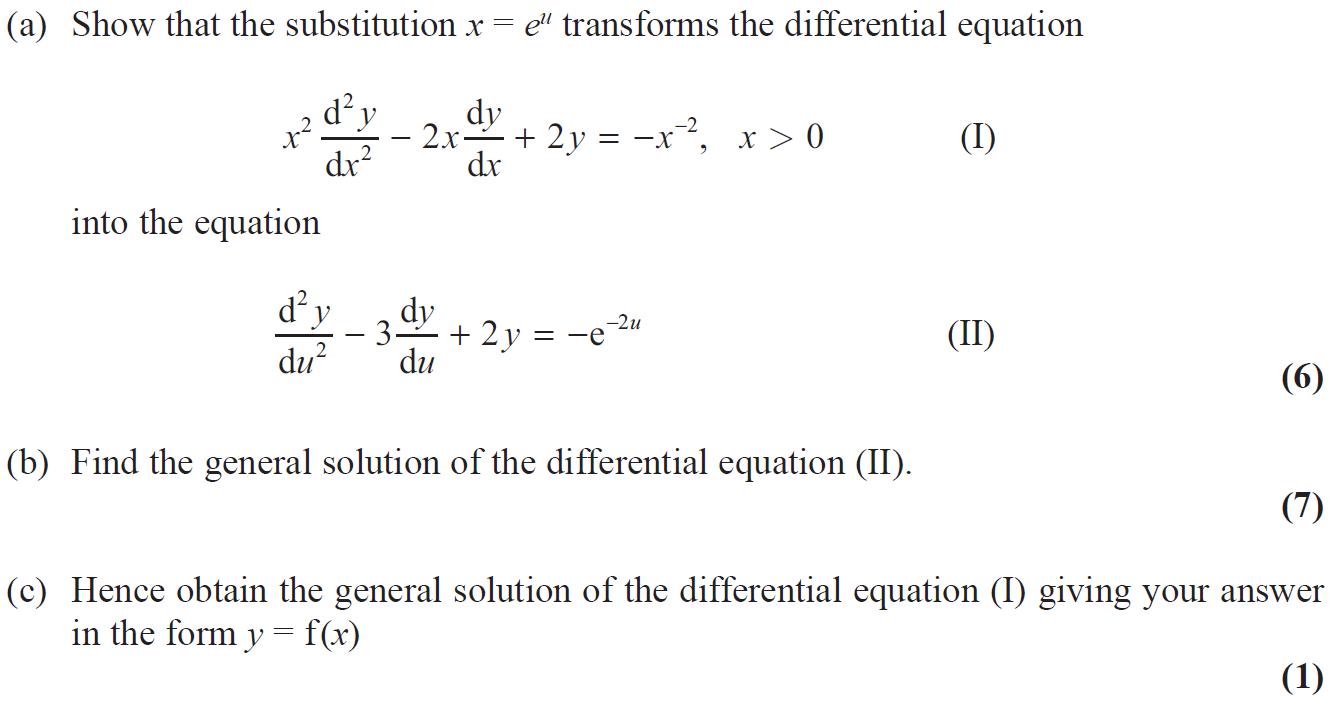 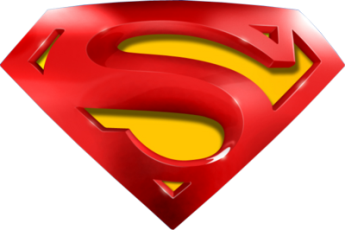 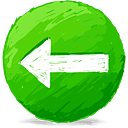 June 2016
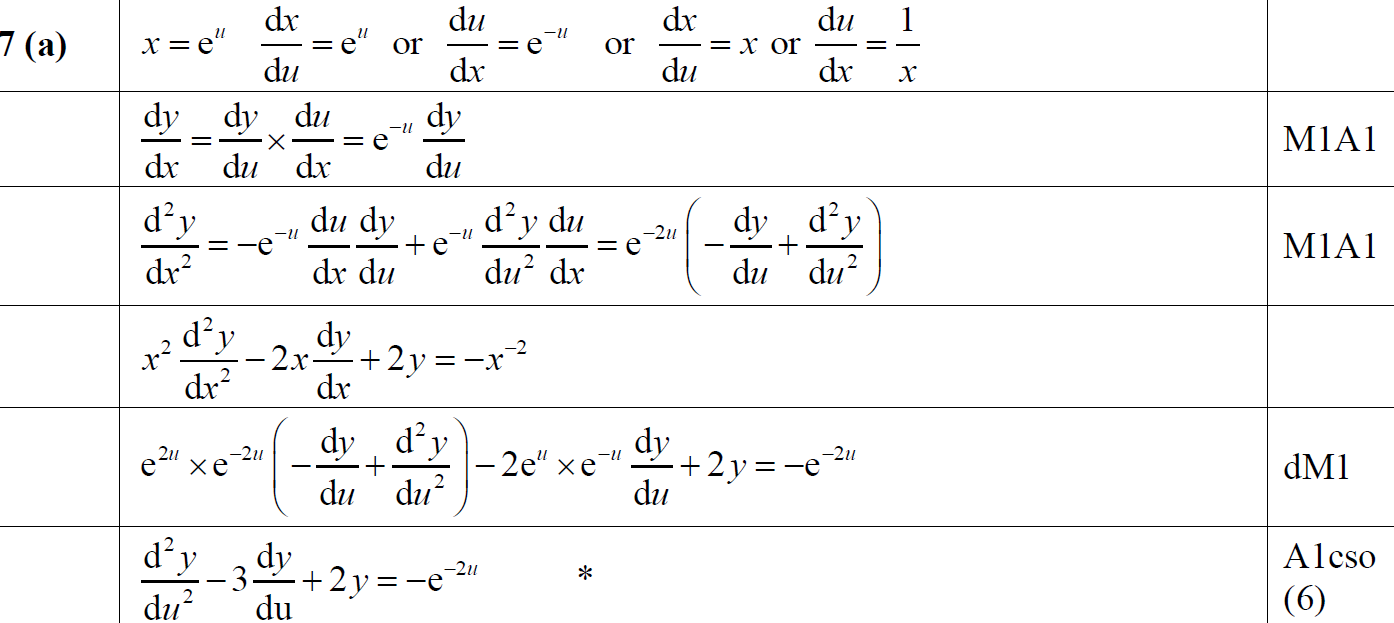 A
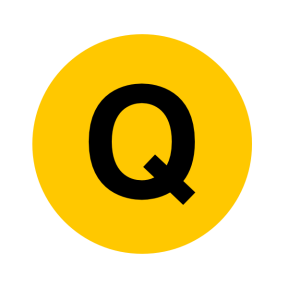 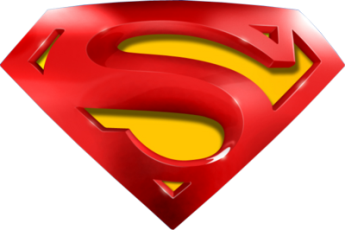 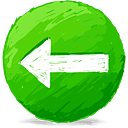 June 2016
A notes
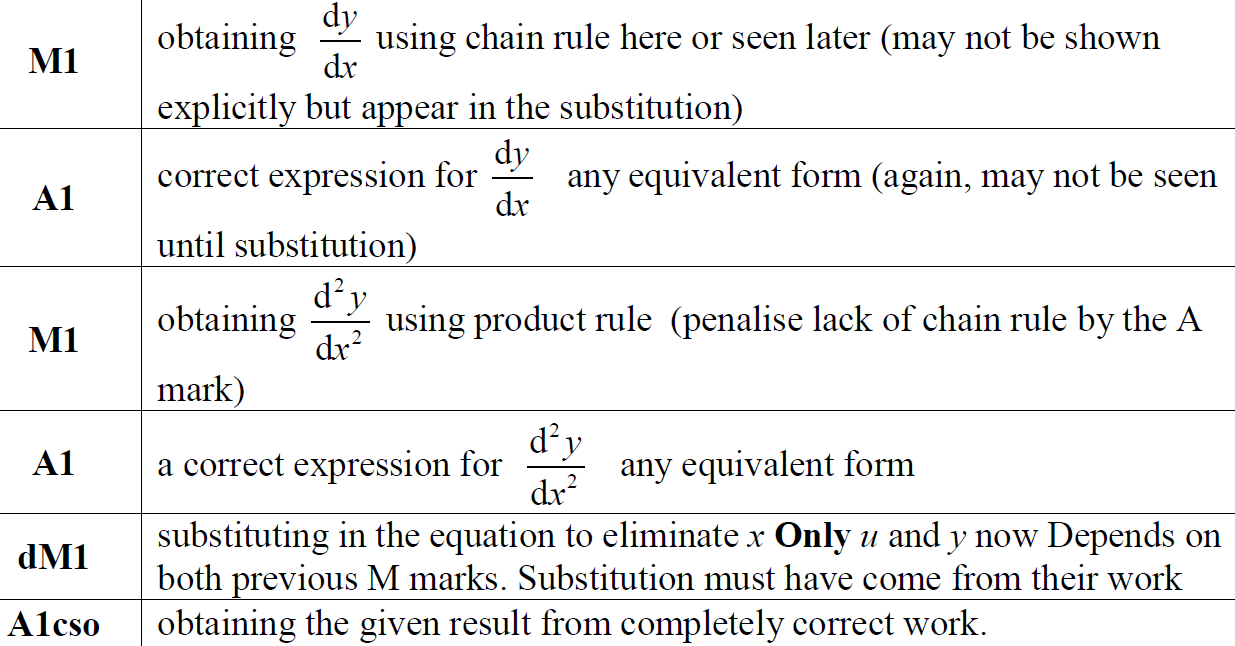 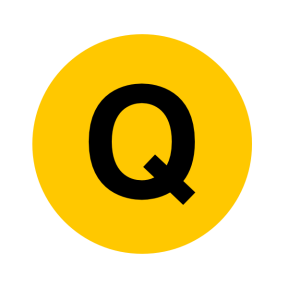 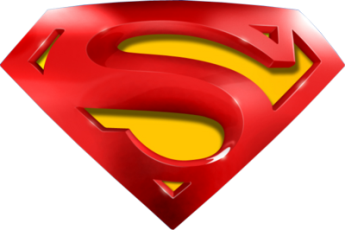 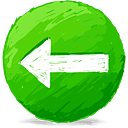 June 2016
A Alternative 1
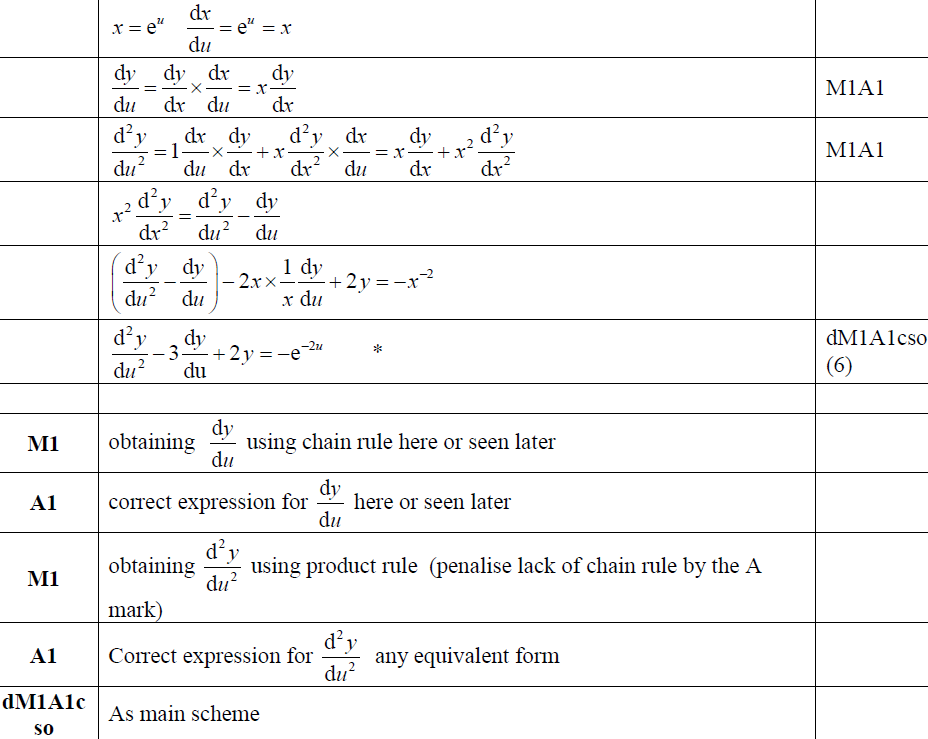 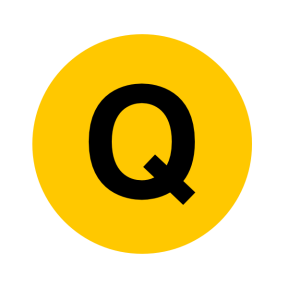 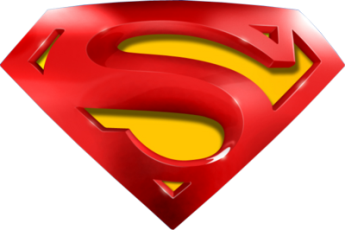 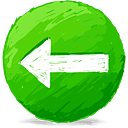 June 2016
A Alternative 2
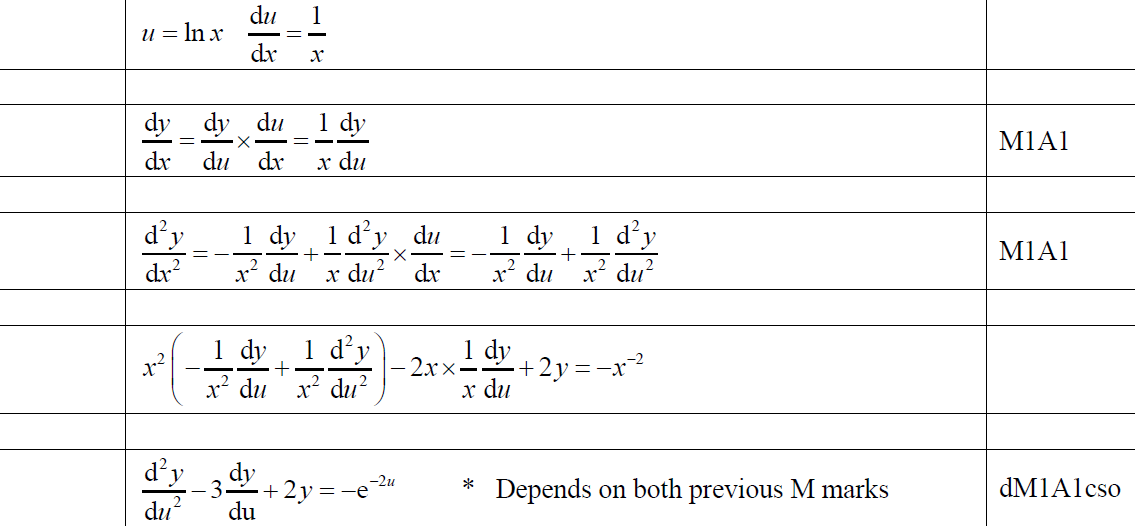 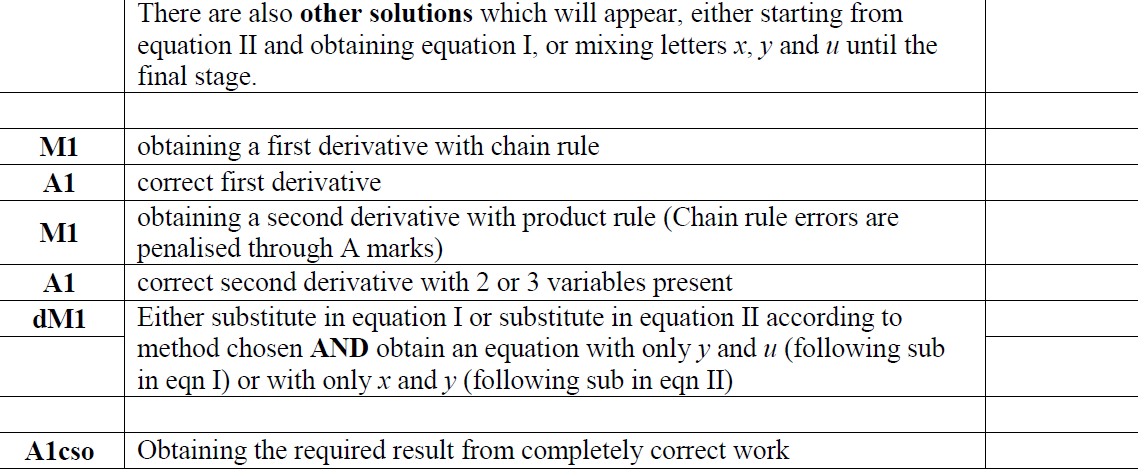 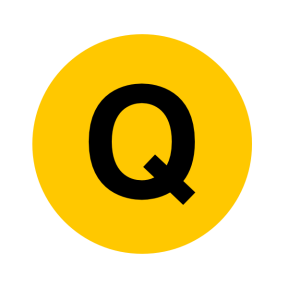 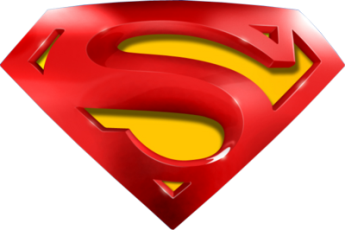 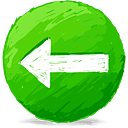 June 2016
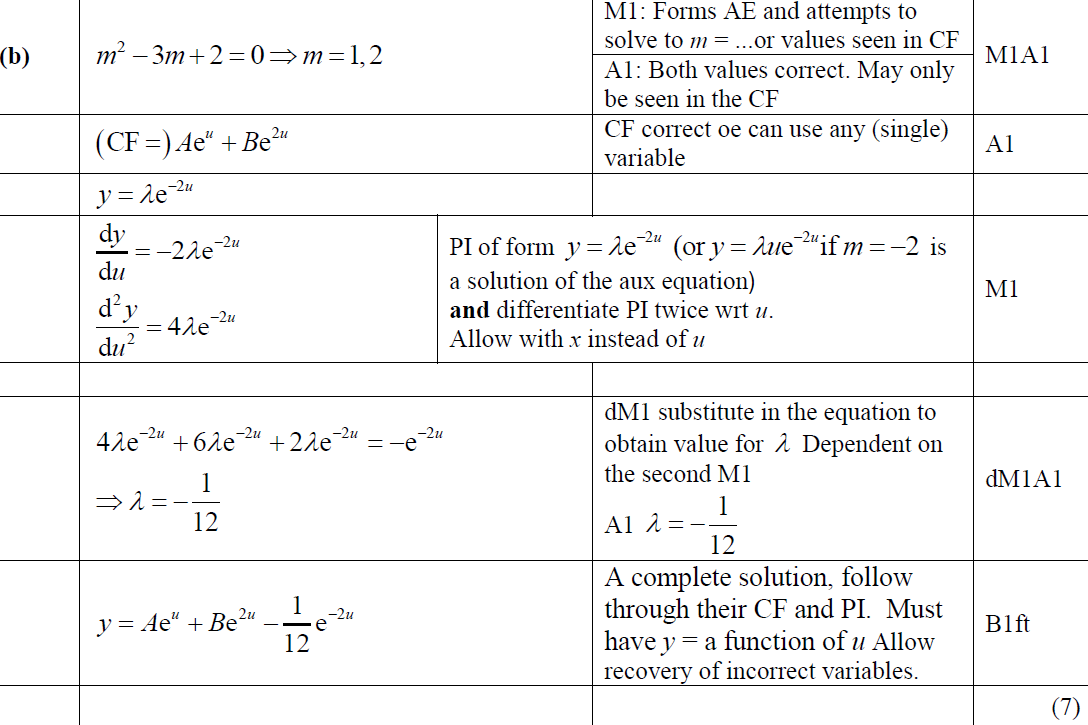 B
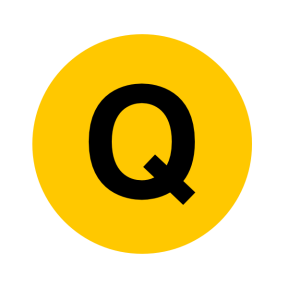 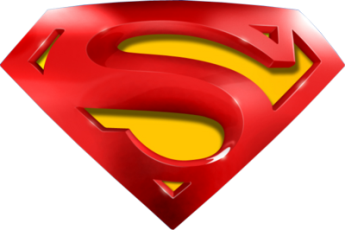 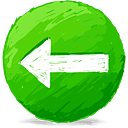 June 2016
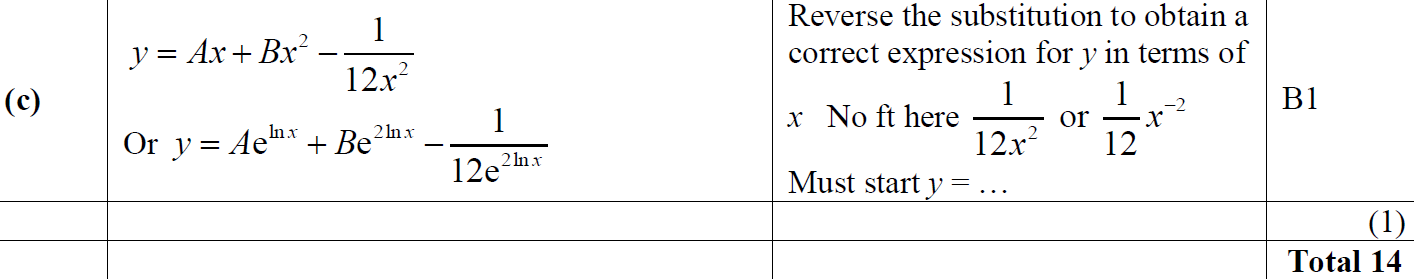 C
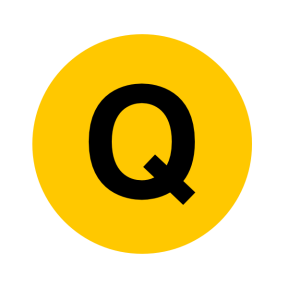 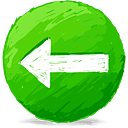 June 2017
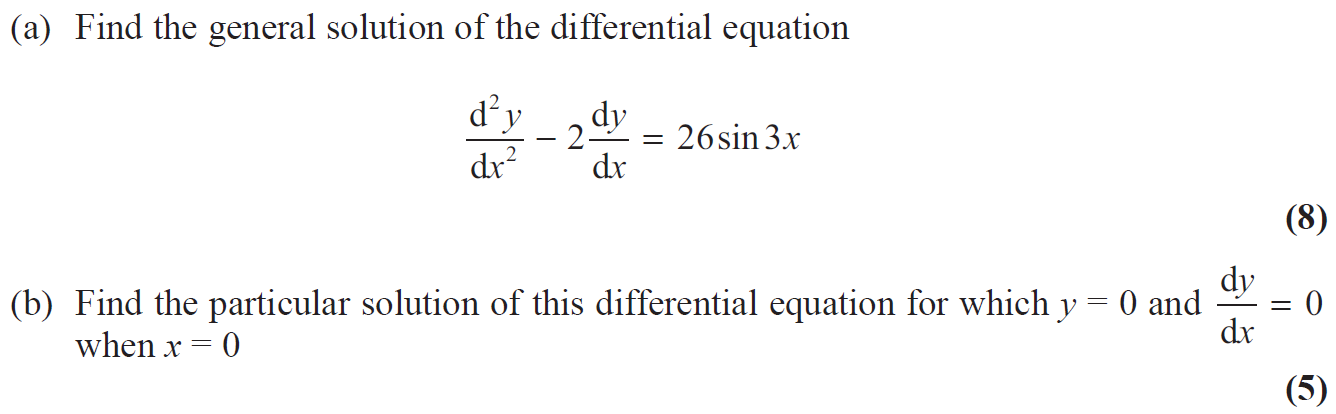 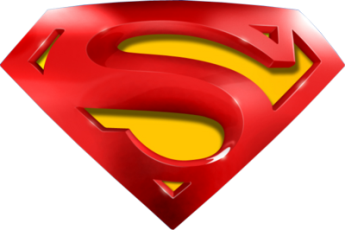 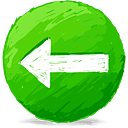 June 2017
A
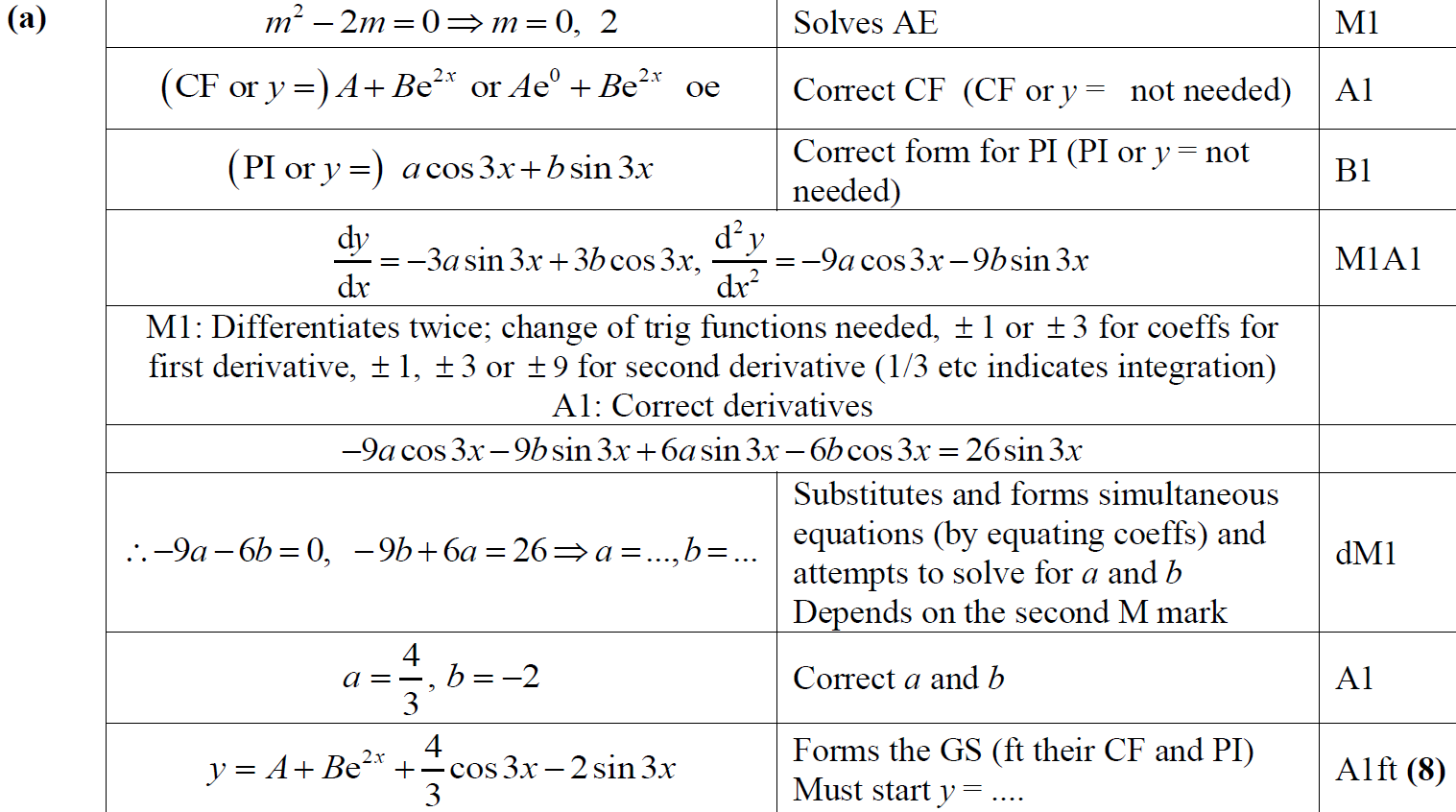 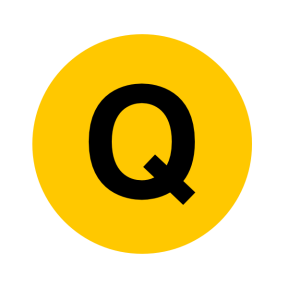 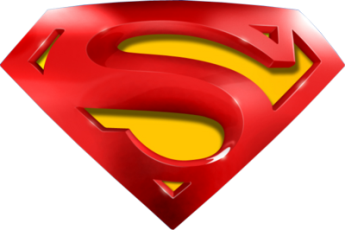 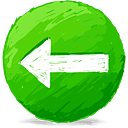 June 2017
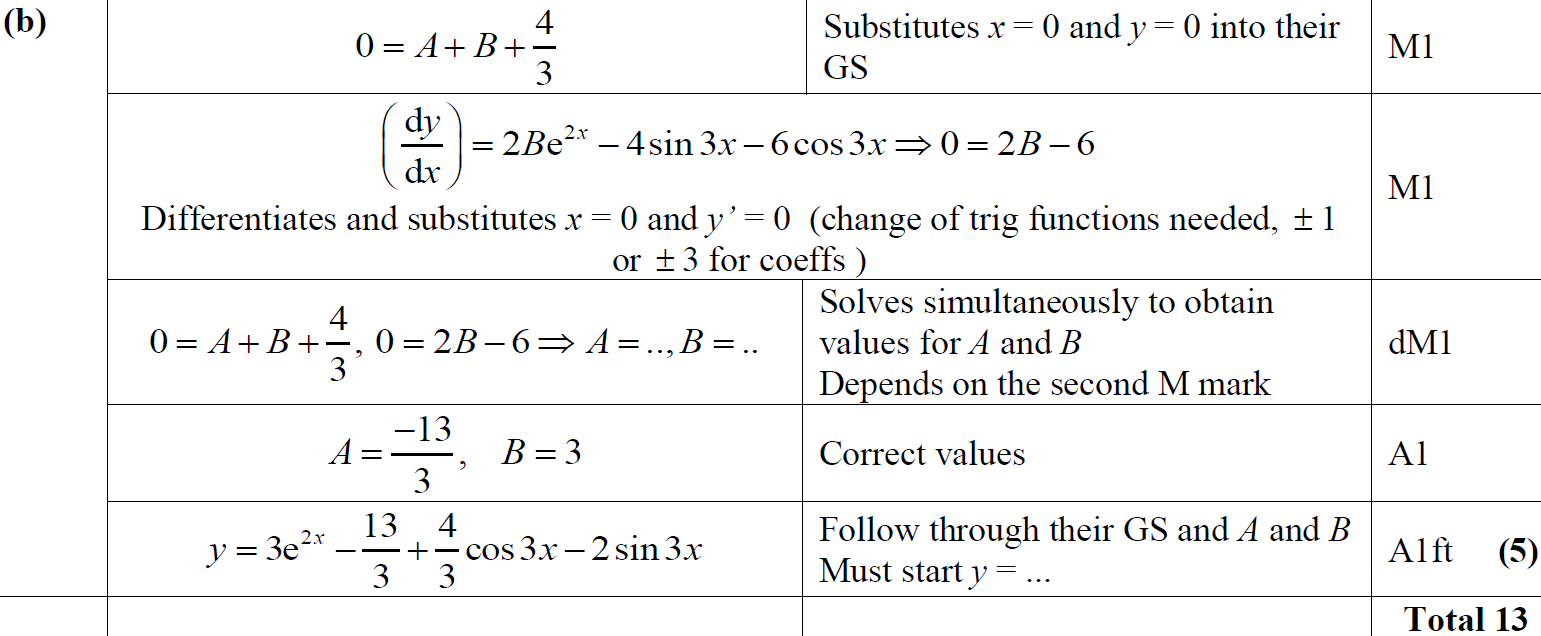 B
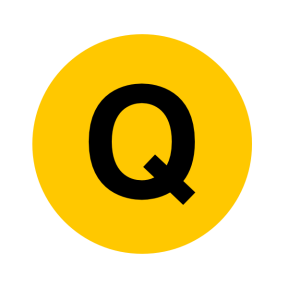 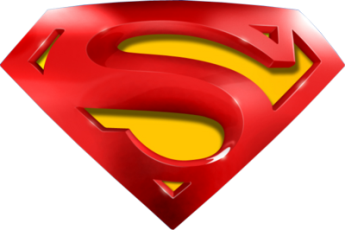 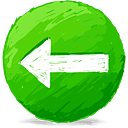 June 2017
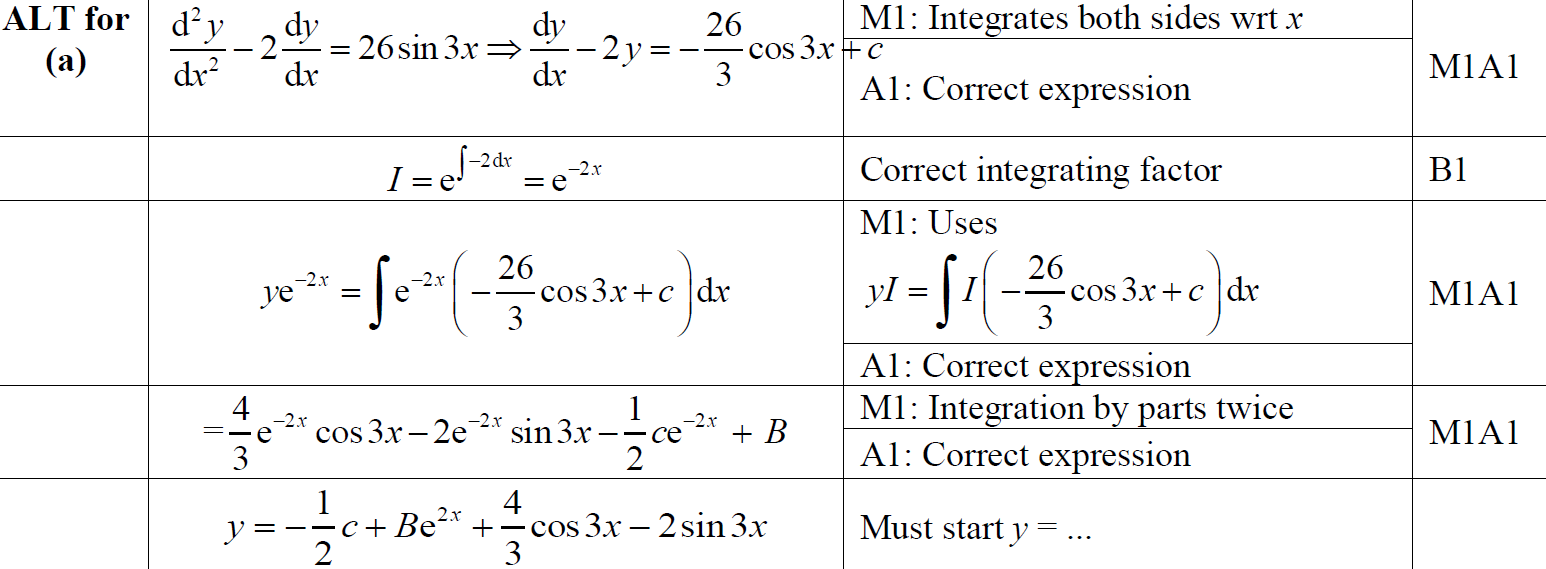 A Alternative
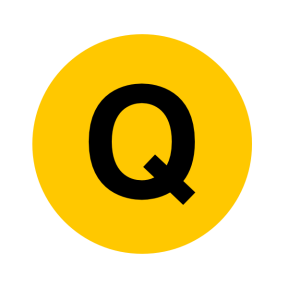 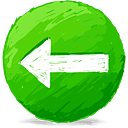 June 2018
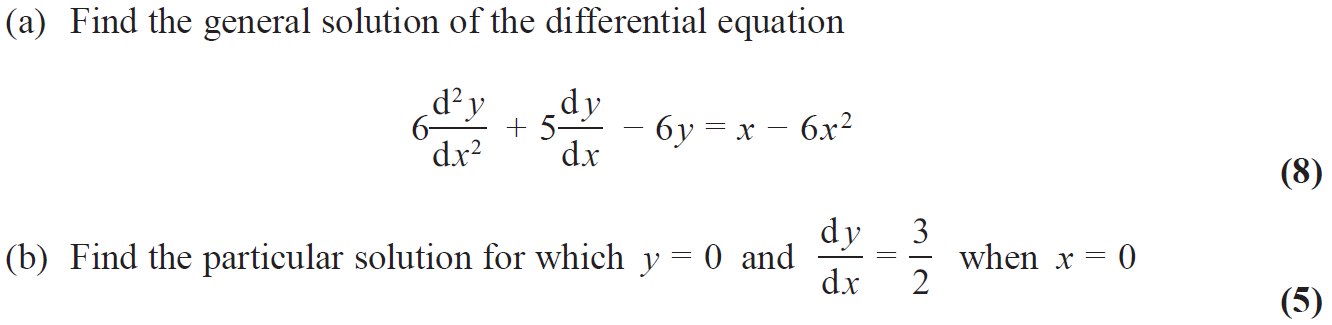 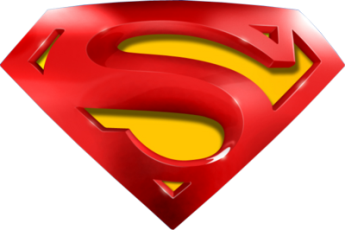 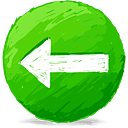 June 2018
A
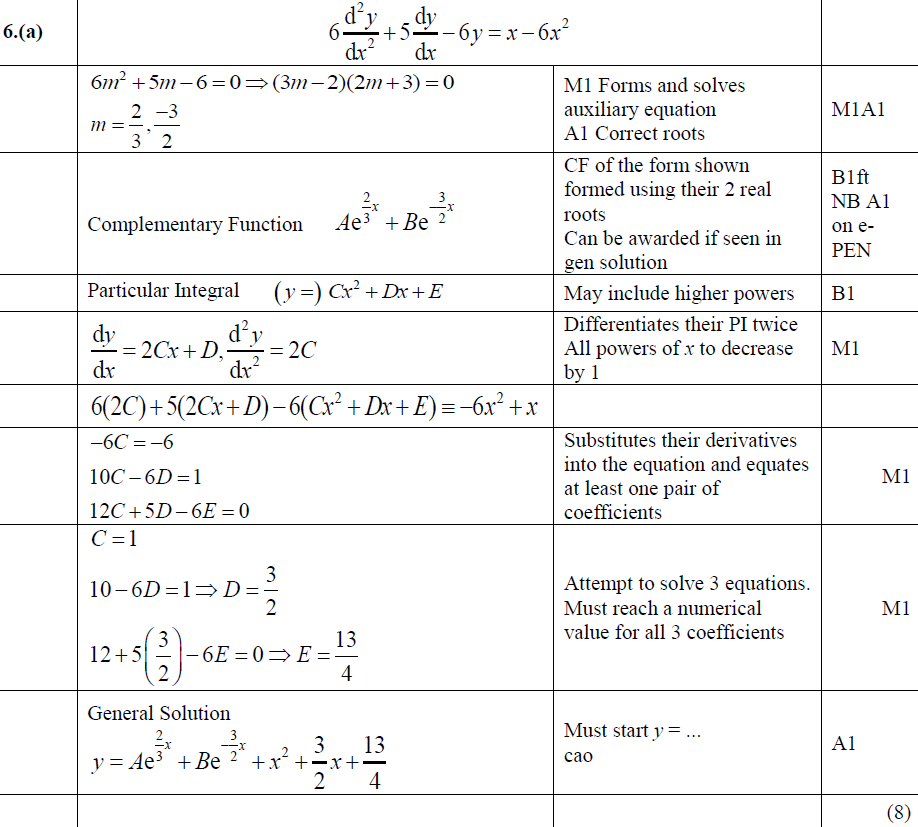 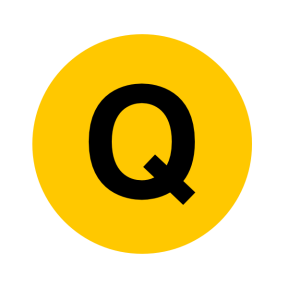 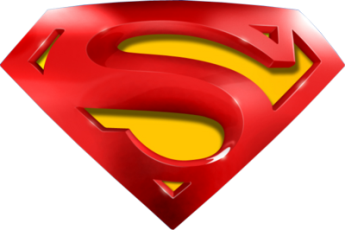 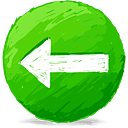 June 2018
B
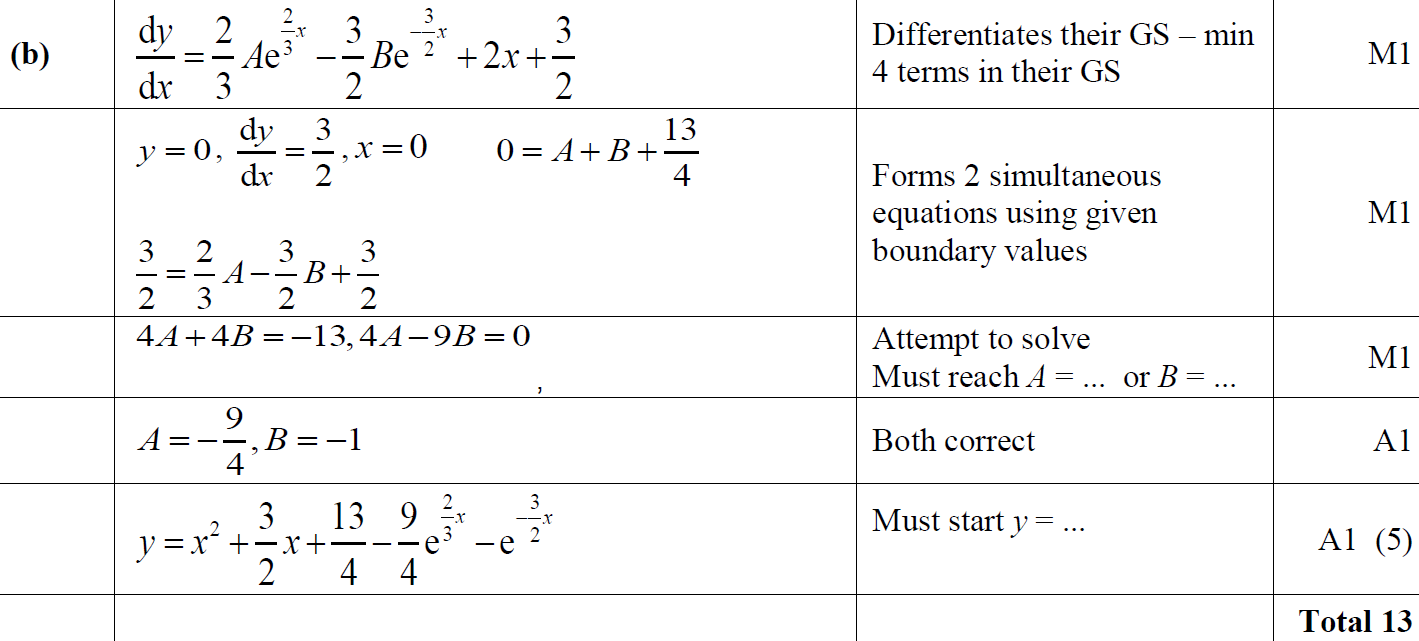 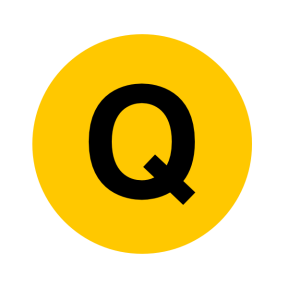 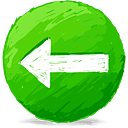 June 2019
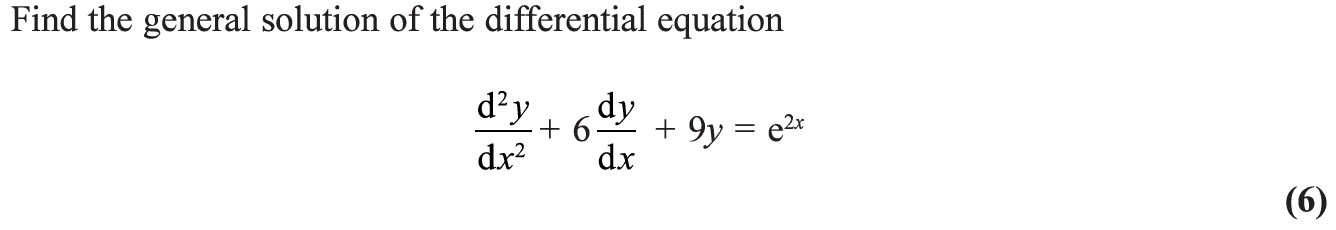 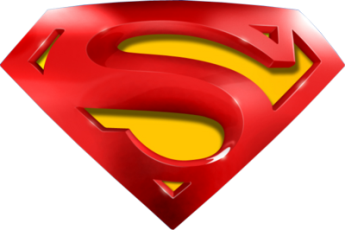 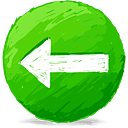 June 2019
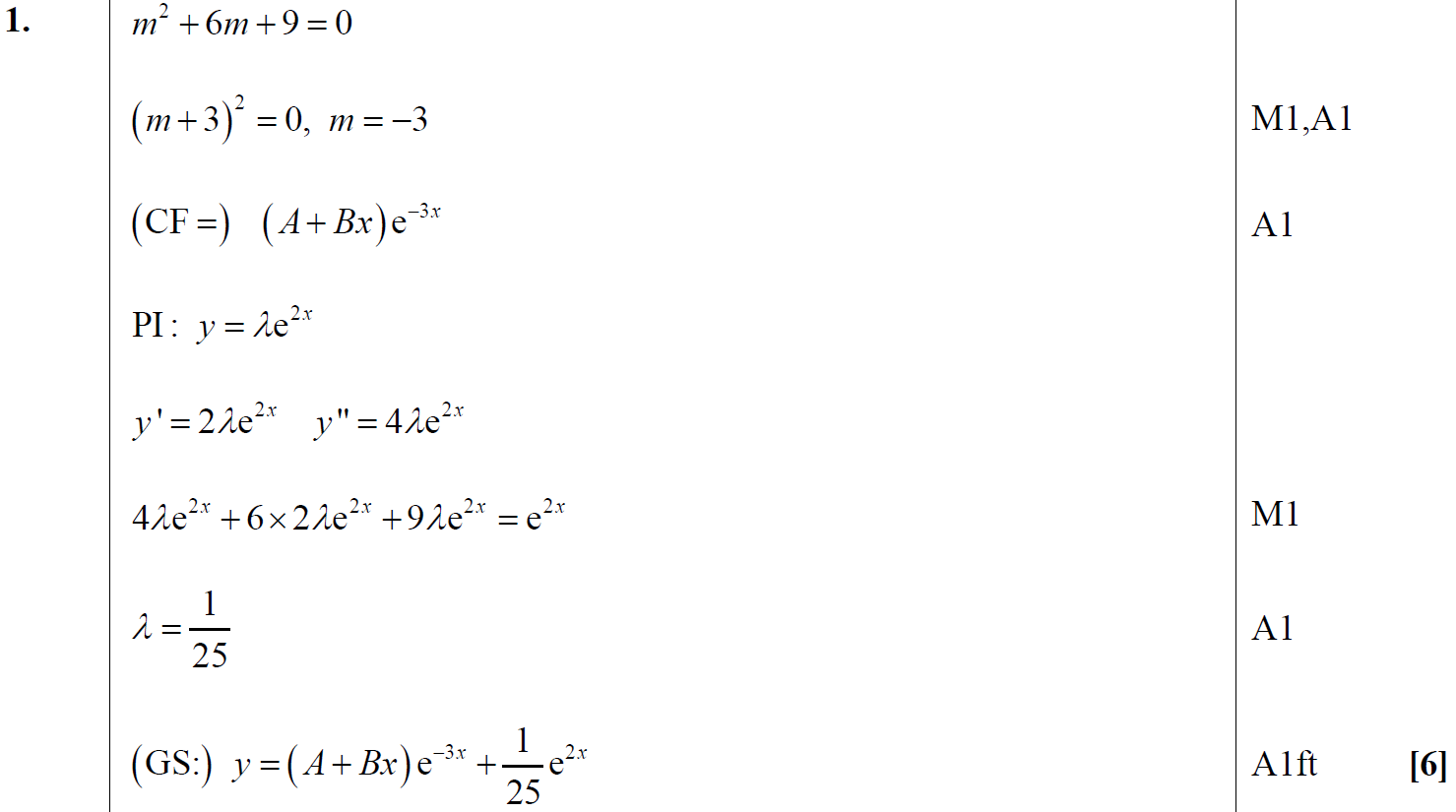 A
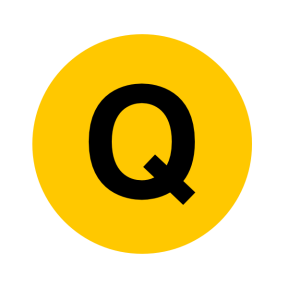 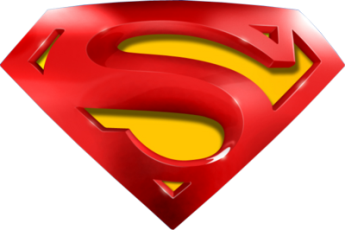 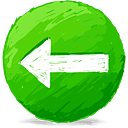 June 2019
A notes
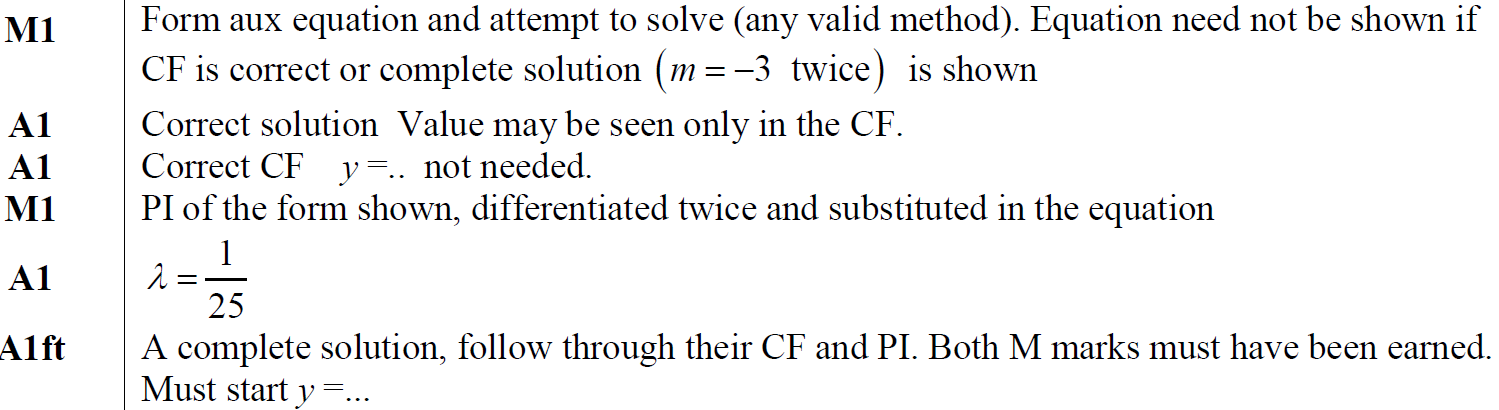 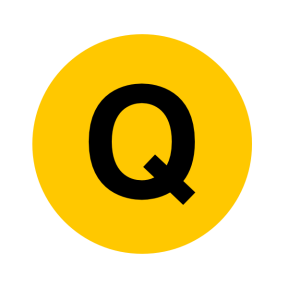 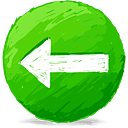 Jan 2002
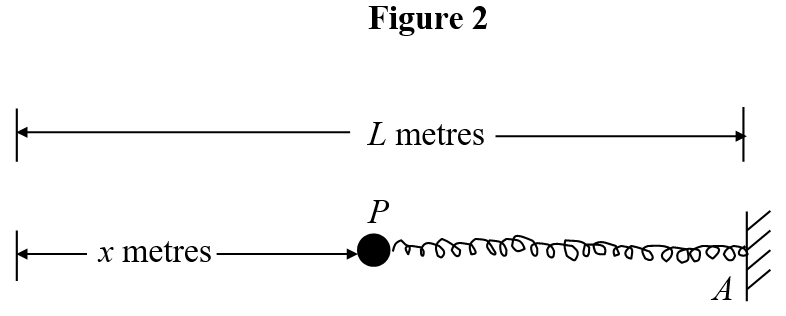 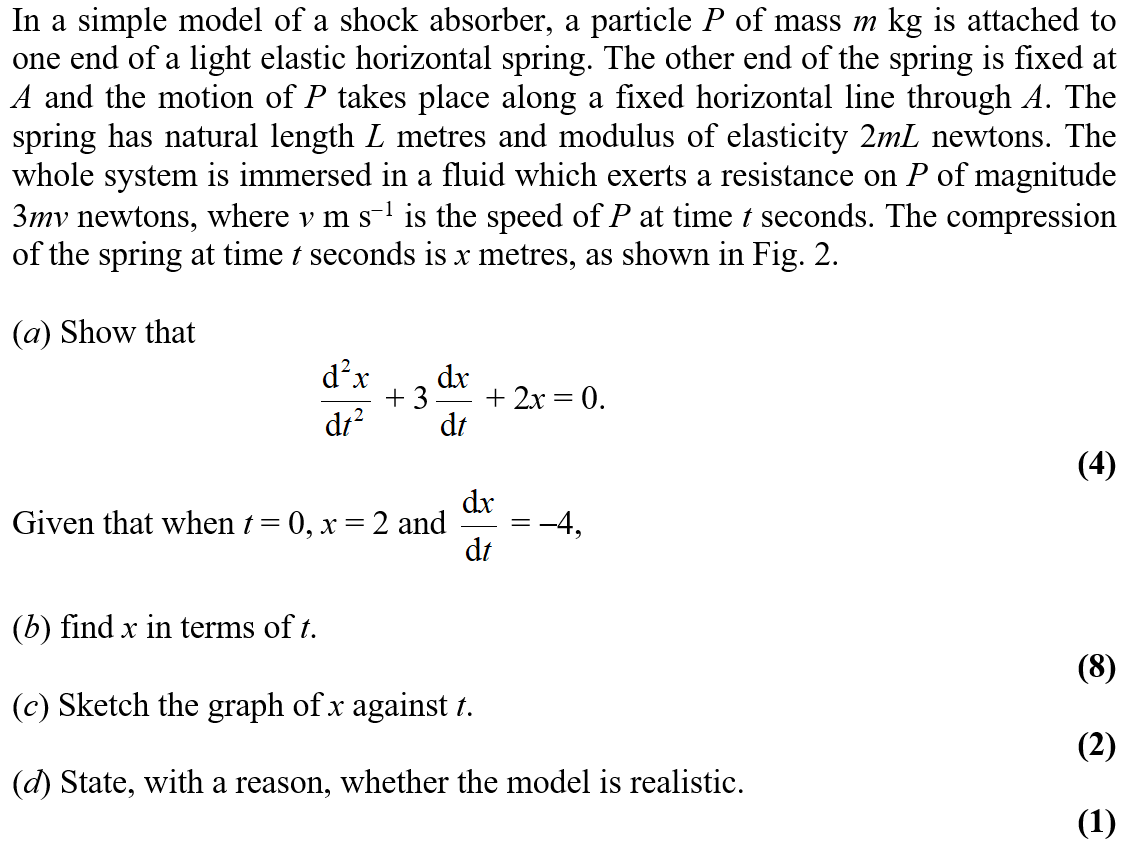 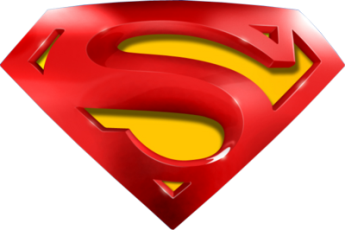 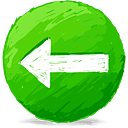 Jan 2002
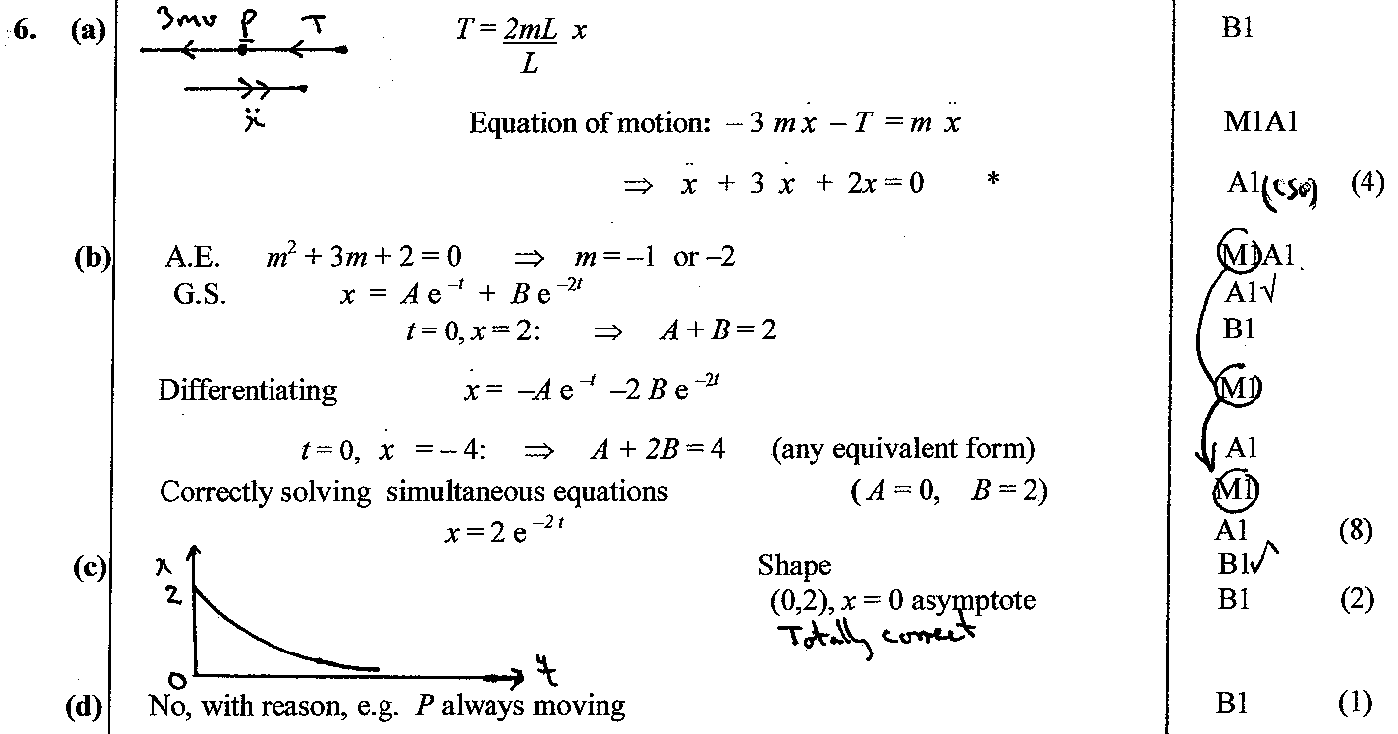 A
B
C
D
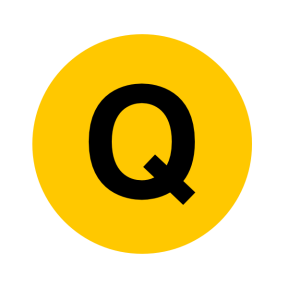 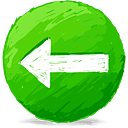 June 2002
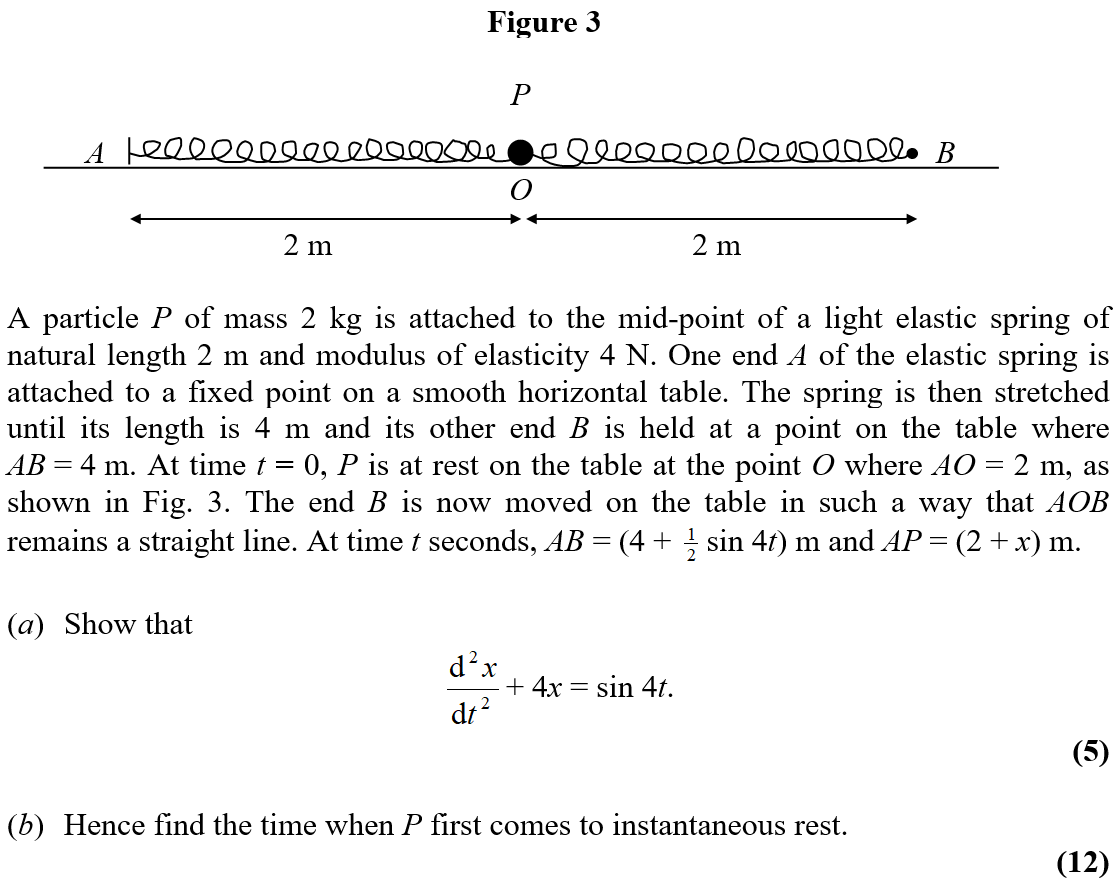 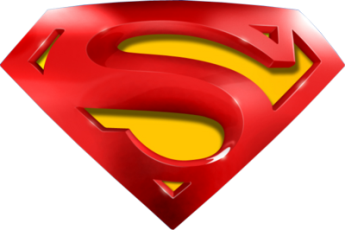 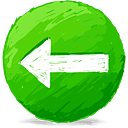 June 2002
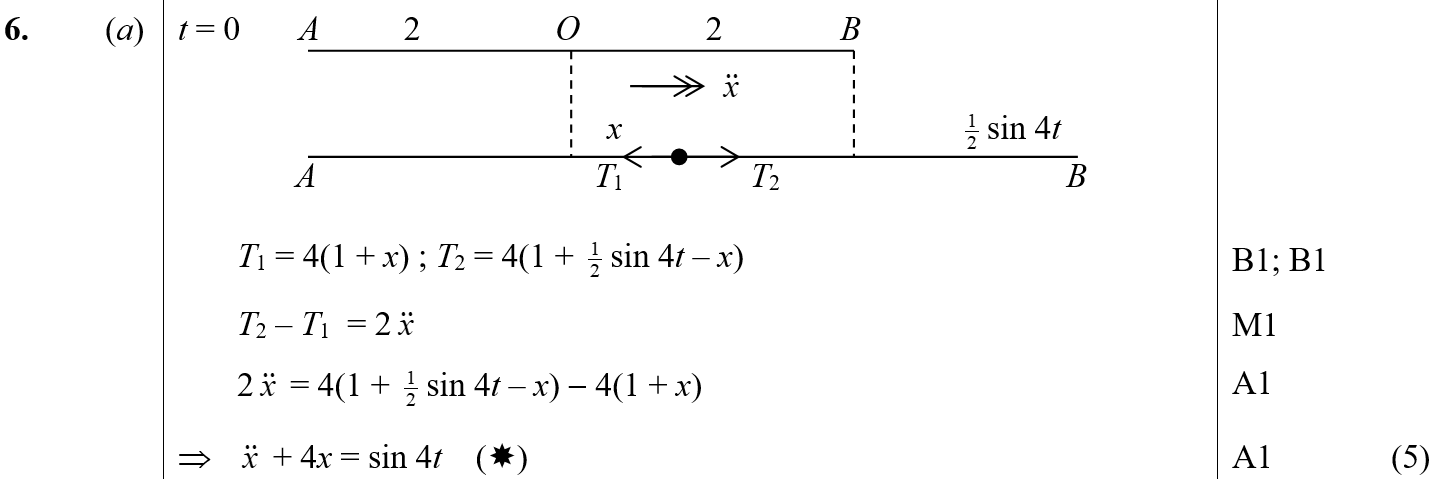 A
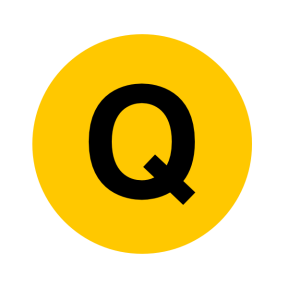 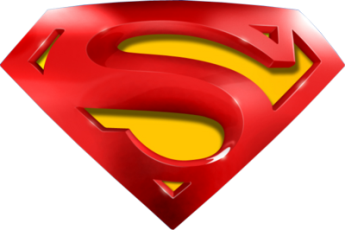 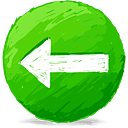 June 2002
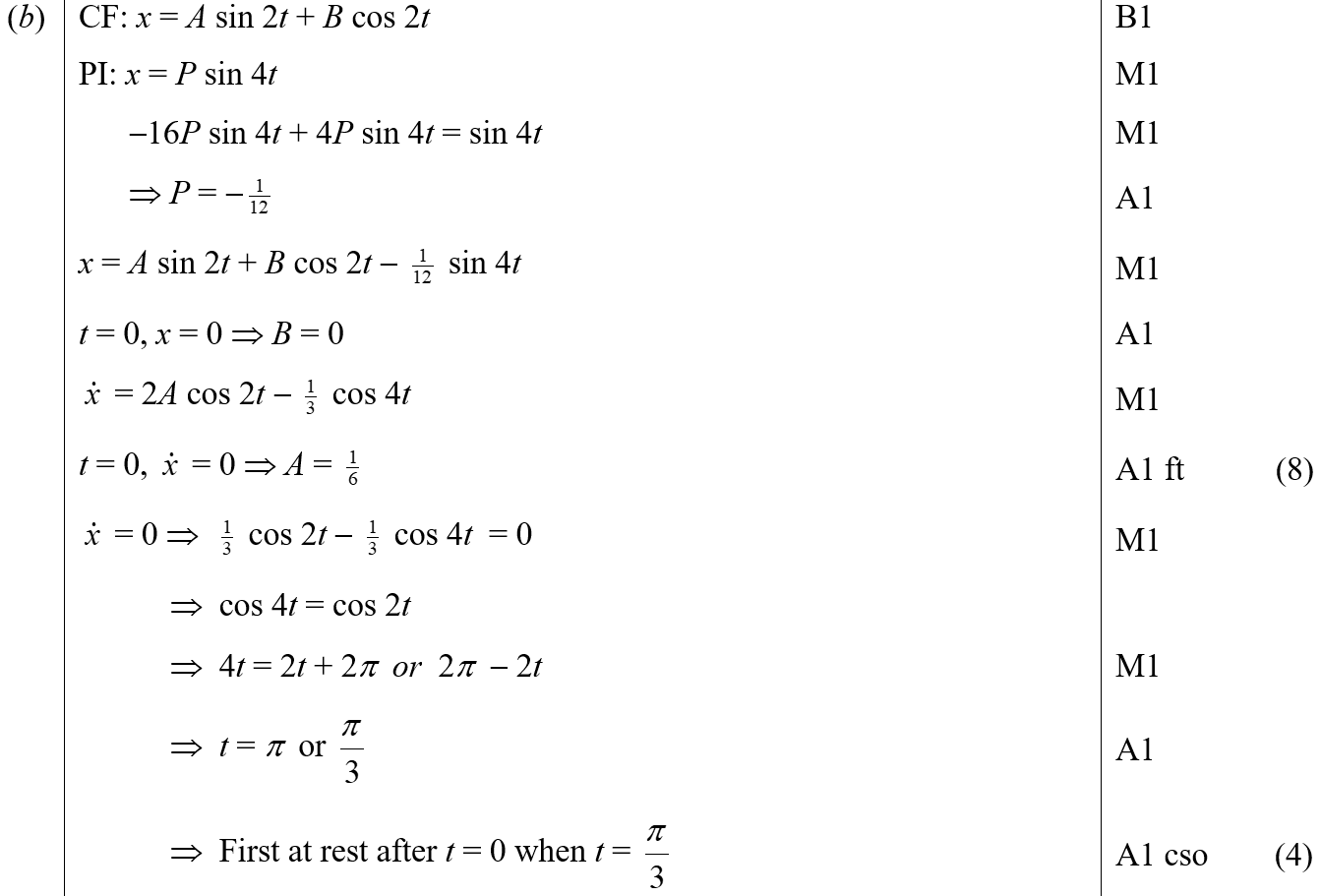 B
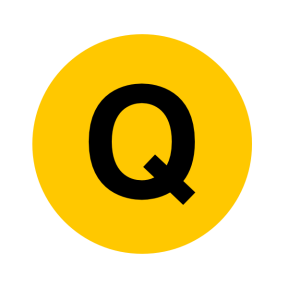 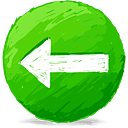 Jan 2003
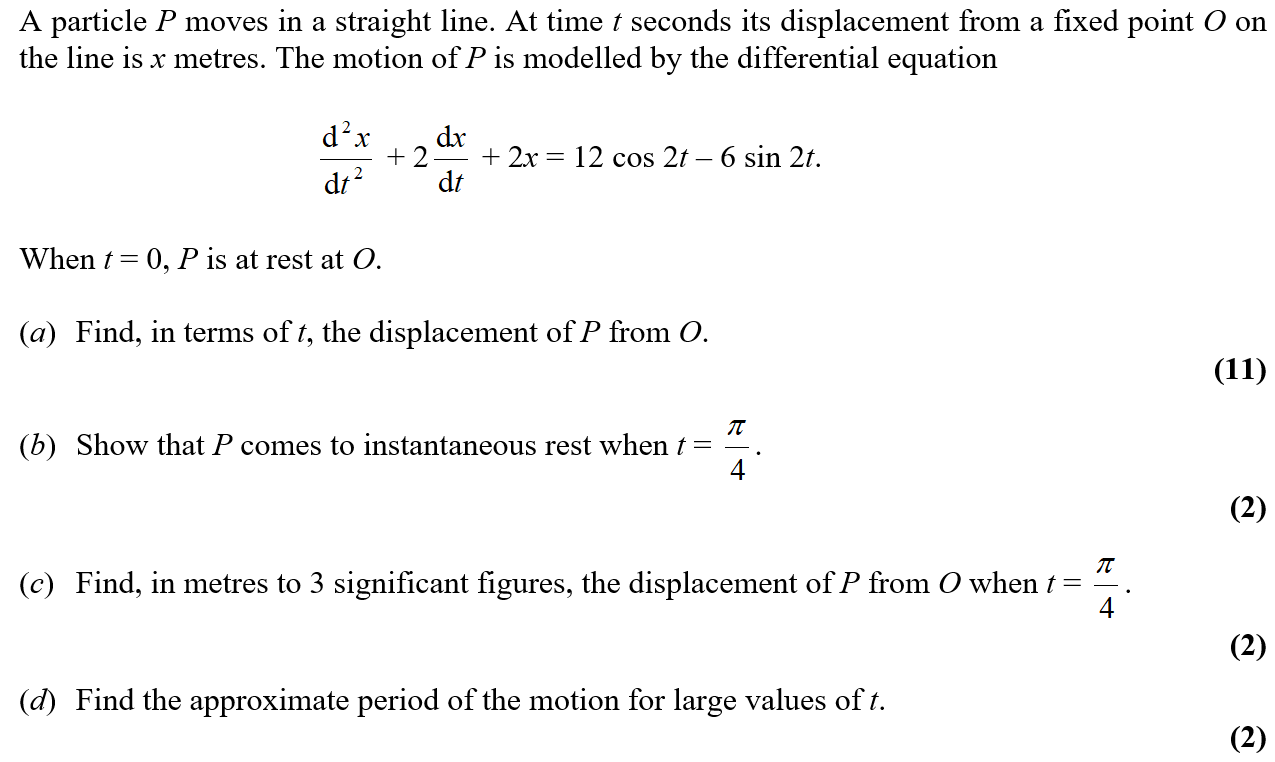 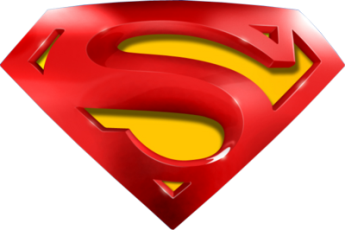 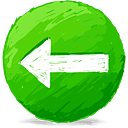 Jan 2003
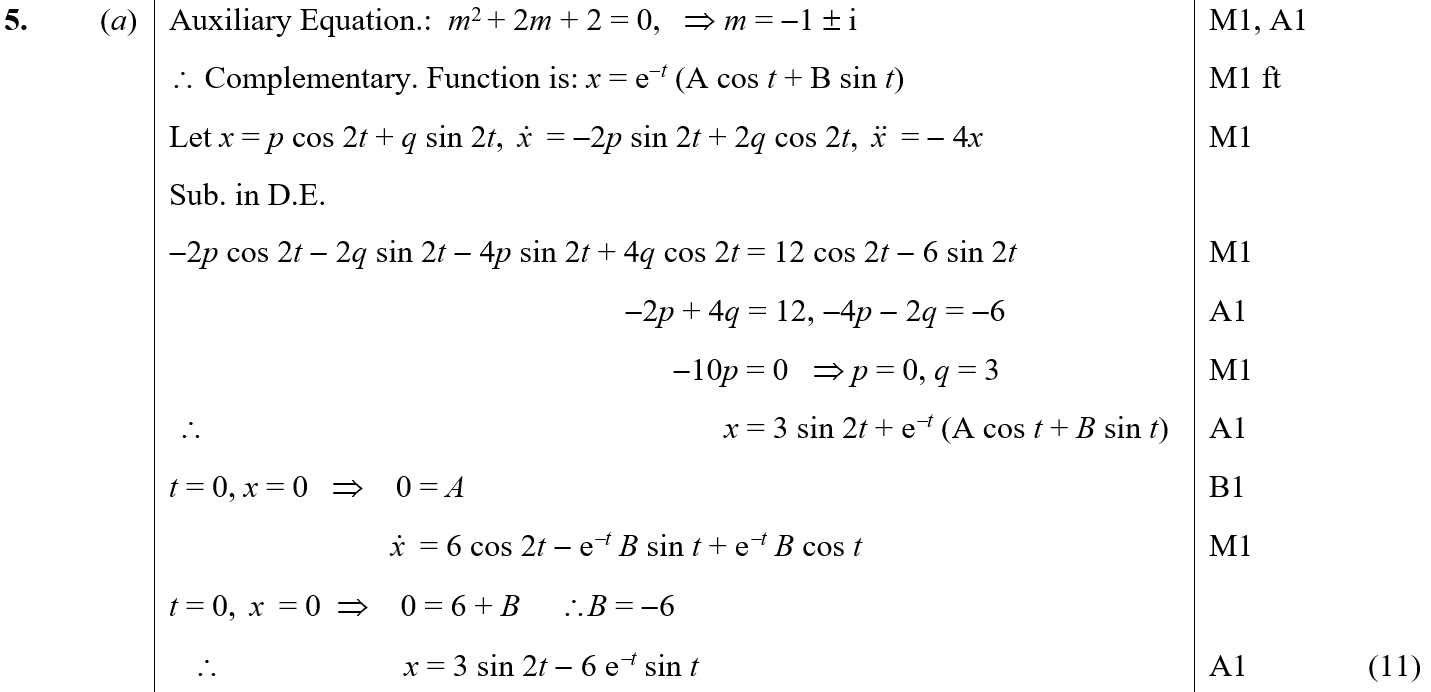 A
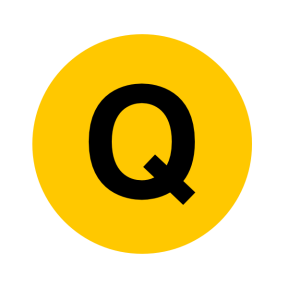 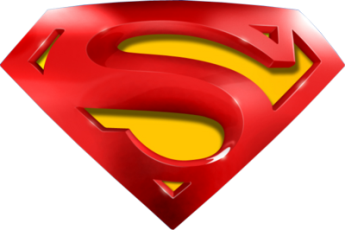 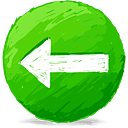 Jan 2003
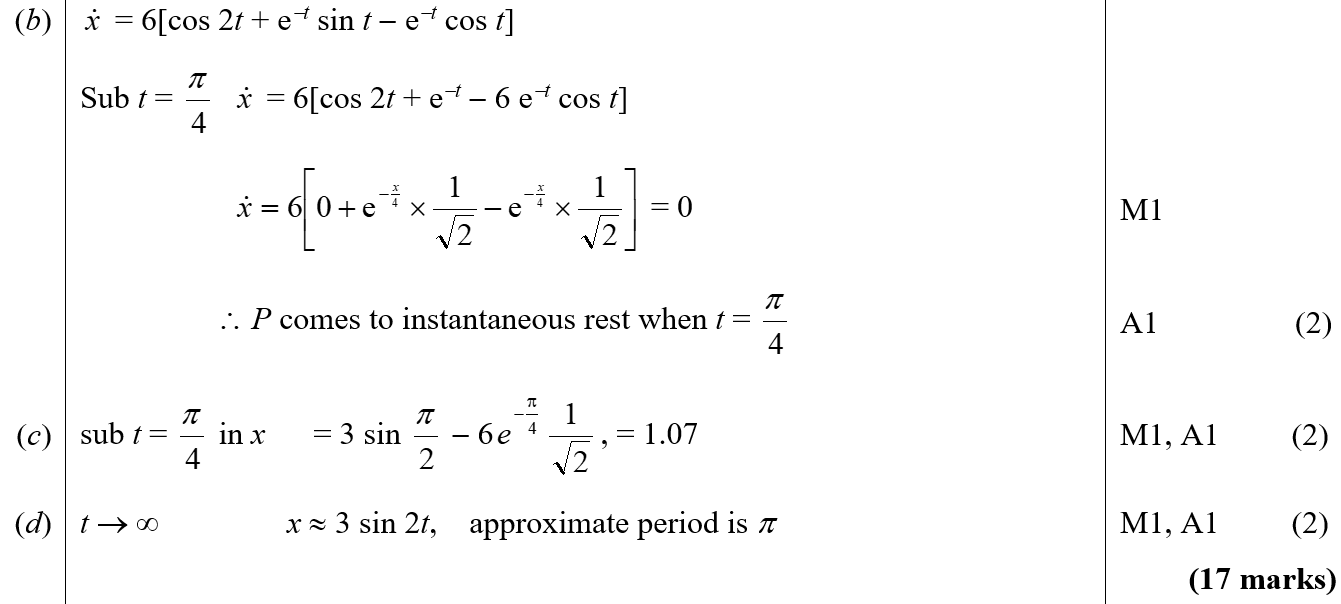 B
C
D
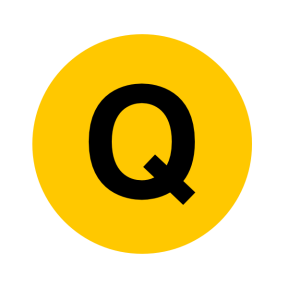 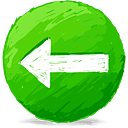 June 2003
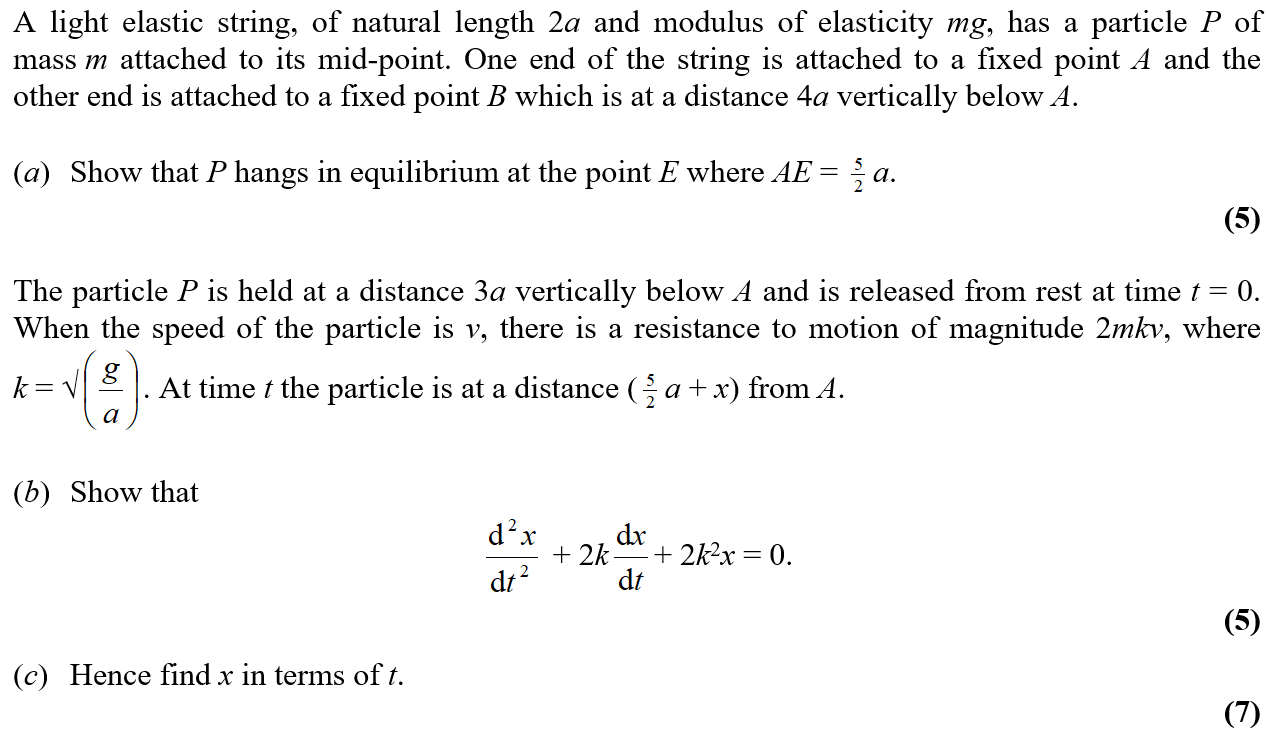 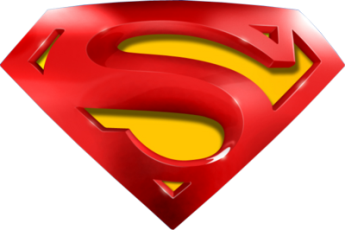 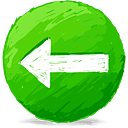 June 2003
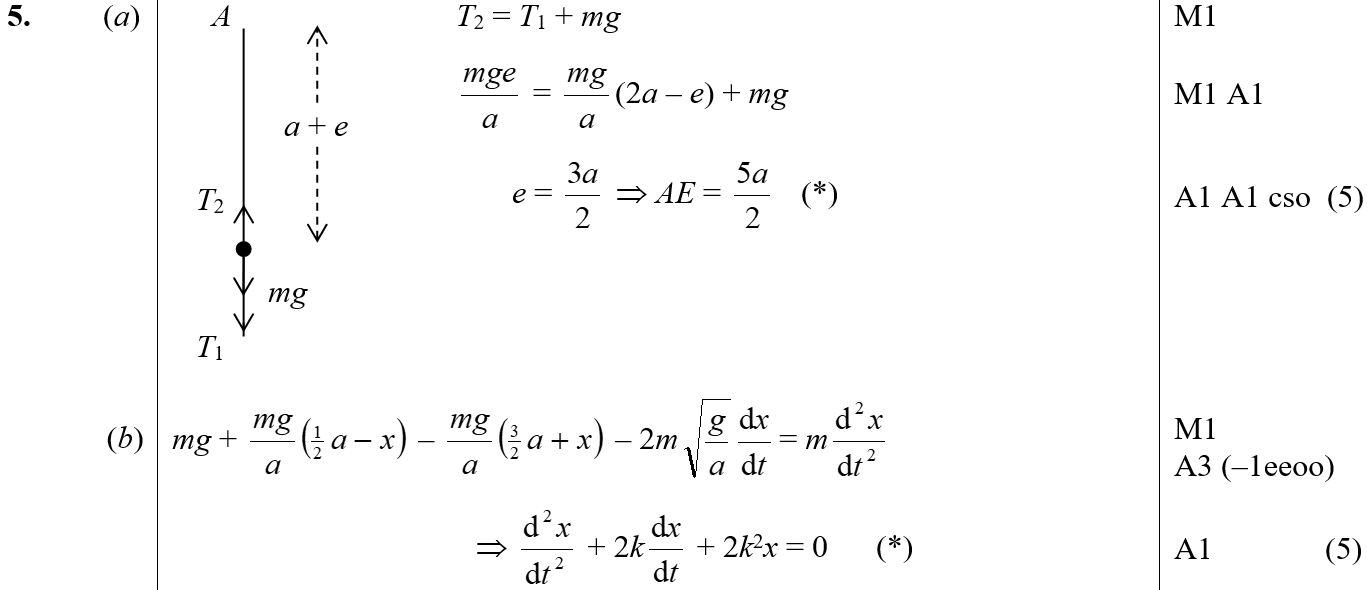 A
B
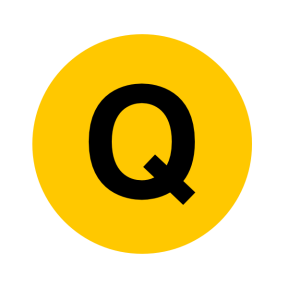 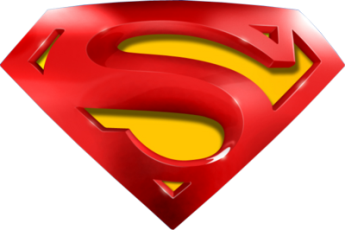 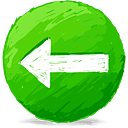 June 2003
C
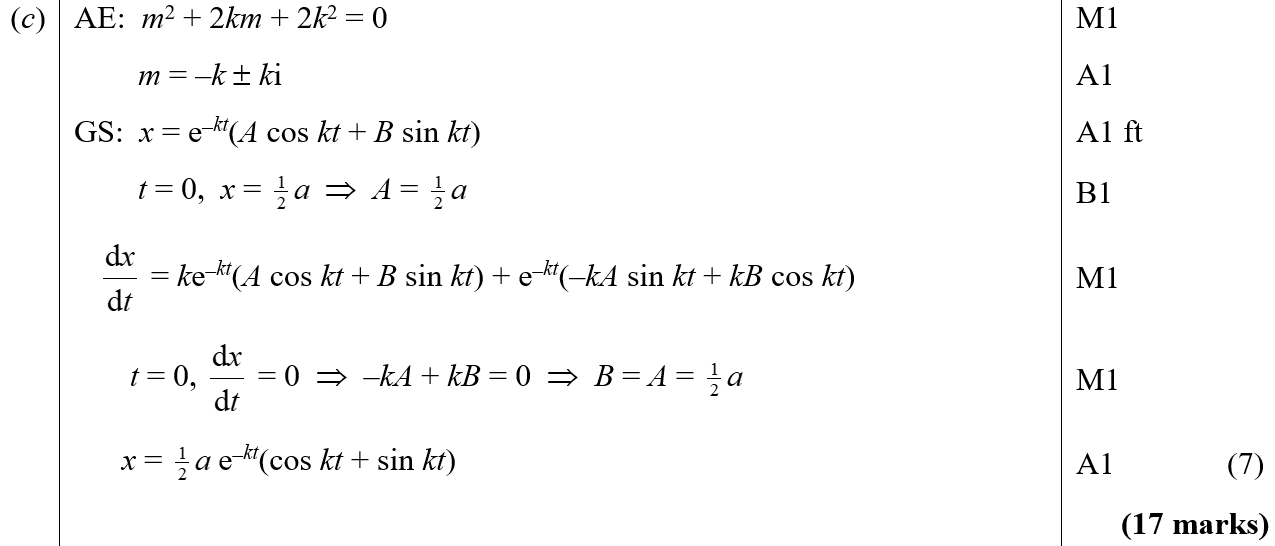 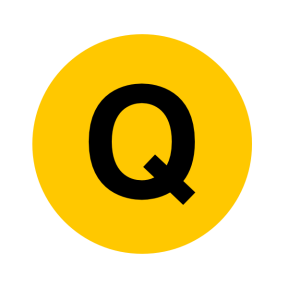 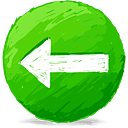 Jan 2004
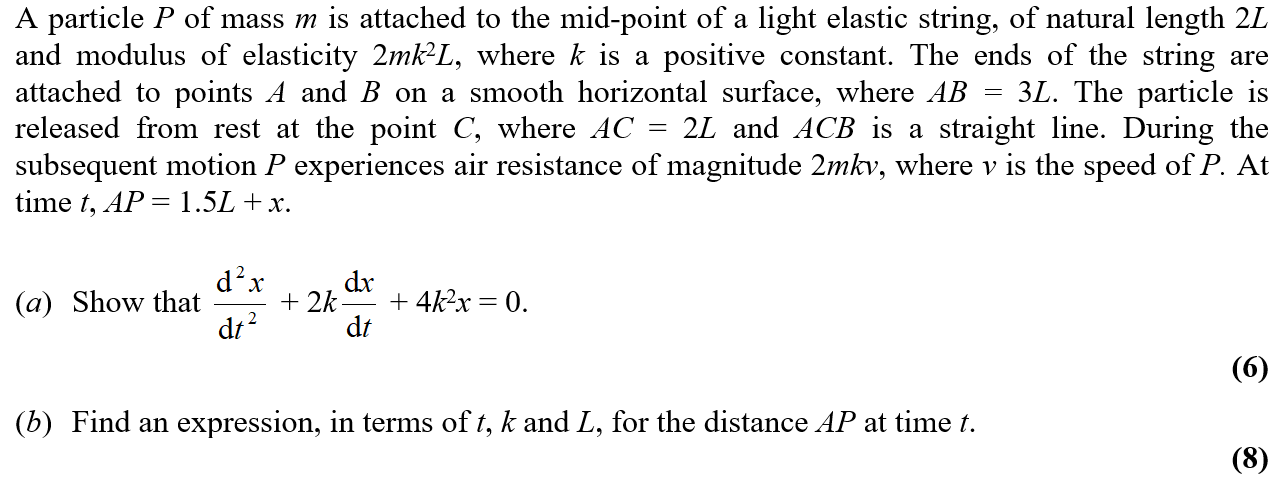 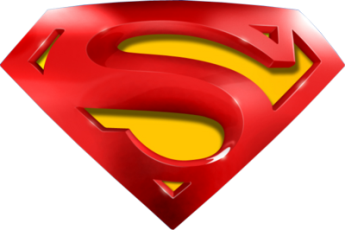 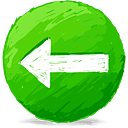 Jan 2004
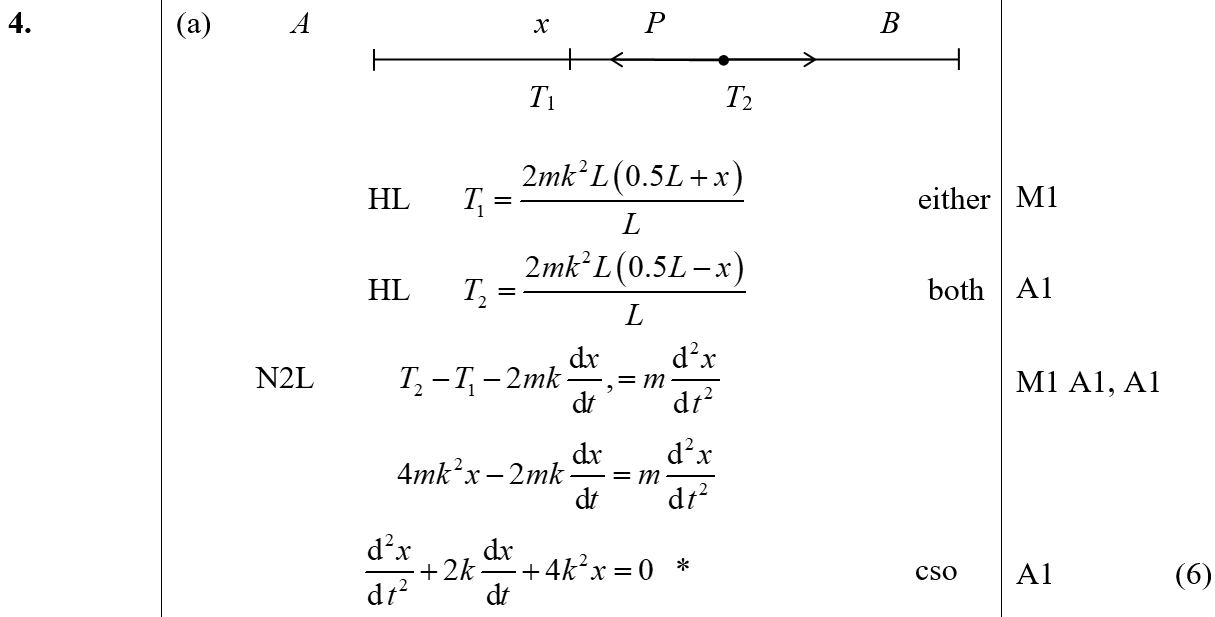 A
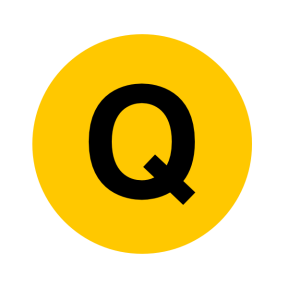 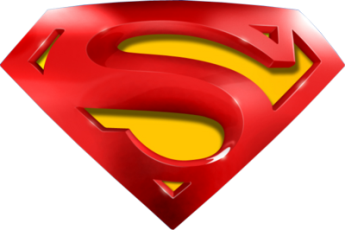 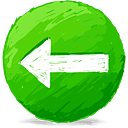 Jan 2004
B
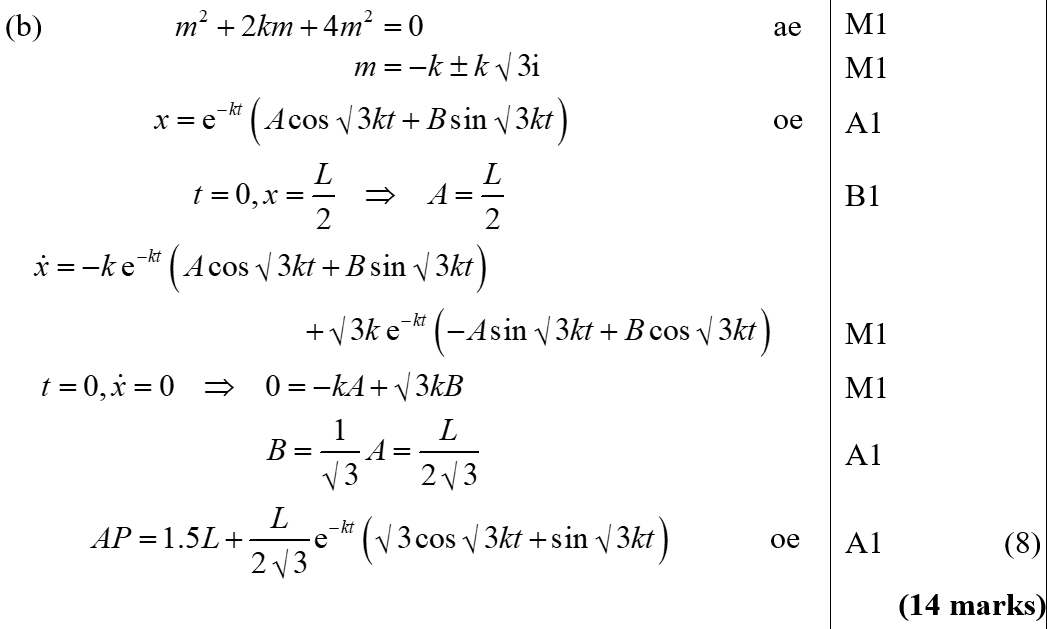 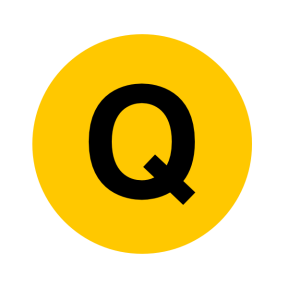 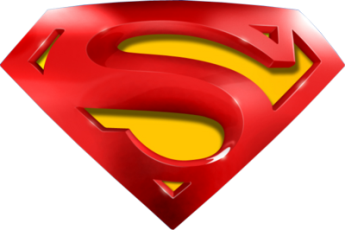 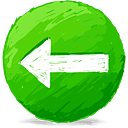 Jan 2004
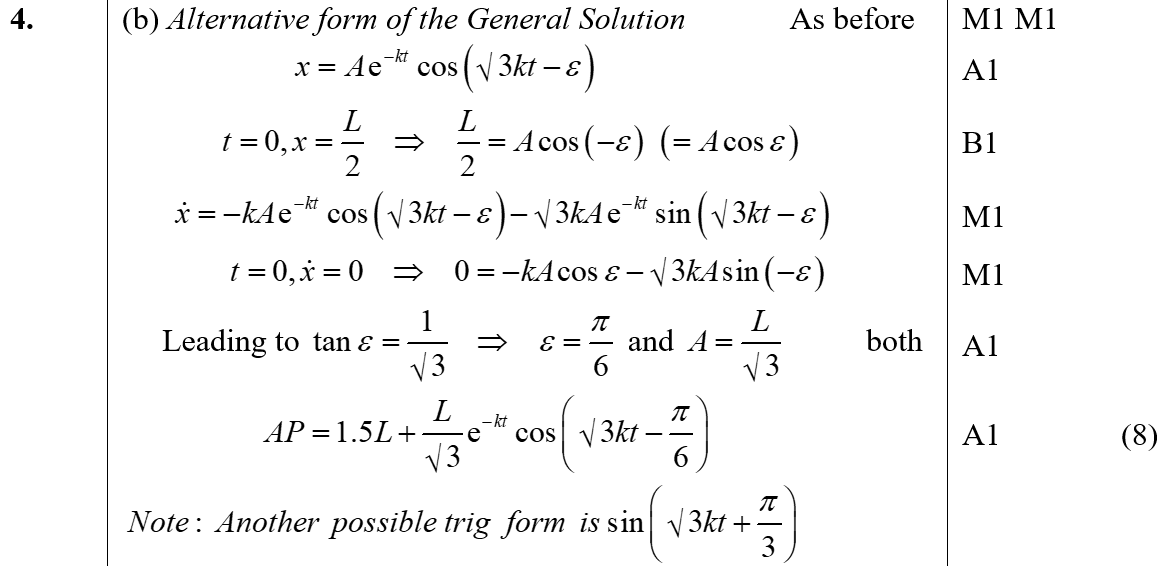 B
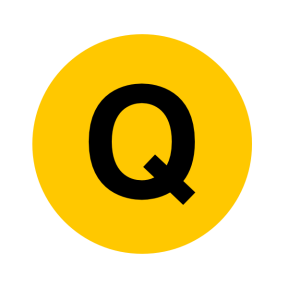 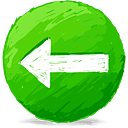 June 2004
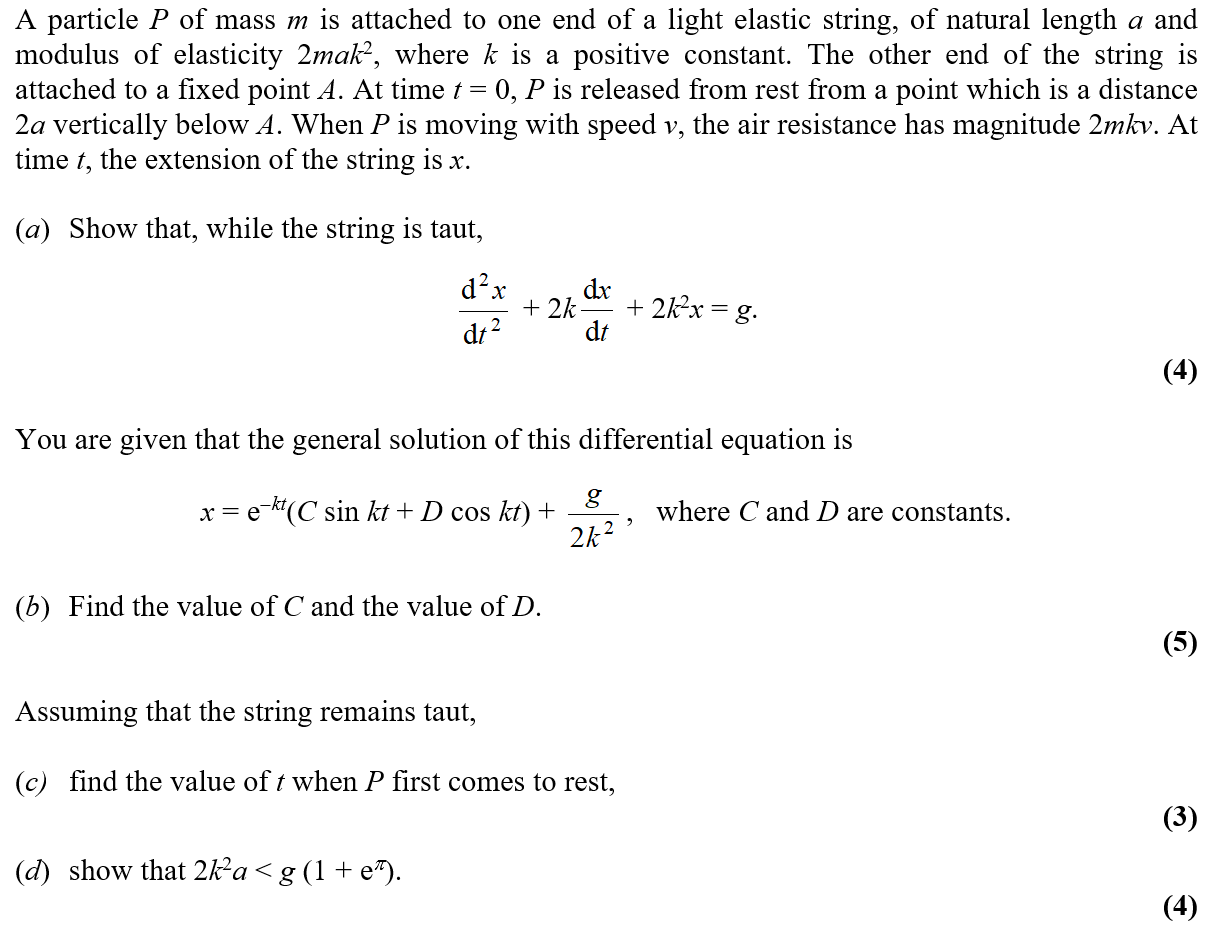 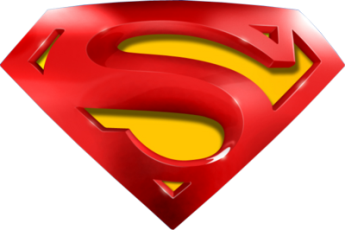 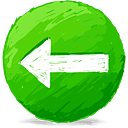 June 2004
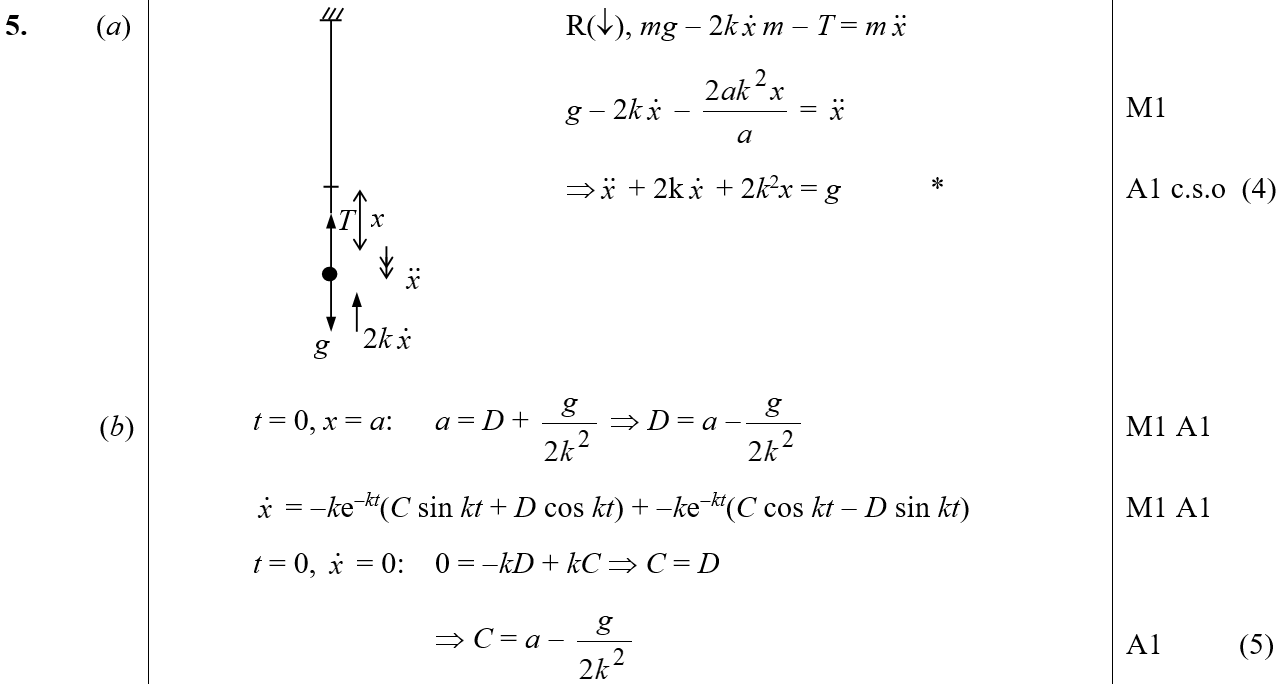 A
B
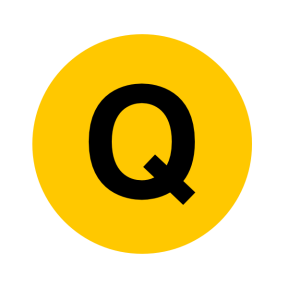 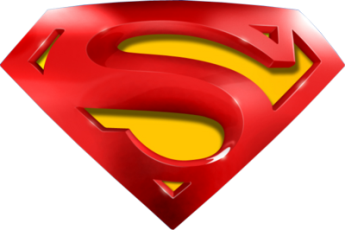 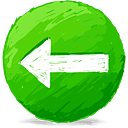 June 2004
C
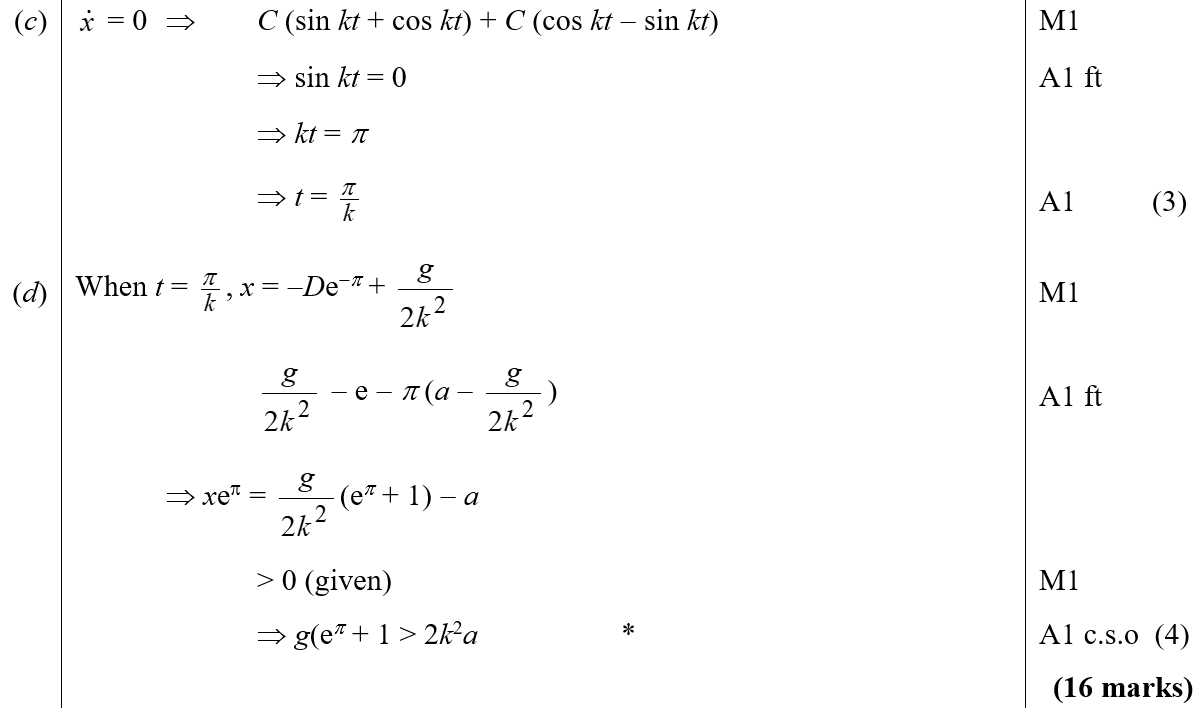 D
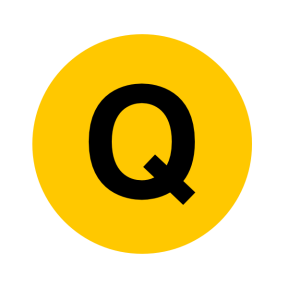 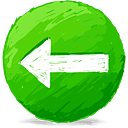 Jan 2005
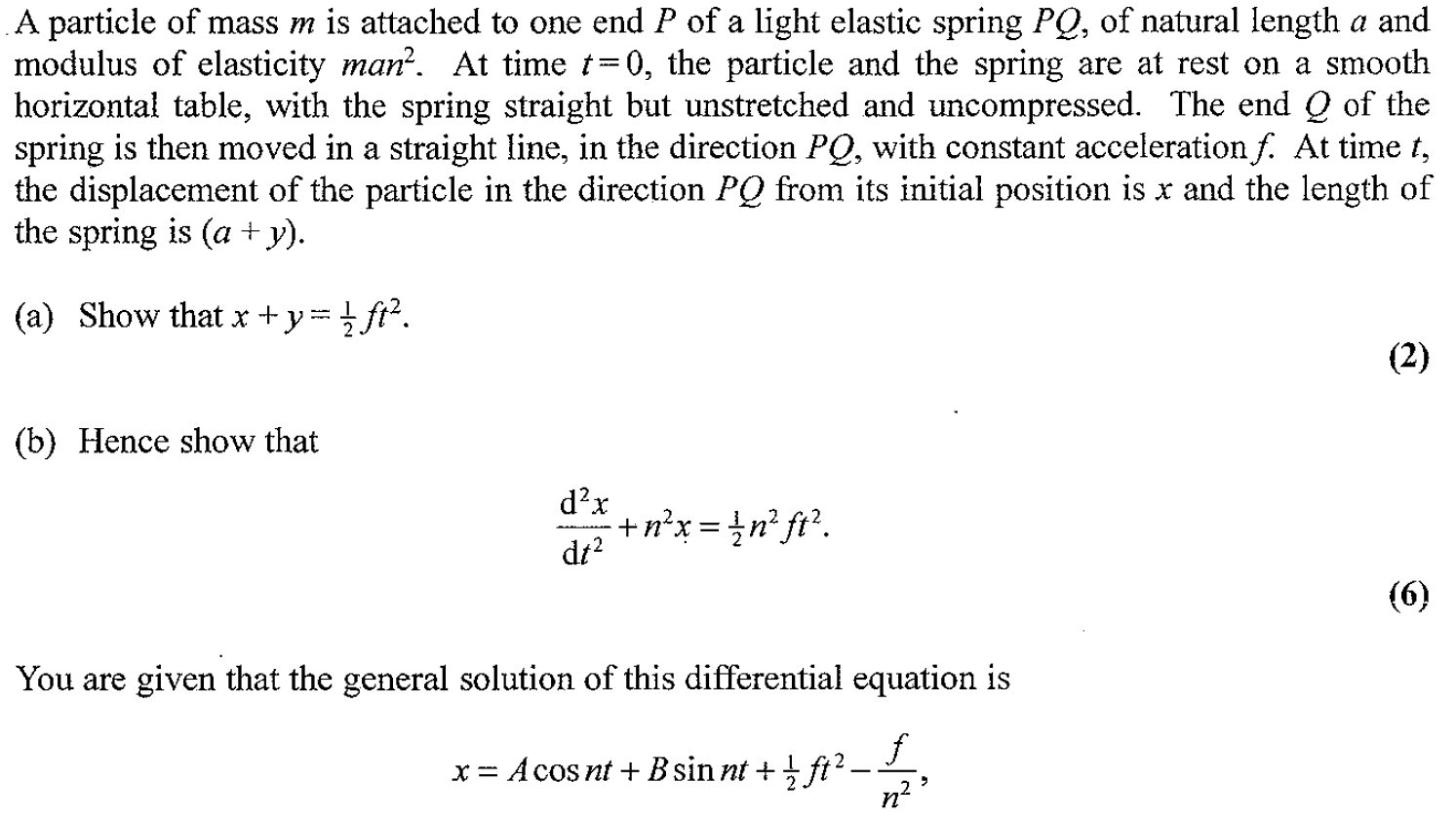 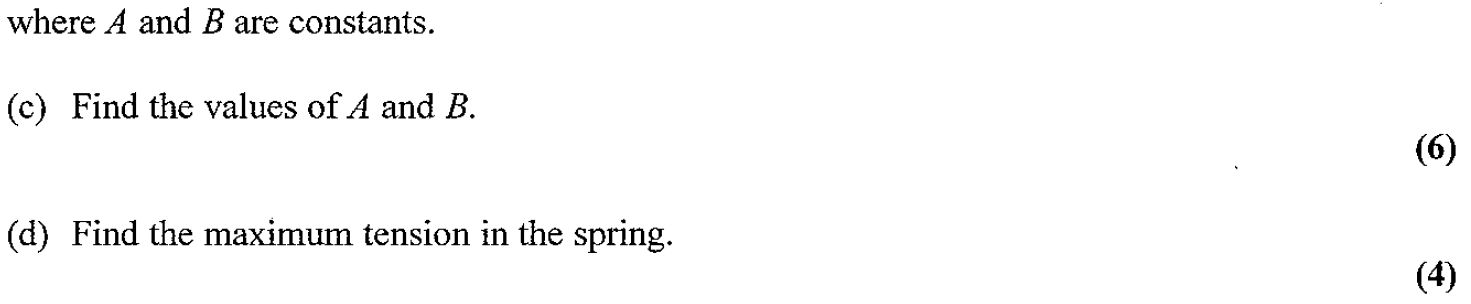 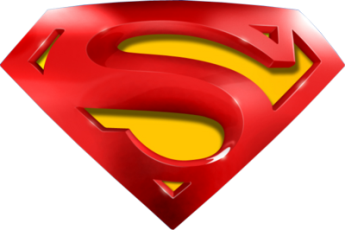 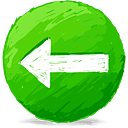 Jan 2005
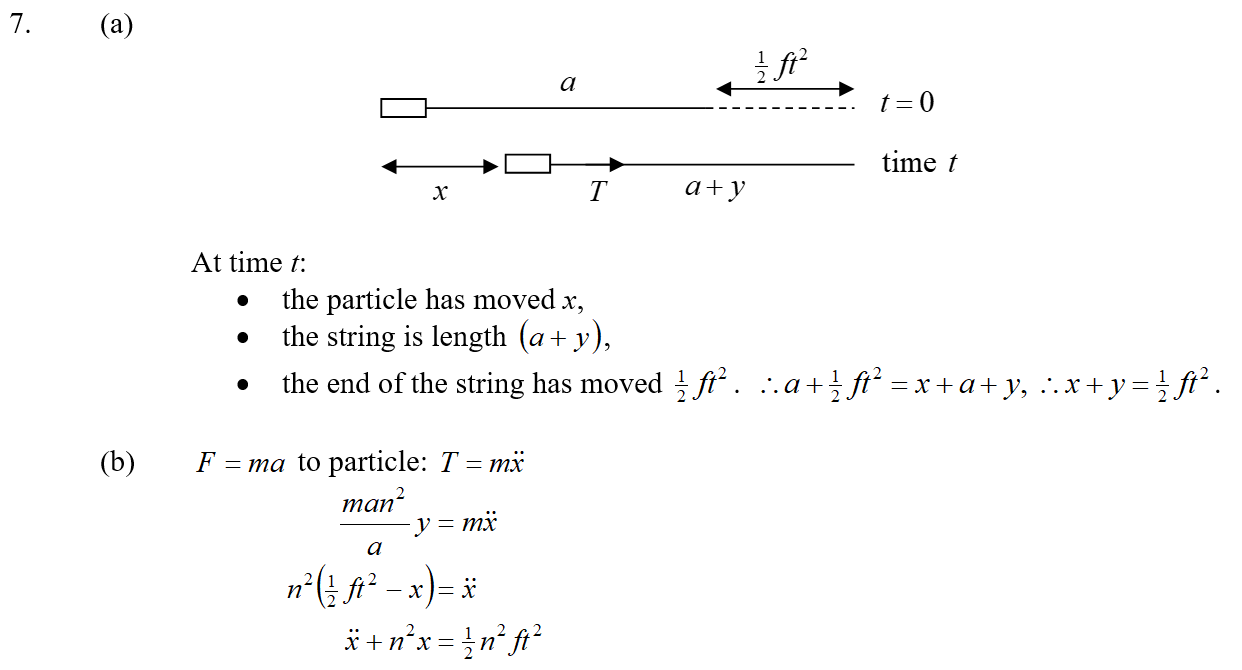 A
B
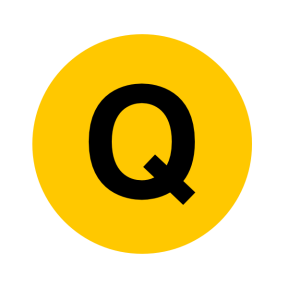 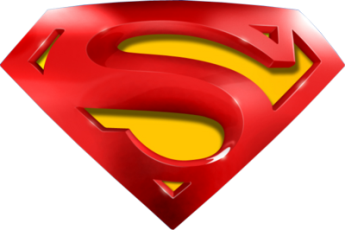 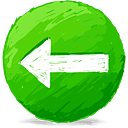 Jan 2005
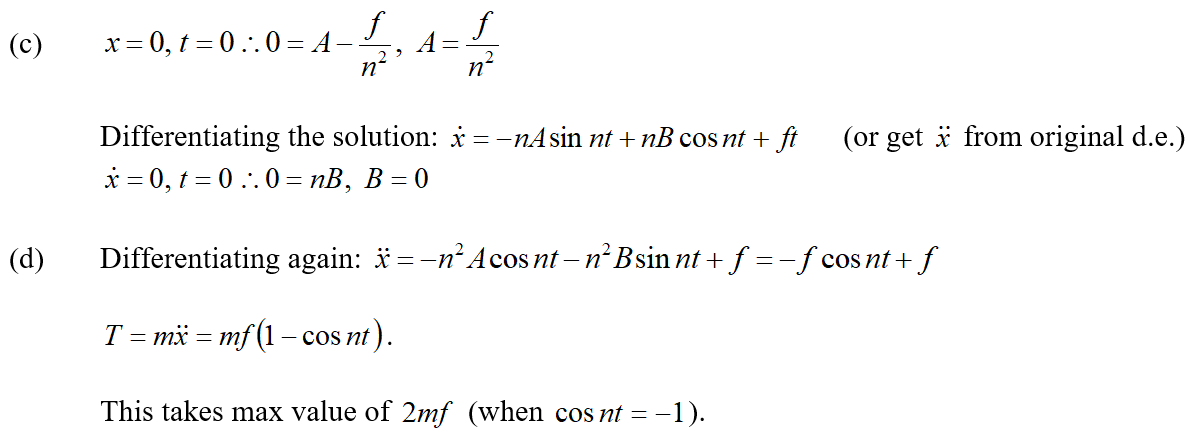 C
D
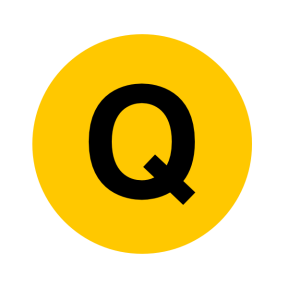 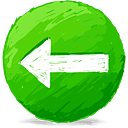 June 2005
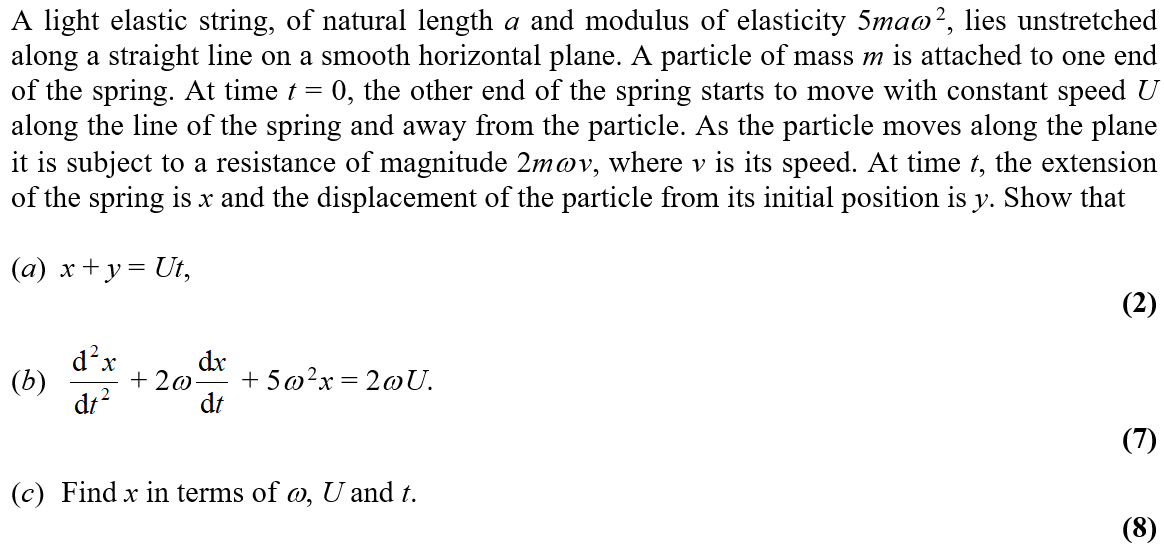 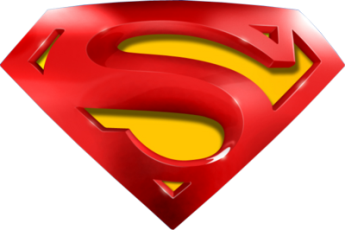 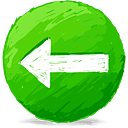 June 2005
A
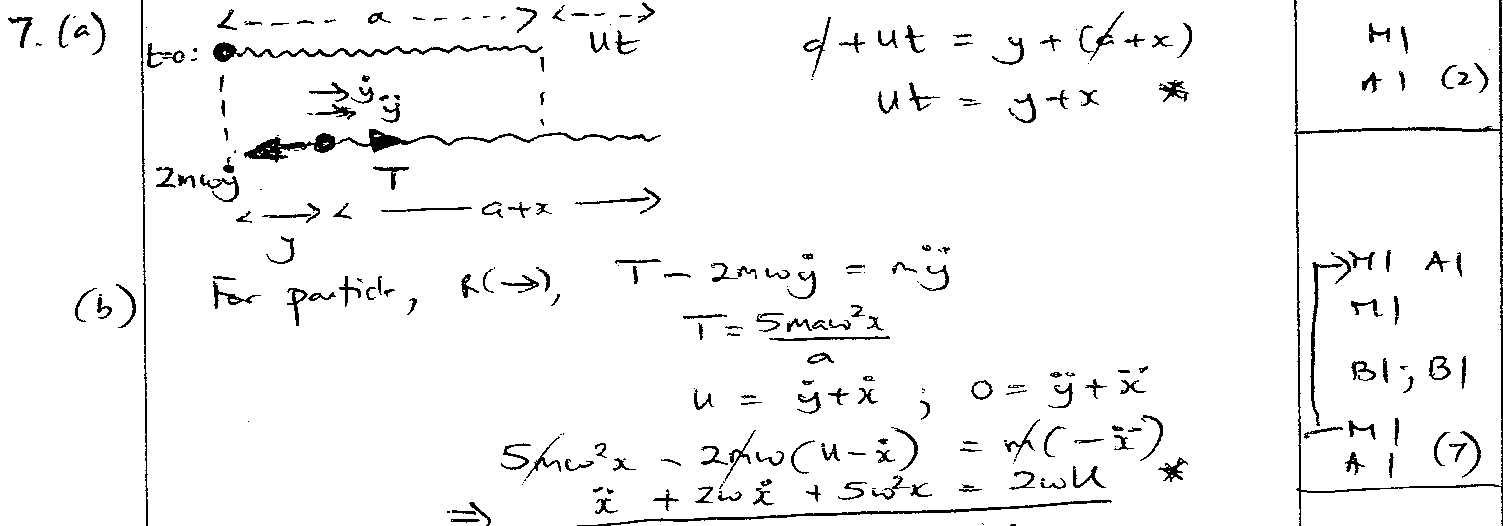 B
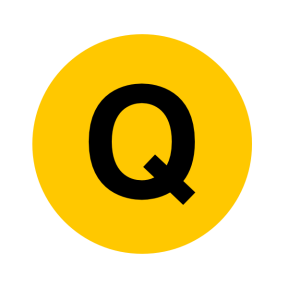 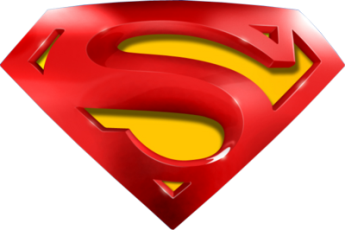 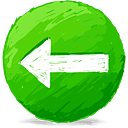 June 2005
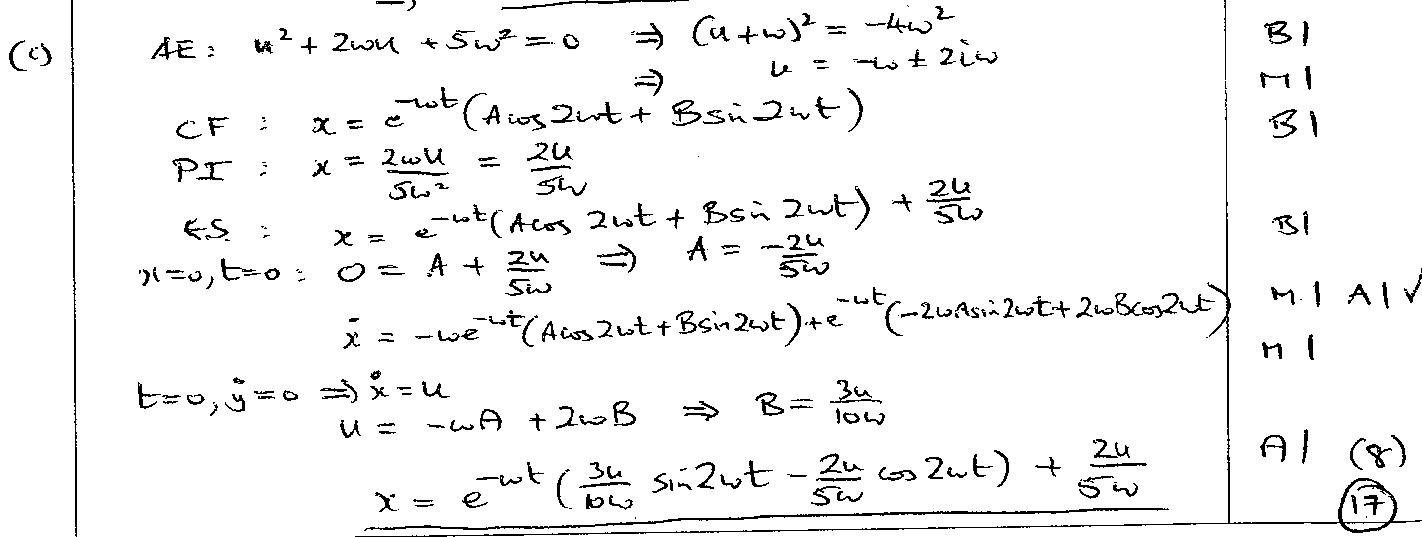 C
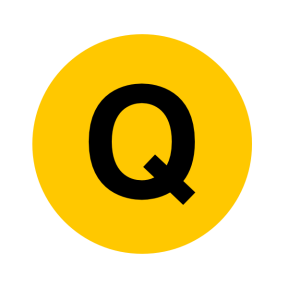 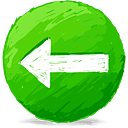 Jan 2006
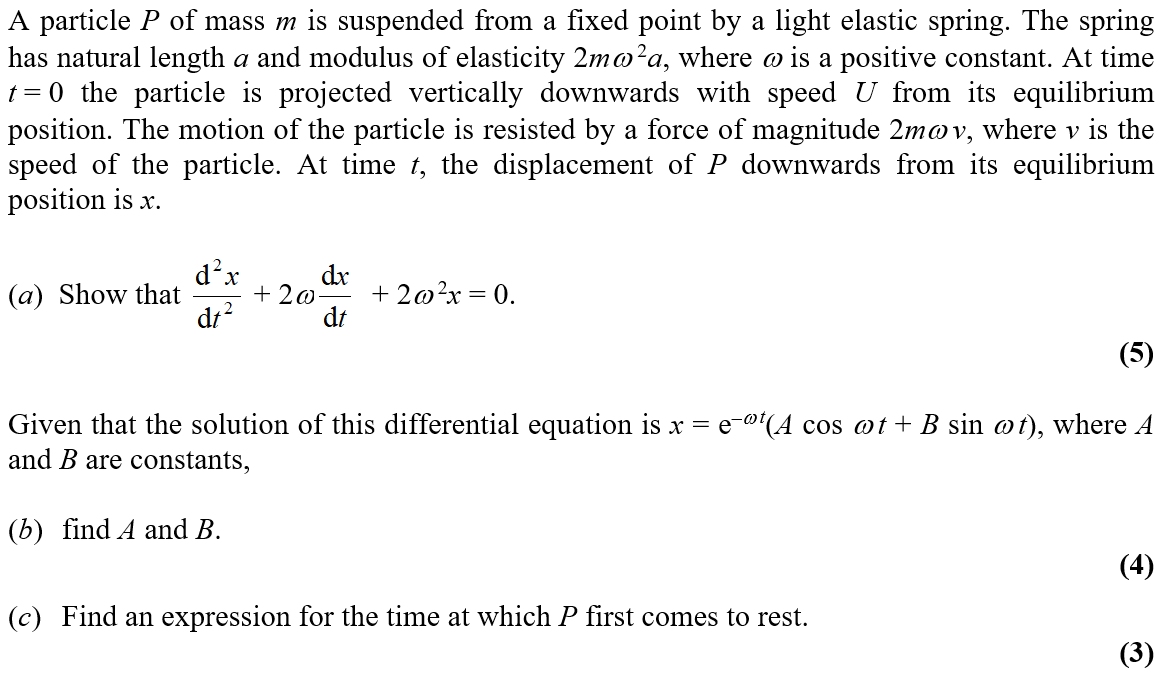 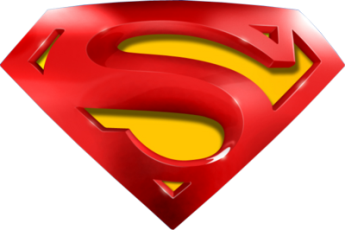 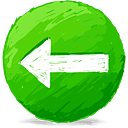 Jan 2006
A
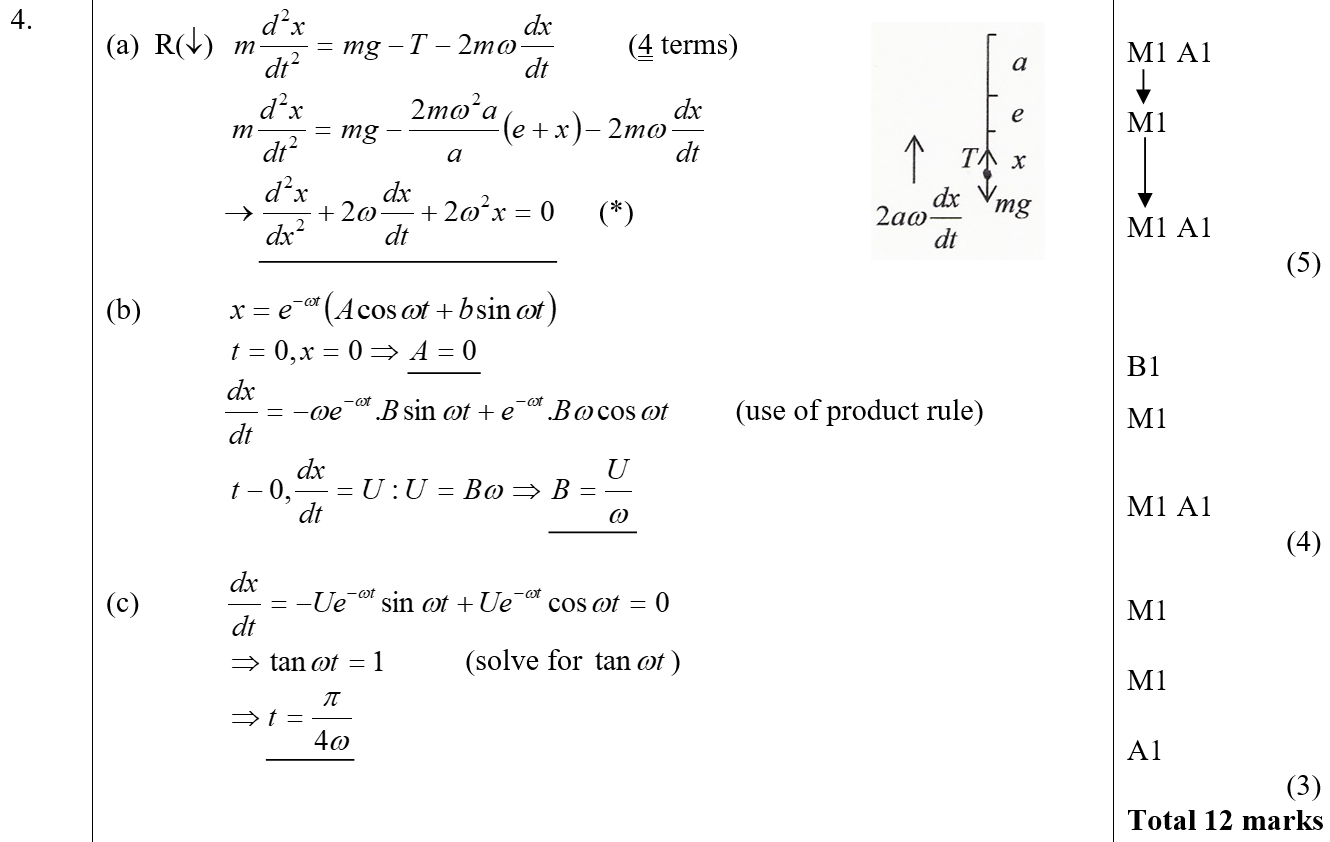 B
C
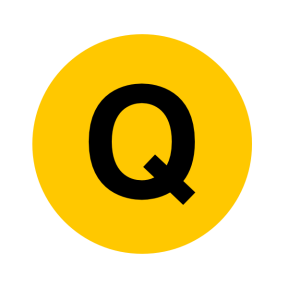 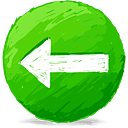 June 2006
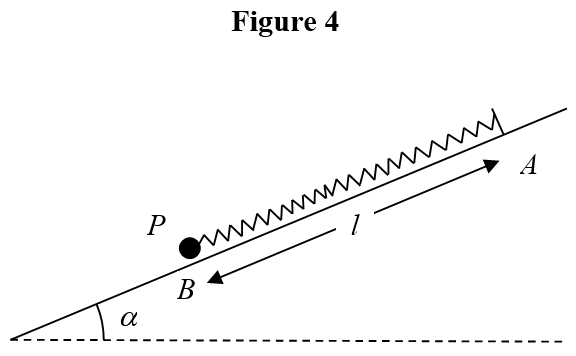 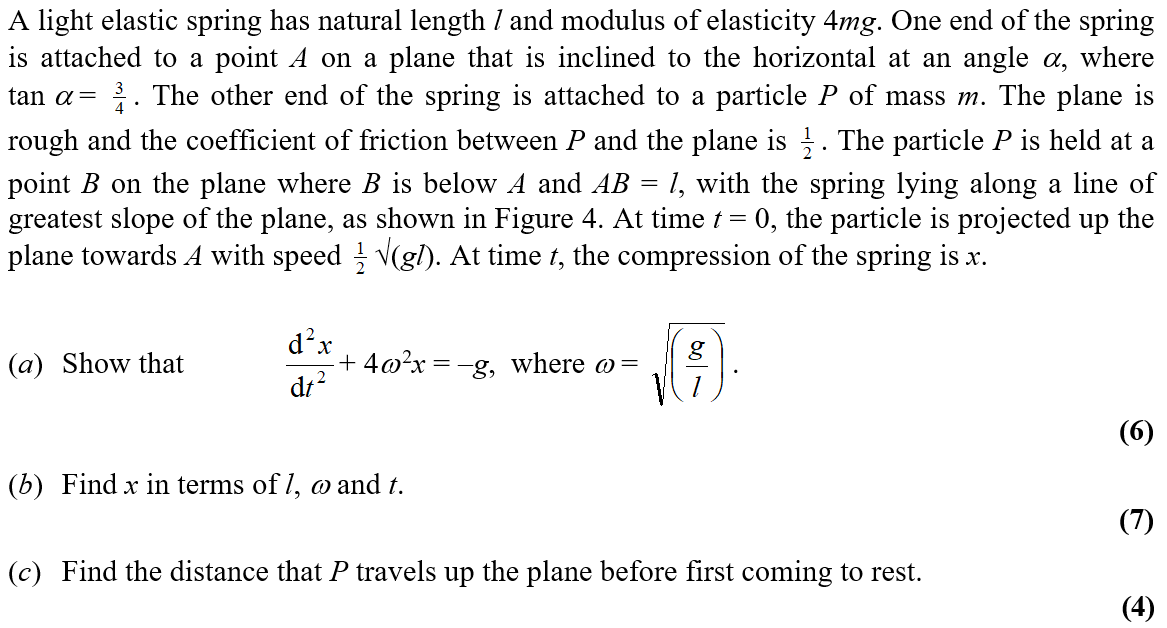 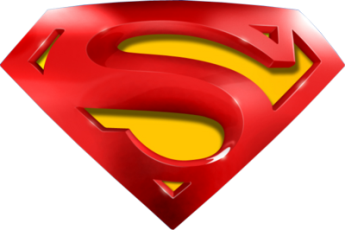 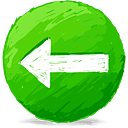 June 2006
A
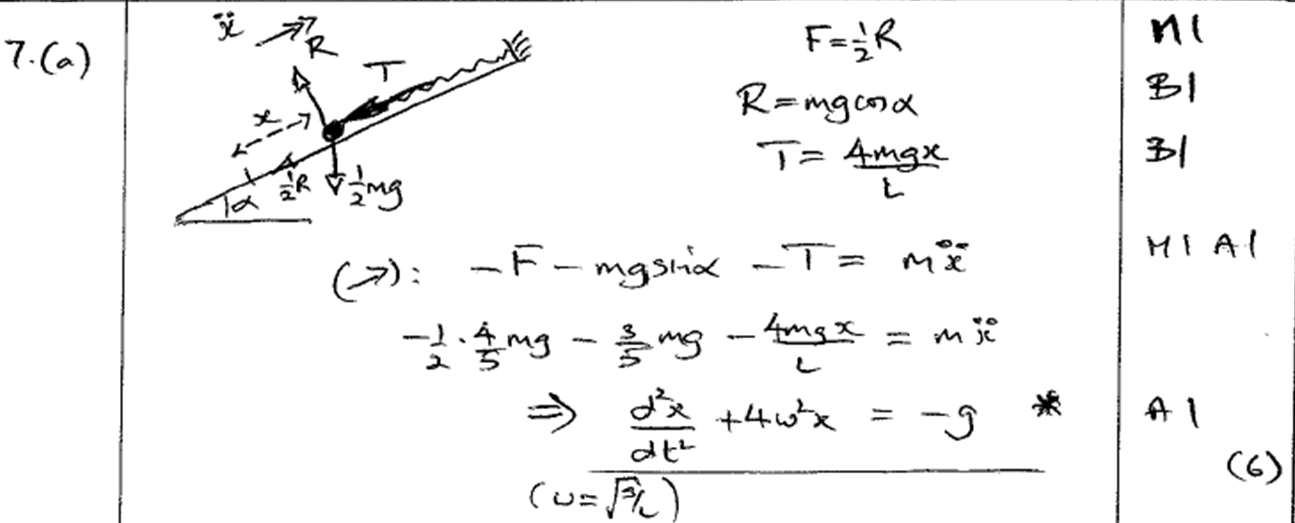 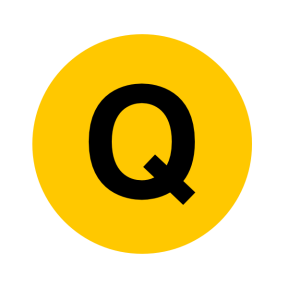 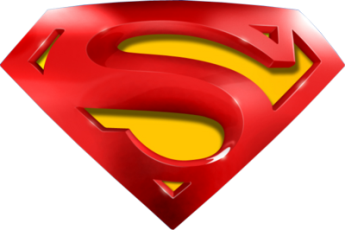 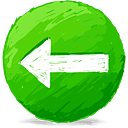 June 2006
B
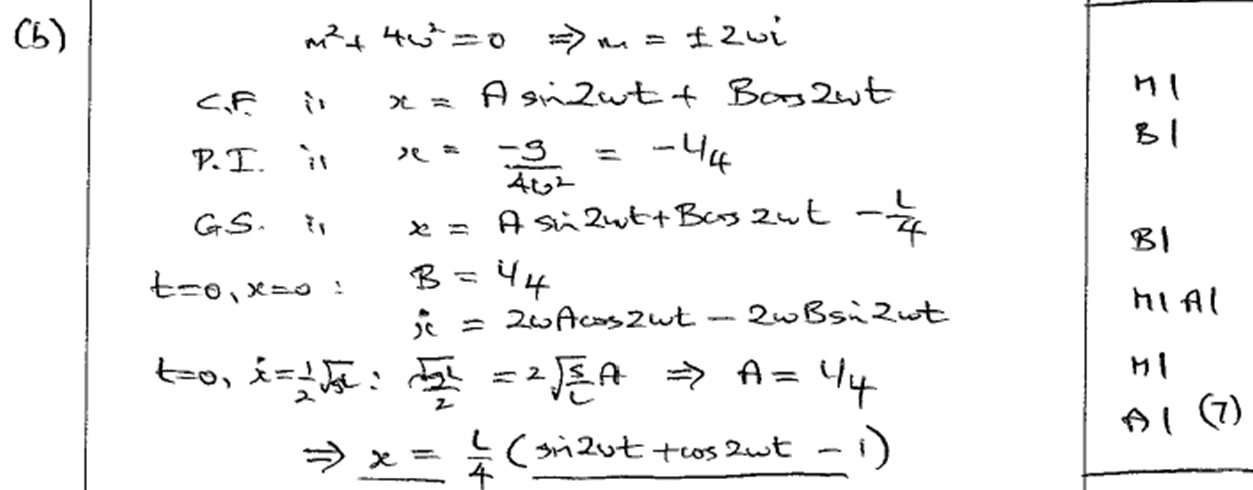 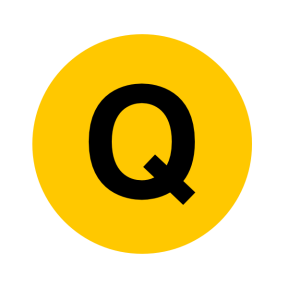 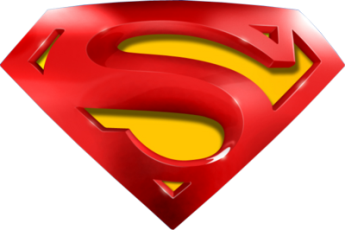 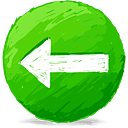 June 2006
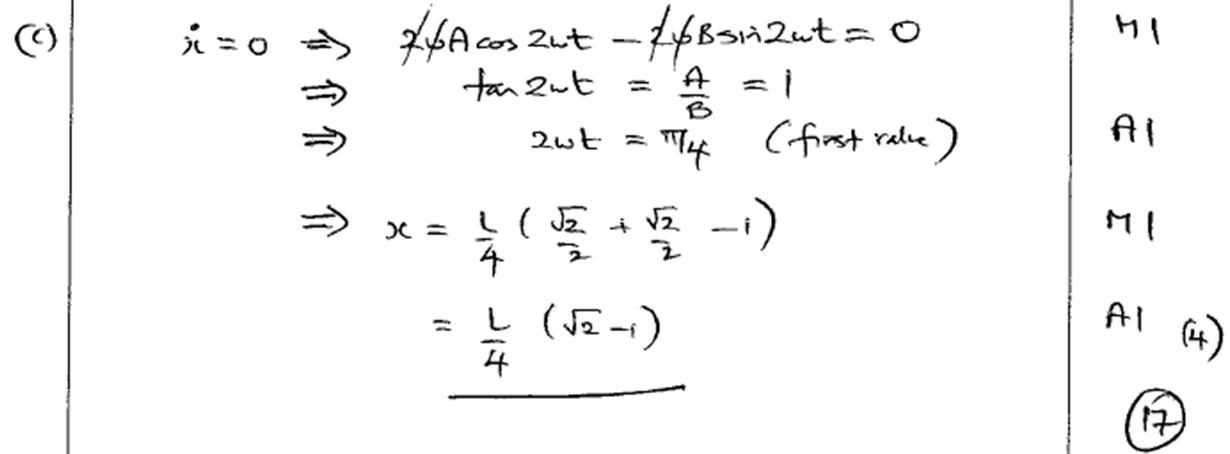 C
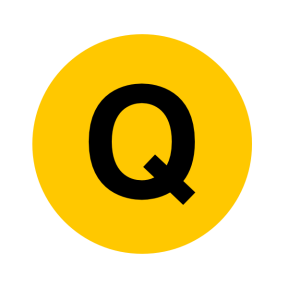 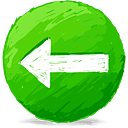 June 2007
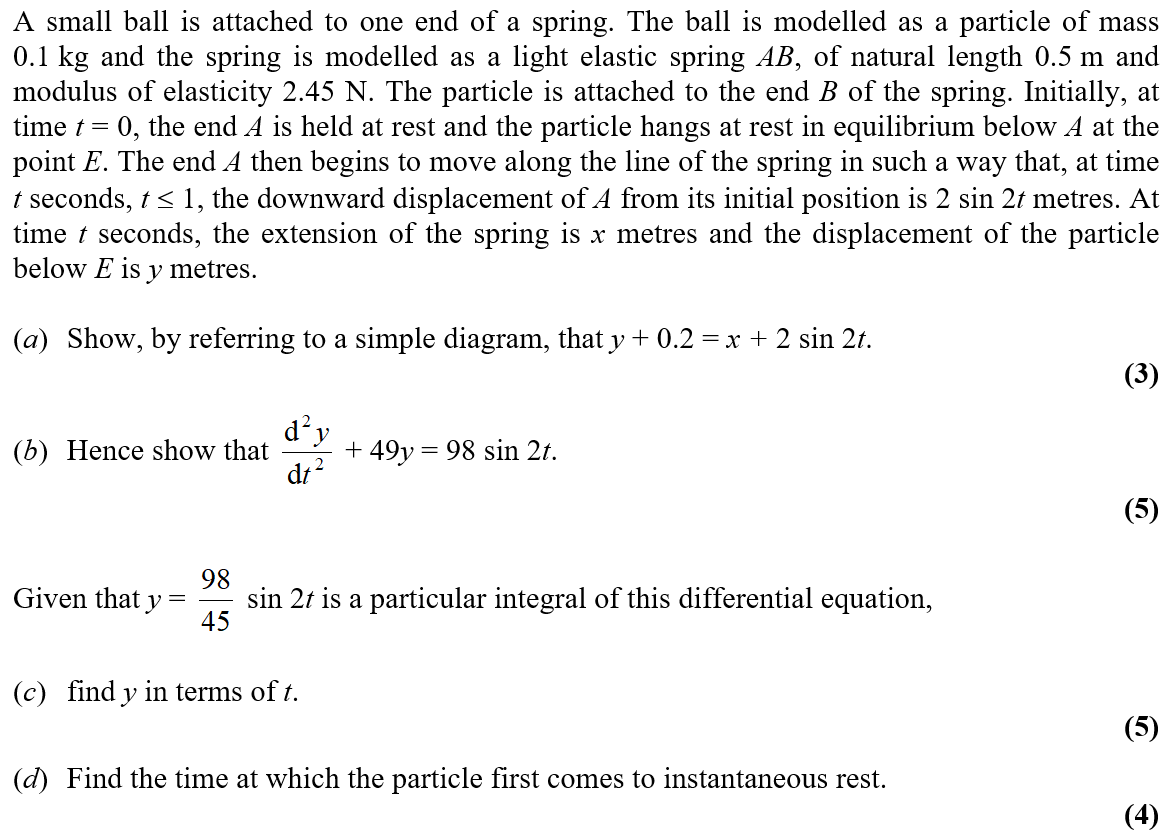 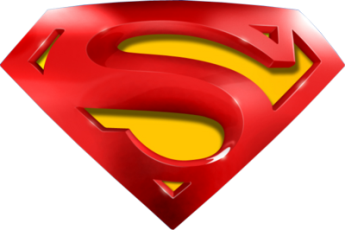 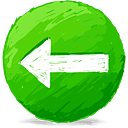 June 2007
A
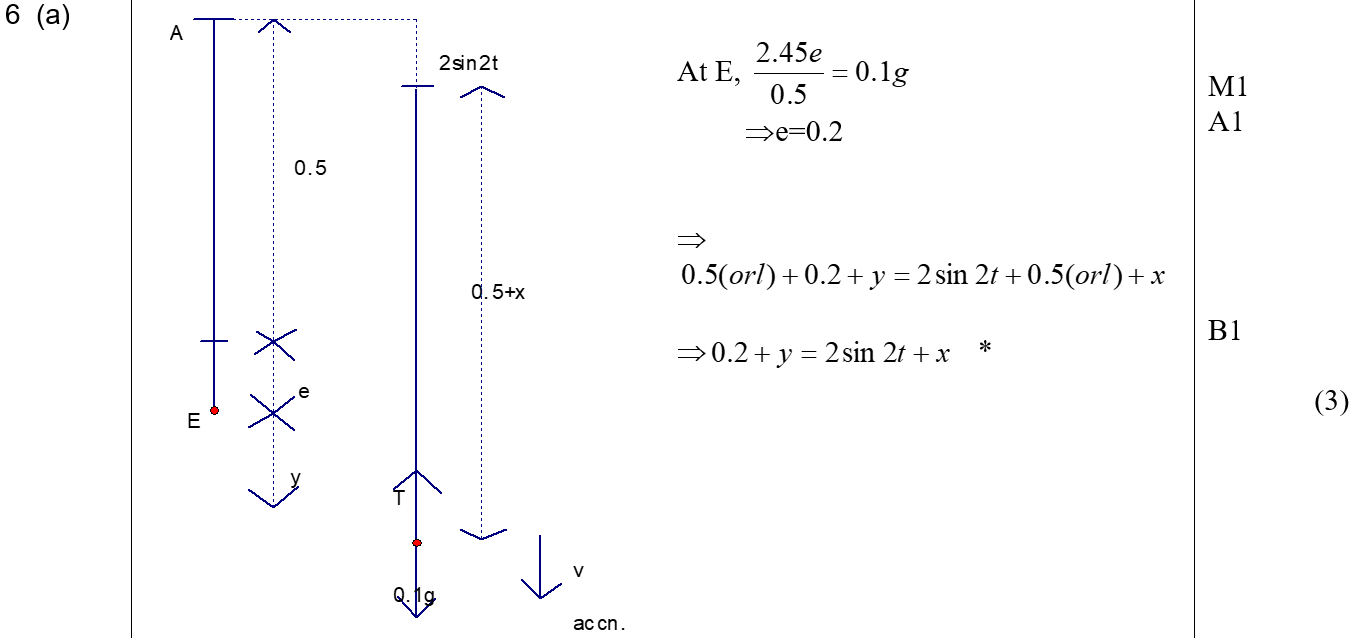 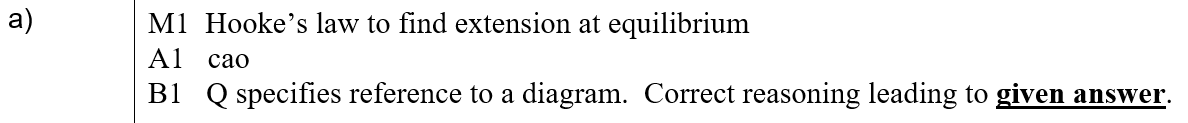 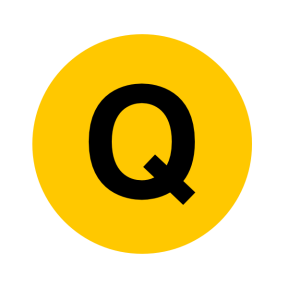 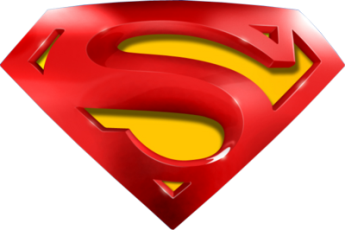 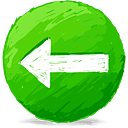 June 2007
B
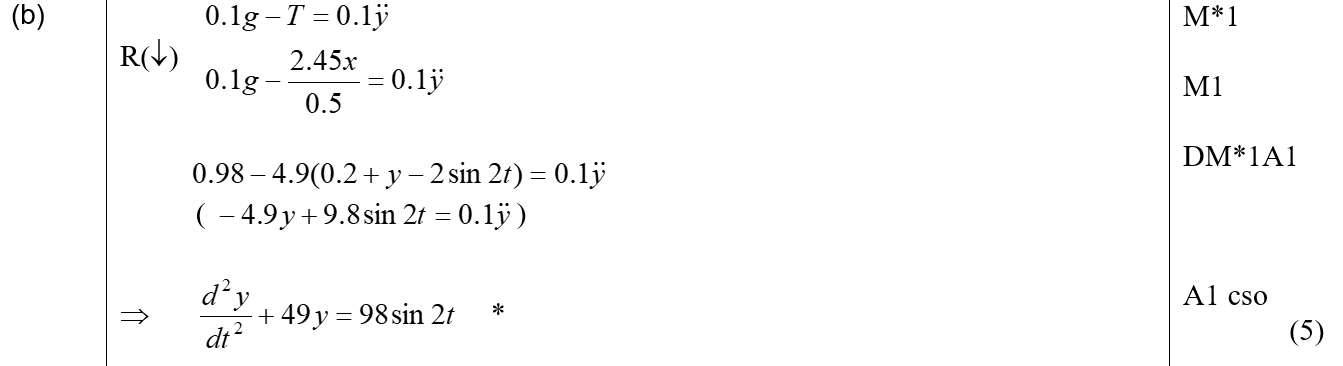 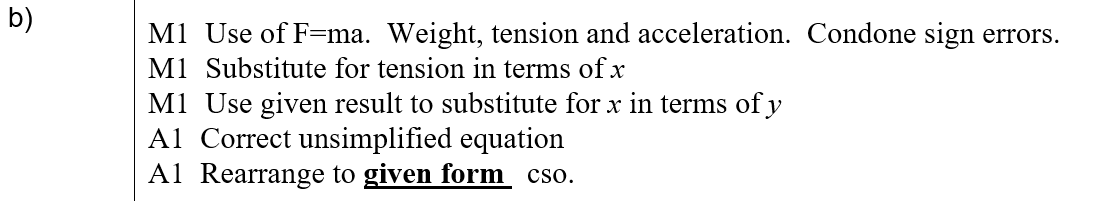 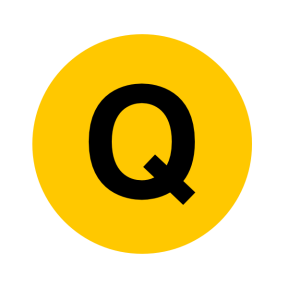 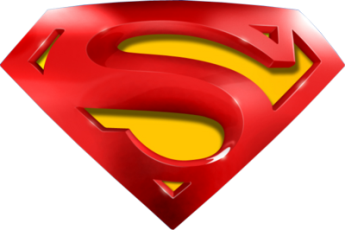 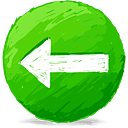 June 2007
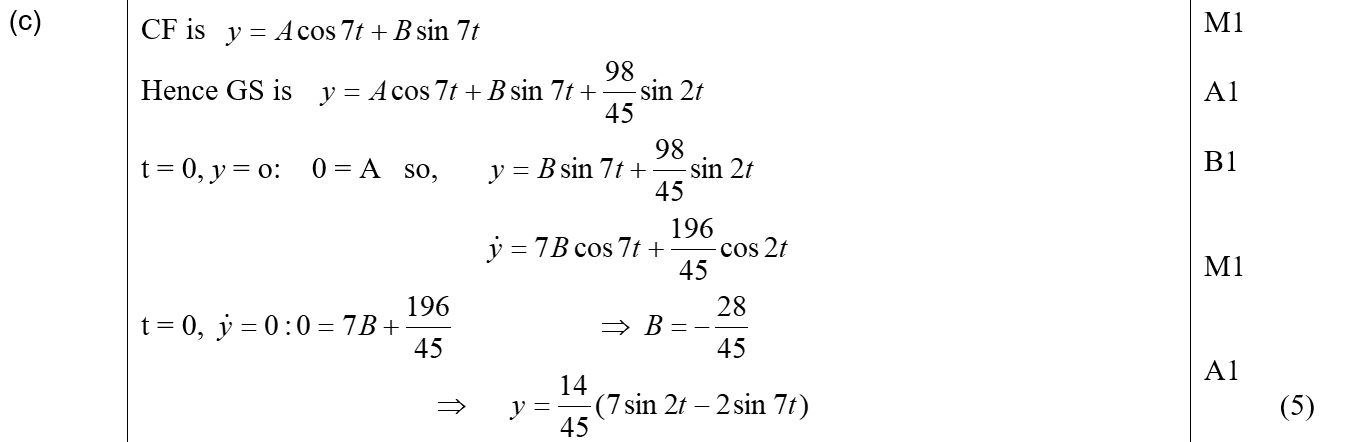 C
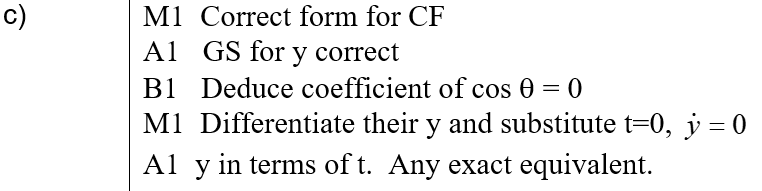 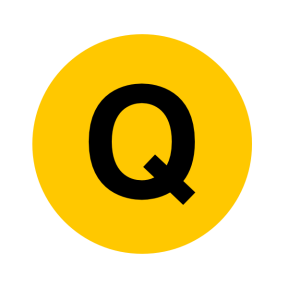 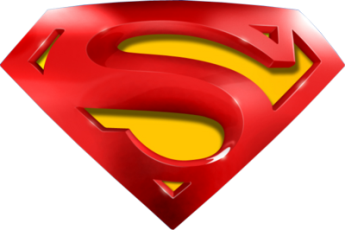 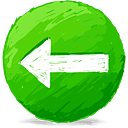 June 2007
D
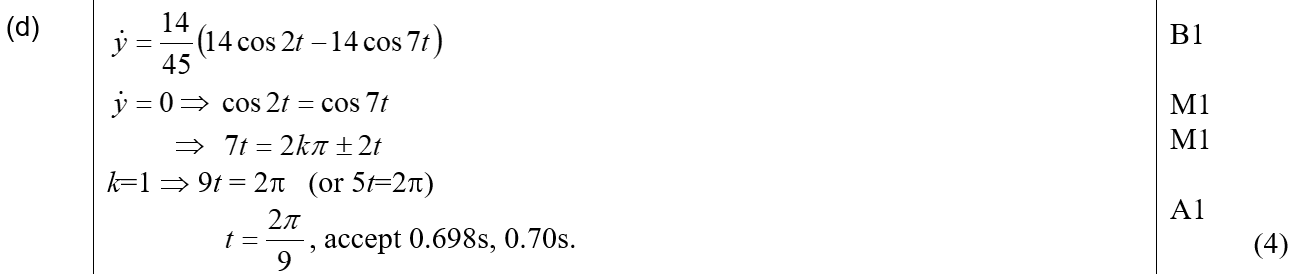 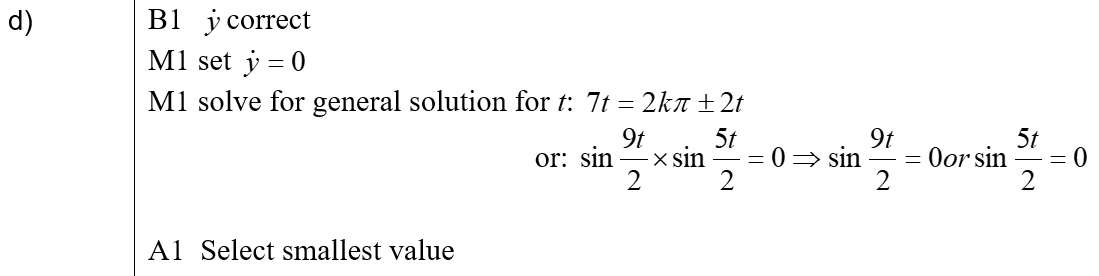 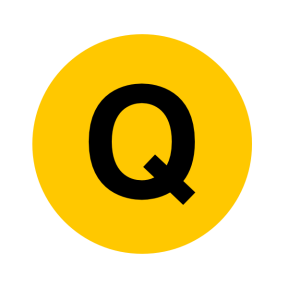 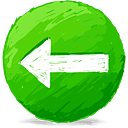 June 2008
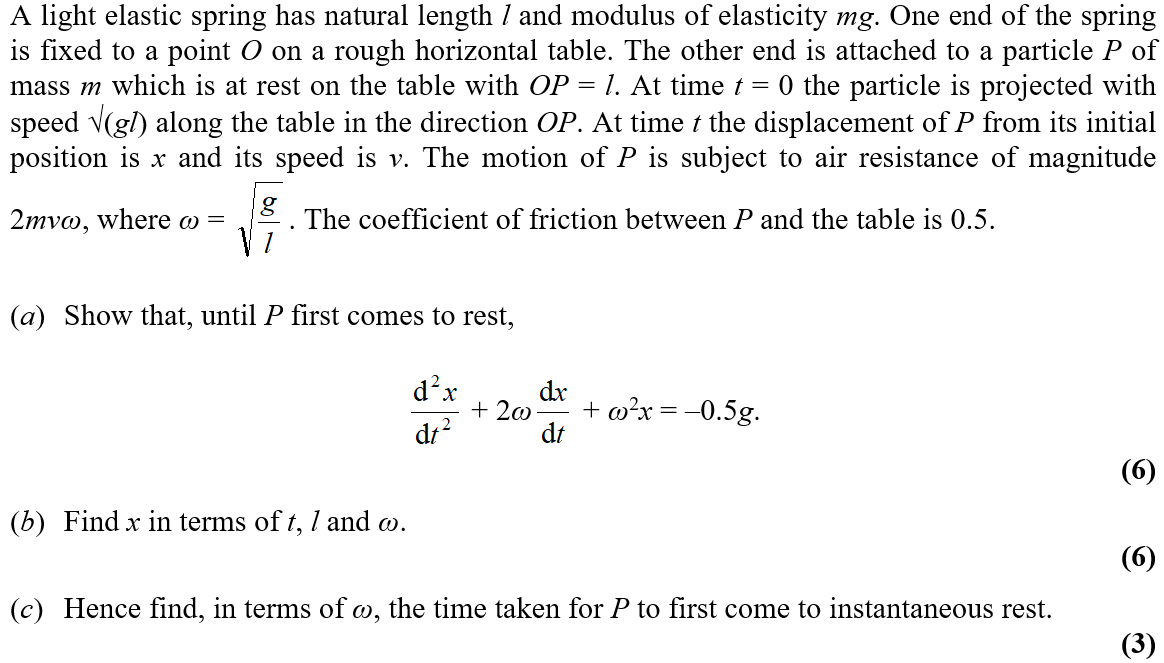 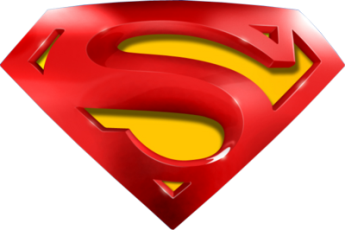 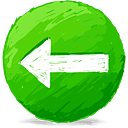 June 2008
A
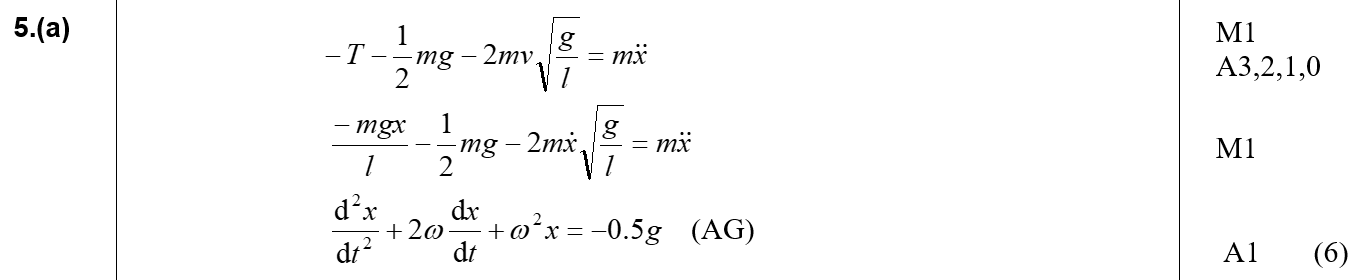 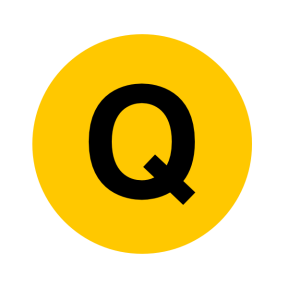 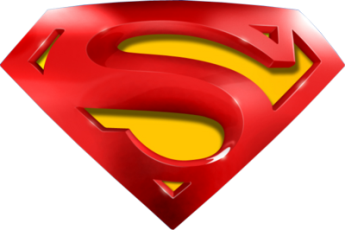 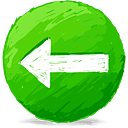 June 2008
B
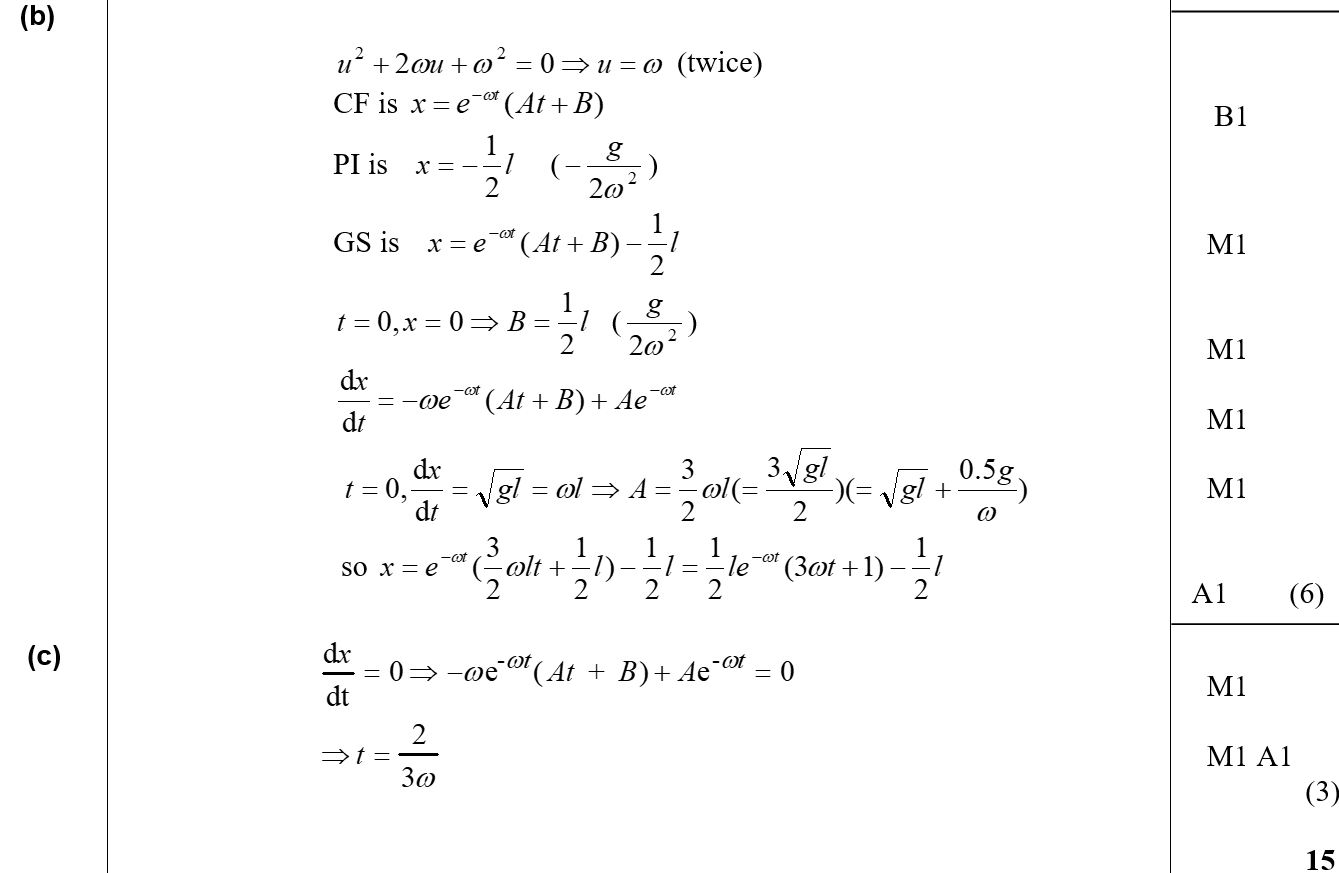 C
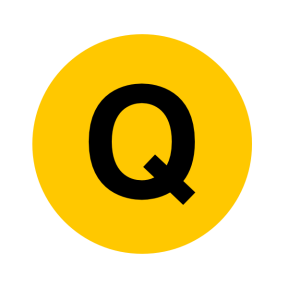 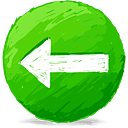 June 2008
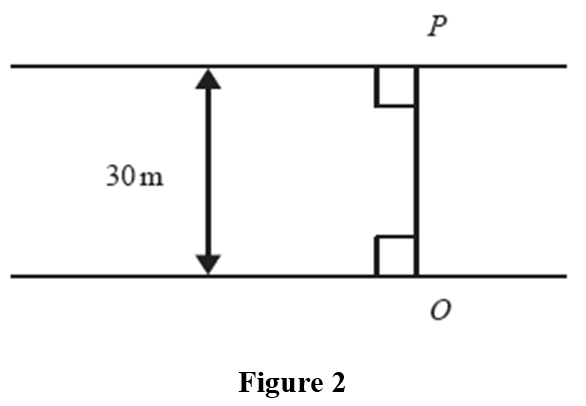 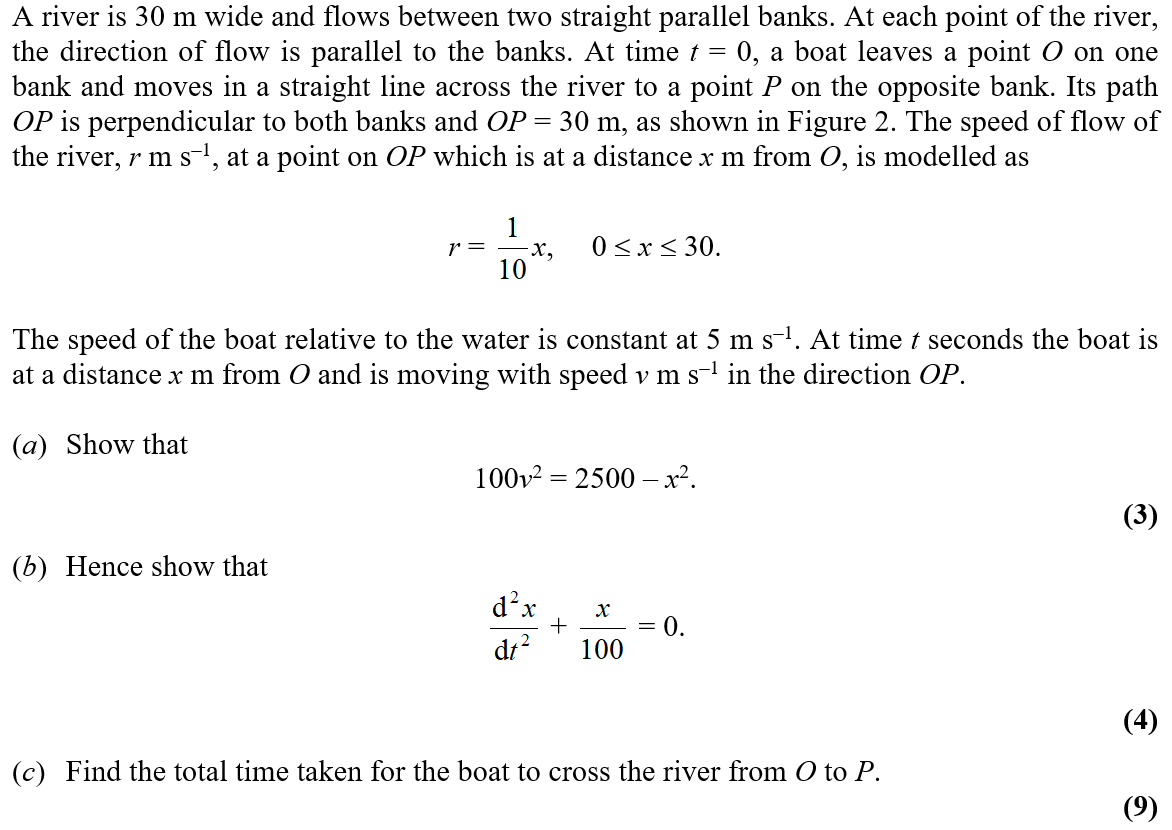 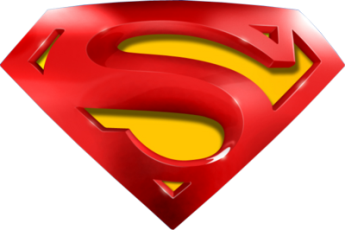 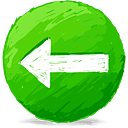 June 2008
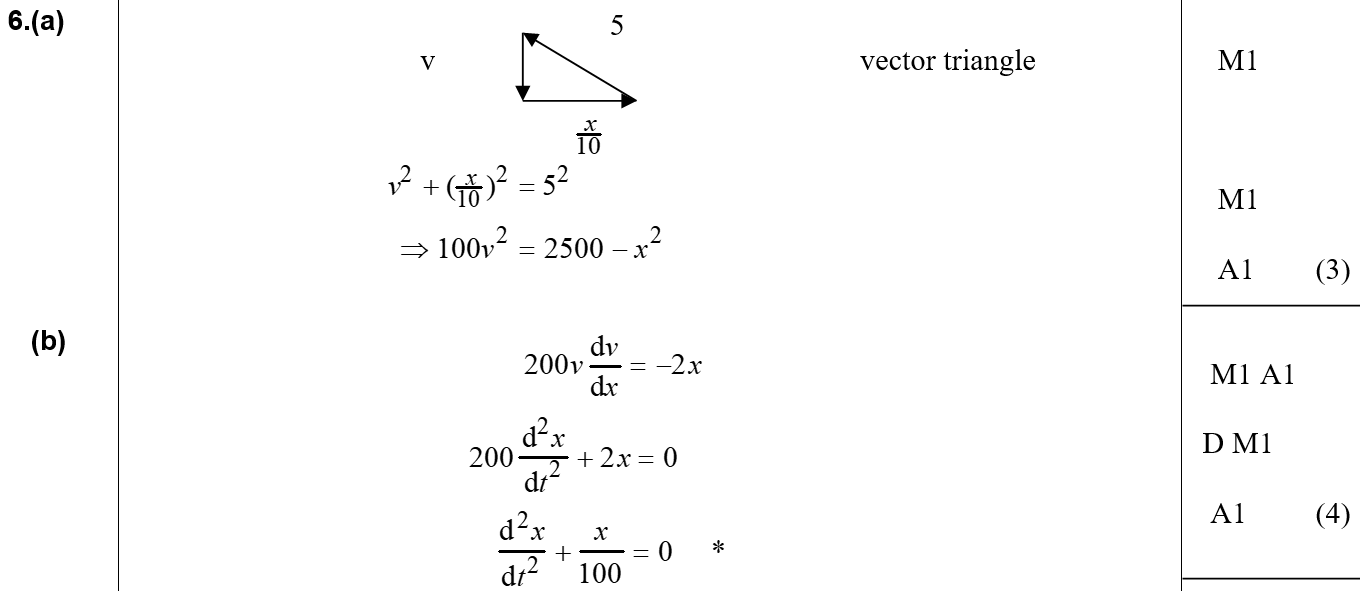 A
B
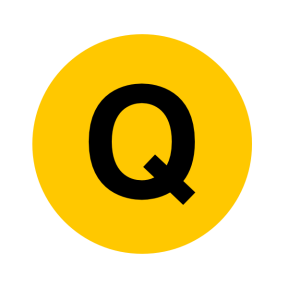 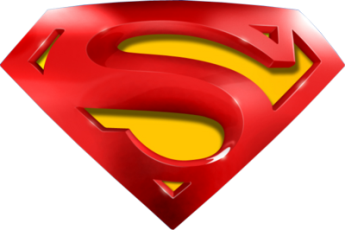 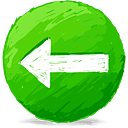 June 2008
C
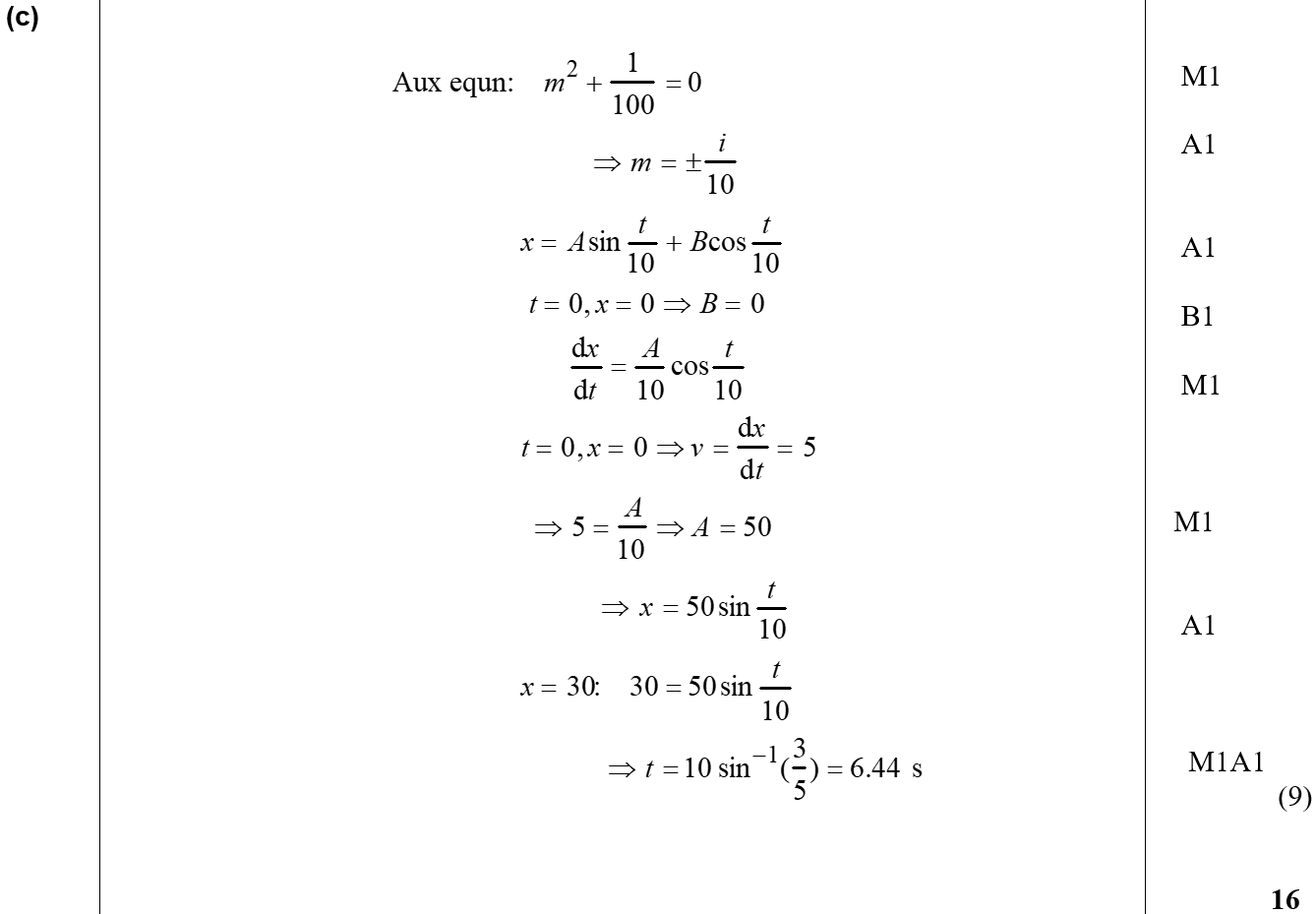 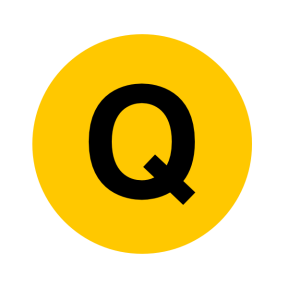 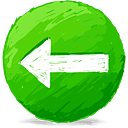 June 2009
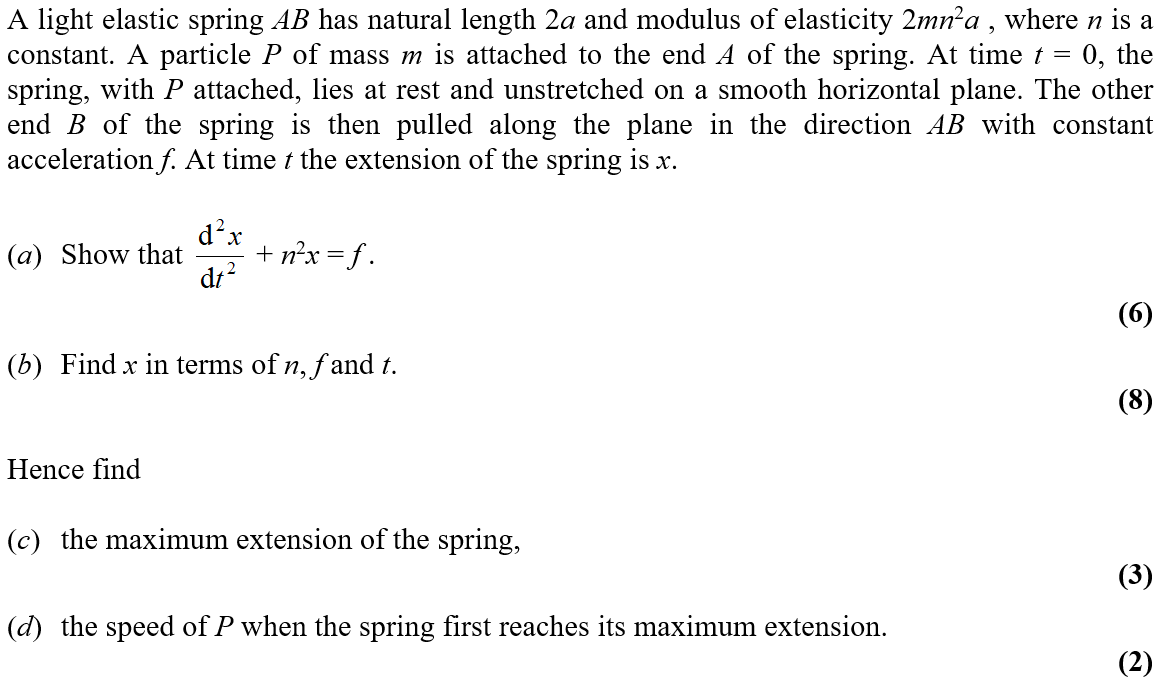 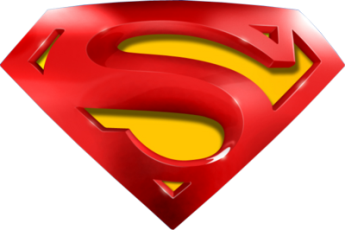 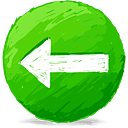 June 2009
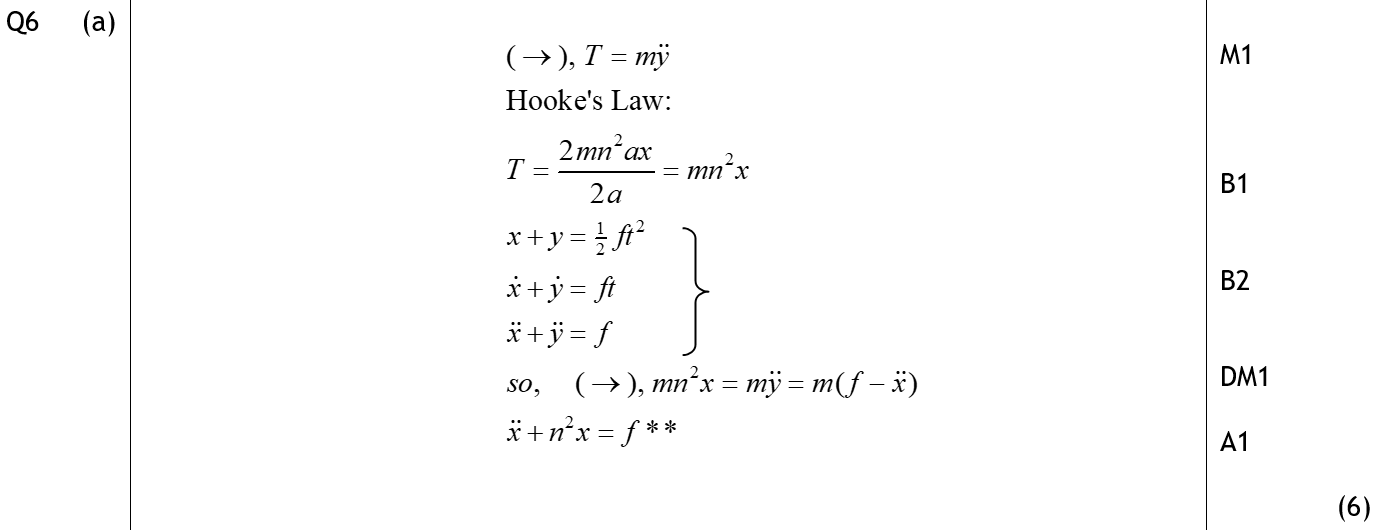 A
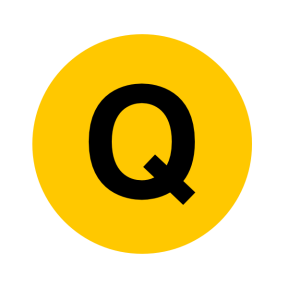 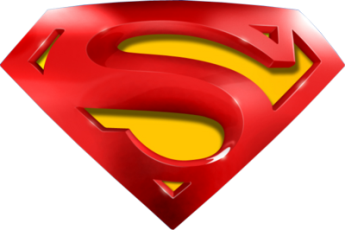 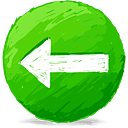 June 2009
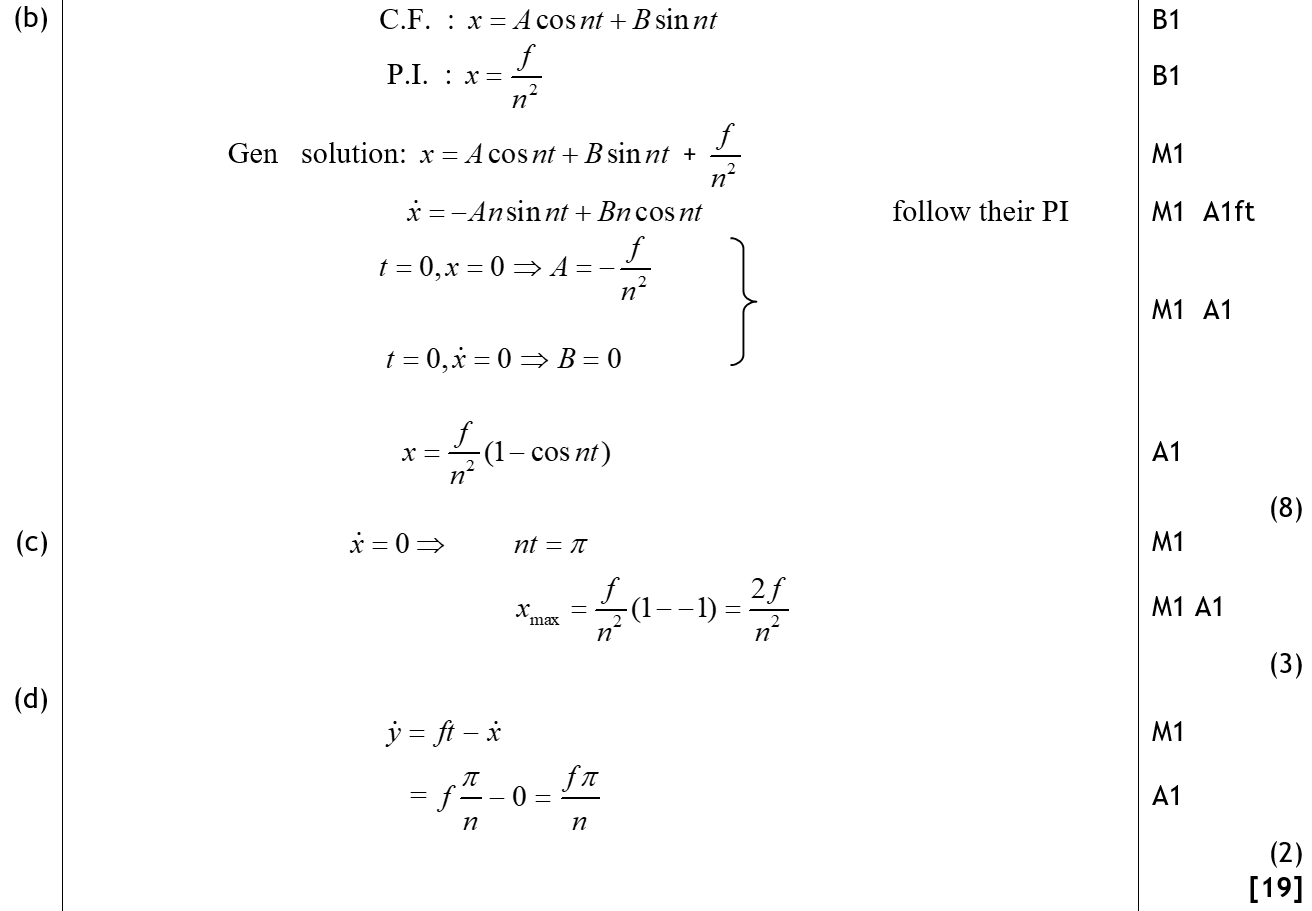 B
C
D
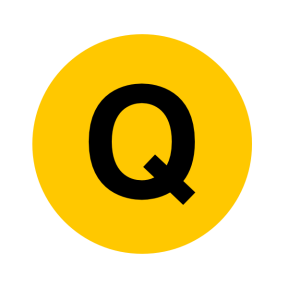 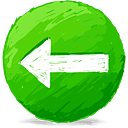 June 2010
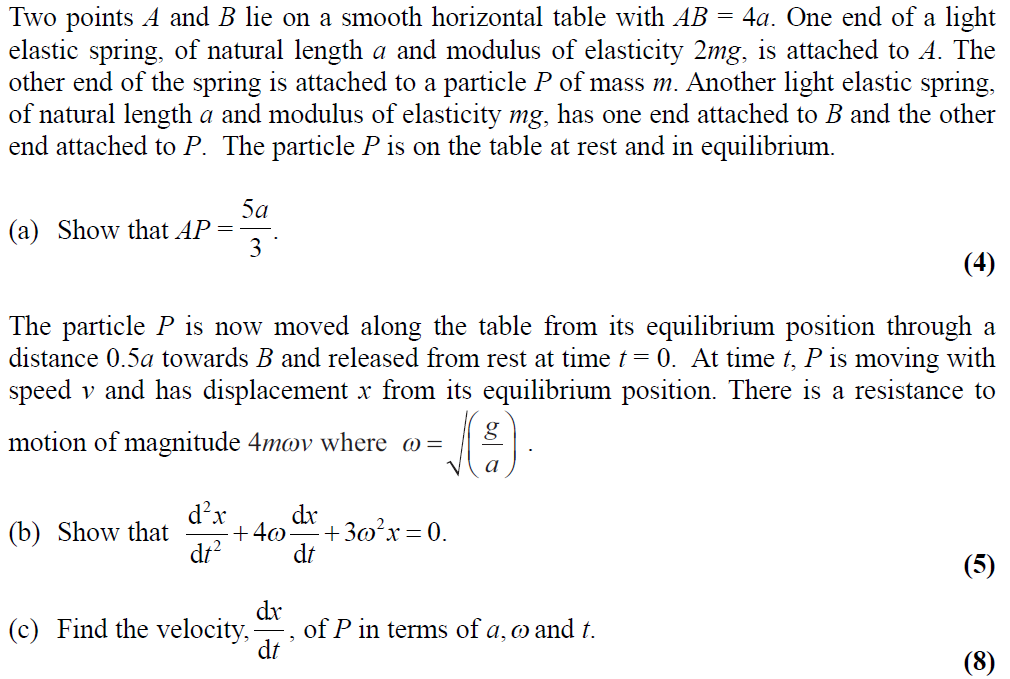 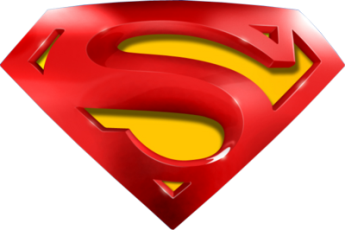 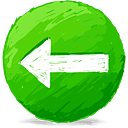 June 2010
A
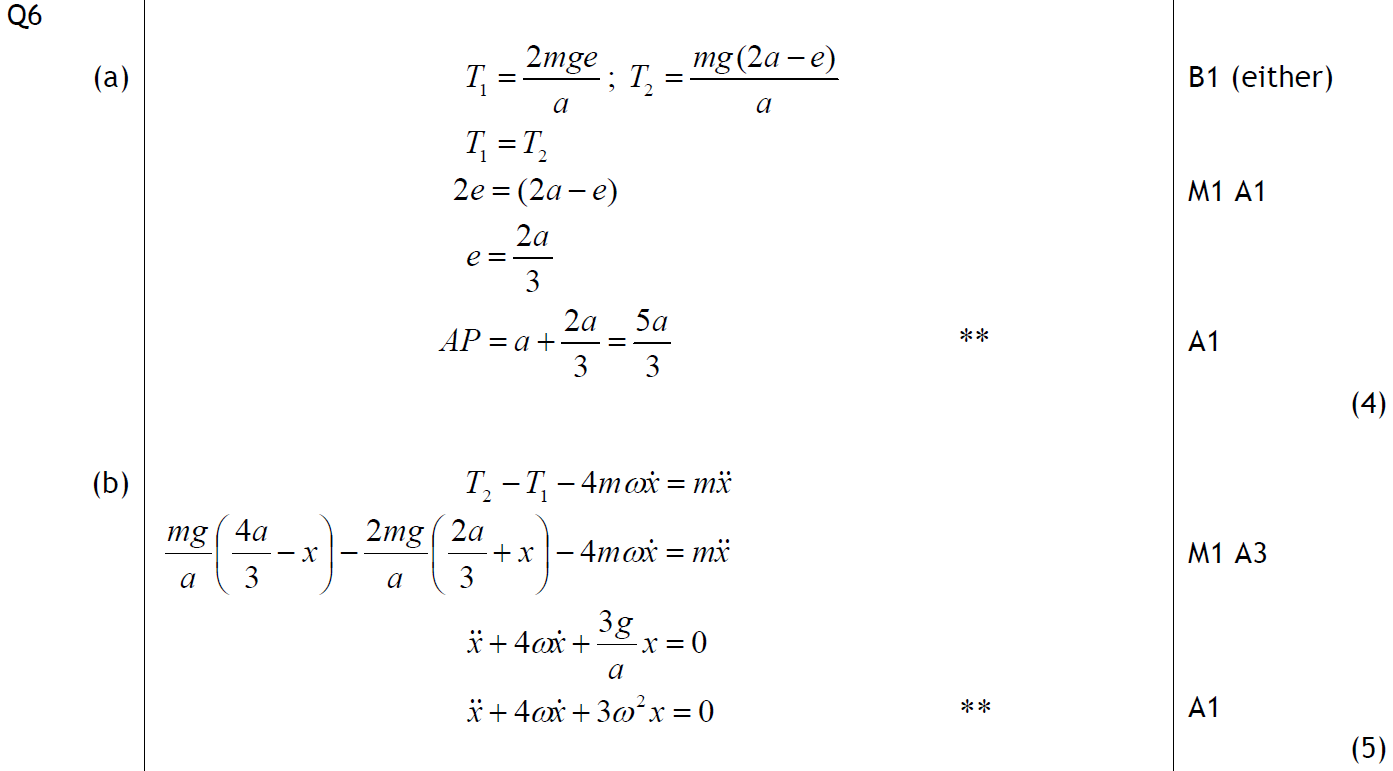 B
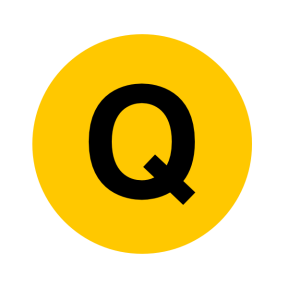 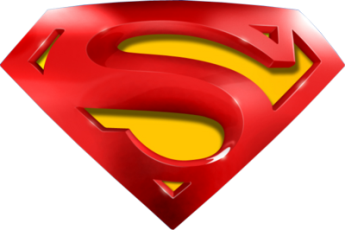 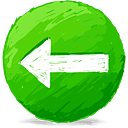 June 2010
C
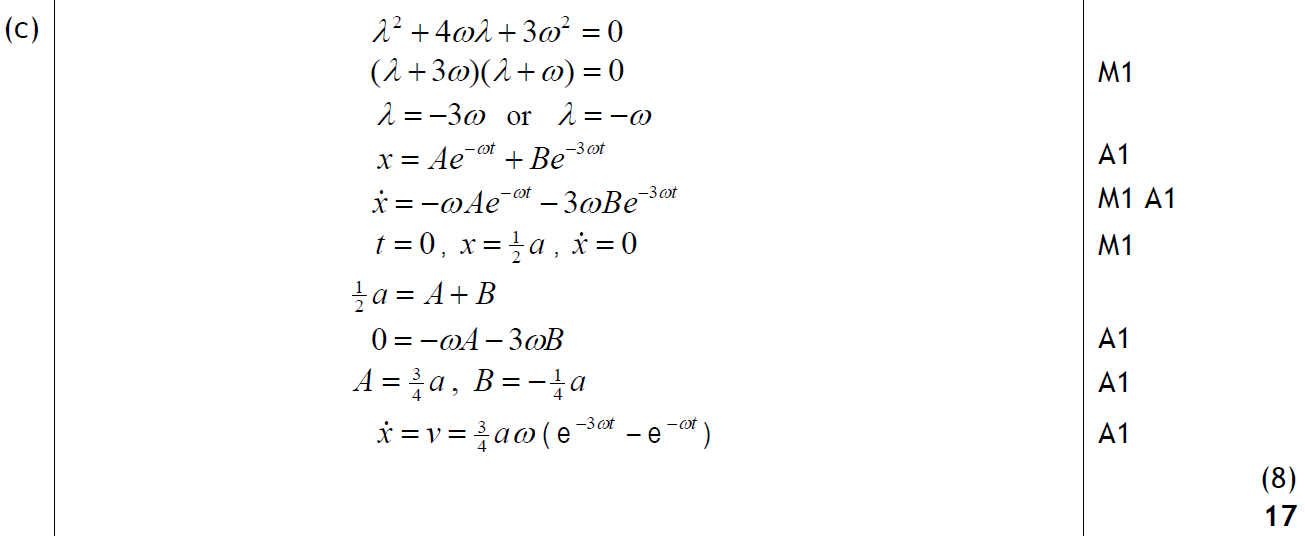 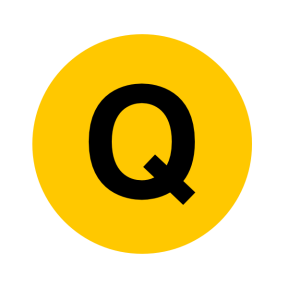 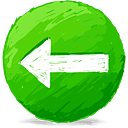 June 2011
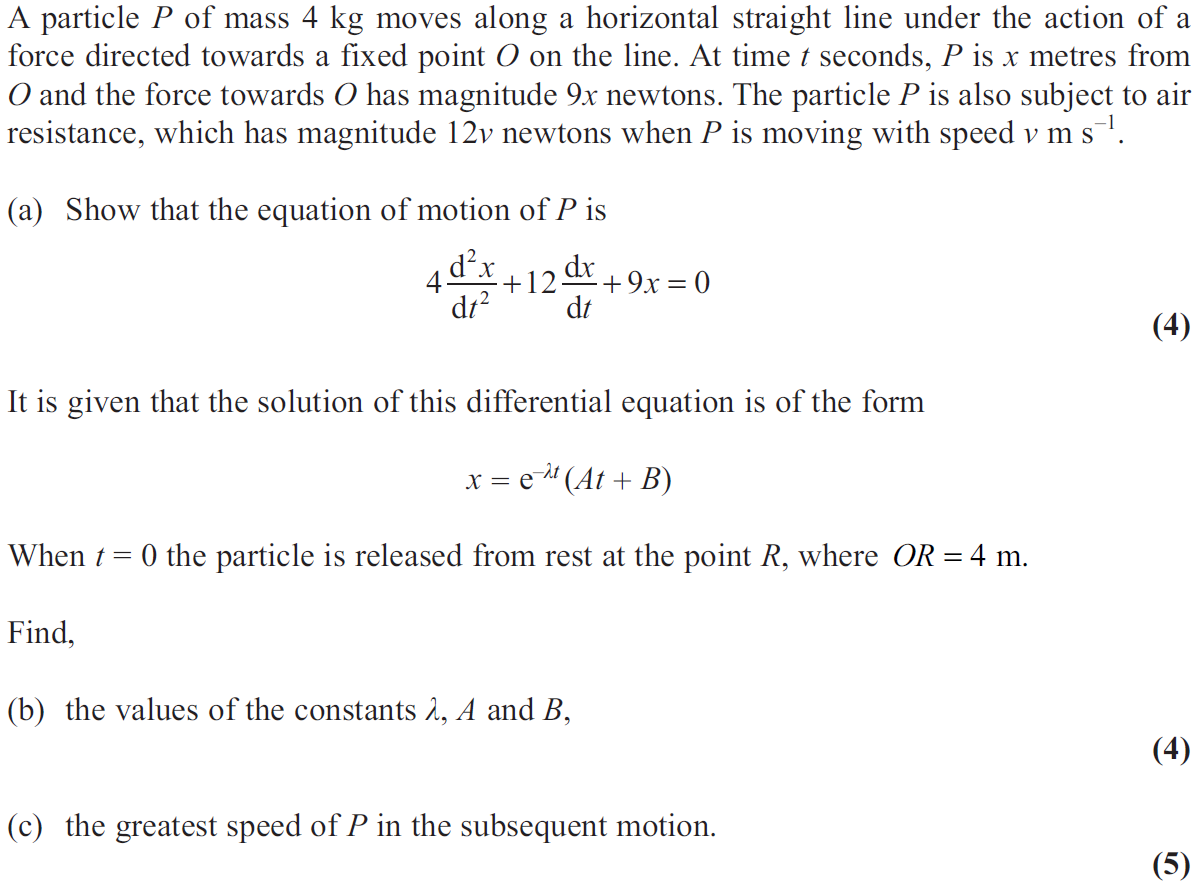 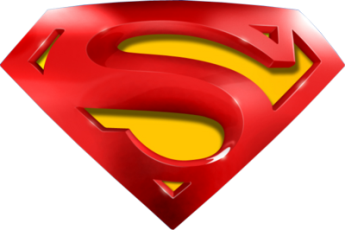 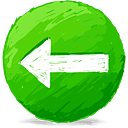 June 2011
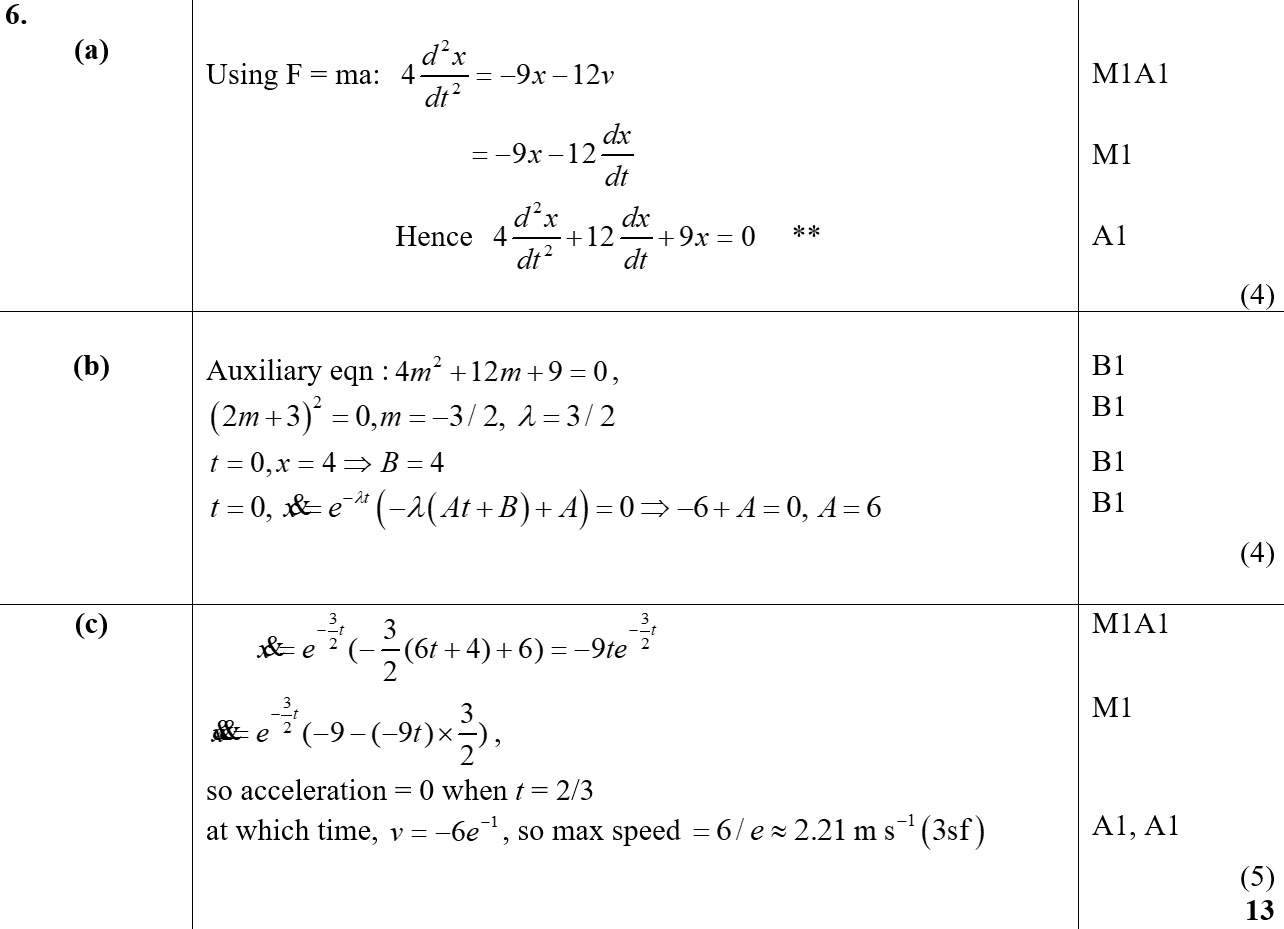 A
B
C
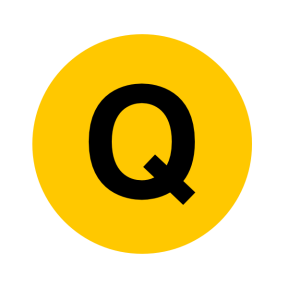 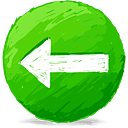 June 2013
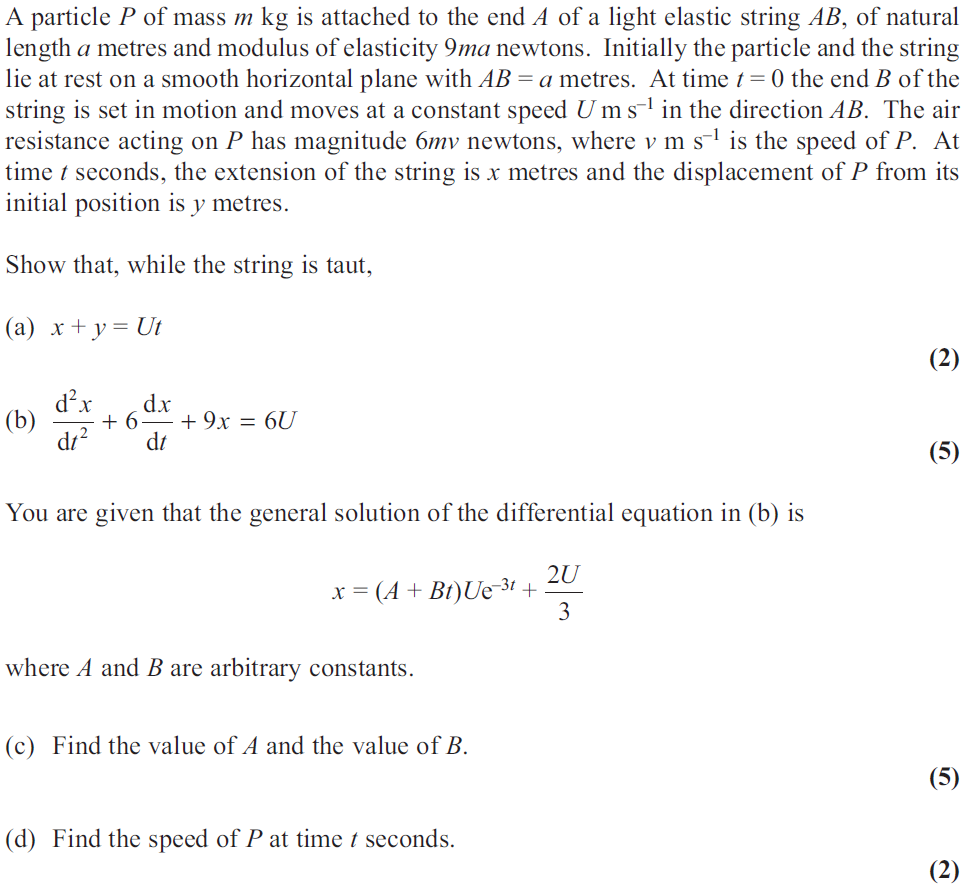 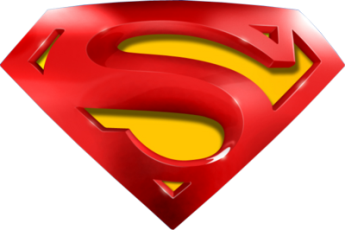 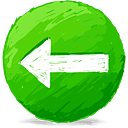 June 2013
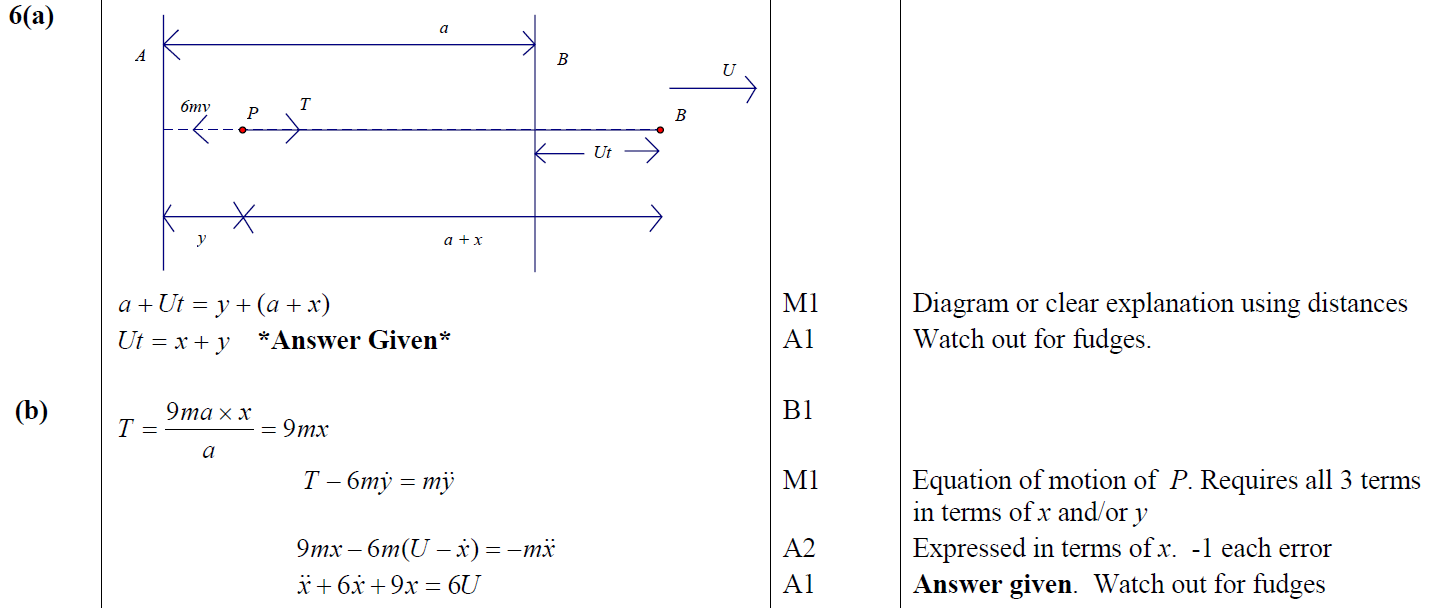 A
B
C
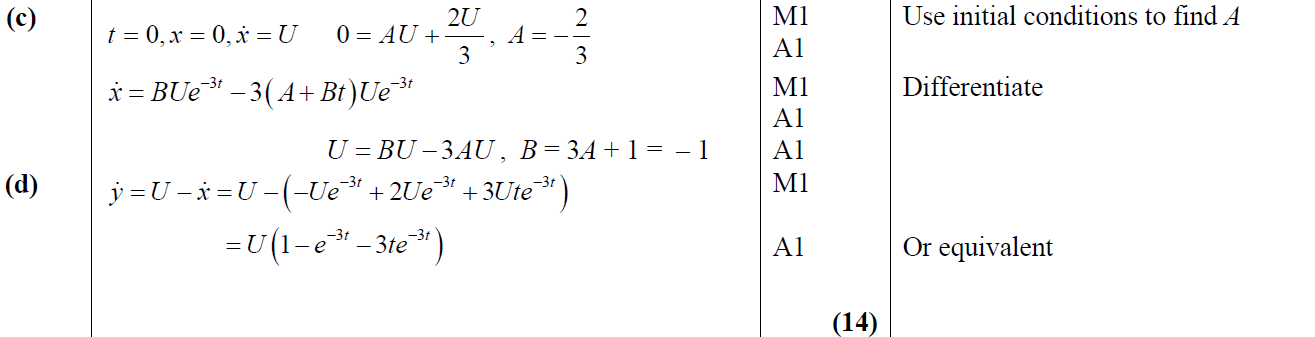 D
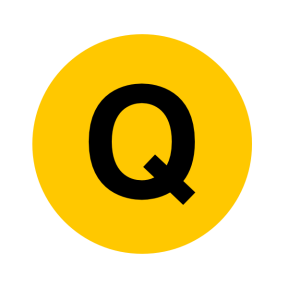 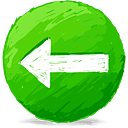 June 2013 Reserve
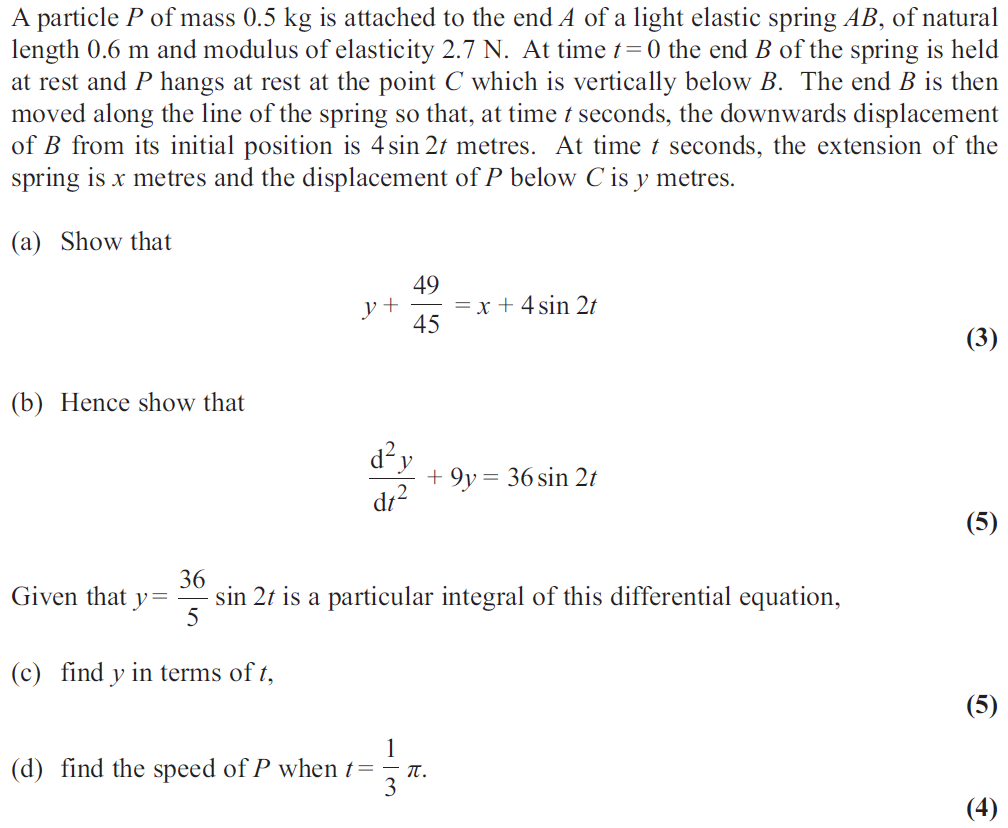 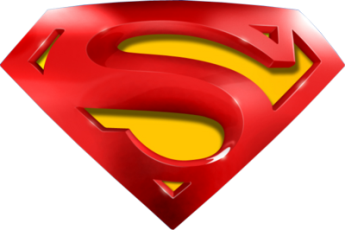 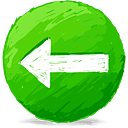 June 2013 Reserve
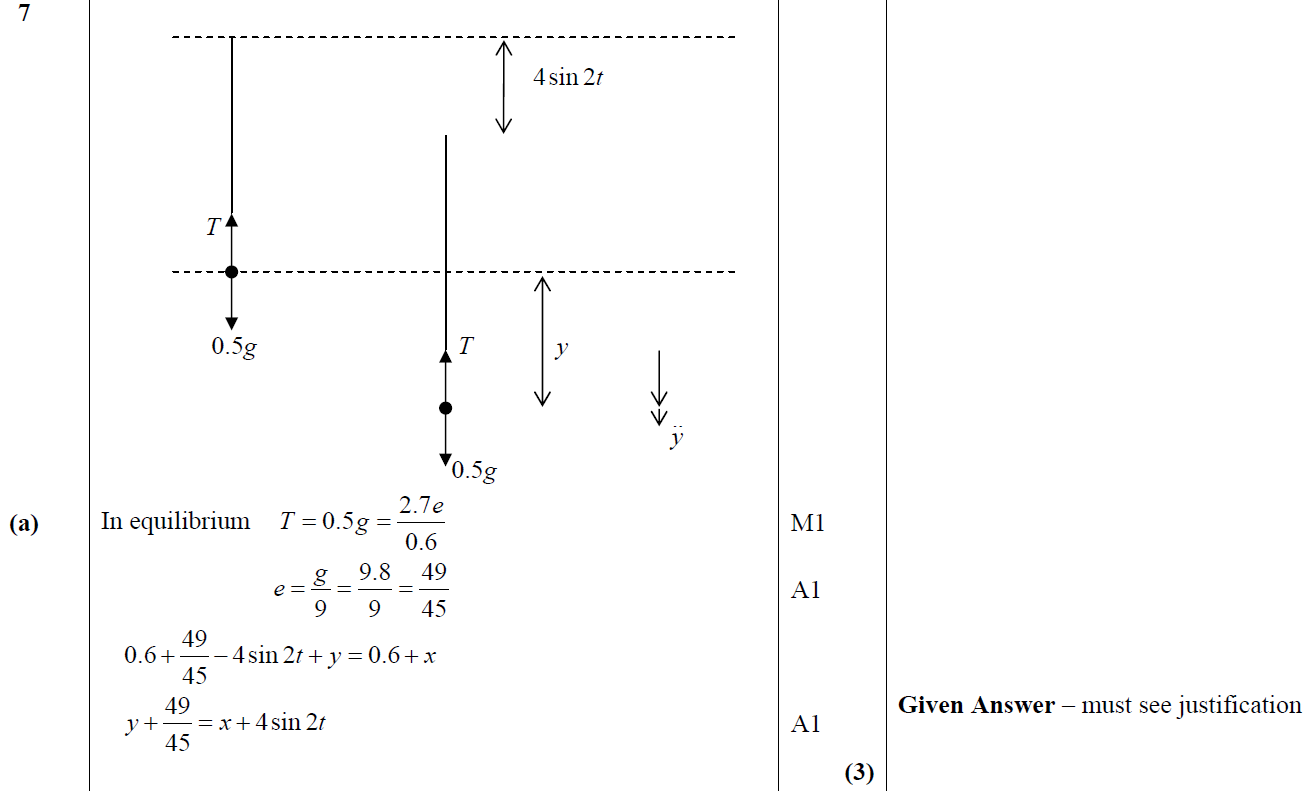 A
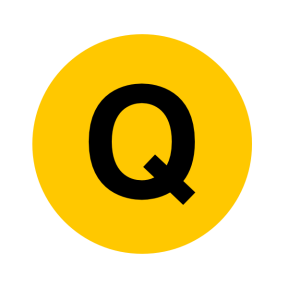 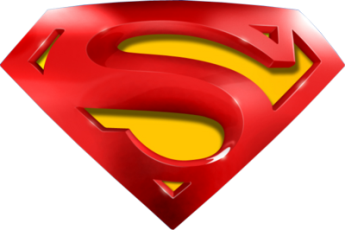 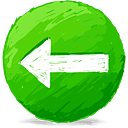 June 2013 Reserve
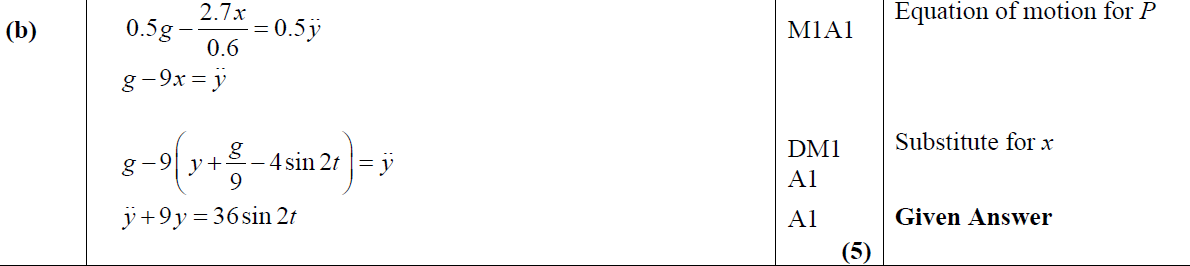 B
C
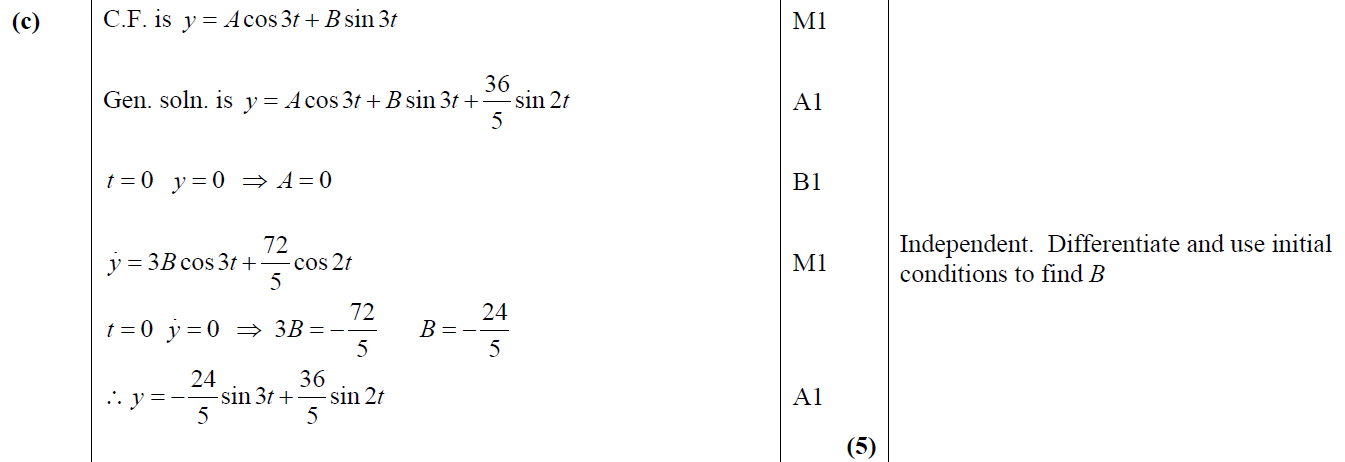 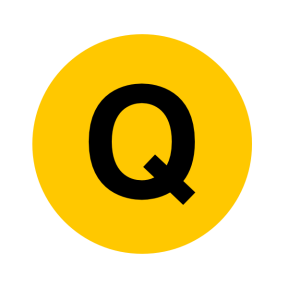 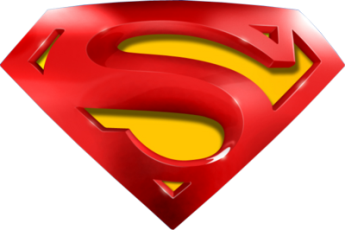 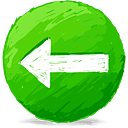 June 2013 Reserve
D
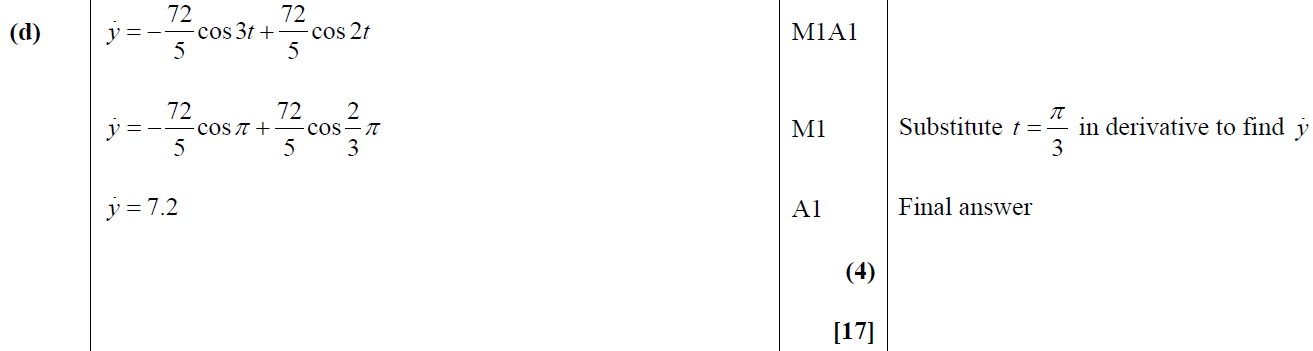 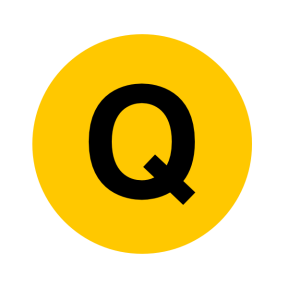 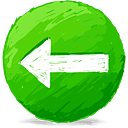 June 2014
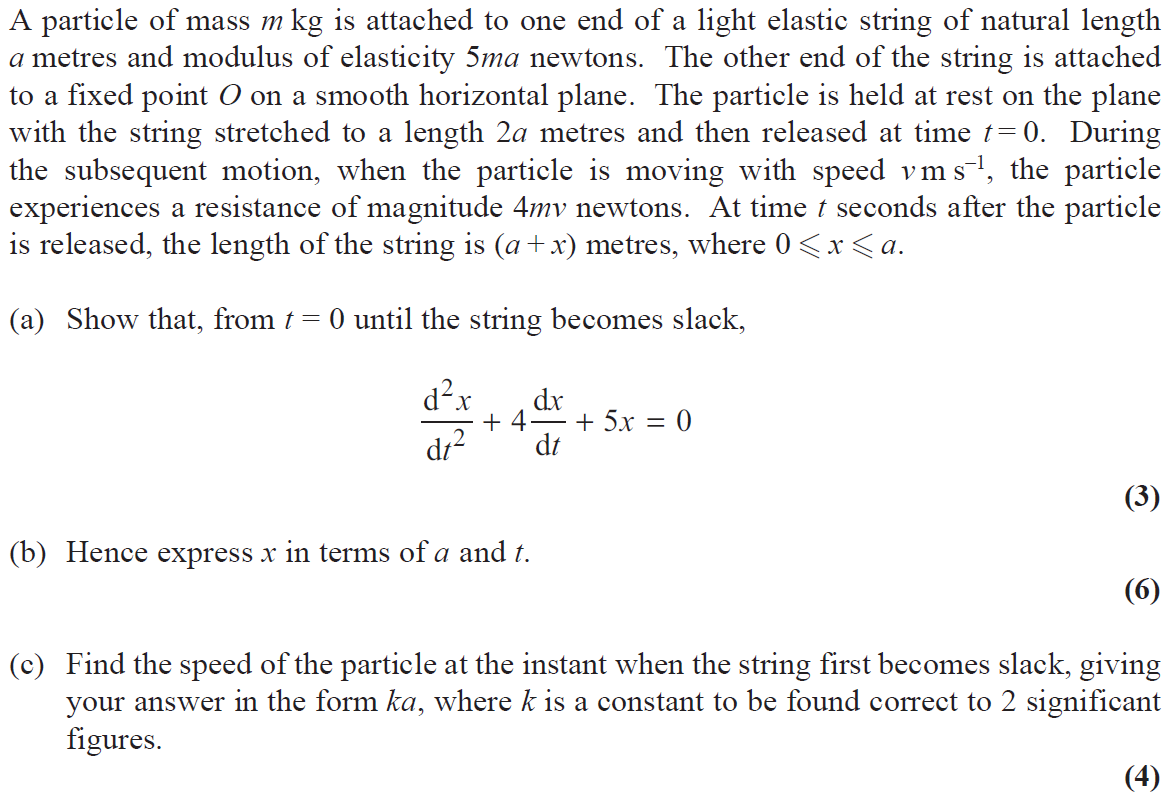 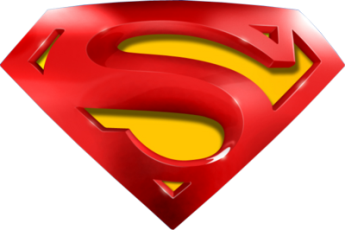 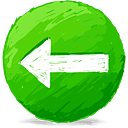 June 2014
A
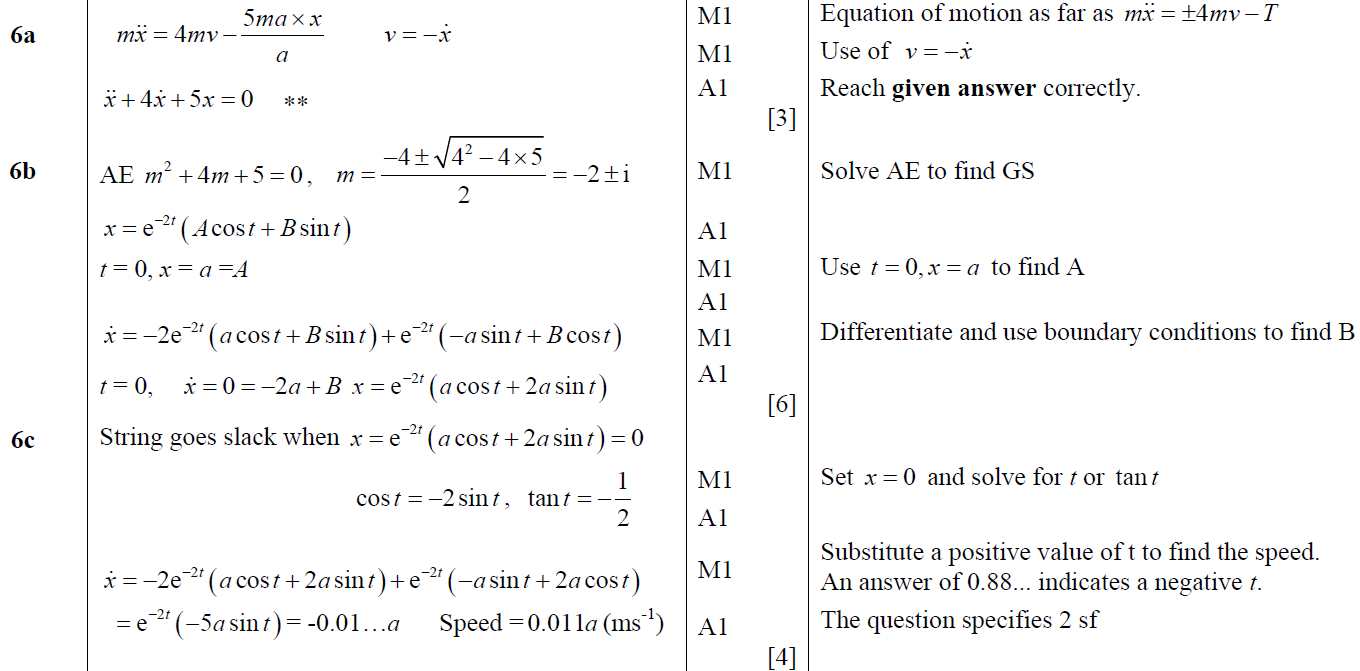 B
C
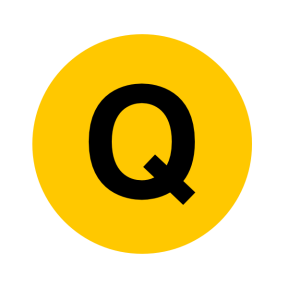 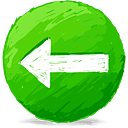 June 2014 Reserve
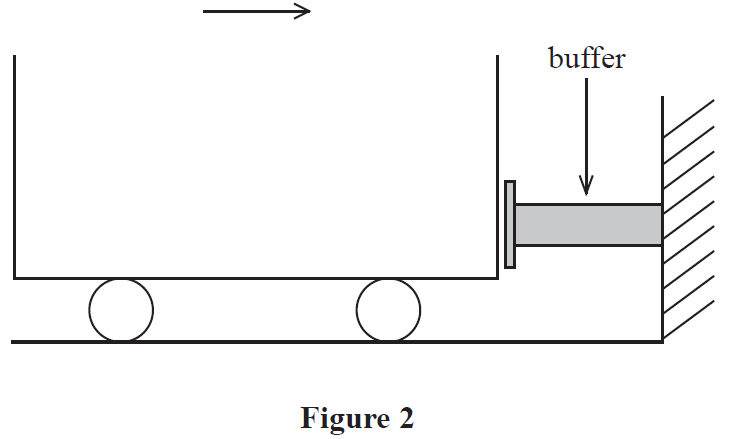 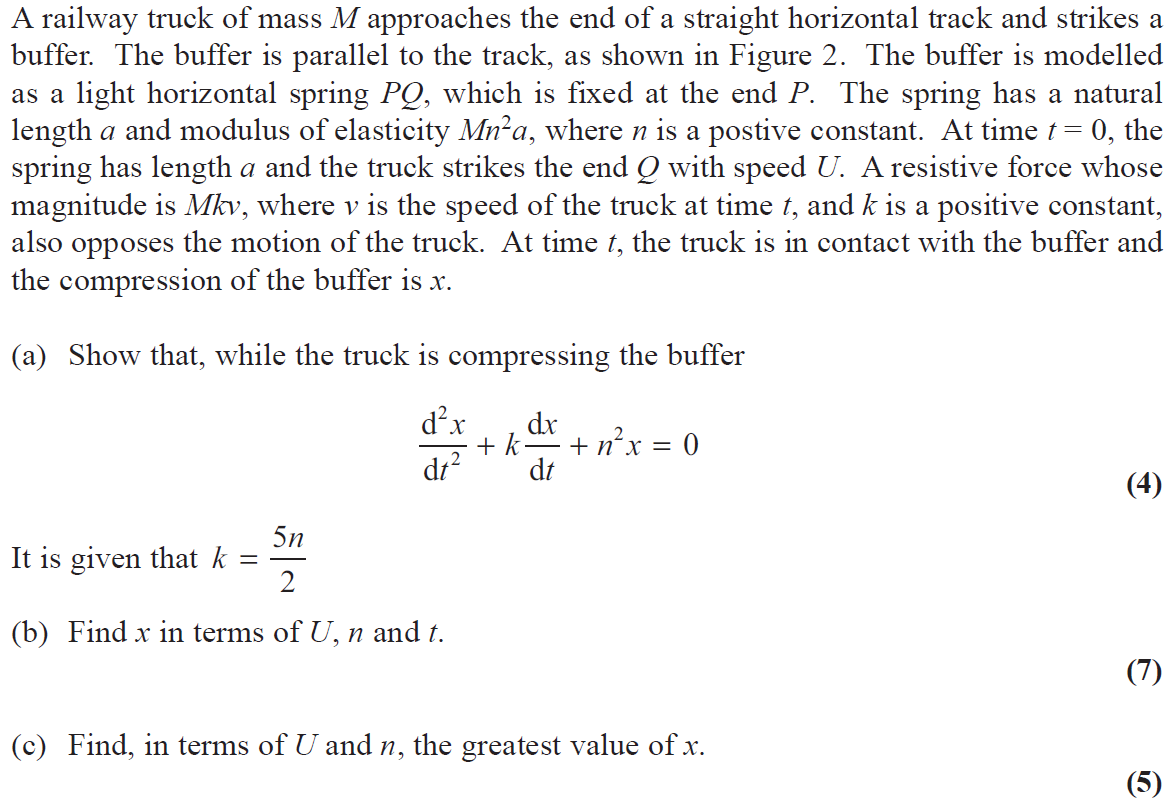 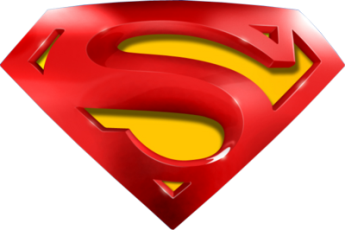 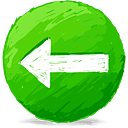 June 2014 Reserve
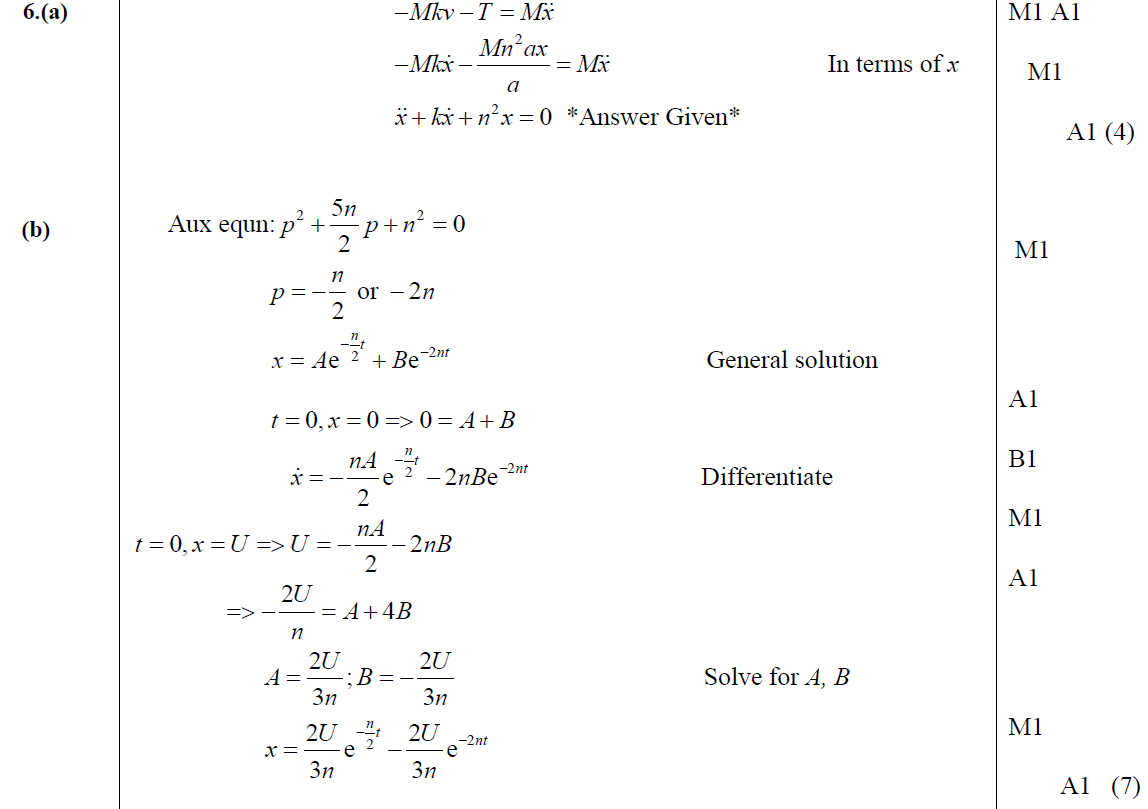 A
B
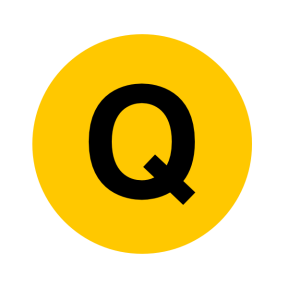 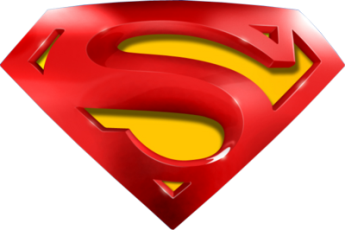 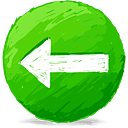 June 2014 Reserve
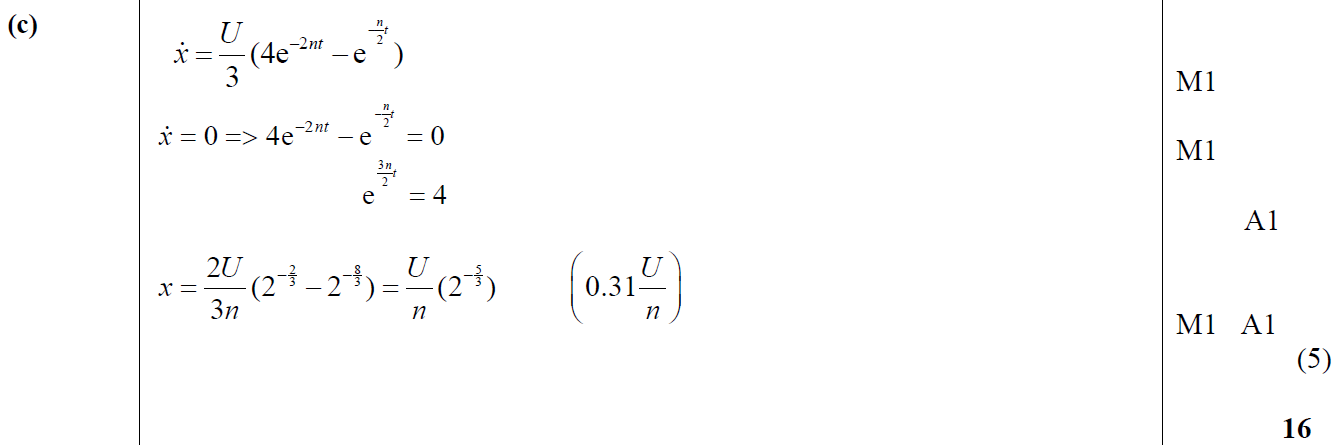 C
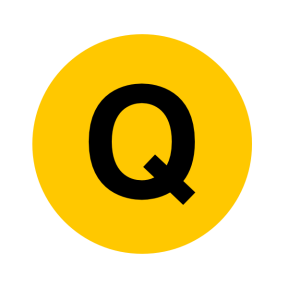 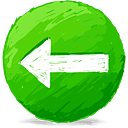 June 2015
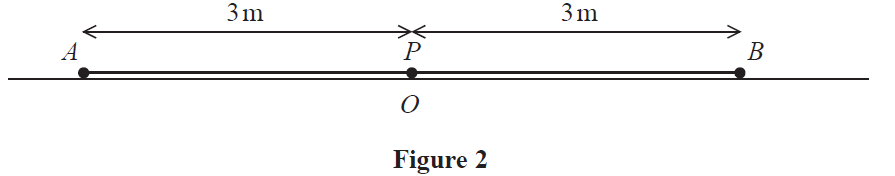 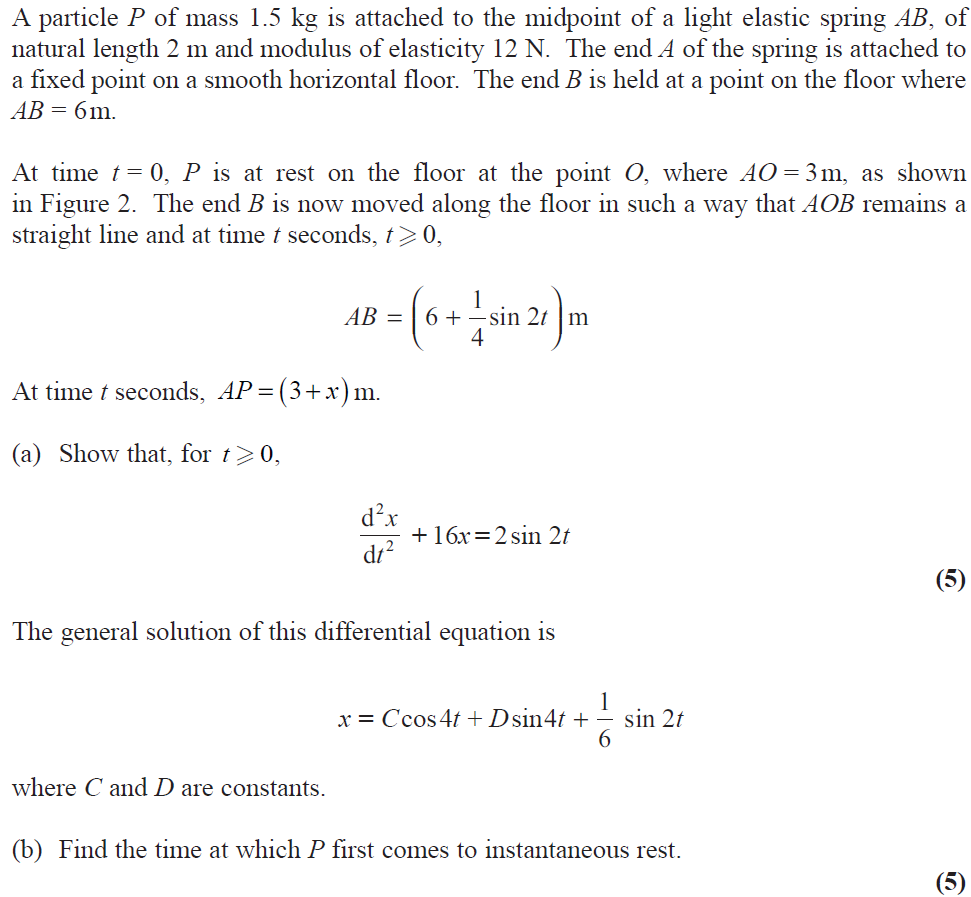 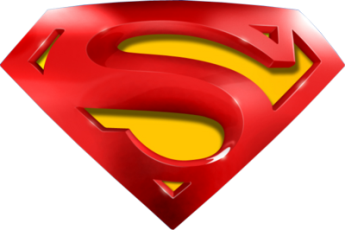 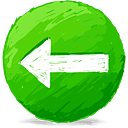 June 2015
A
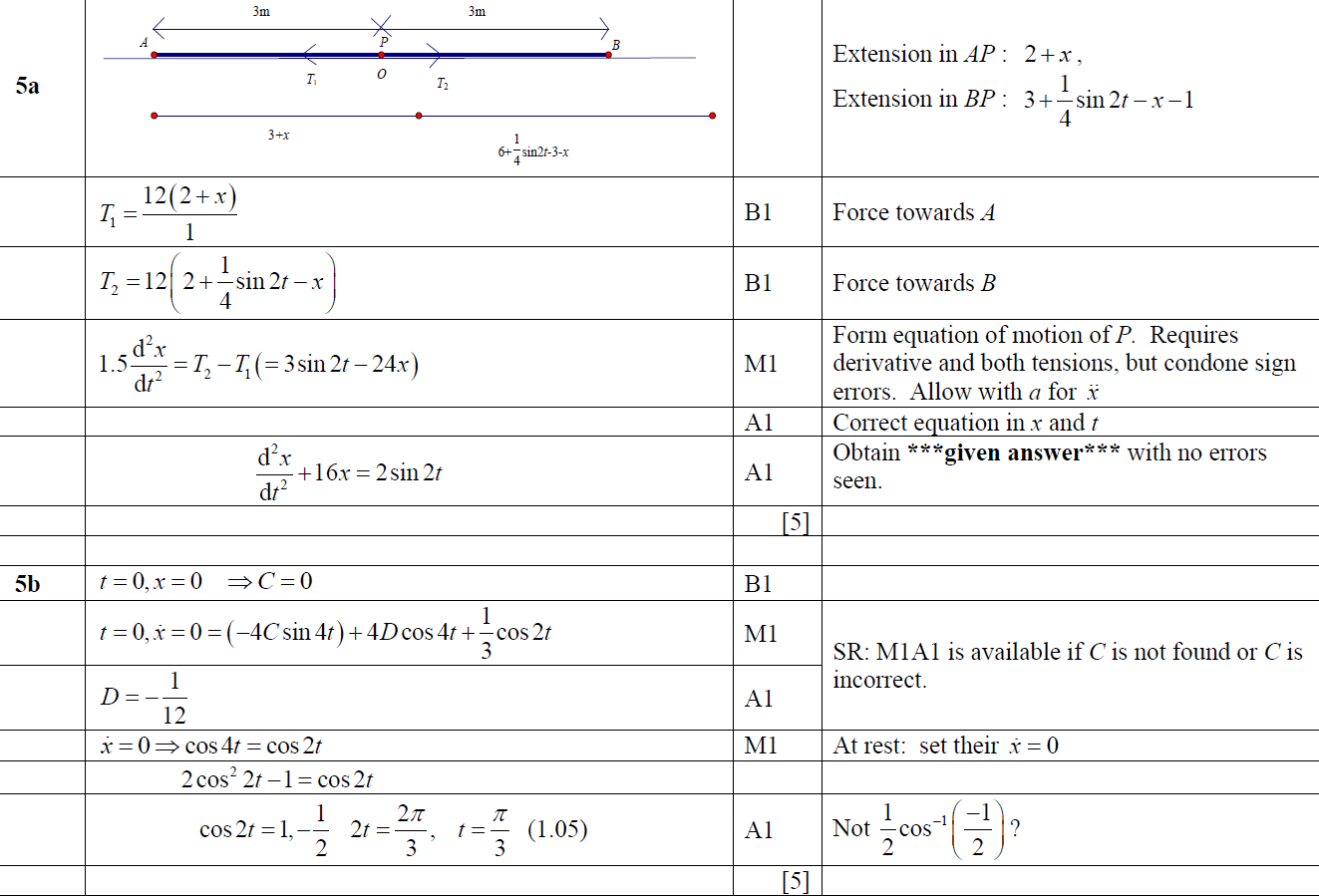 B
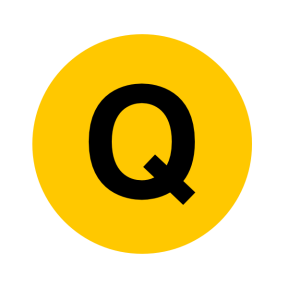 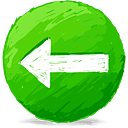 June 2016
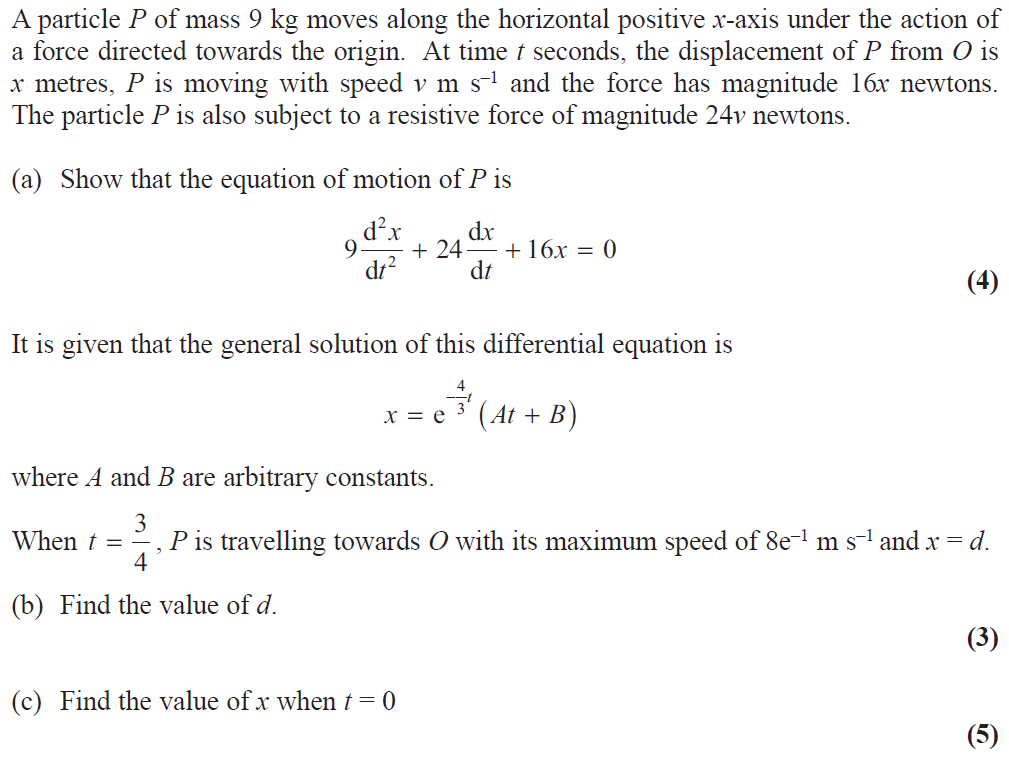 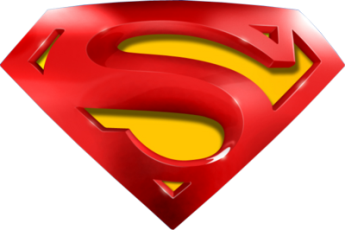 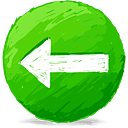 June 2016
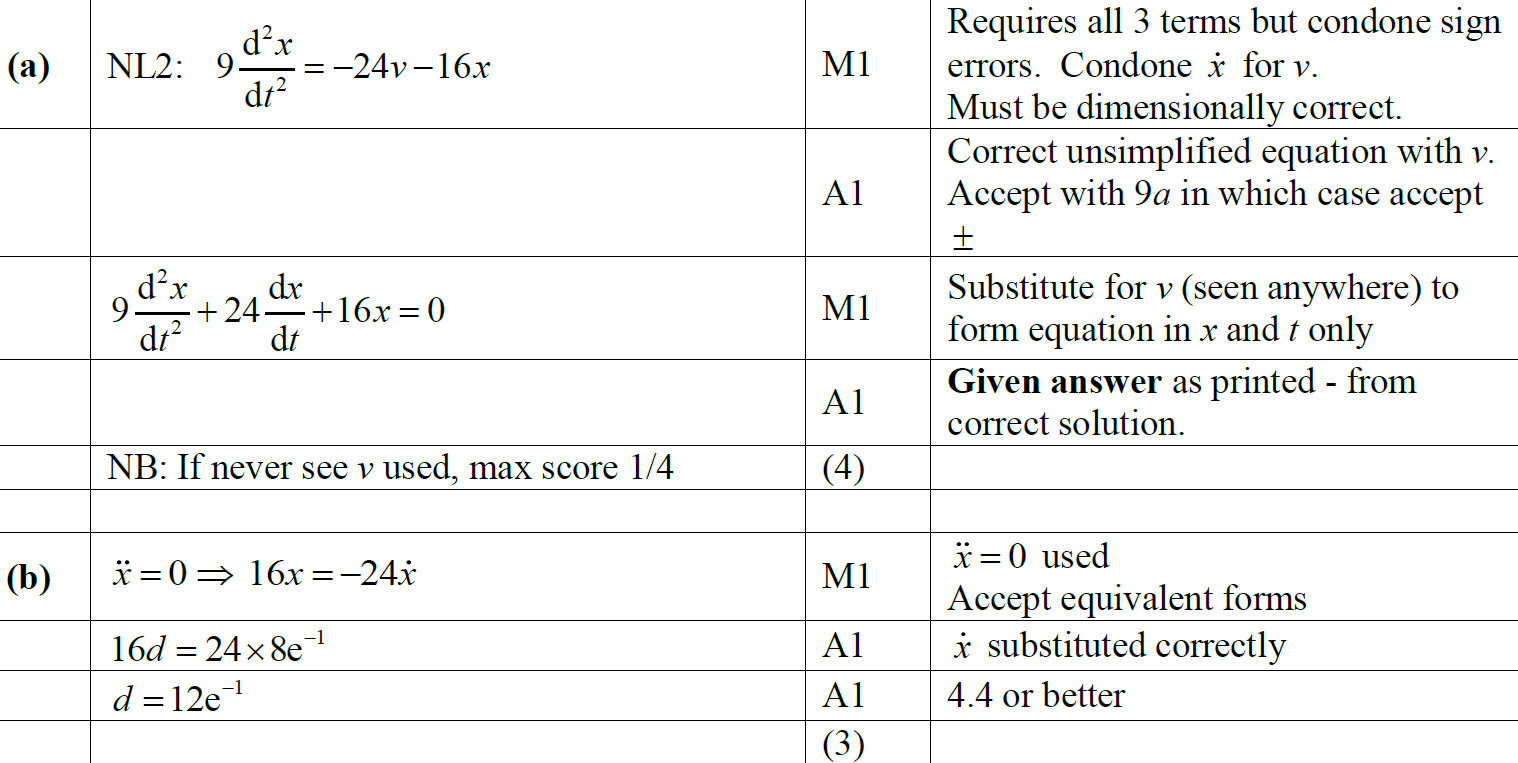 A
B
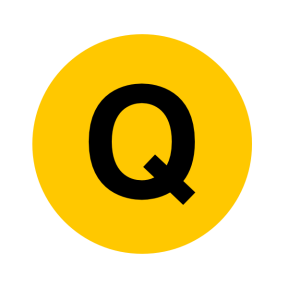 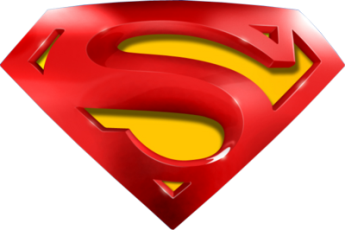 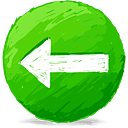 June 2016
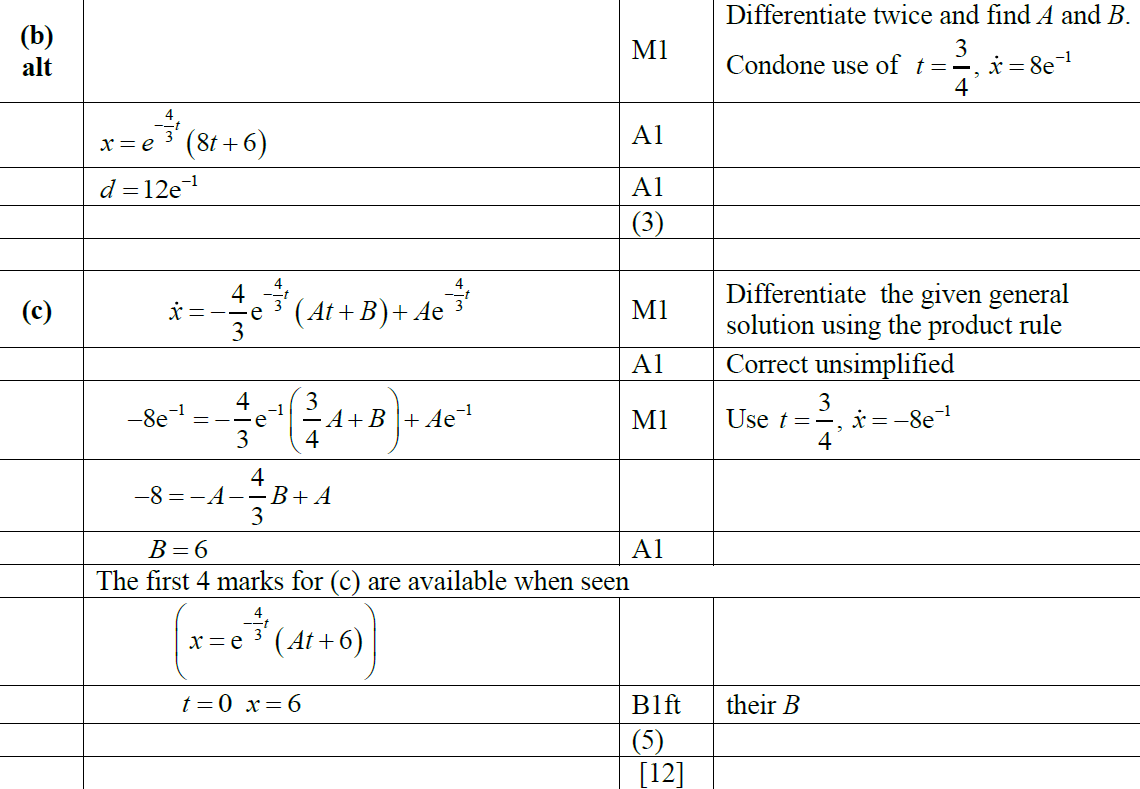 B Alternative
C
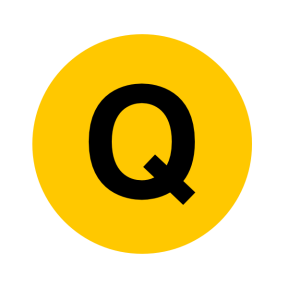 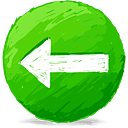 June 2016
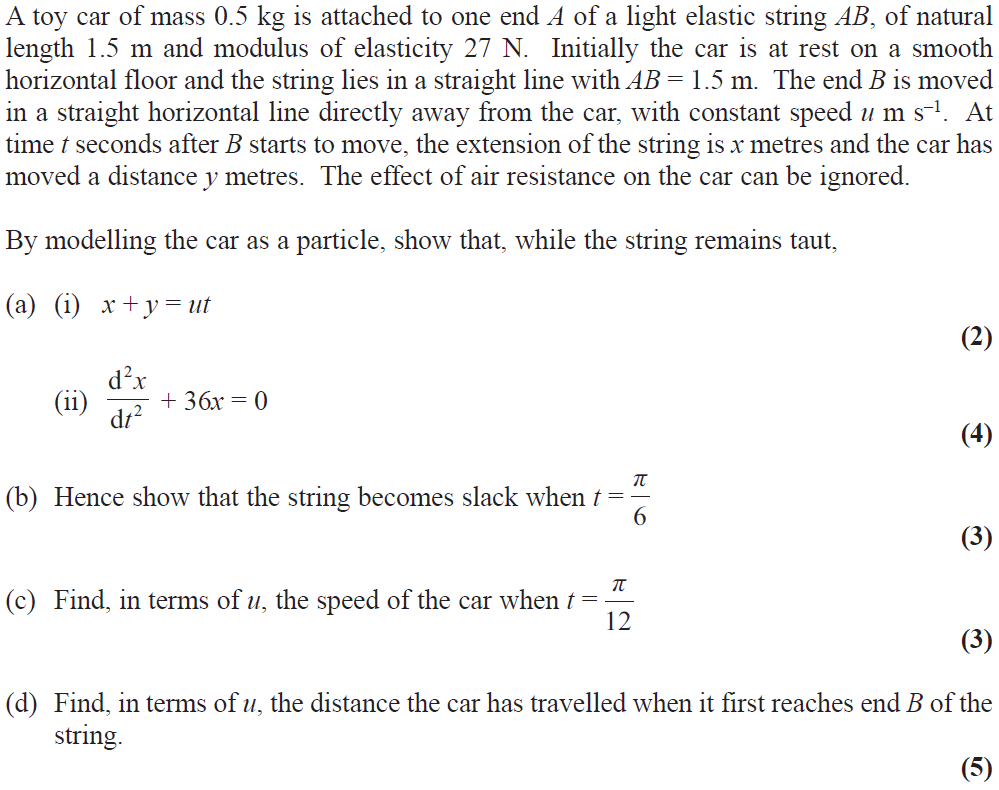 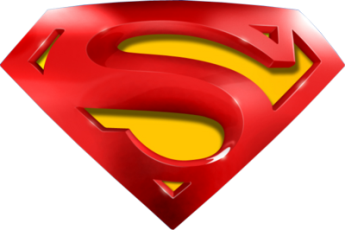 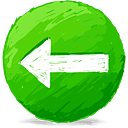 June 2016
A (i)
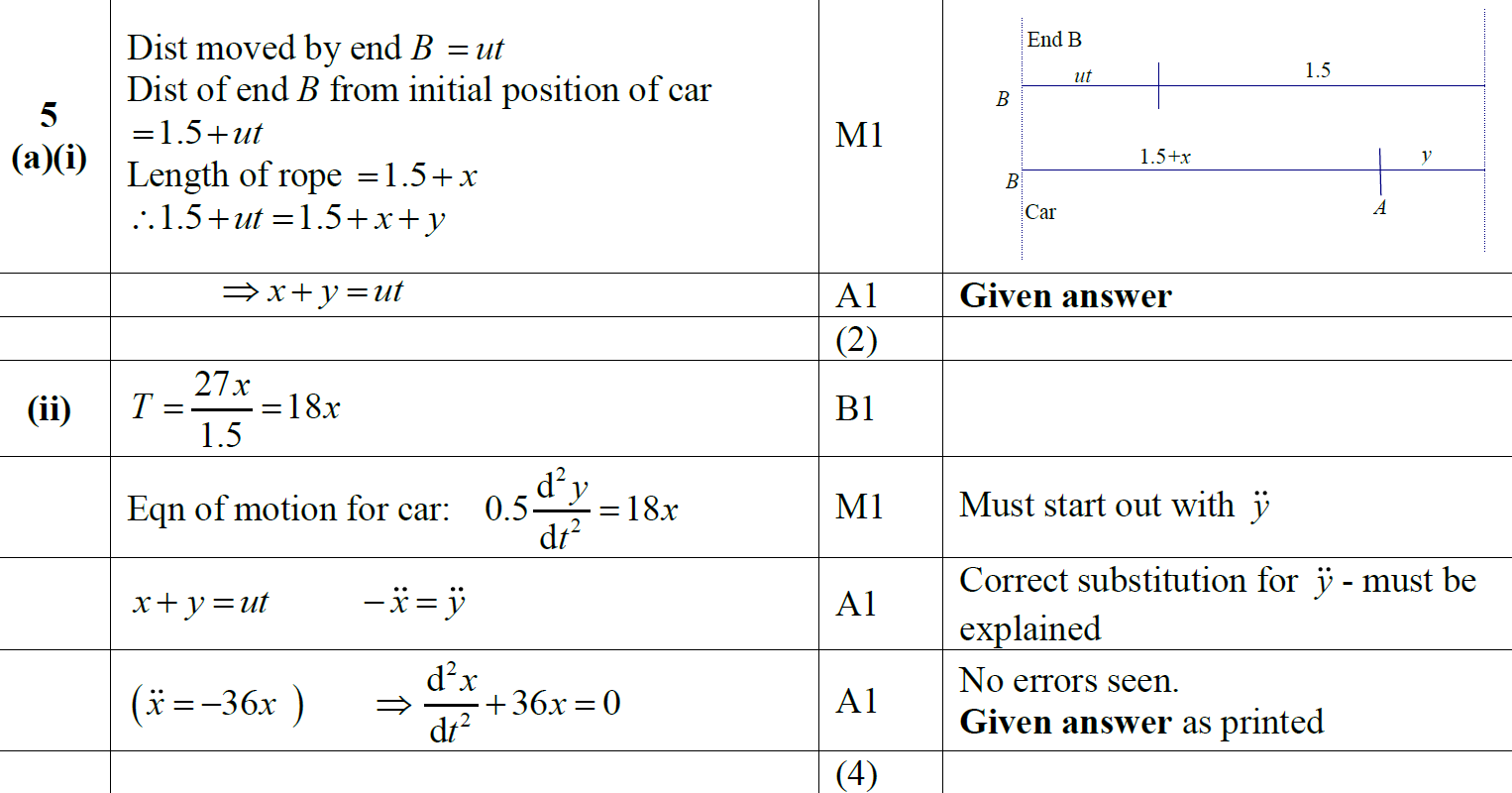 A (ii)
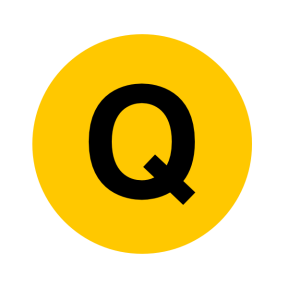 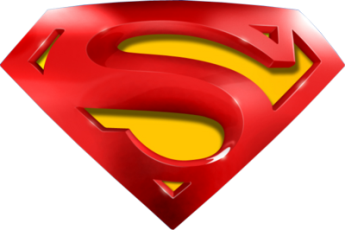 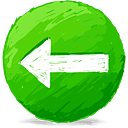 June 2016
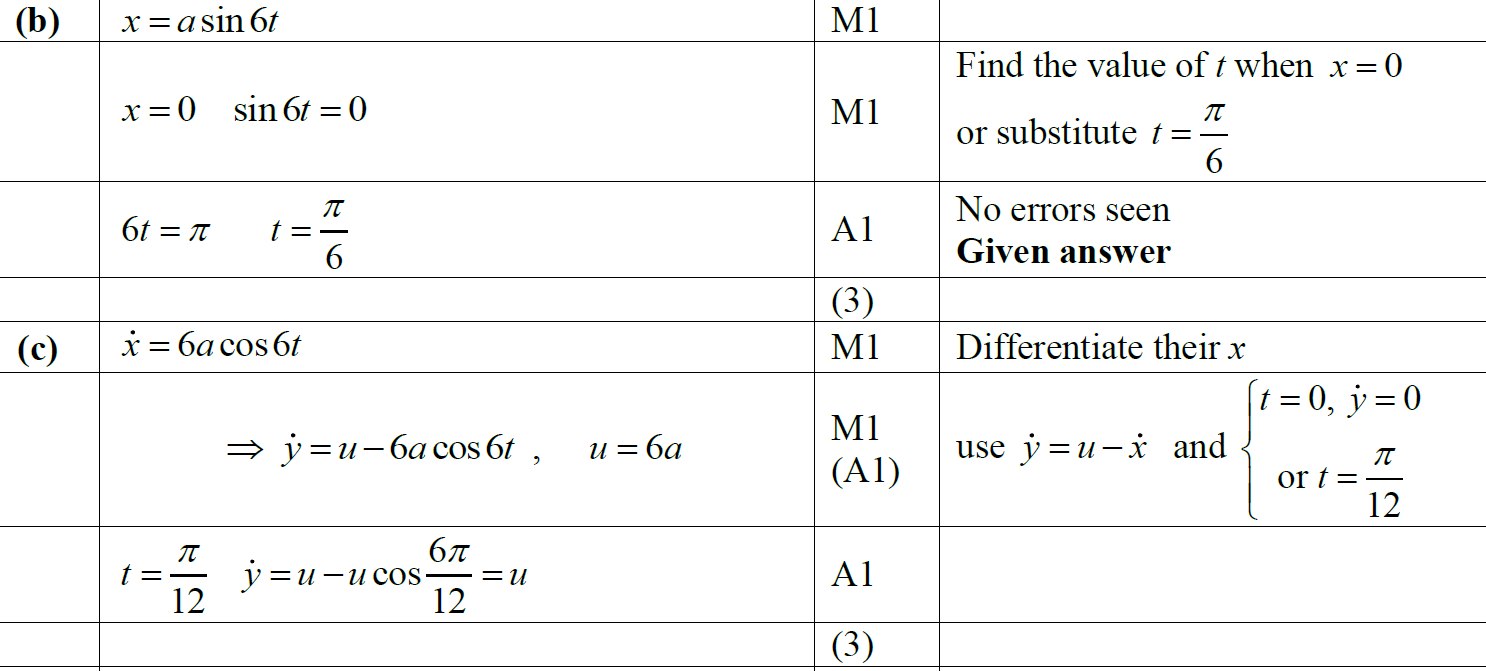 B
C
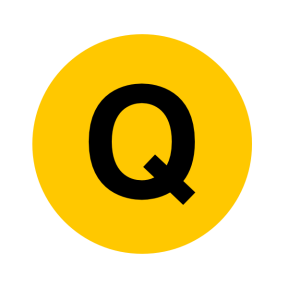 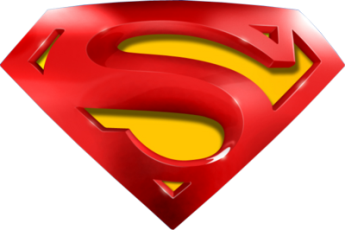 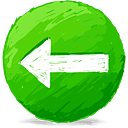 June 2016
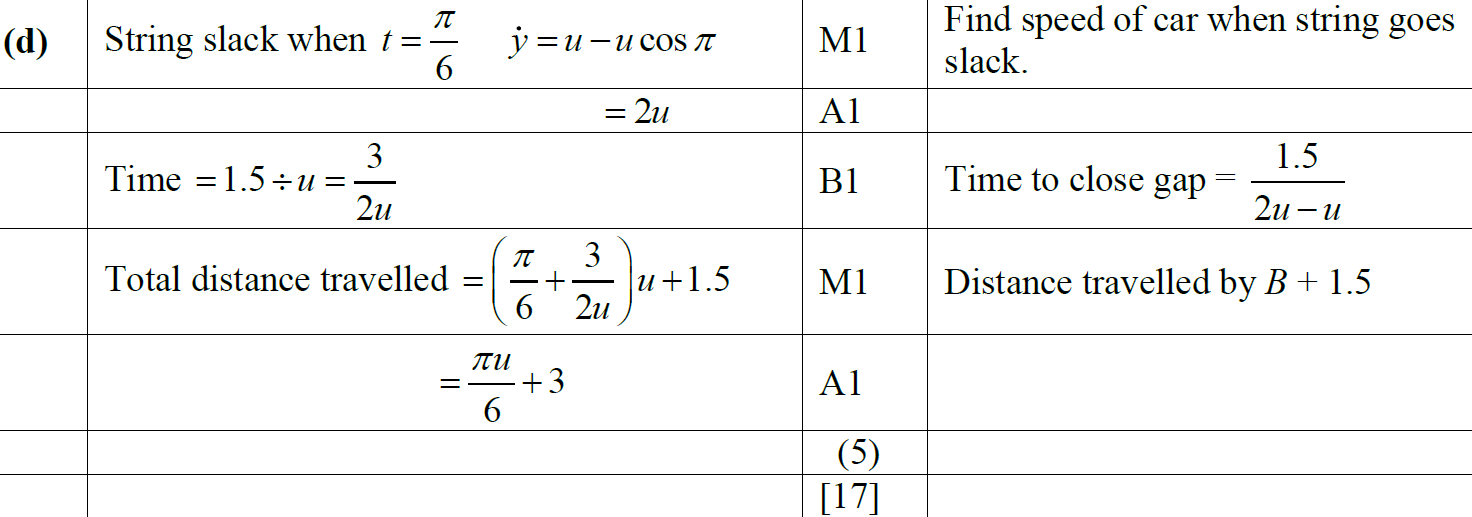 D
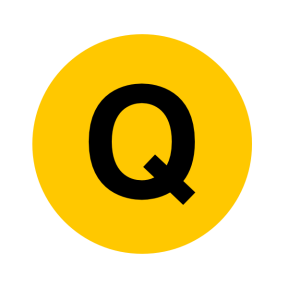 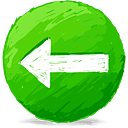 June 2017
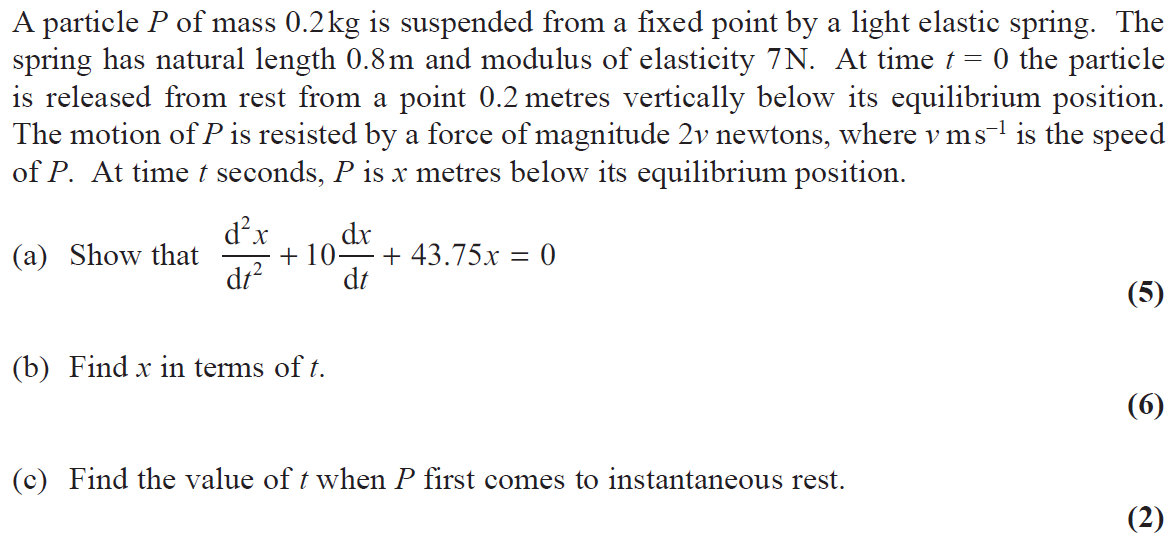 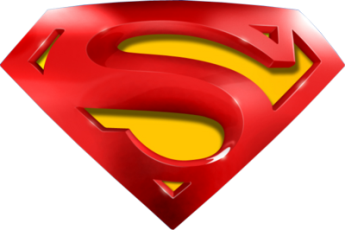 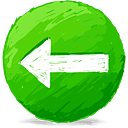 June 2017
A
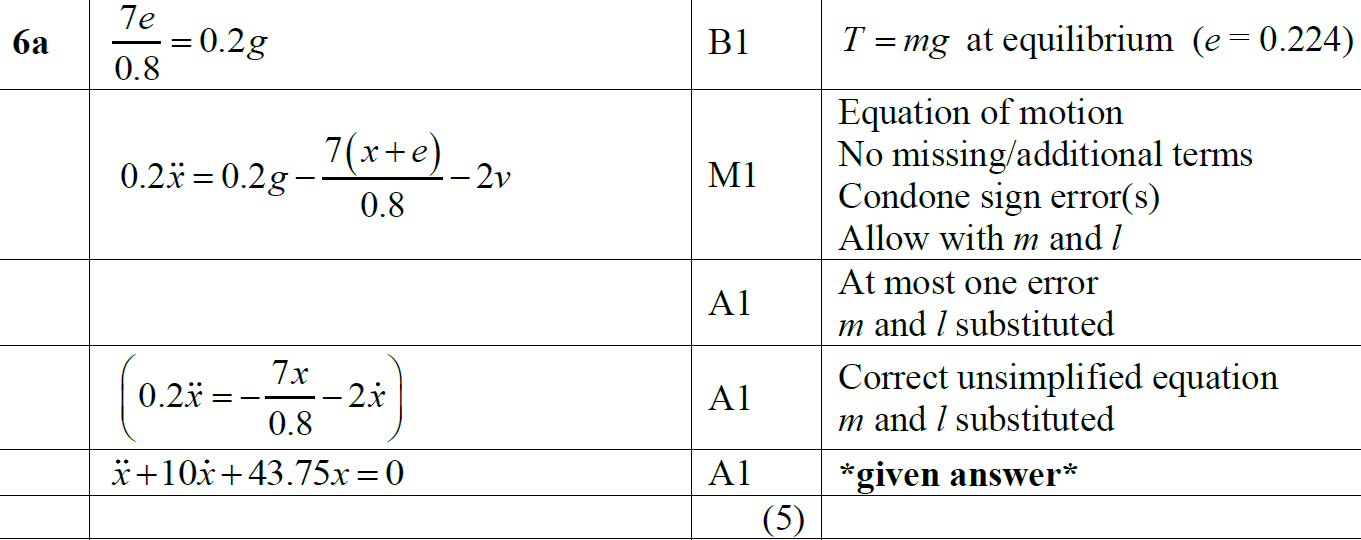 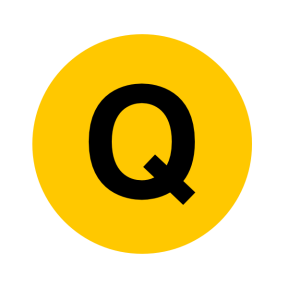 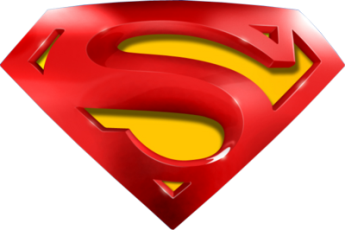 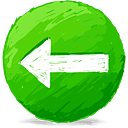 June 2017
B
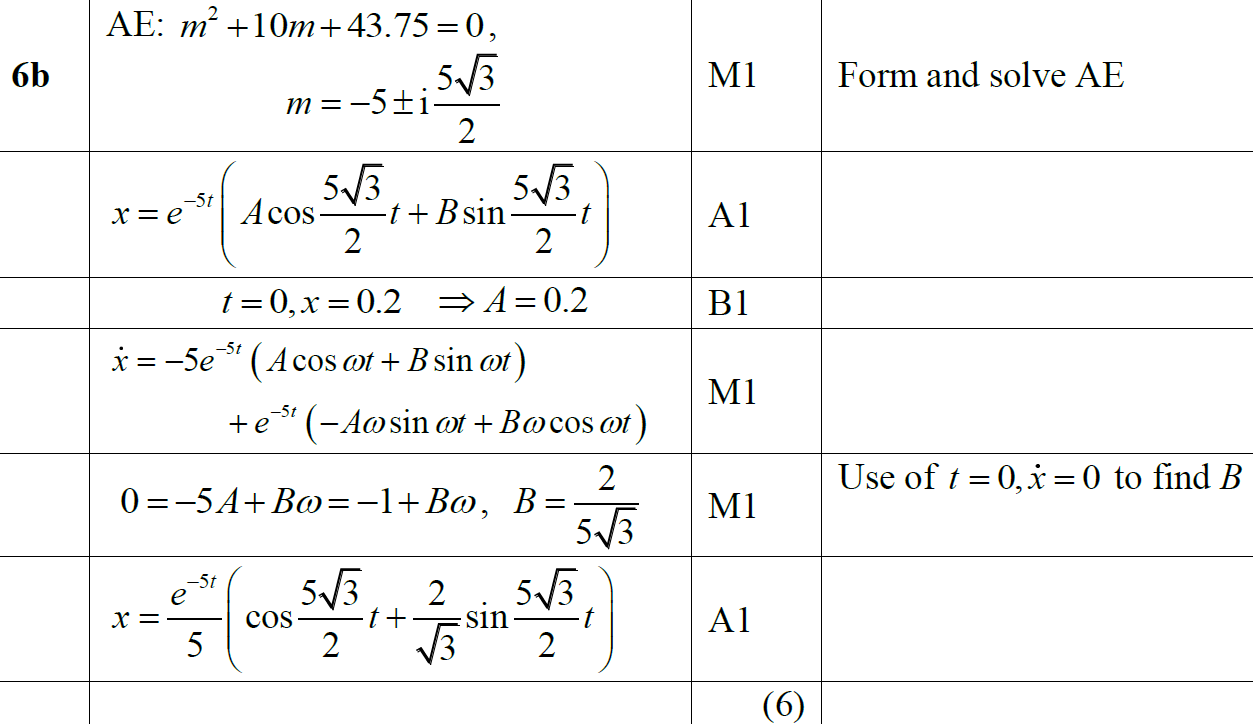 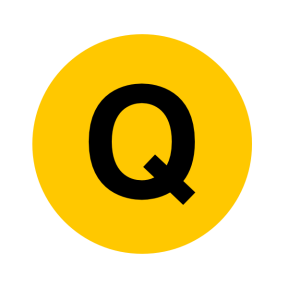 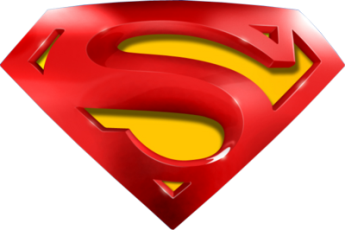 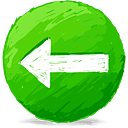 June 2017
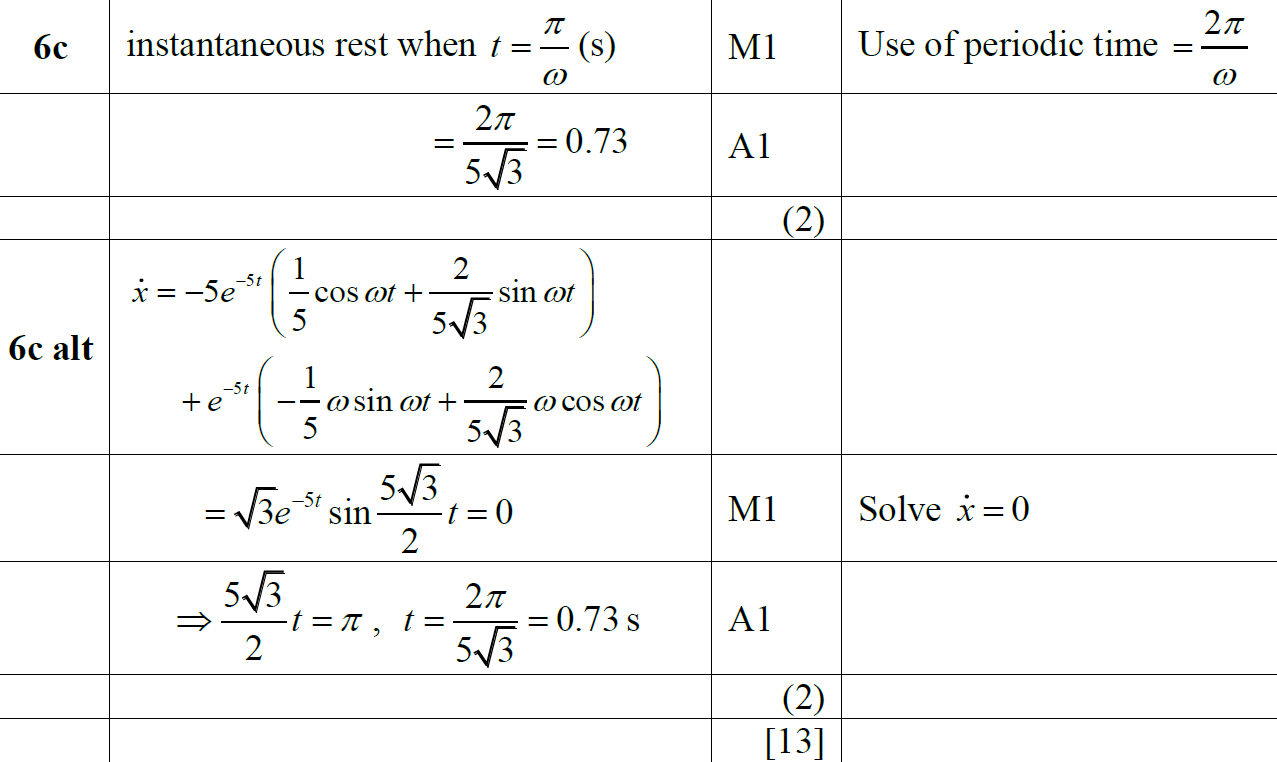 C
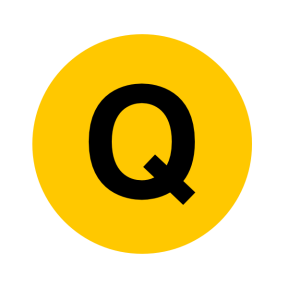 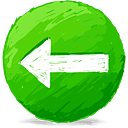 June 2019
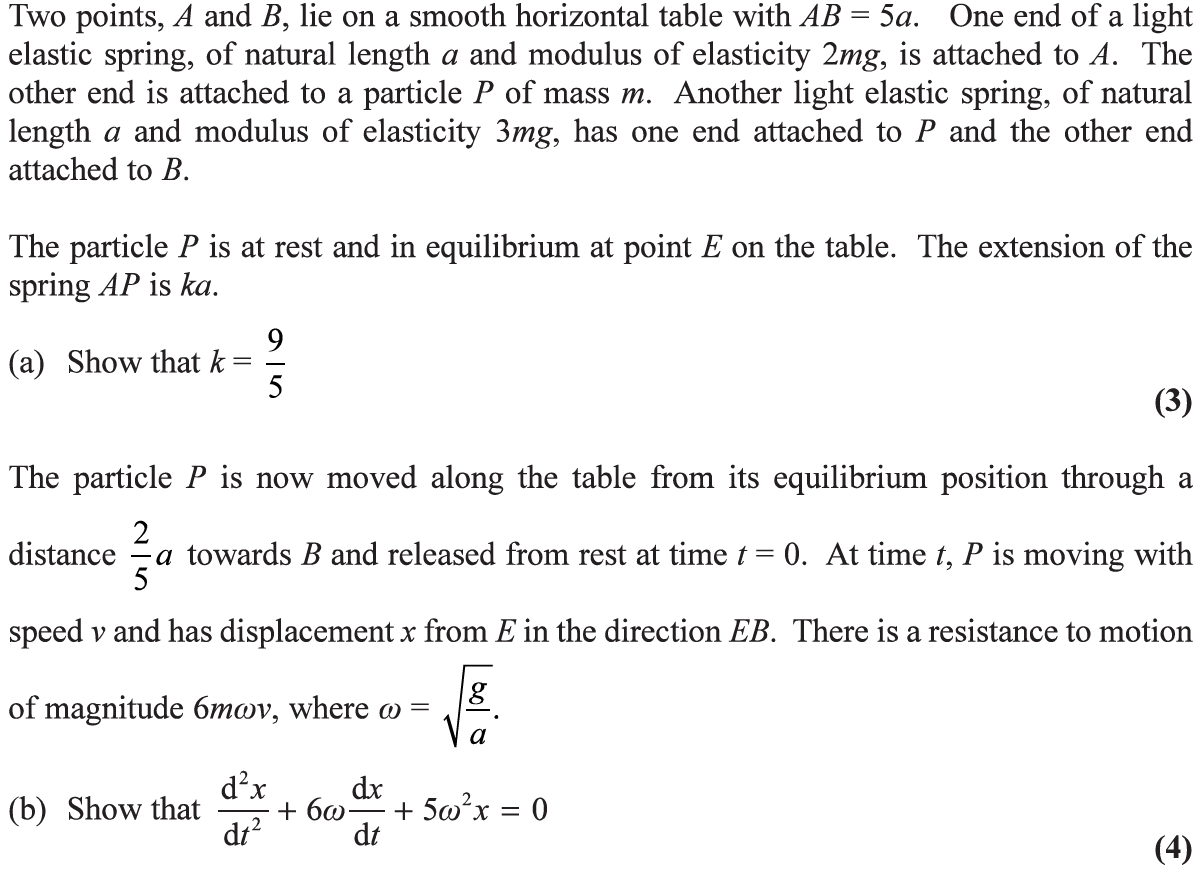 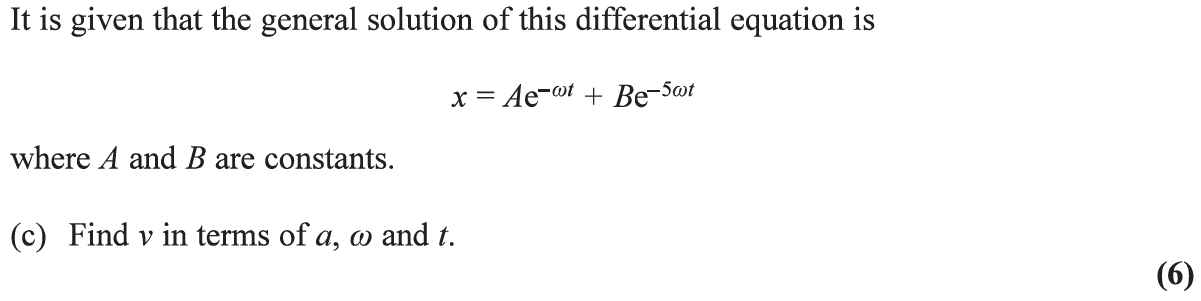 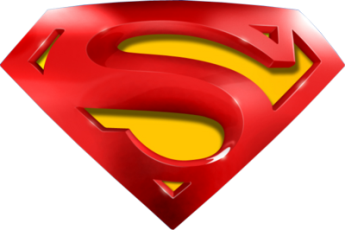 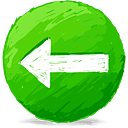 June 2019
A
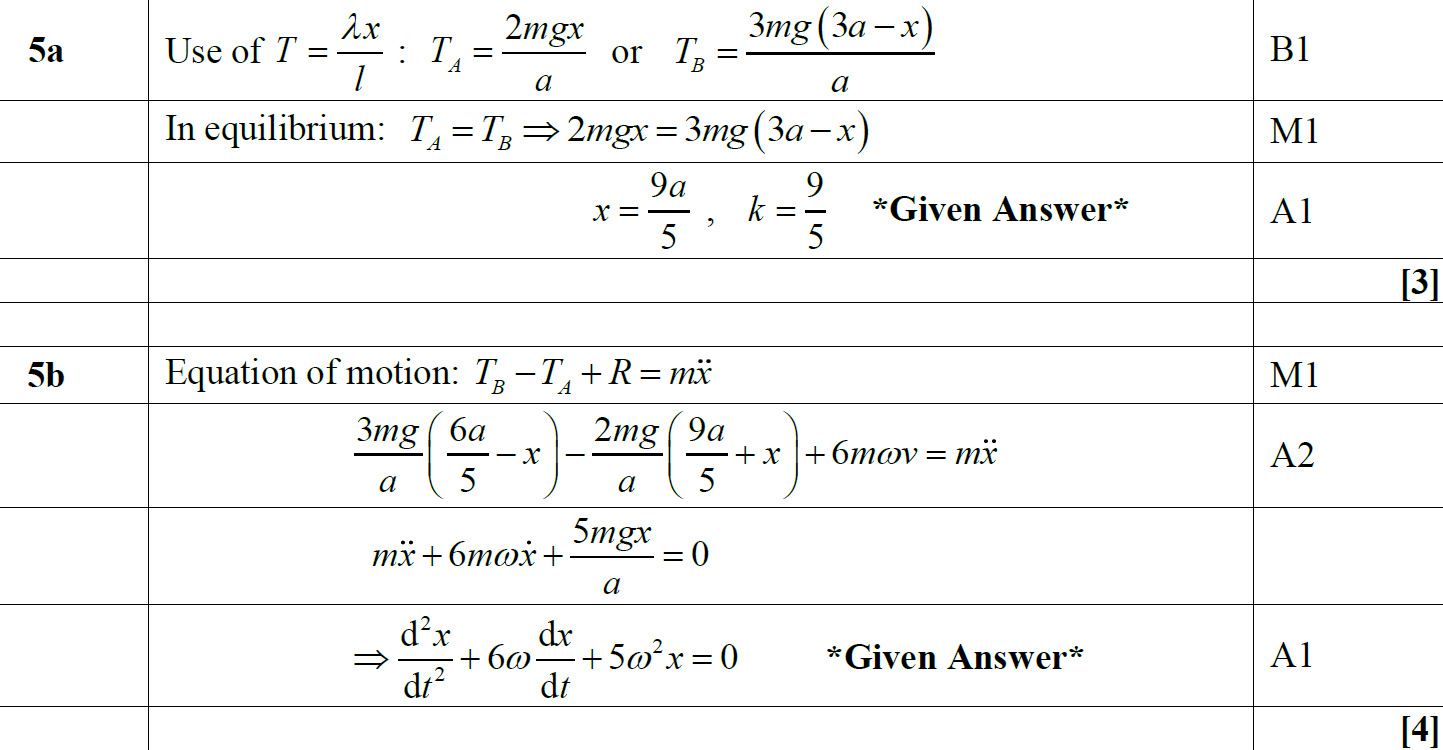 B
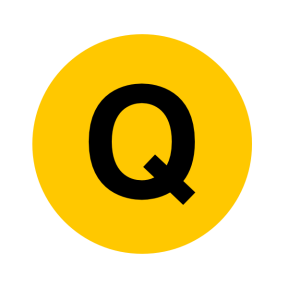 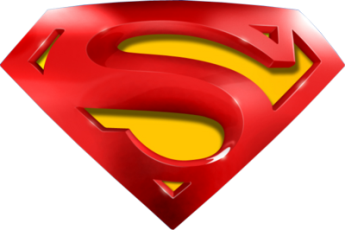 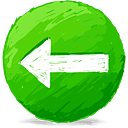 June 2019
C
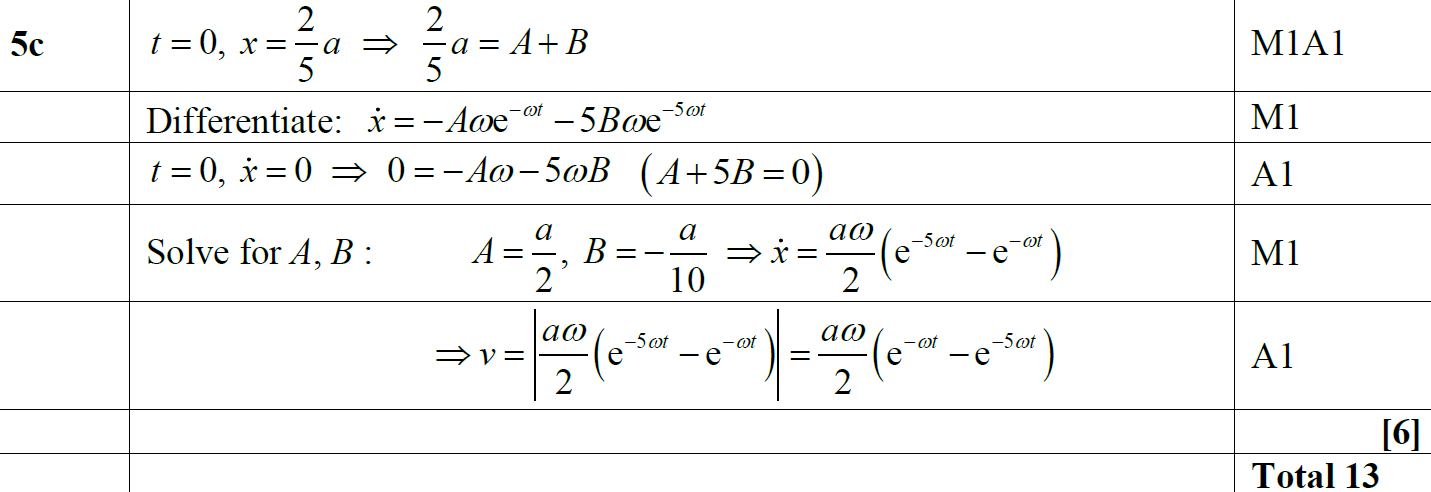 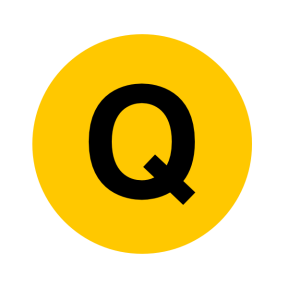 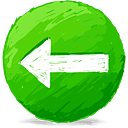